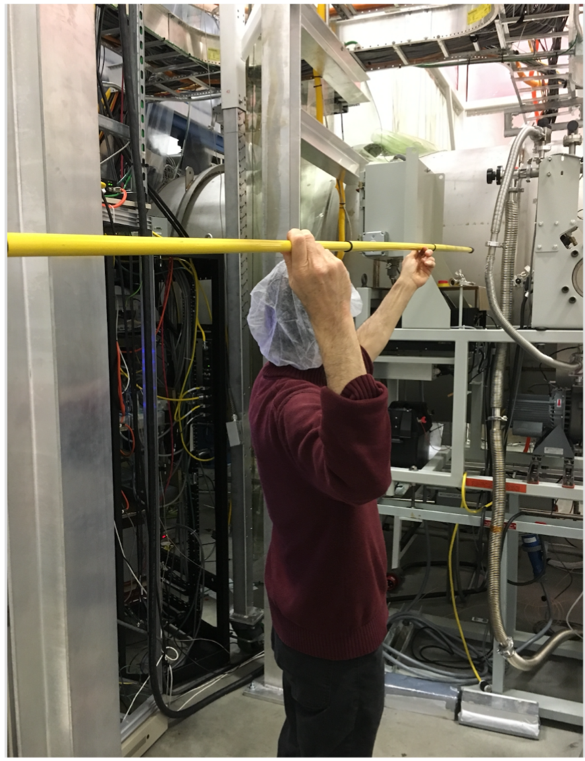 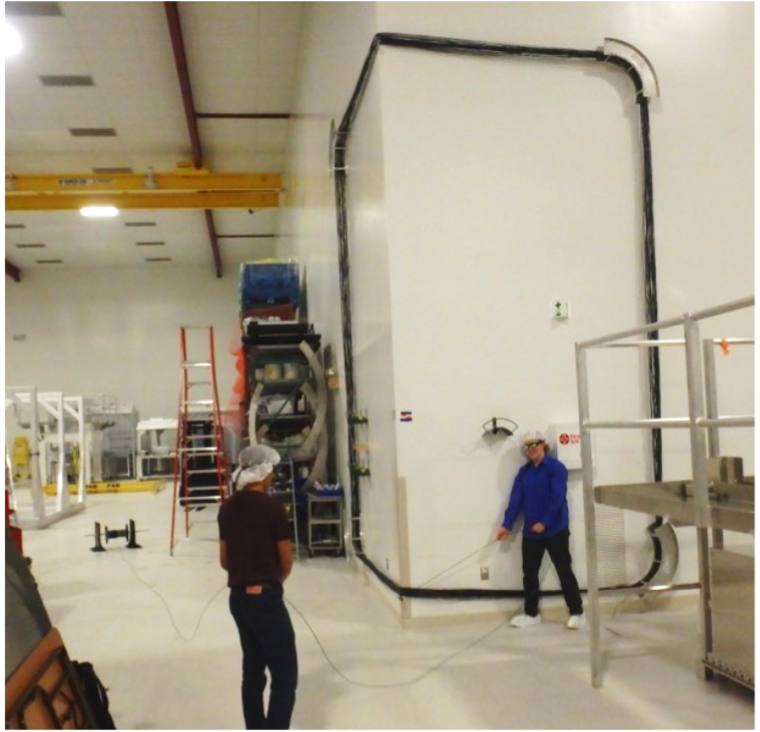 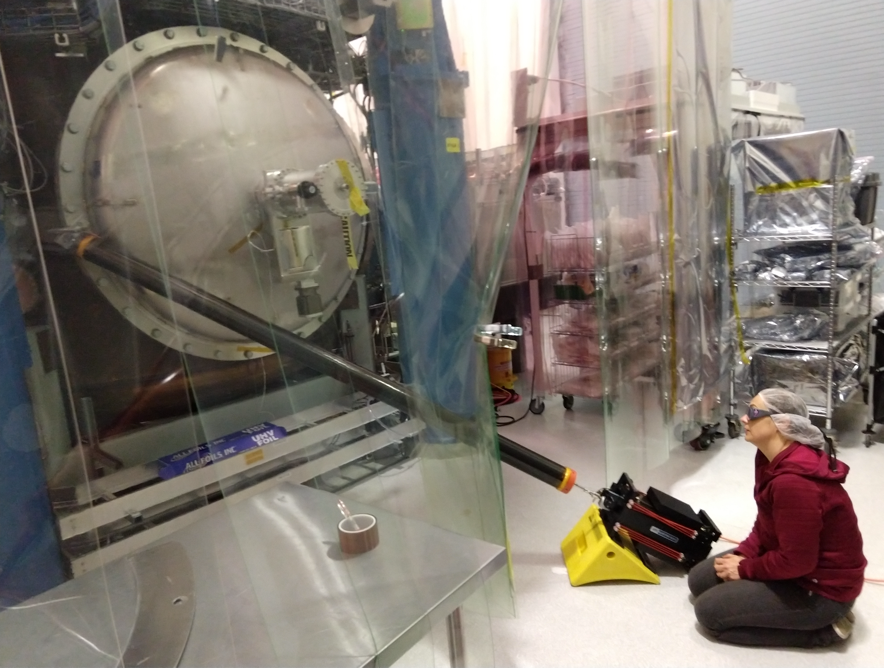 a
August 2019 PEM update and new techniques for localizing scattering
Robert Schofield, Philippe Nguyen, Sharan Banagiri, Corey Austin, Kara Merfeld, Anamaria Effler, David Shoemaker, Siddharth Soni, Adrian Helmling-Cornell, Matthew Ball, DetChar
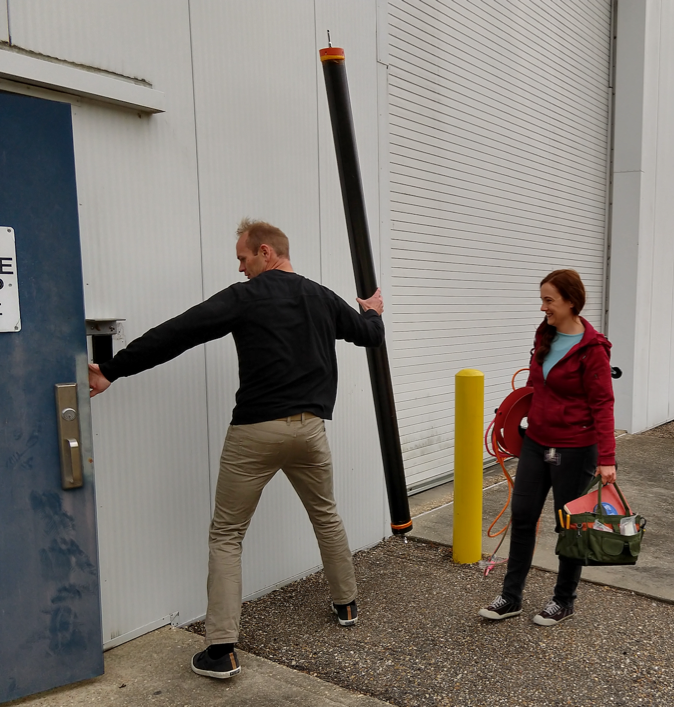 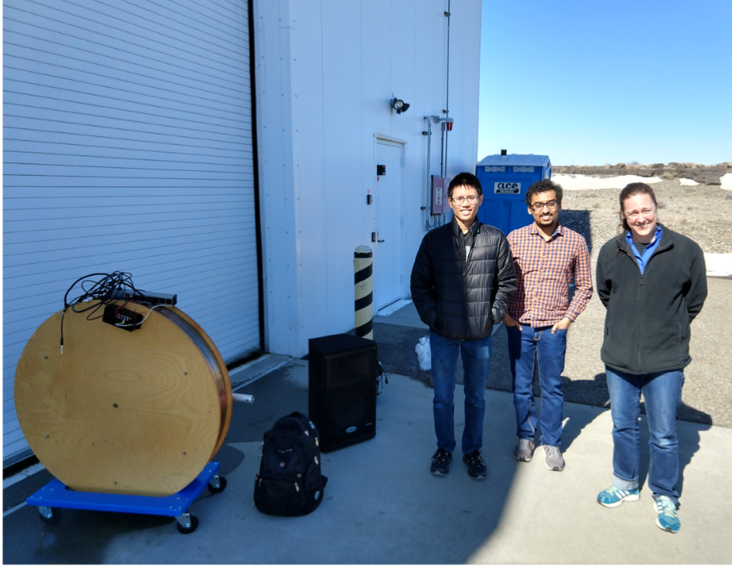 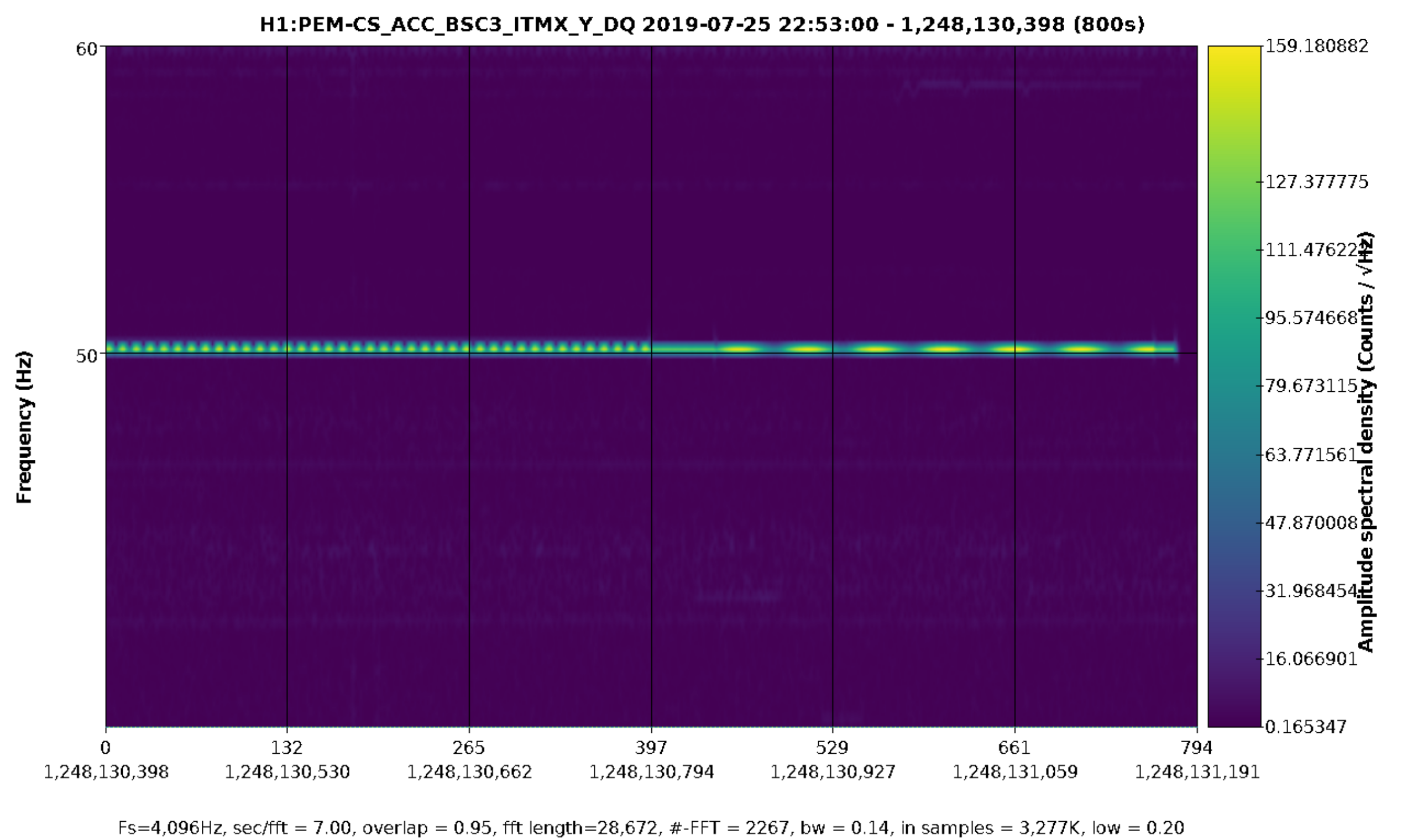 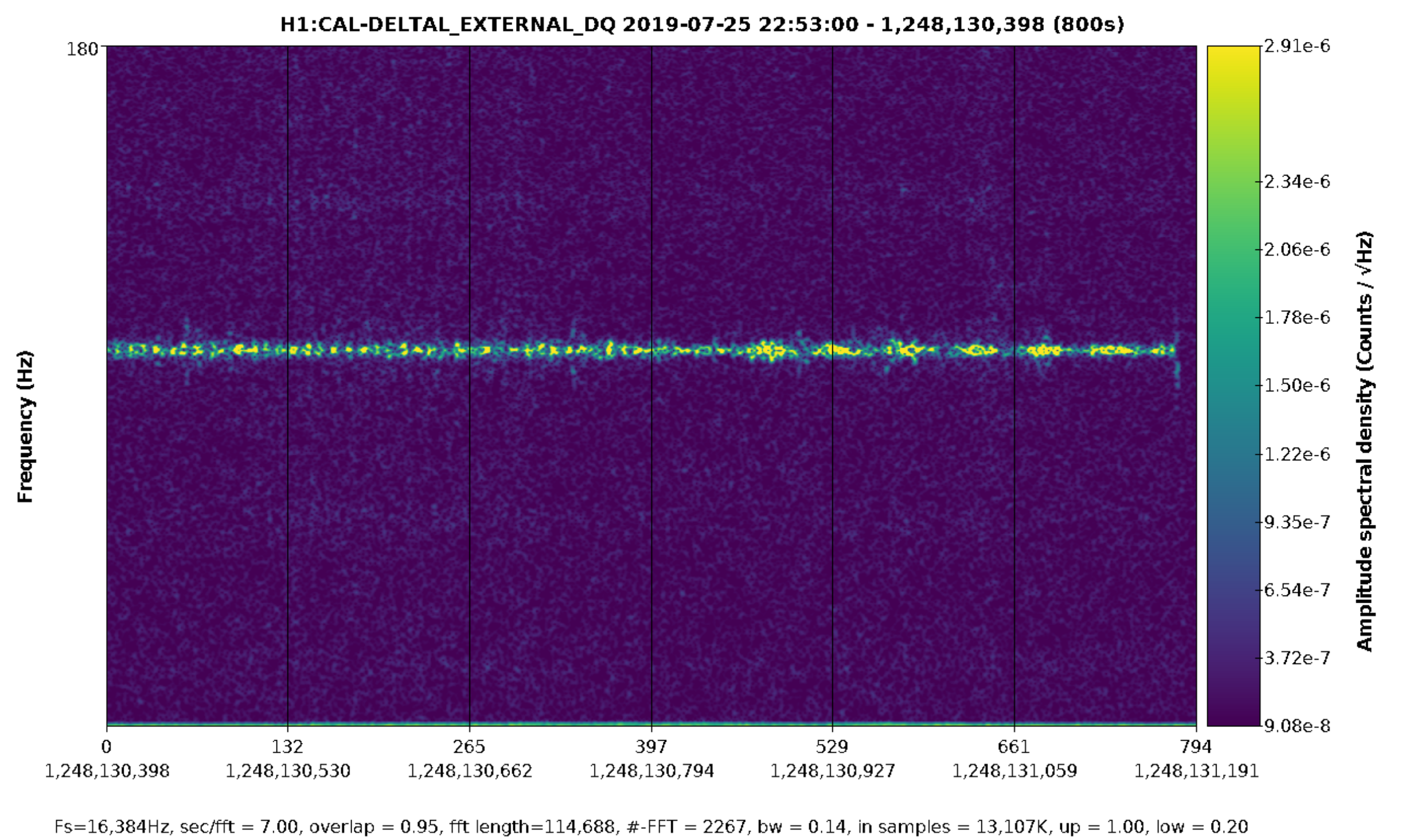 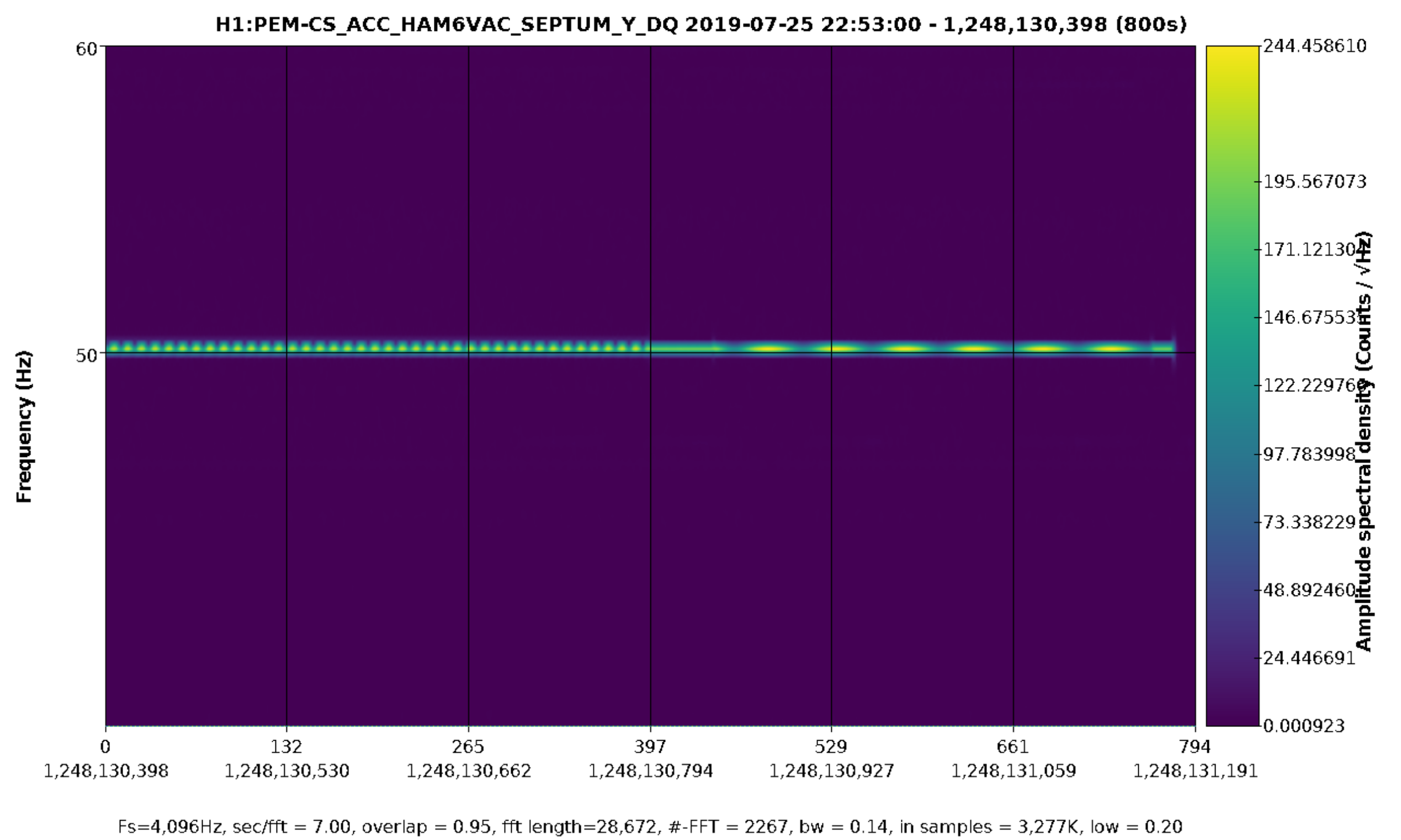 1
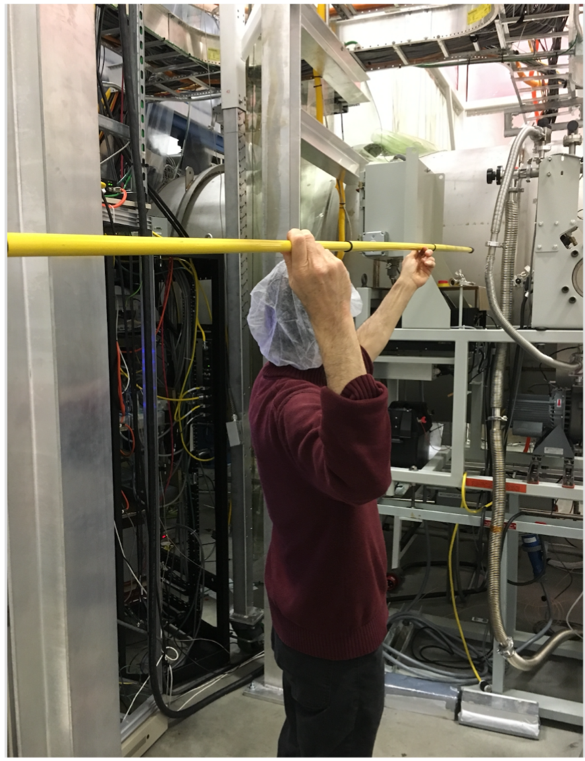 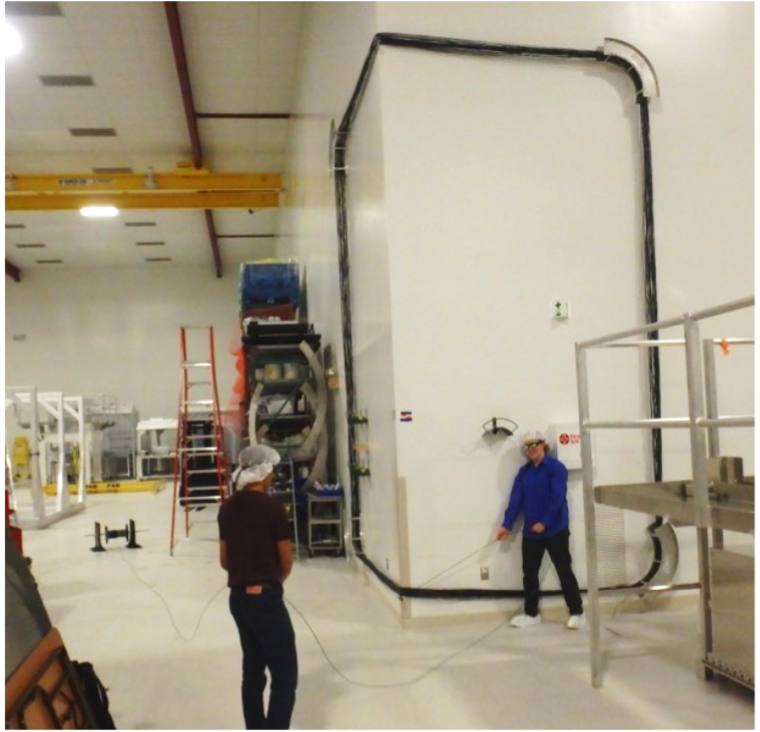 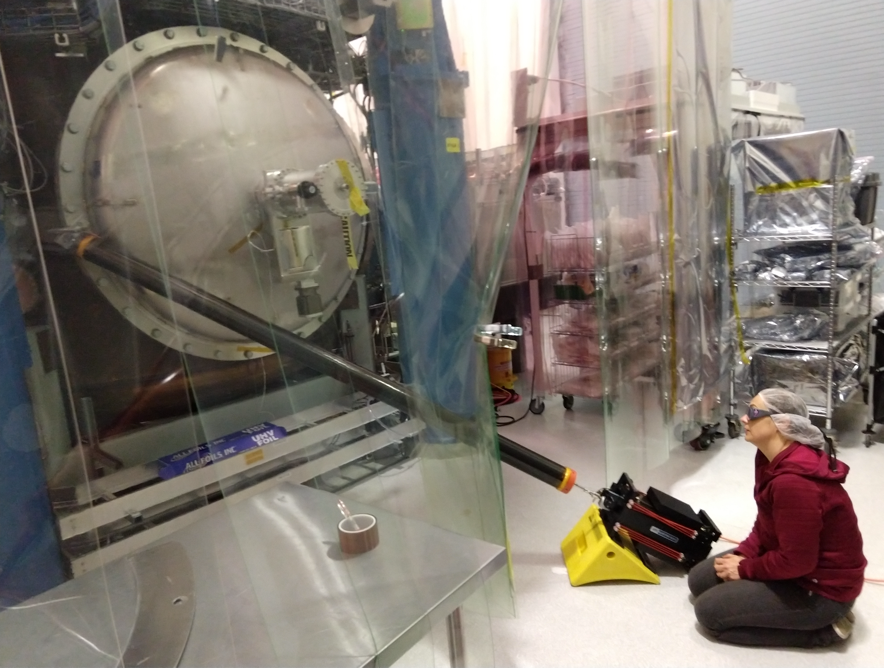 a
Results from the pre-run PEM injection program
Vibration 
RF
Site activities
Magnetic
Big coils and magnetic monitoring program
Tests of coupling factors for thunder coupling etc.
Two new techniques for localizing vacuum enclosure coupling sites
Impulse propagation delay, amplitude, & frequency structure
Beating injections with location-dependent phase of envelope
Worst coupling sites and mitigation plans
TMSX, LLO
EY, LLO
HAM5,6 LHO, LLO
48 Hz LHO
IO Jitter, LHO, LLO
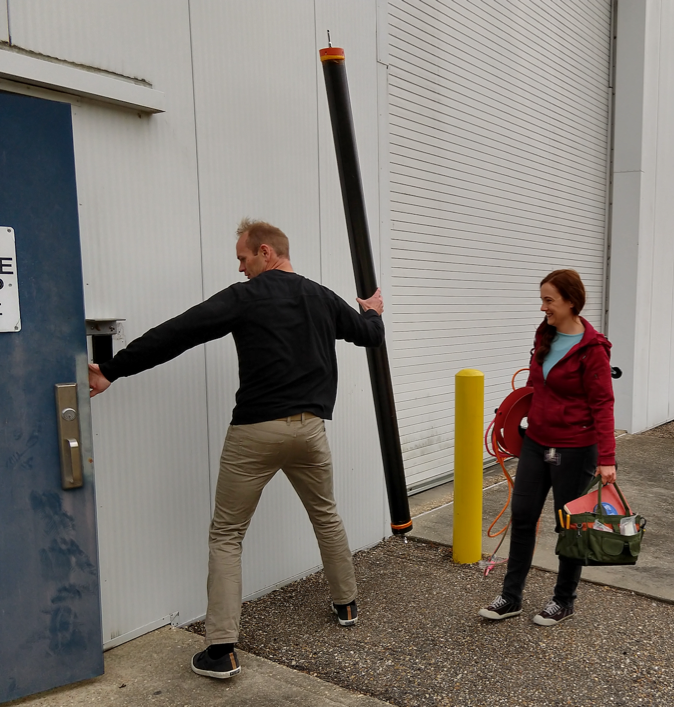 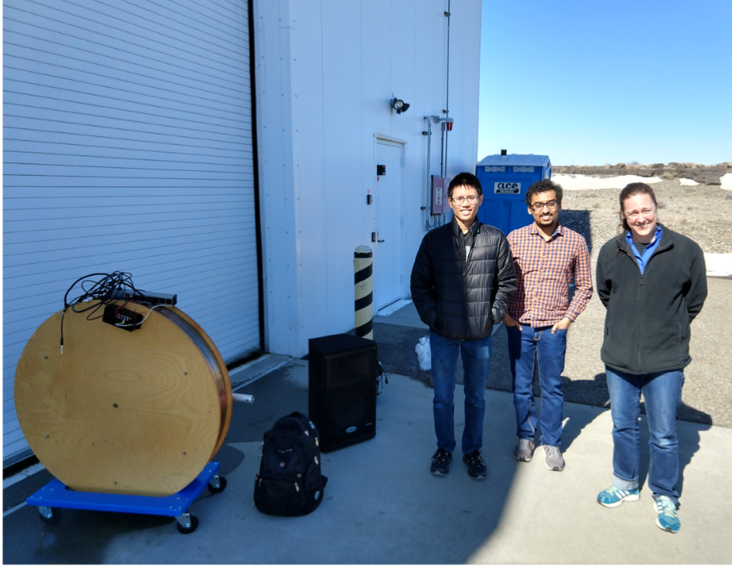 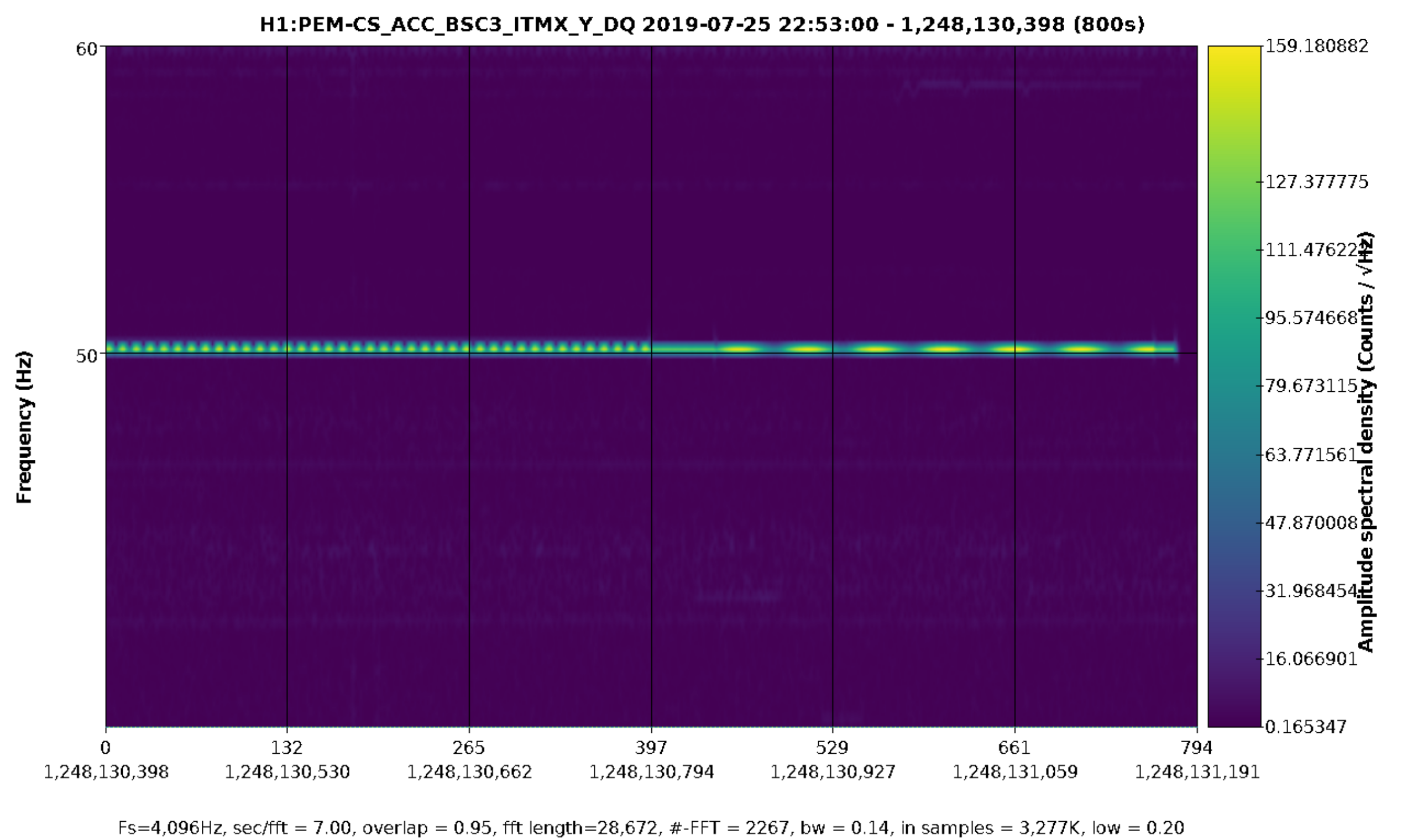 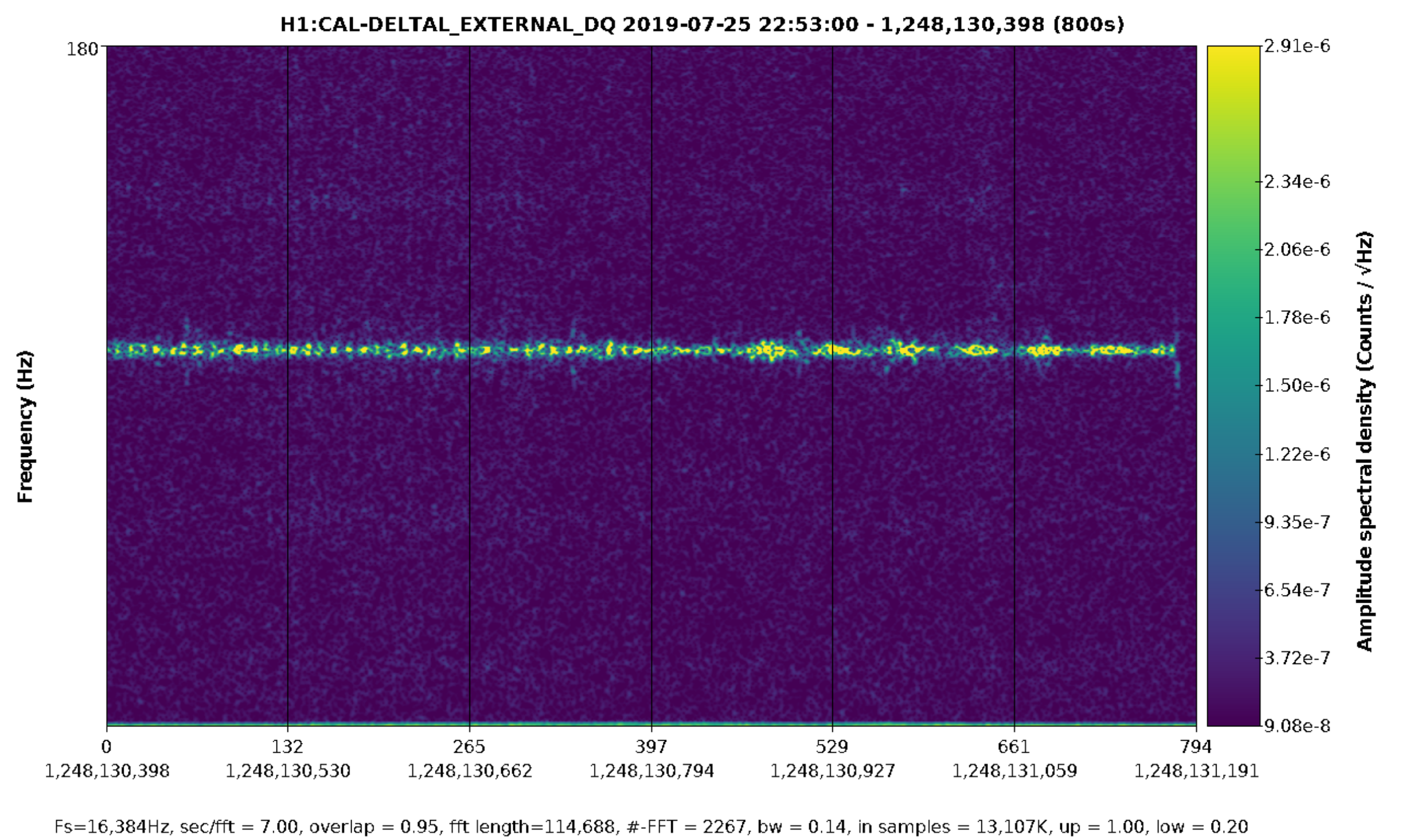 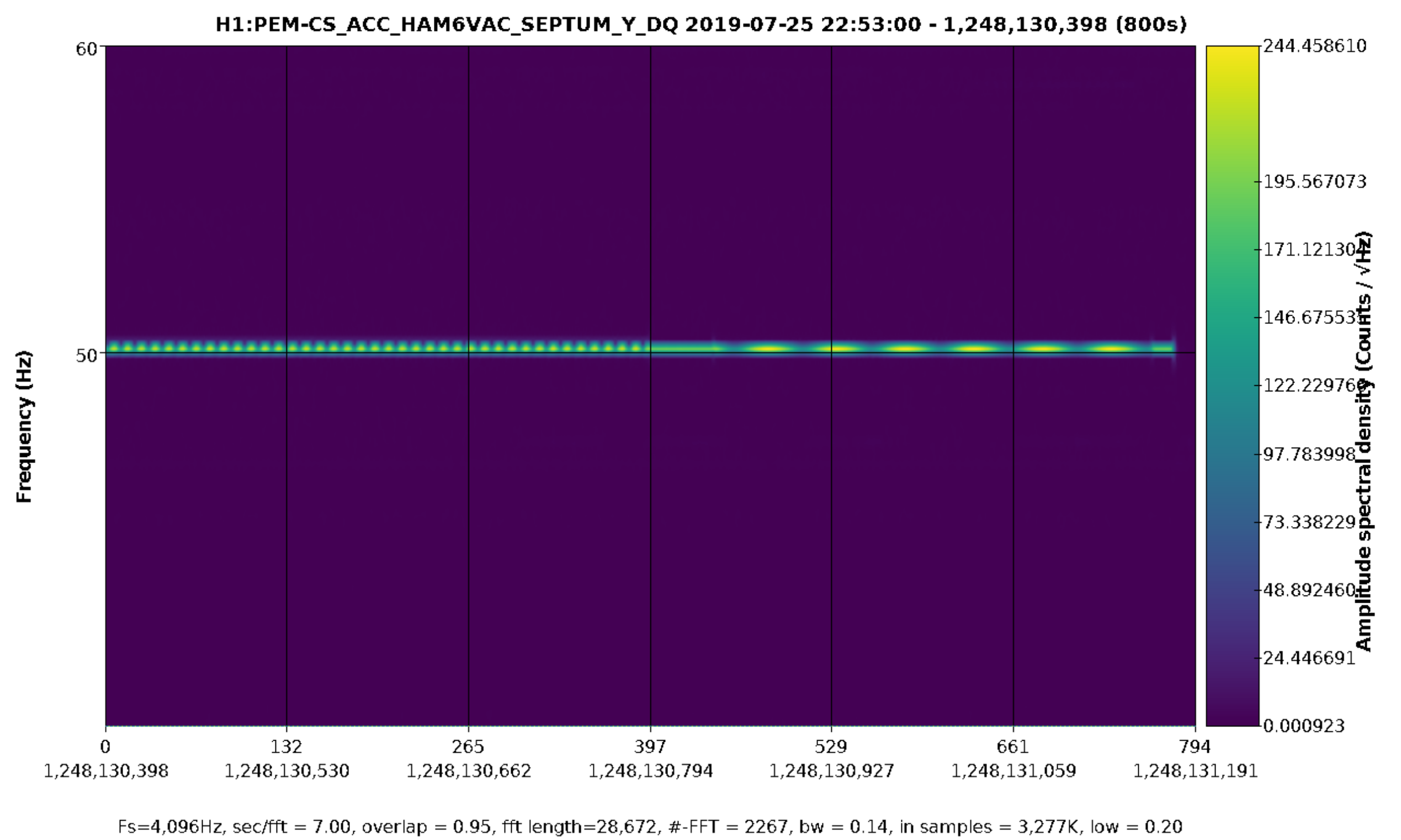 2
PEM Injection Program
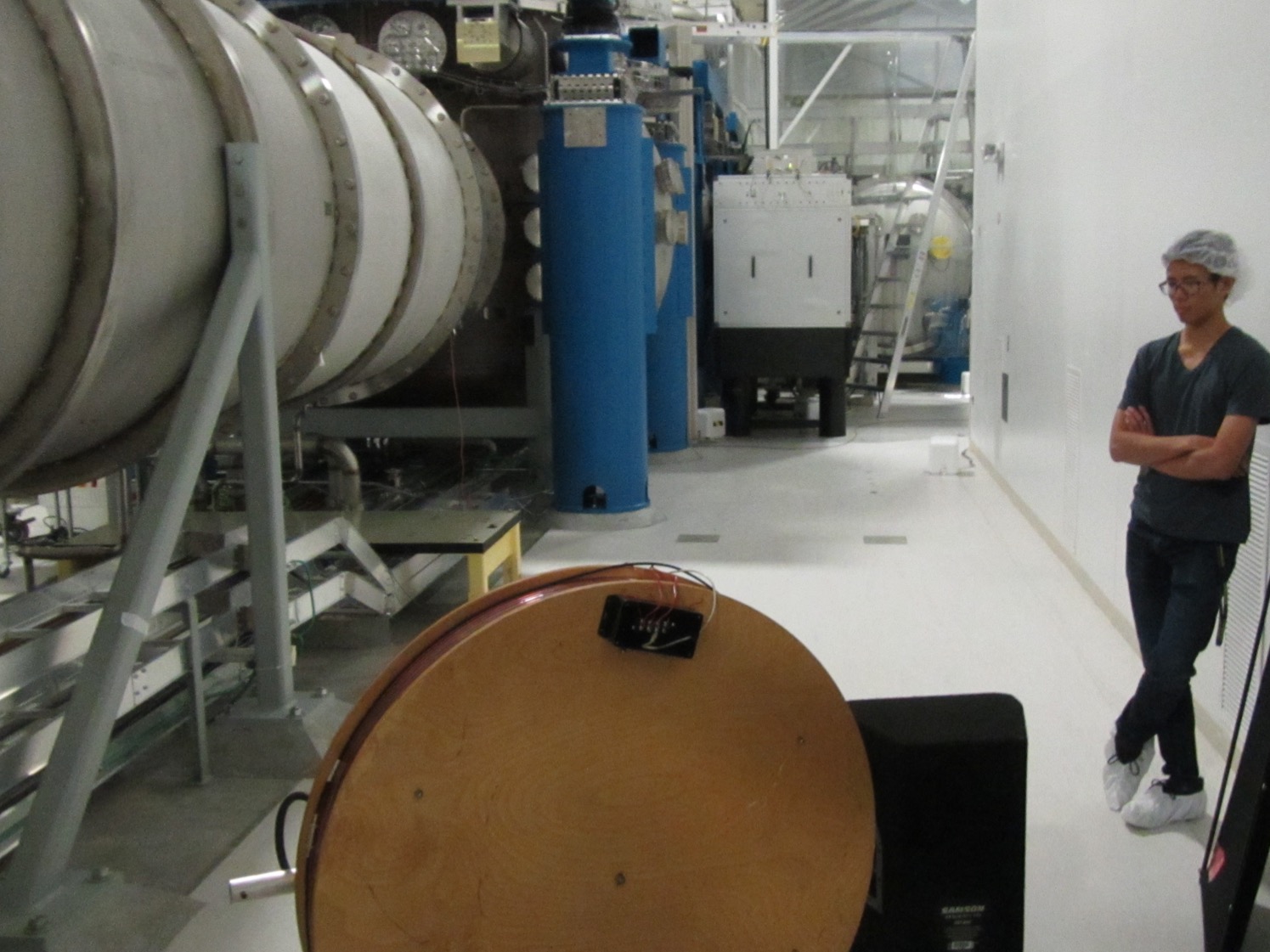 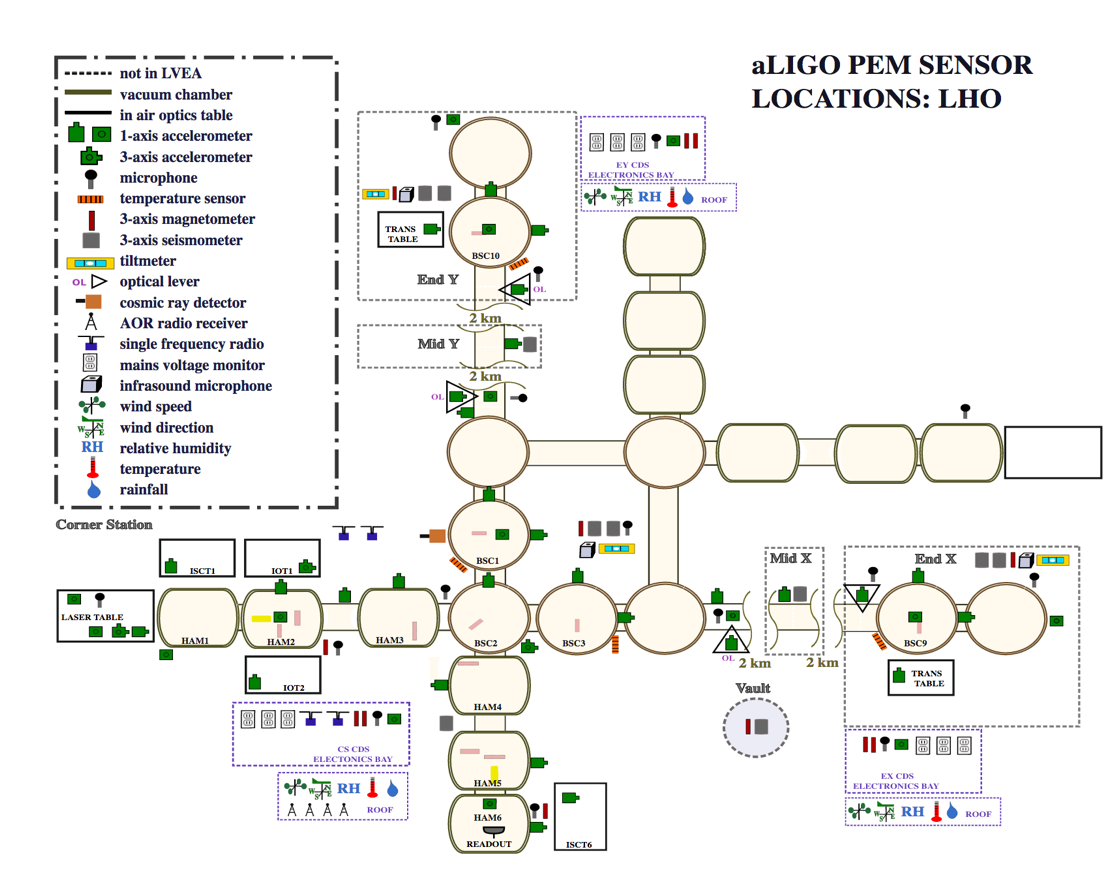 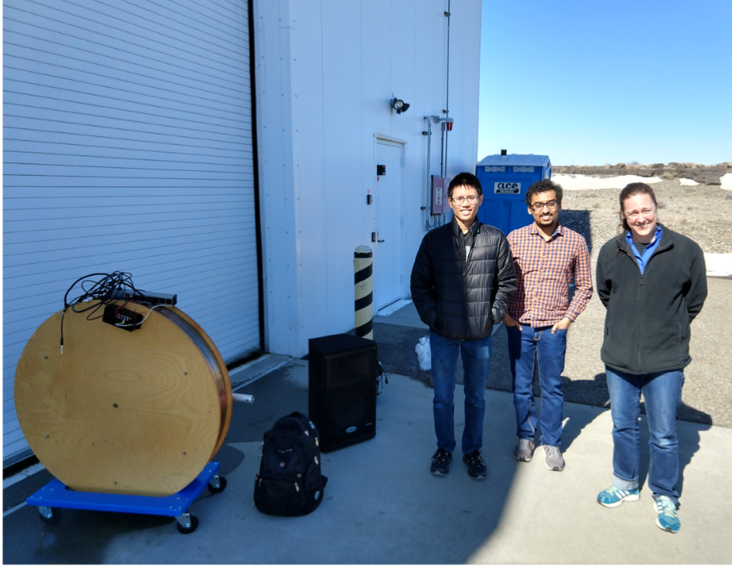 Acoustic
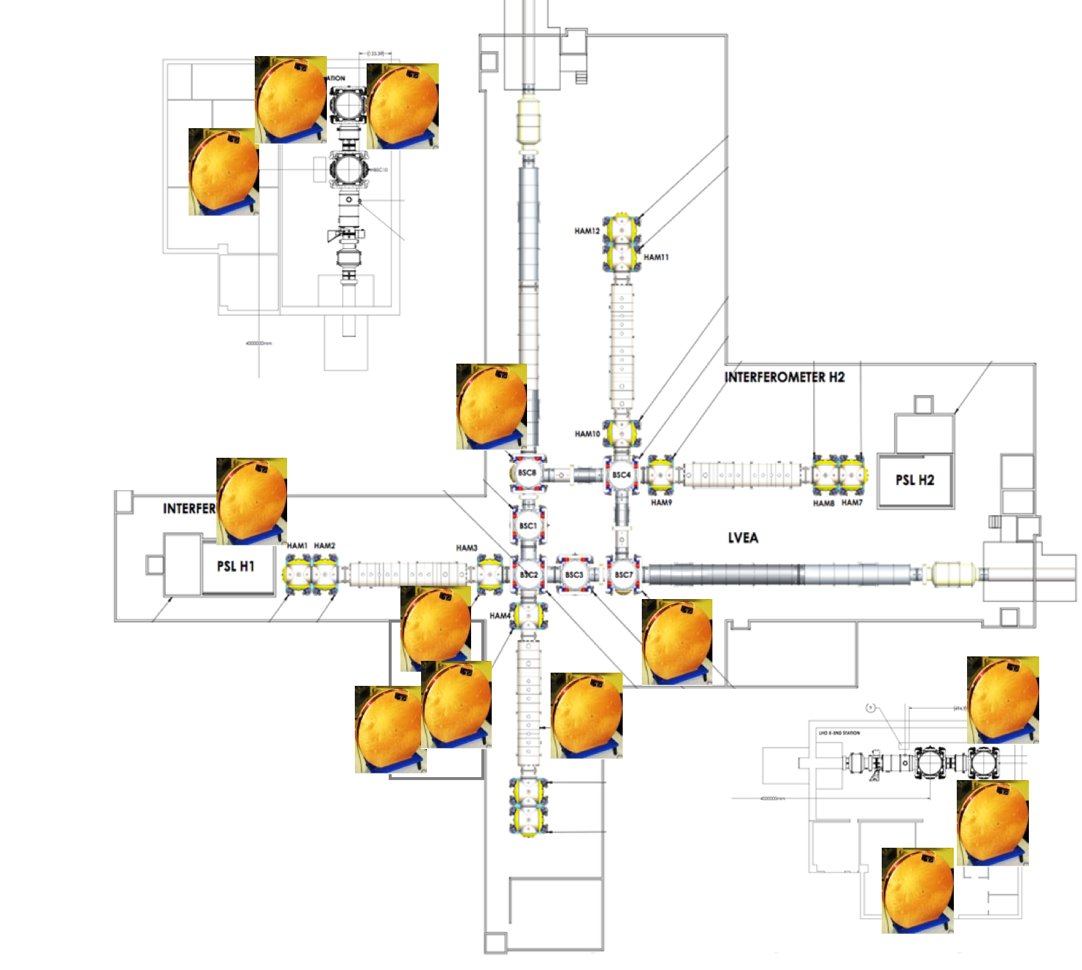 Magnetic
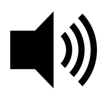 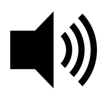 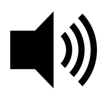 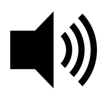 Radio
Impulse
Shaker
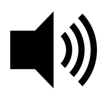 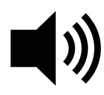 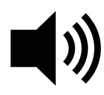 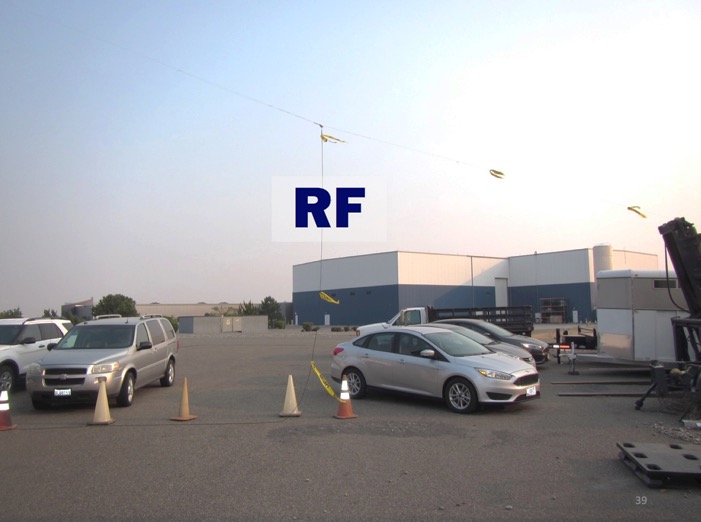 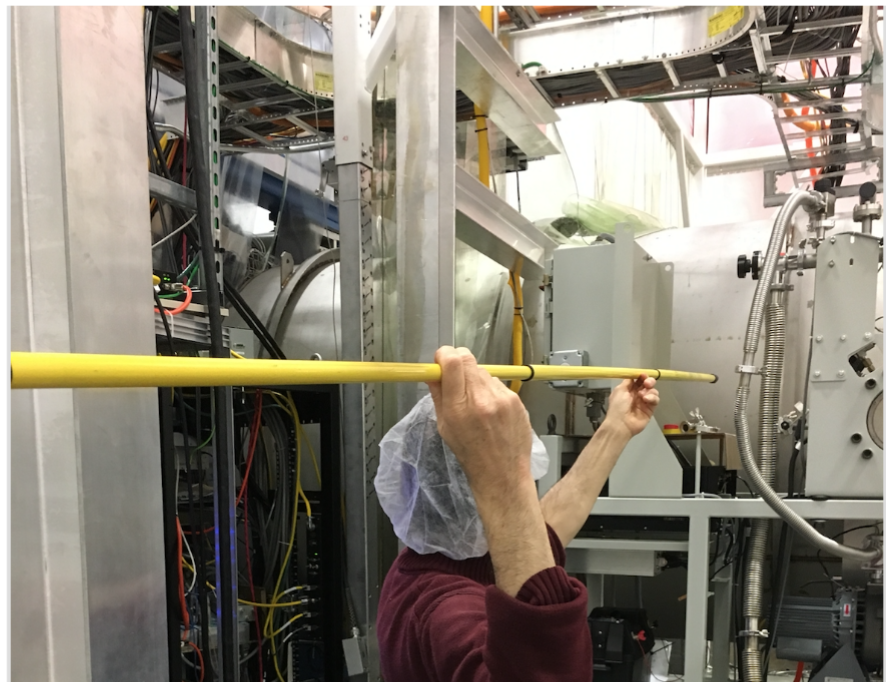 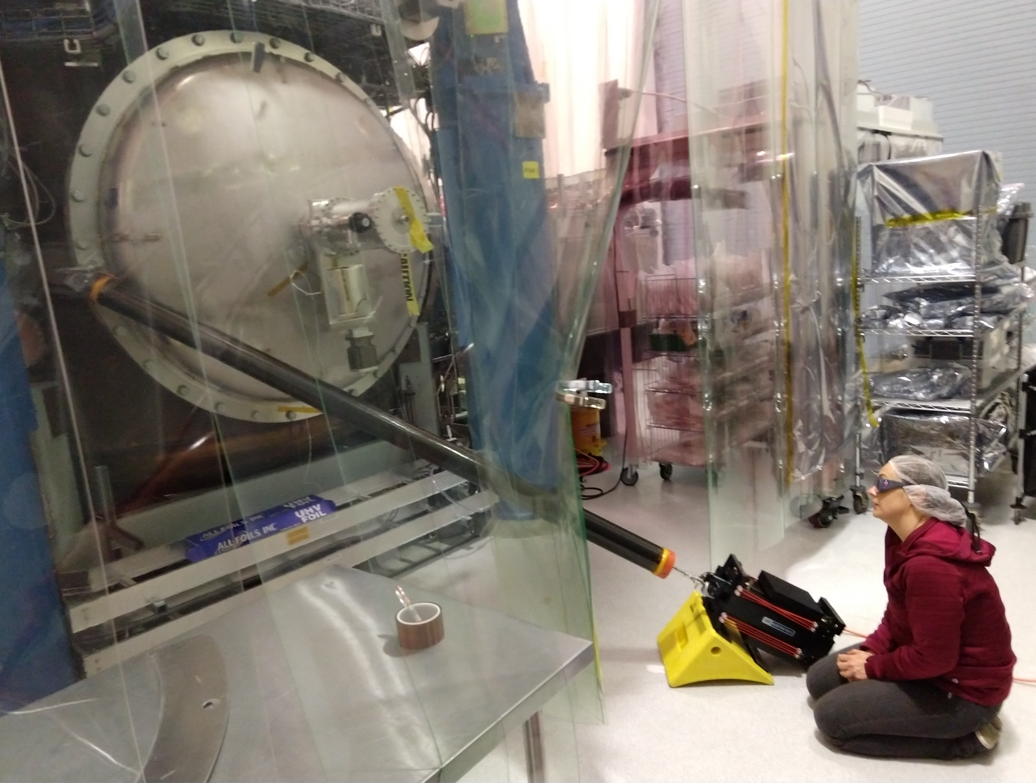 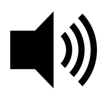 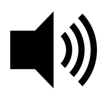 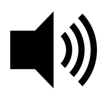 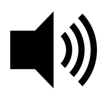 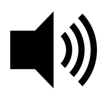 3
5
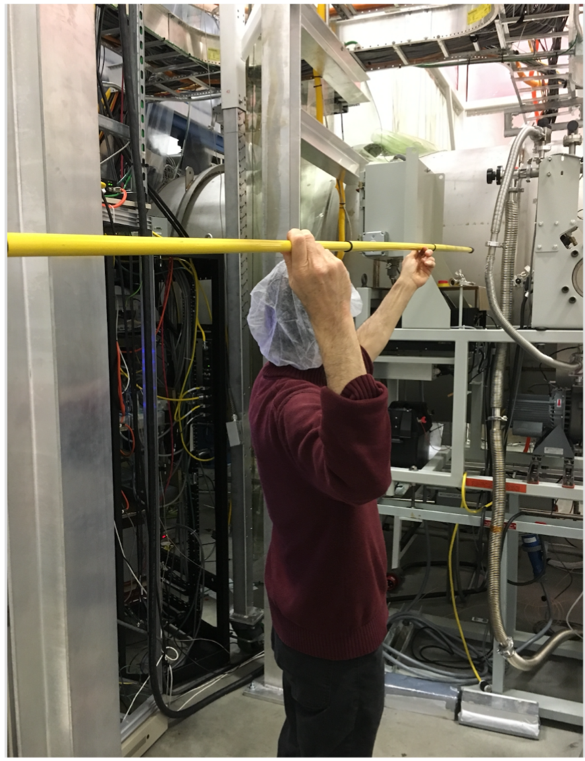 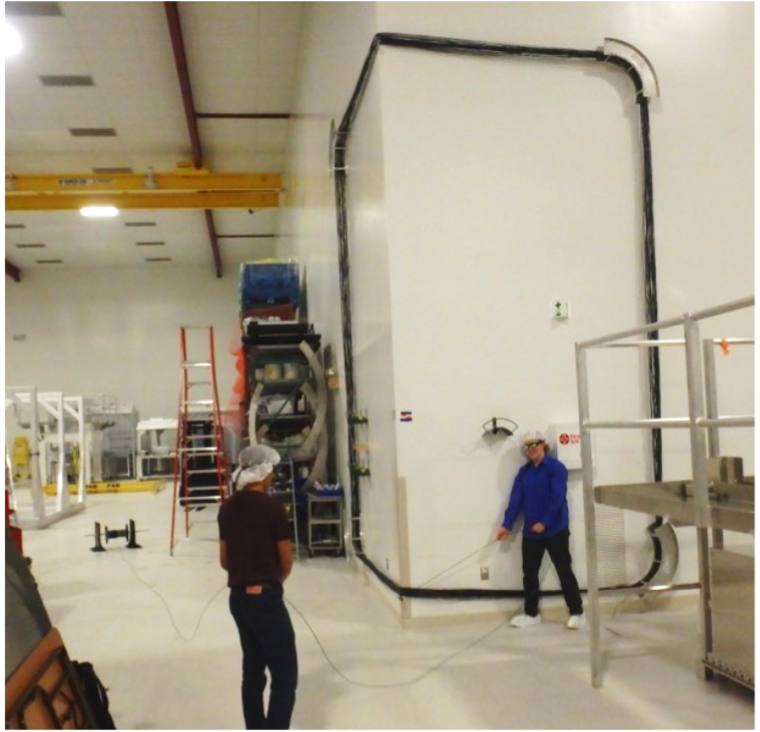 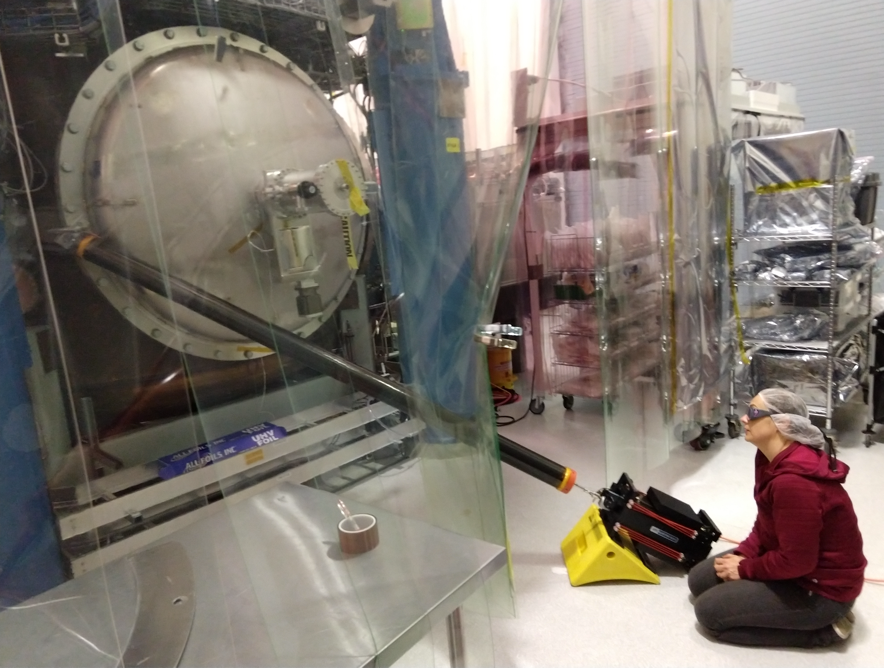 a
Results from the pre-run PEM injection program
Vibration 
RF
Site activities
Magnetic
Big coils and magnetic monitoring program
Tests of coupling factors for thunder coupling etc.
Two new techniques for localizing vacuum enclosure coupling sites
Impulse propagation delay, amplitude, & frequency structure
Beating injections with location-dependent phase of envelope
Worst coupling sites and mitigation plans
TMSX, LLO
EY, LLO
HAM5,6 LHO, LLO
48 Hz LHO
IO Jitter, LHO, LLO
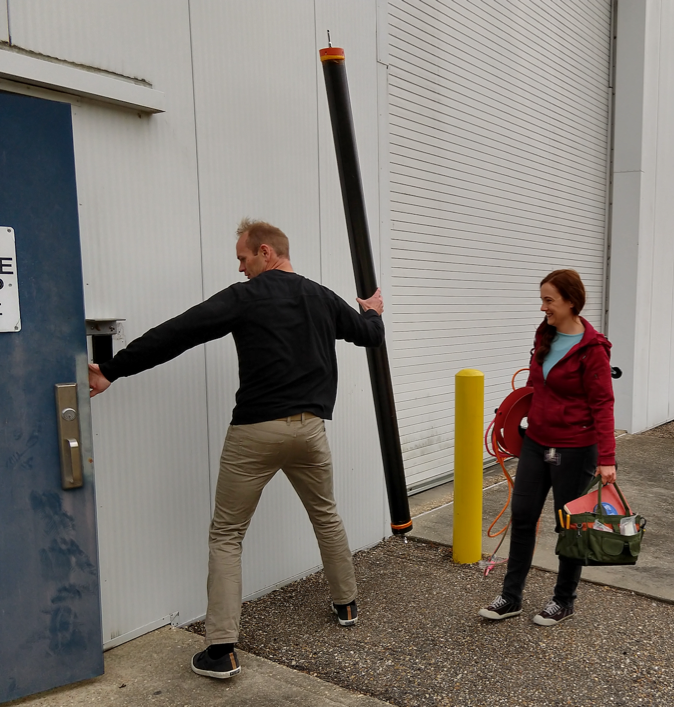 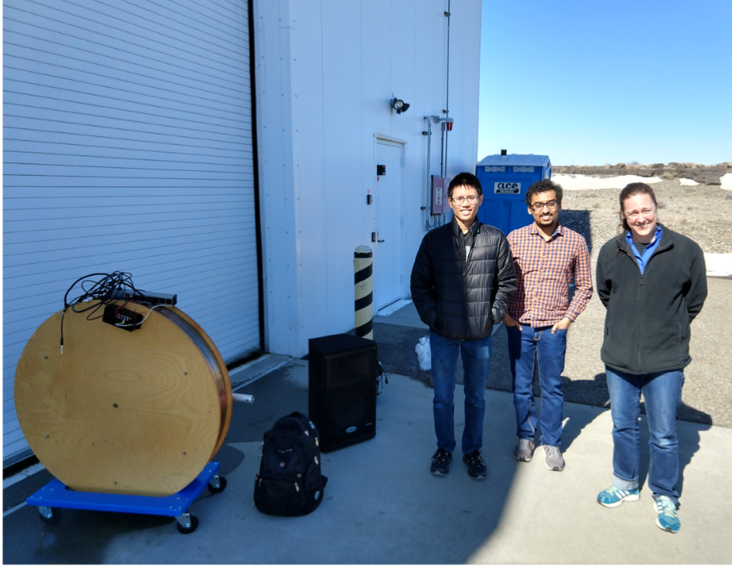 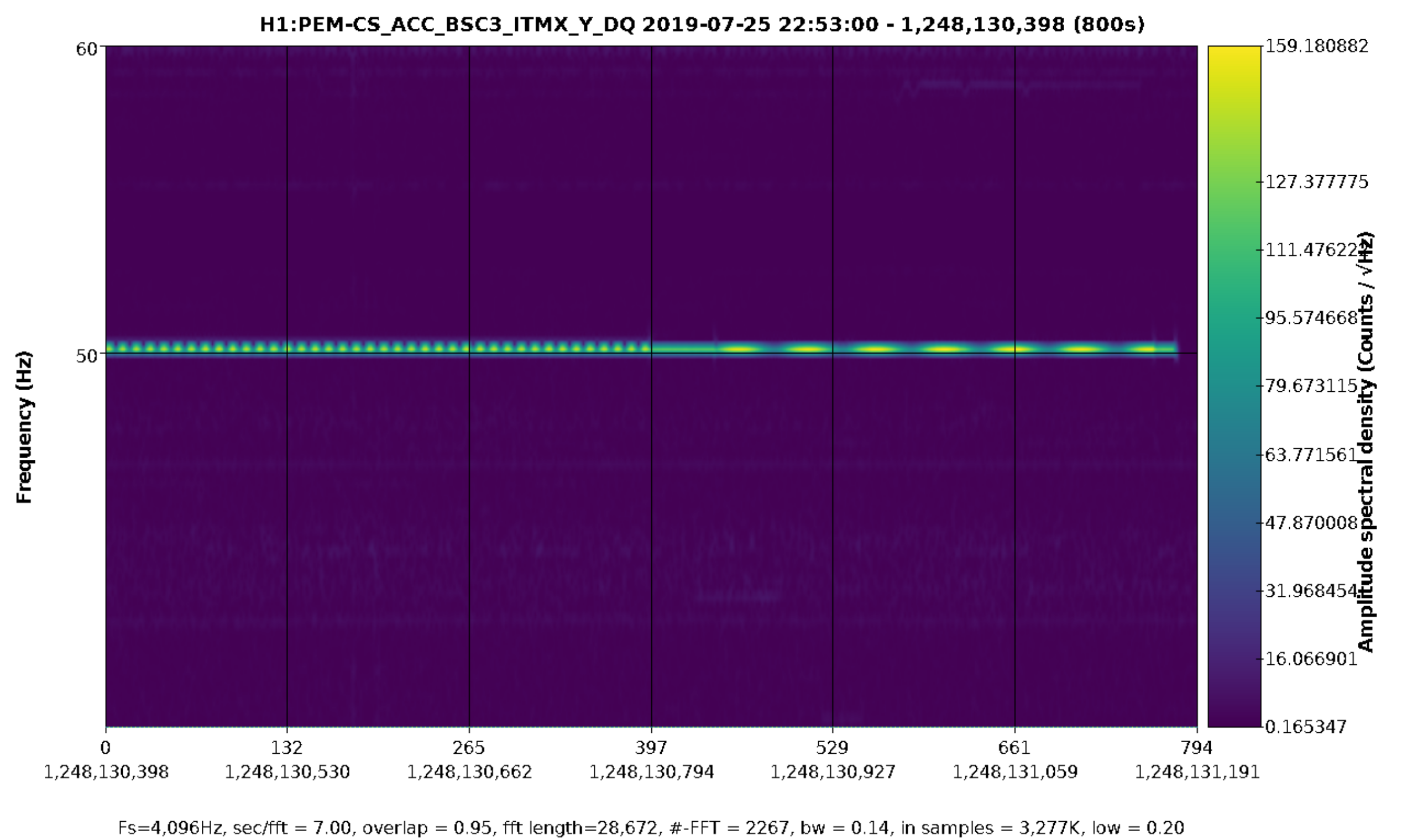 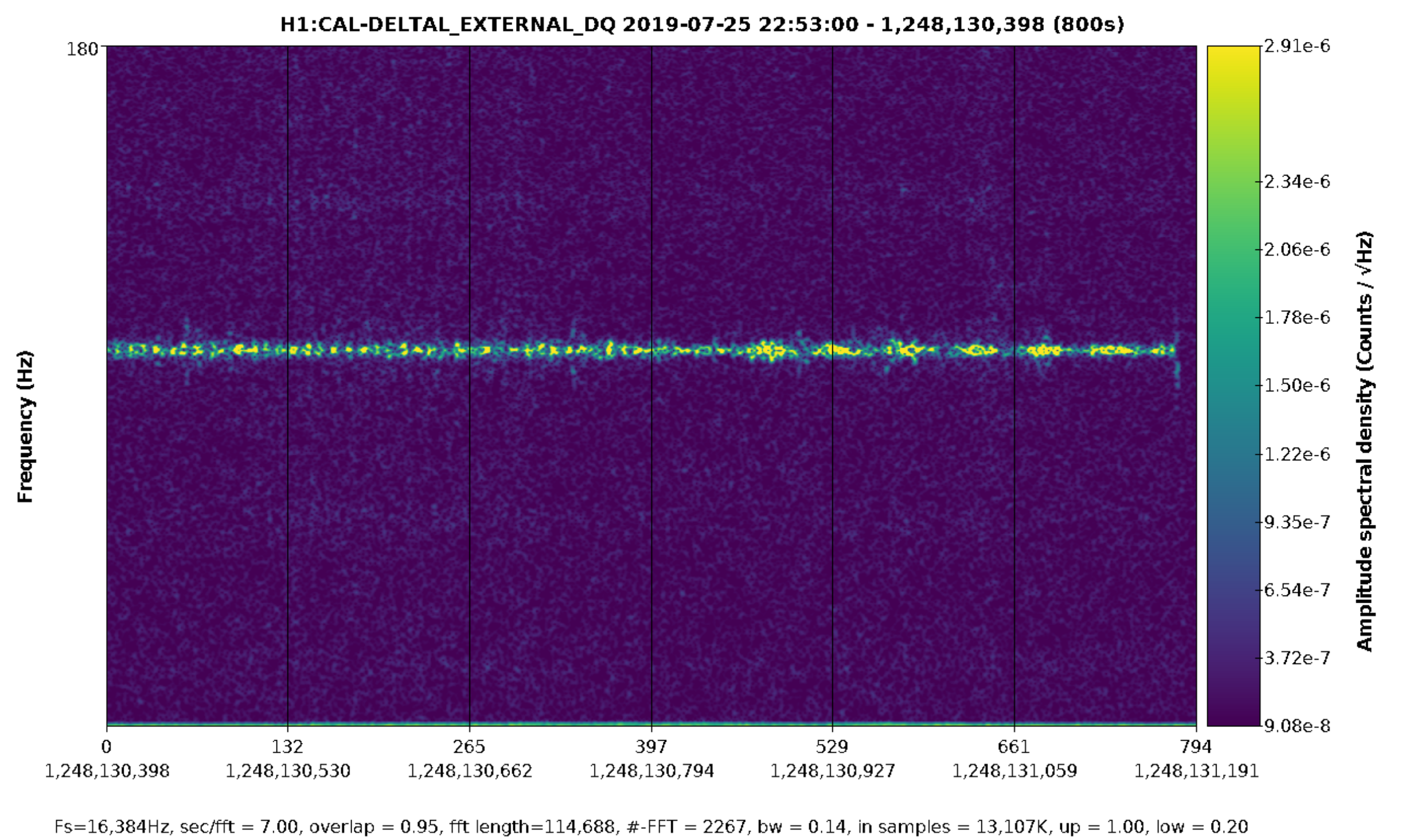 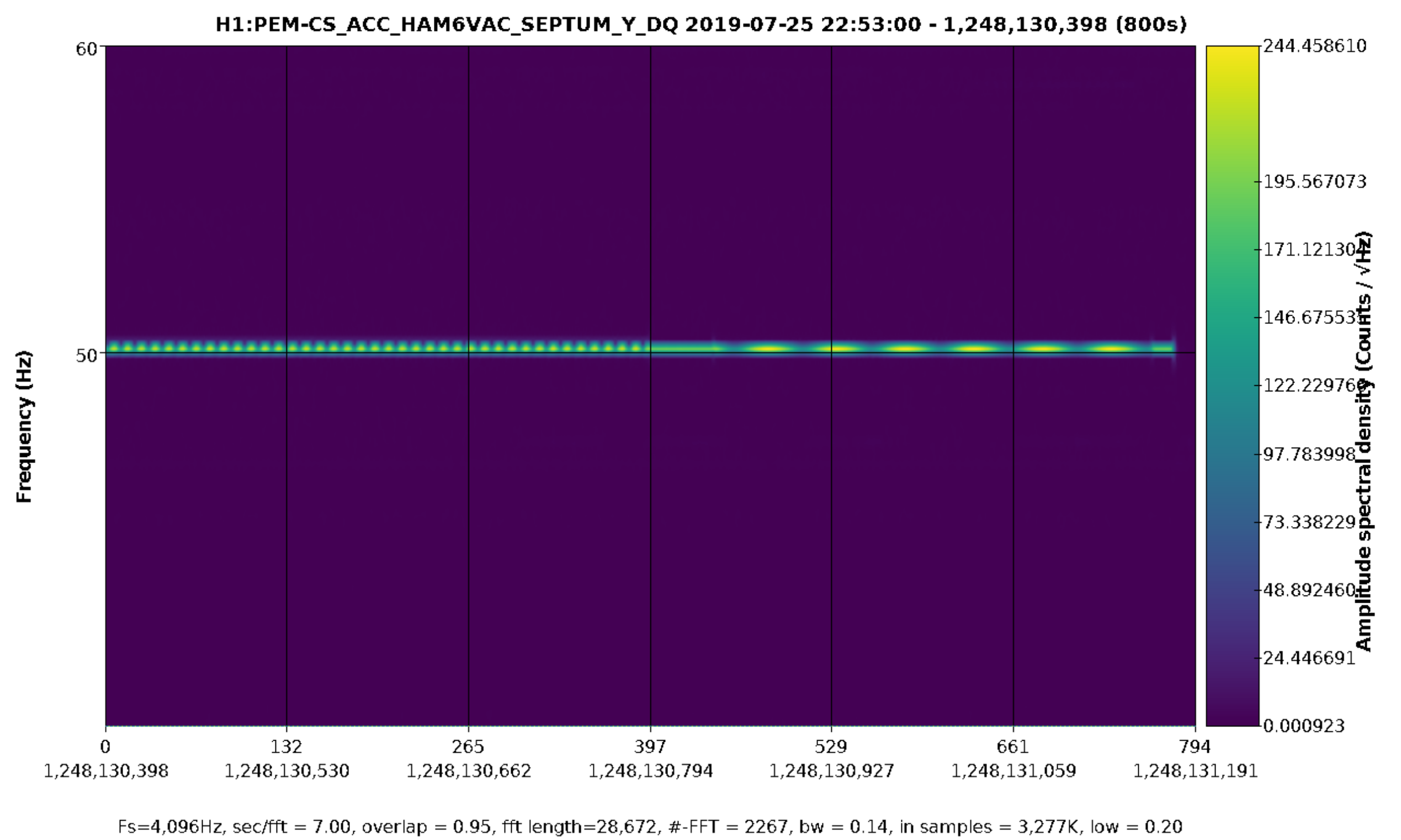 4
Results at: PEM.LIGO.ORG
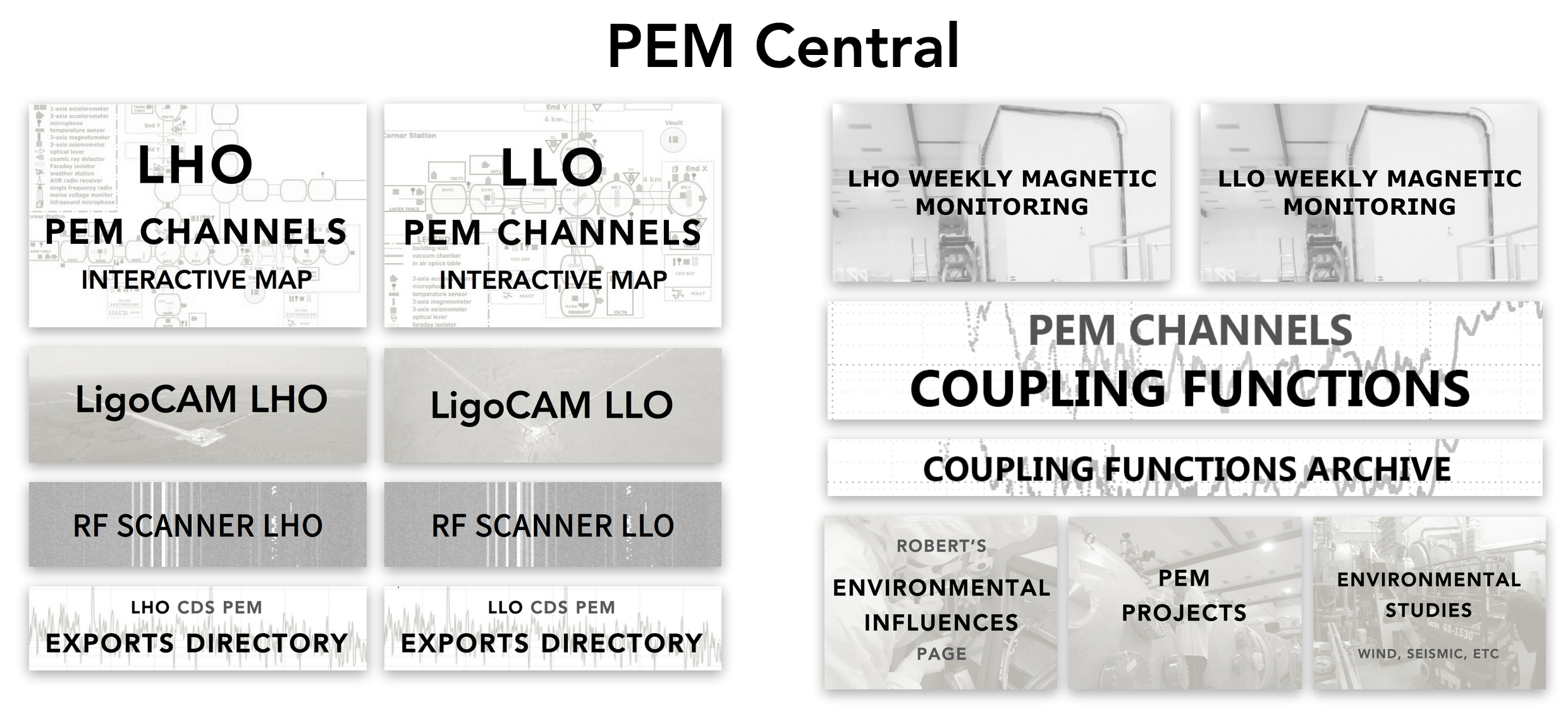 5
Count coupling functions for easy estimate of signal in DARM
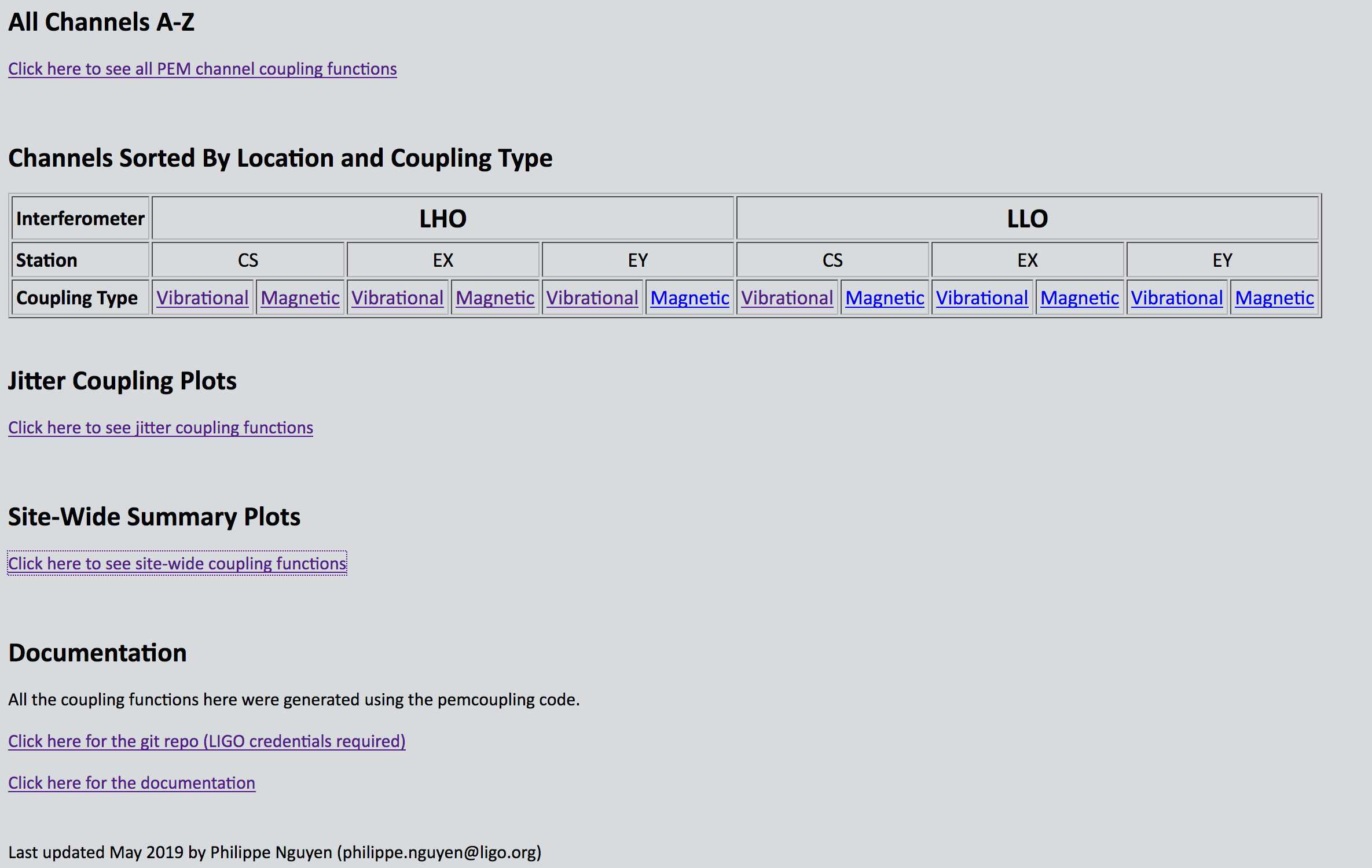 Physics units coupling functions
Site-wide summary
6
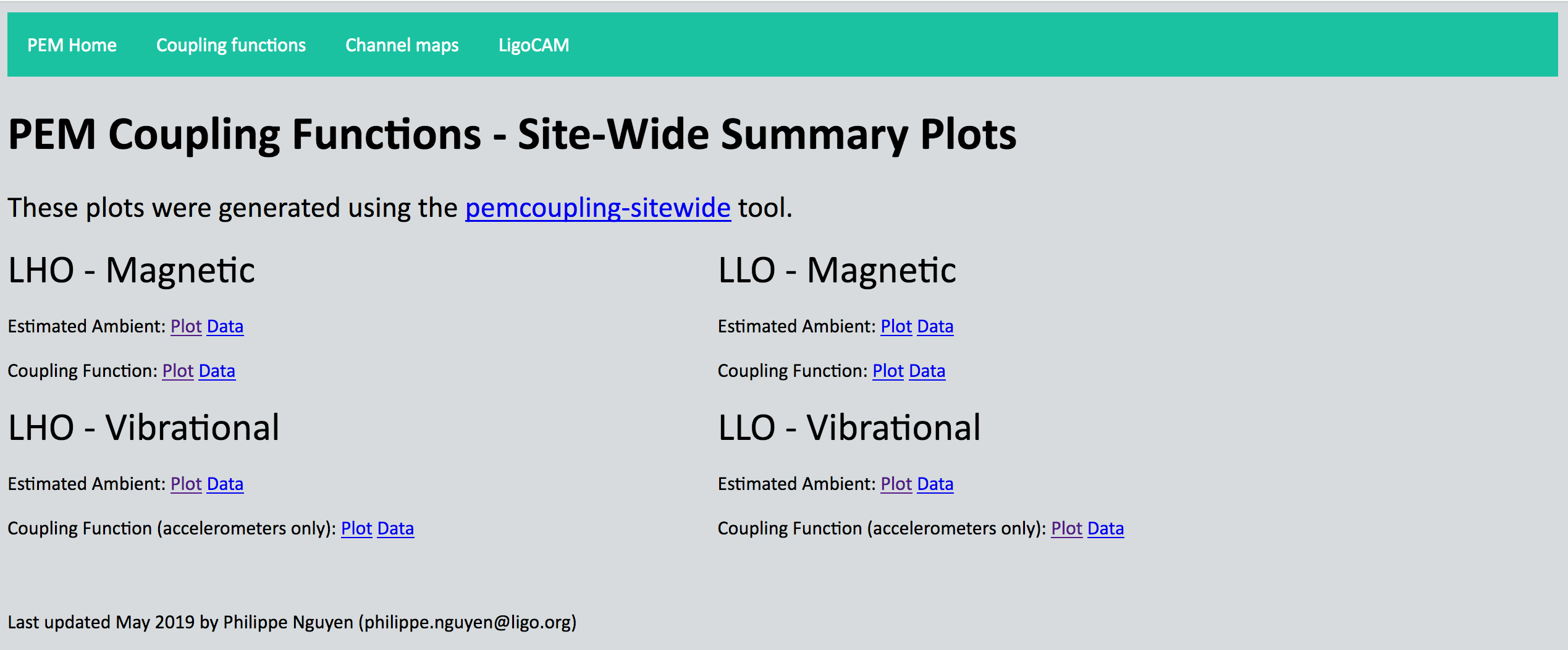 7
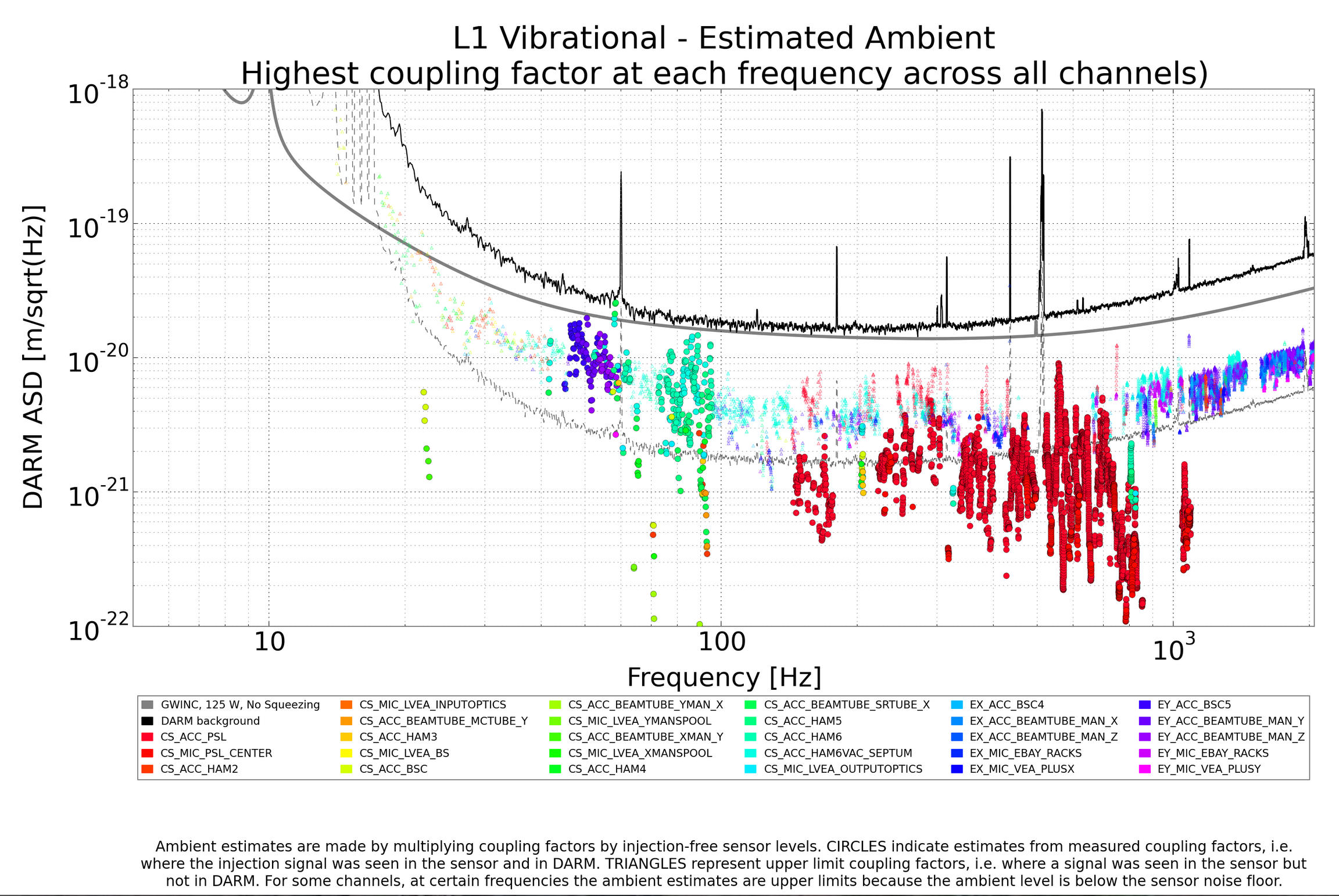 8
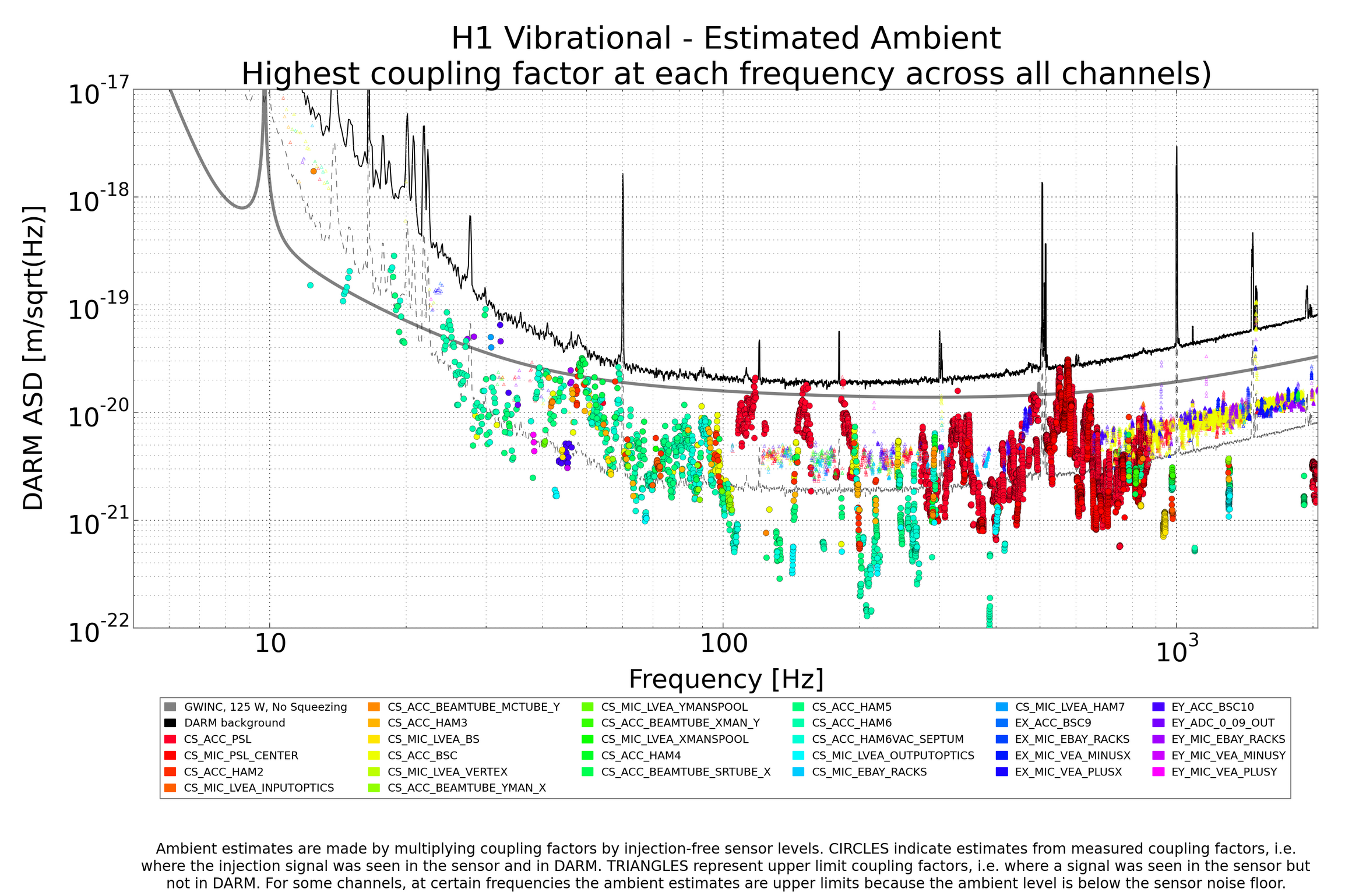 9
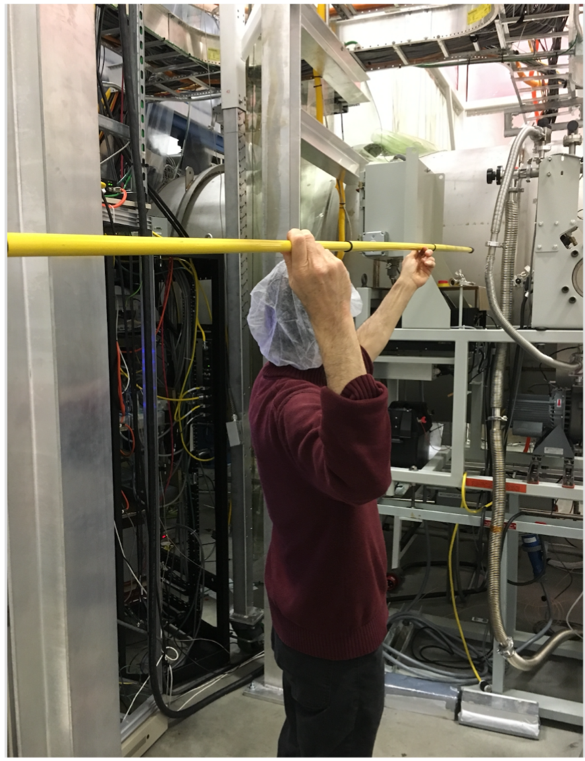 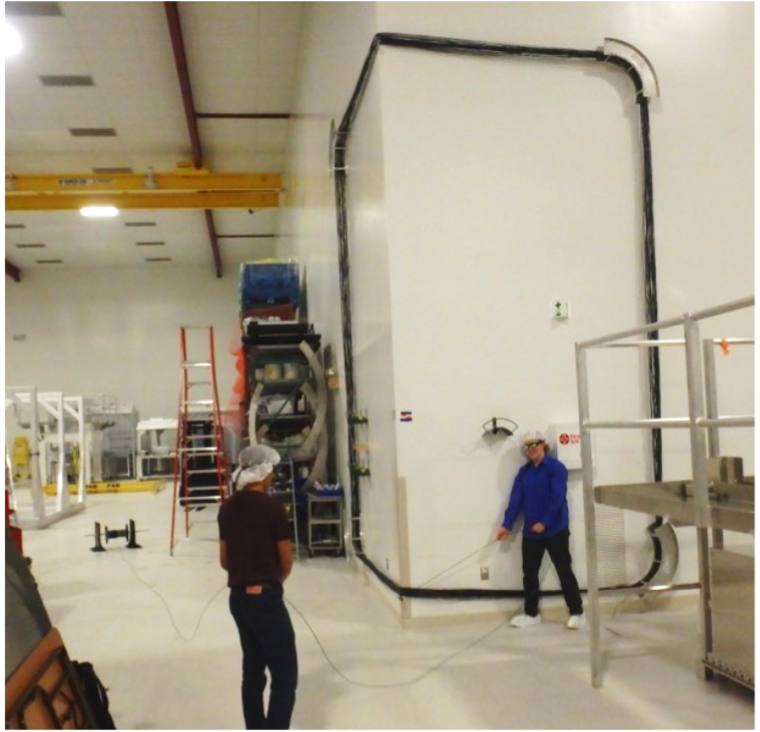 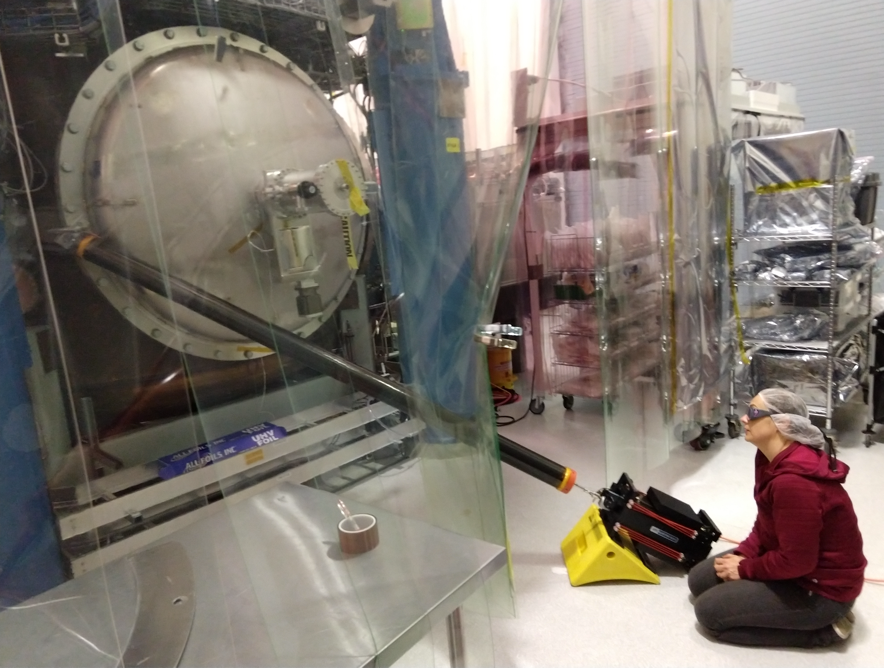 a
Results from the pre-run PEM injection program
Vibration 
RF
Site activities
Magnetic
Big coils and magnetic monitoring program
Tests of coupling factors for thunder coupling etc.
Two new techniques for localizing vacuum enclosure coupling sites
Impulse propagation delay, amplitude, & frequency structure
Beating injections with location-dependent phase of envelope
Worst coupling sites and mitigation plans
TMSX, LLO
EY, LLO
HAM5,6 LHO, LLO
48 Hz LHO
IO Jitter, LHO, LLO
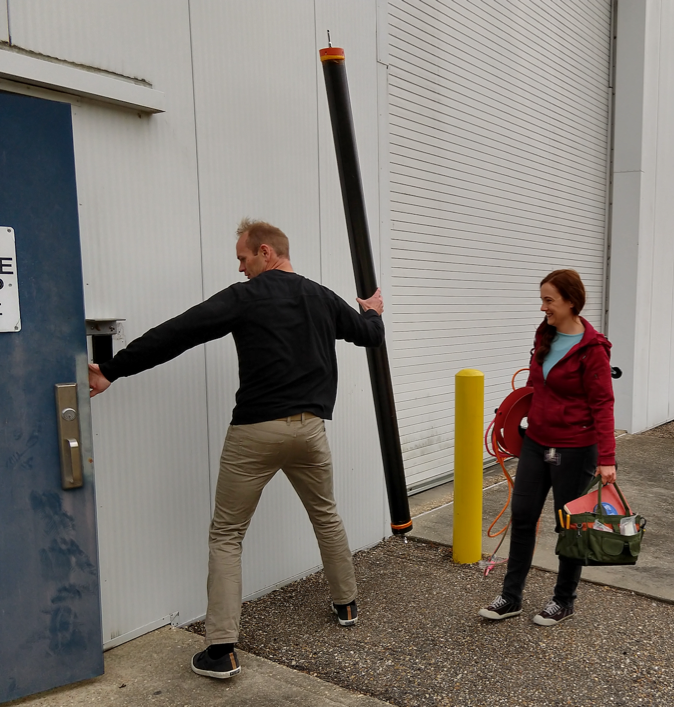 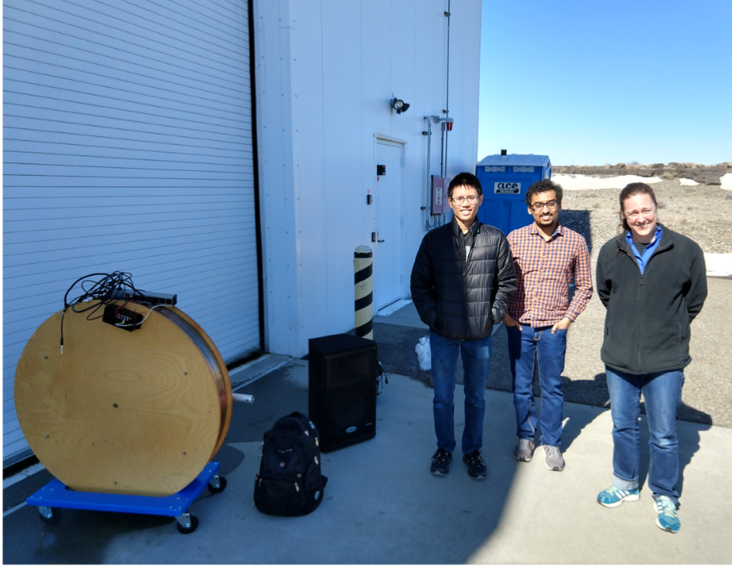 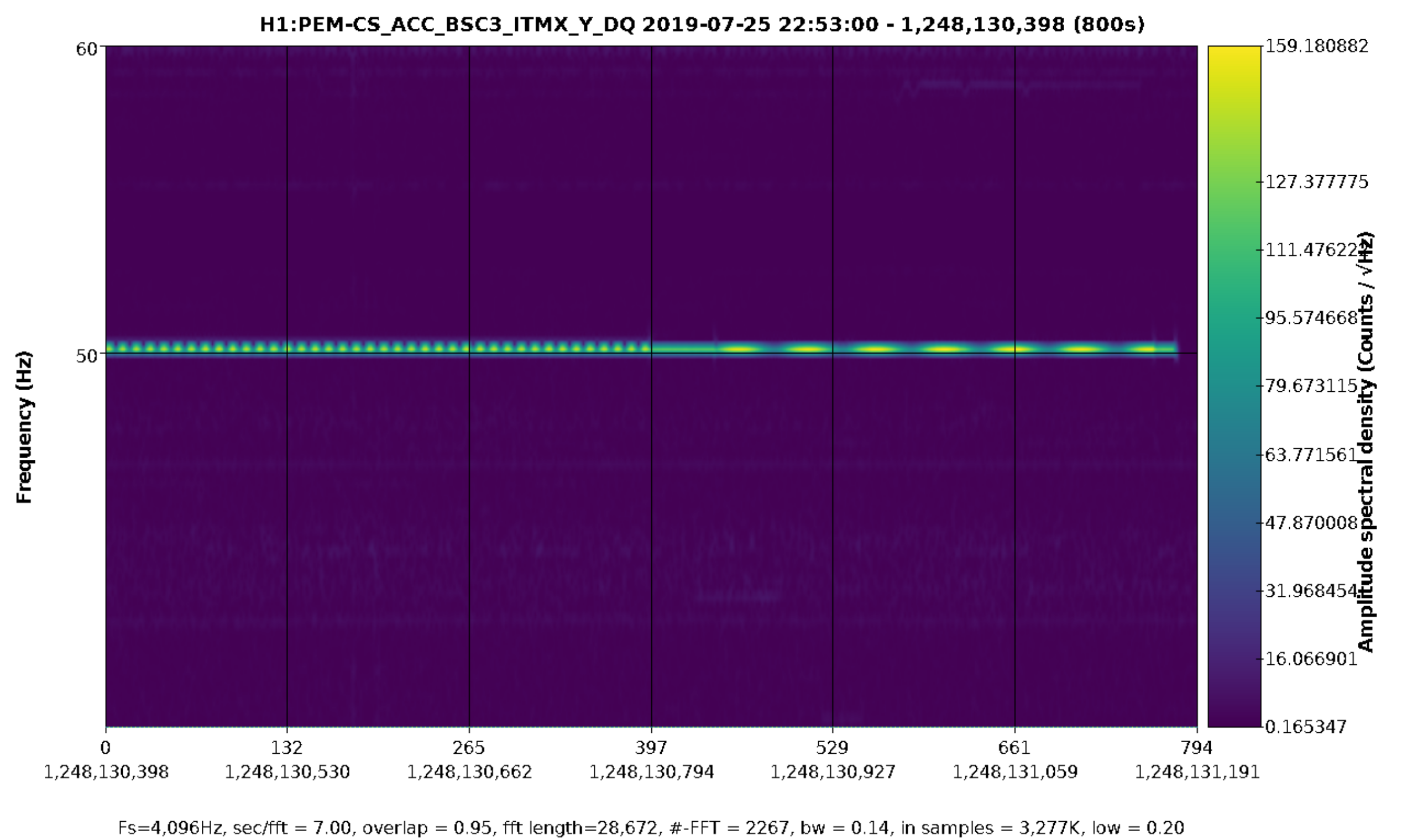 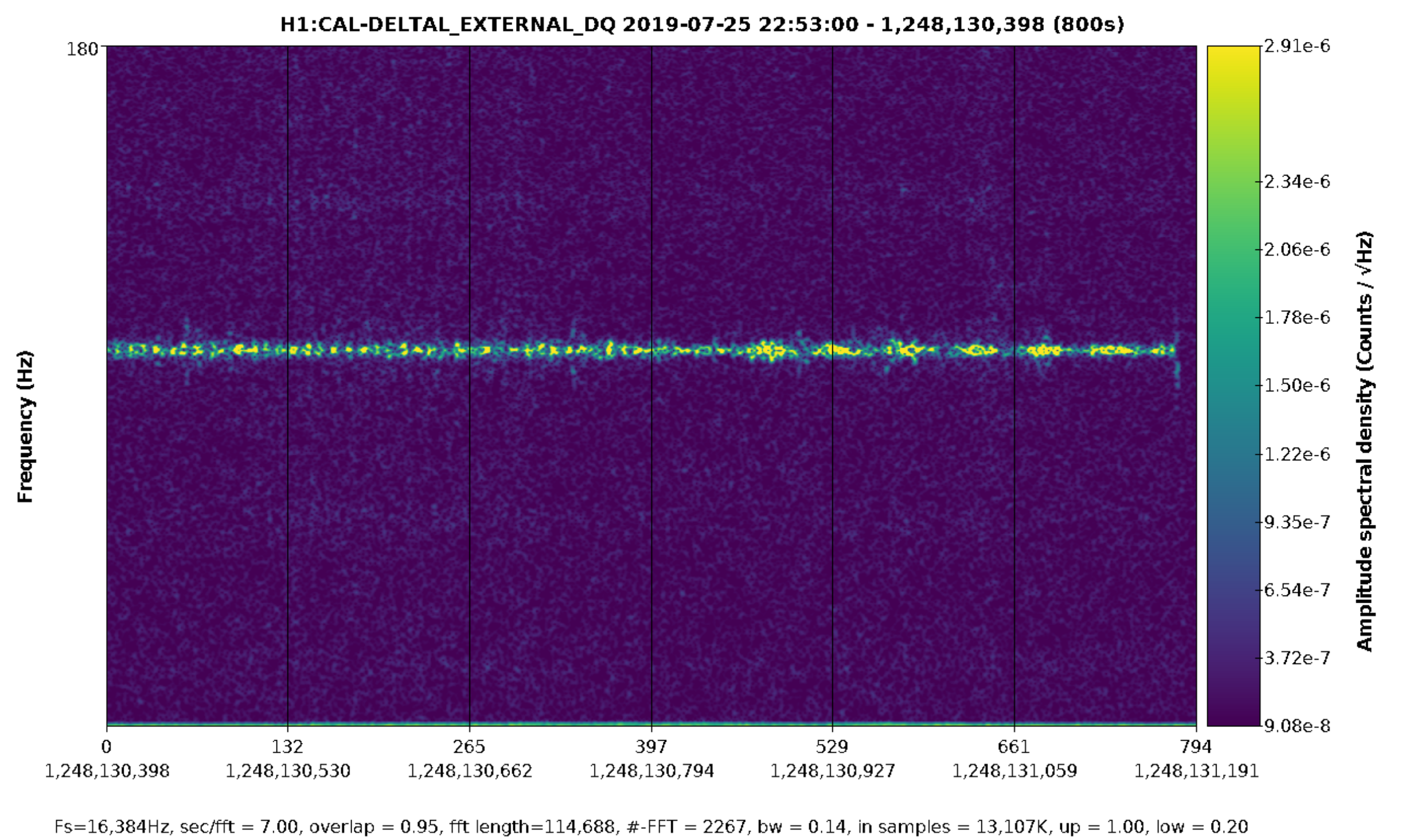 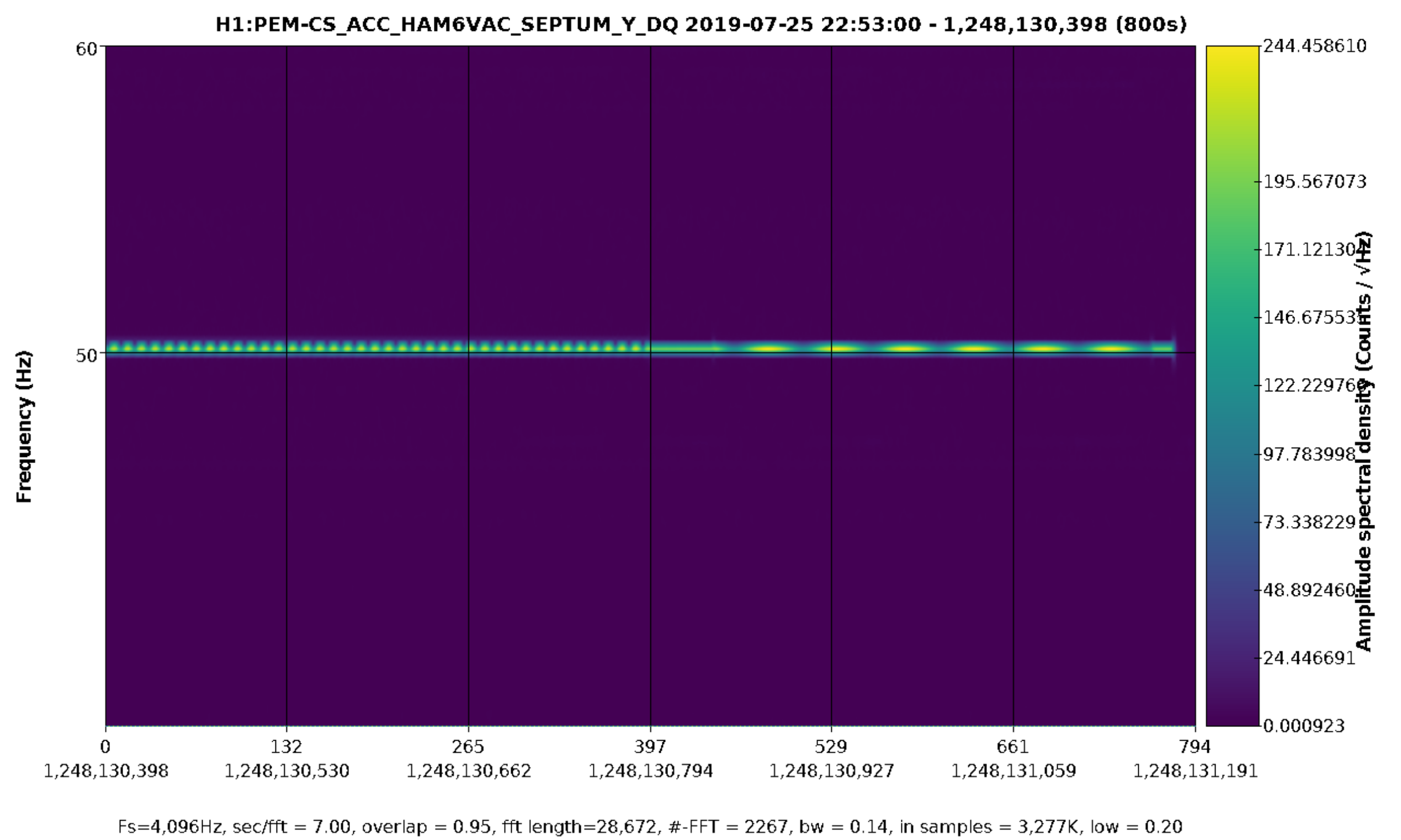 10
Radio channels detect external 9 & 45 MHz RF with at least 100 times SNR of DARM
LHO
LLO
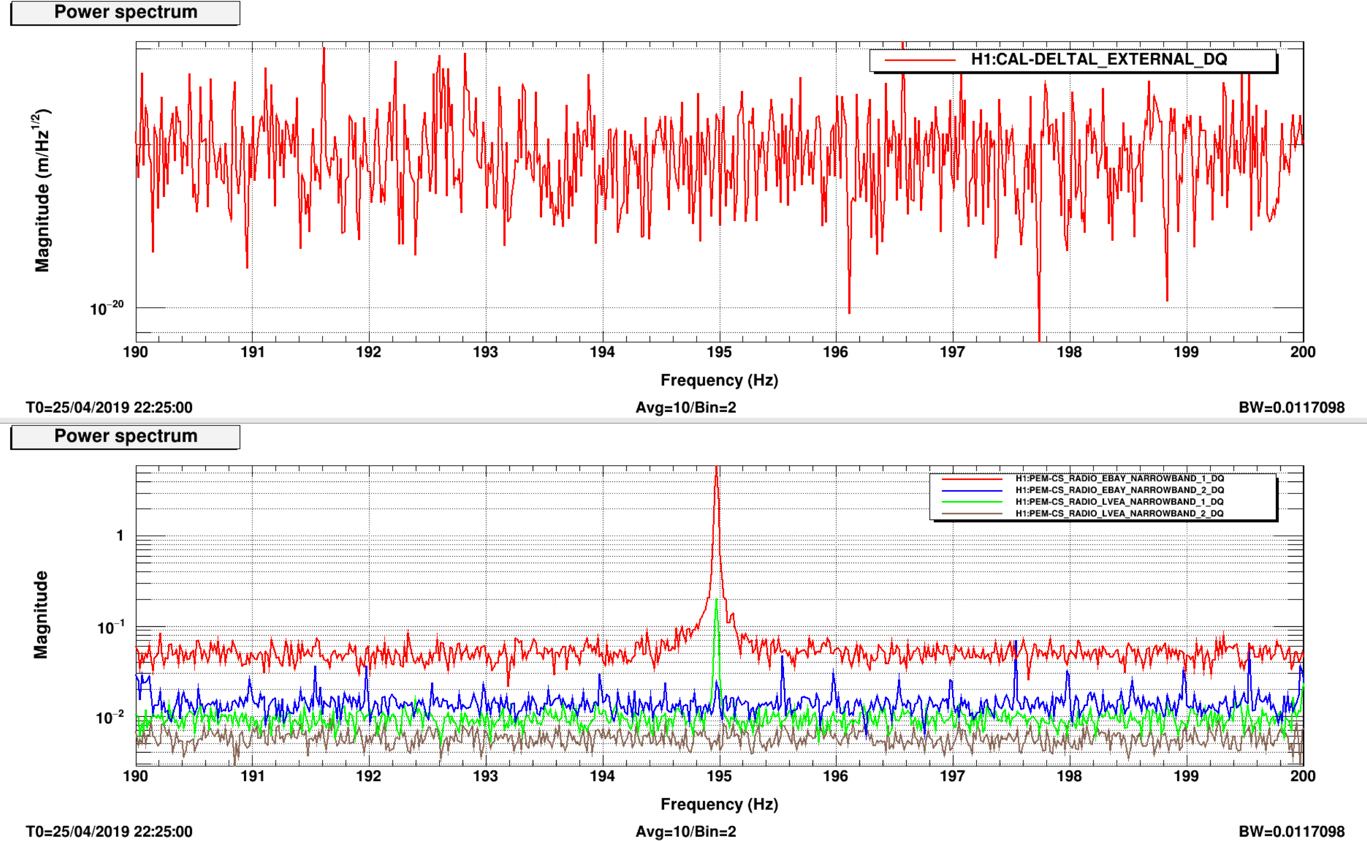 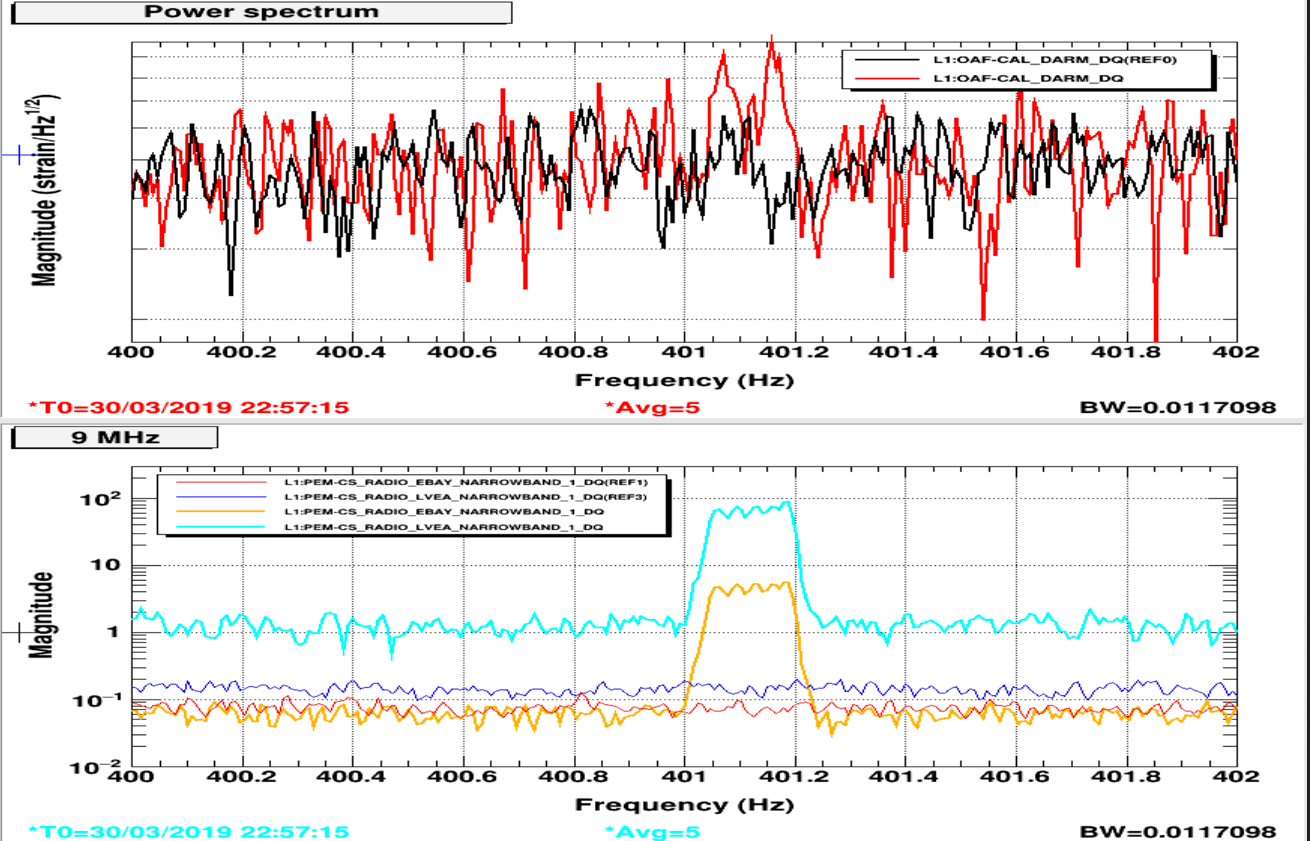 9 MHz
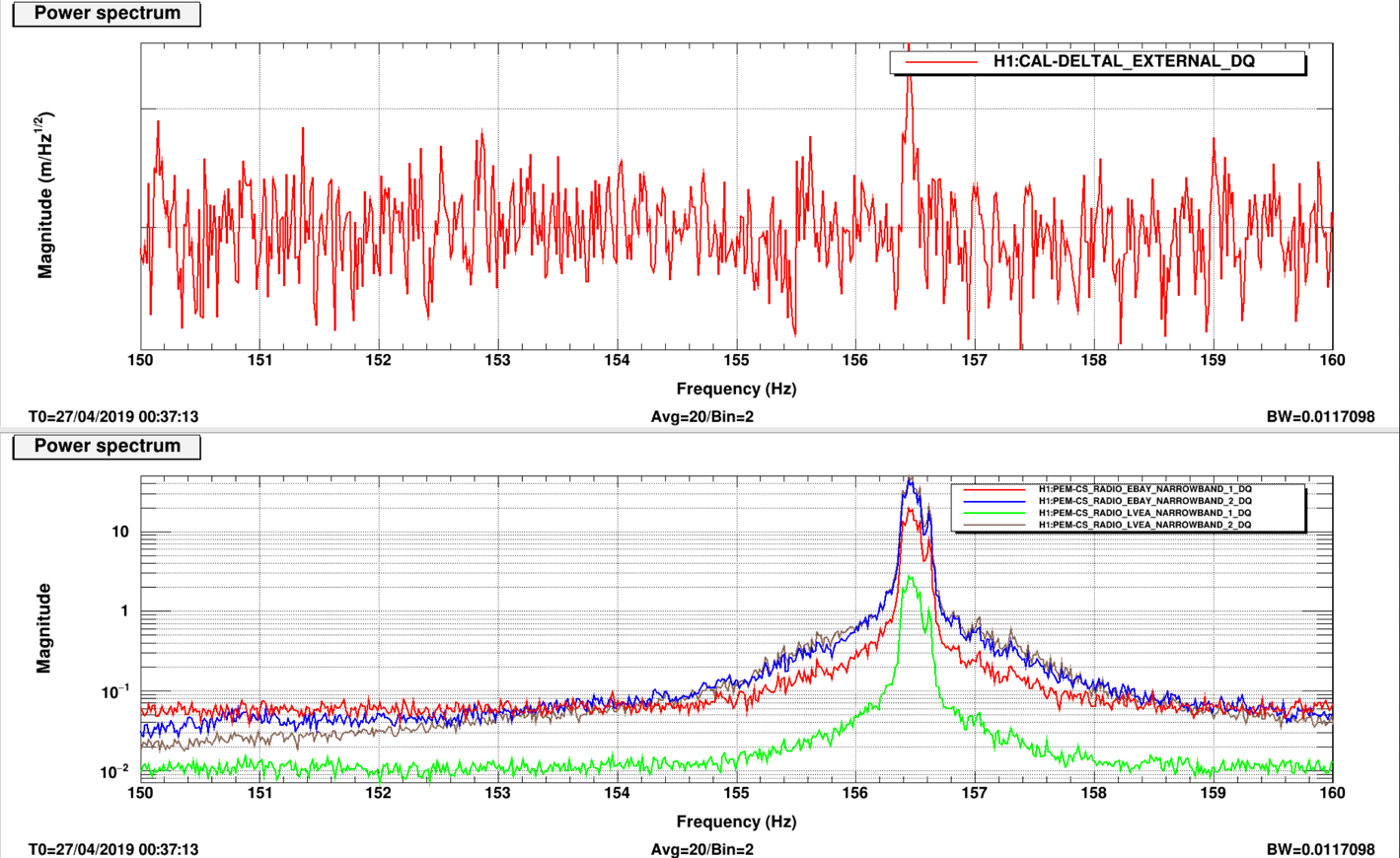 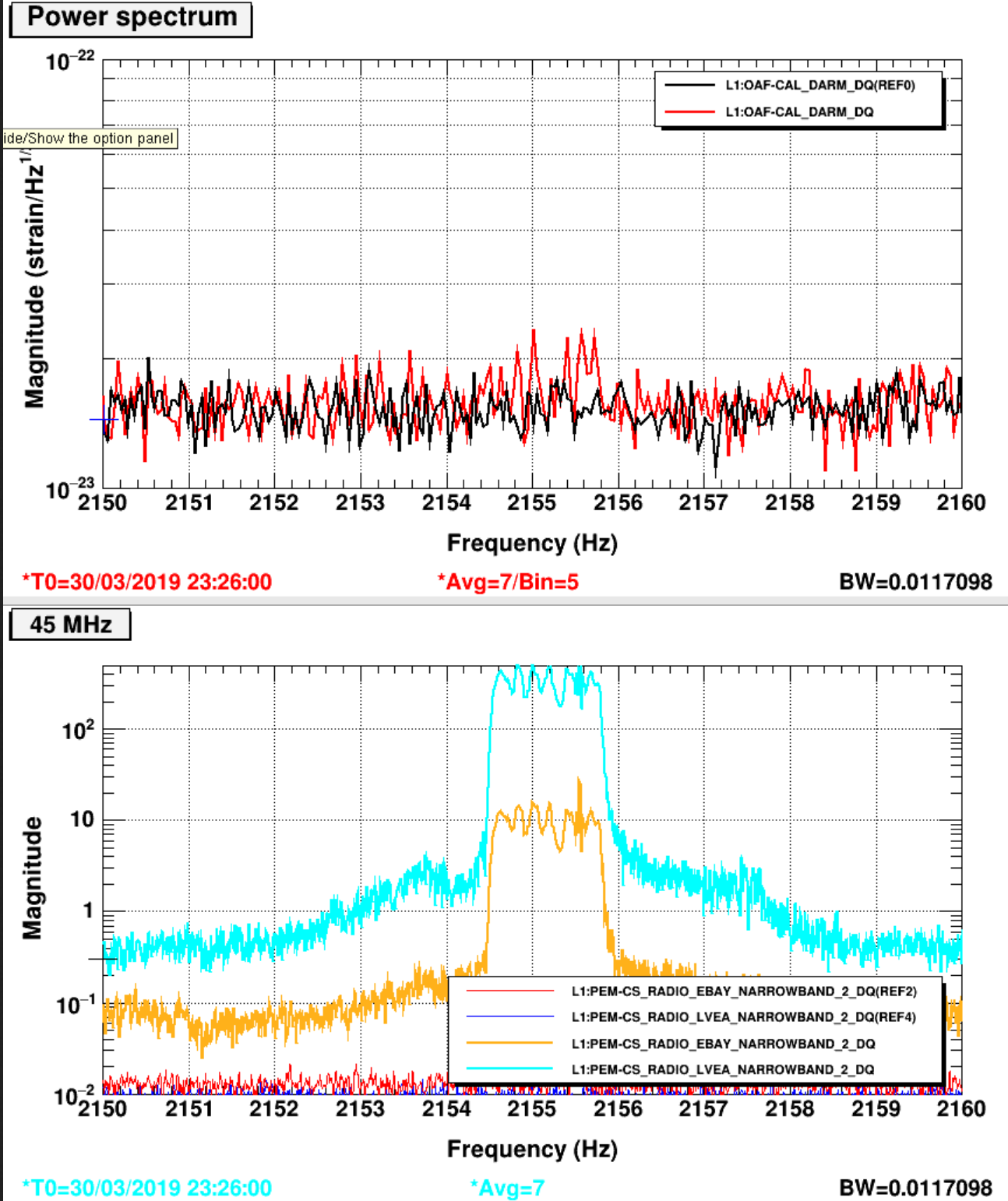 45 MHz
11
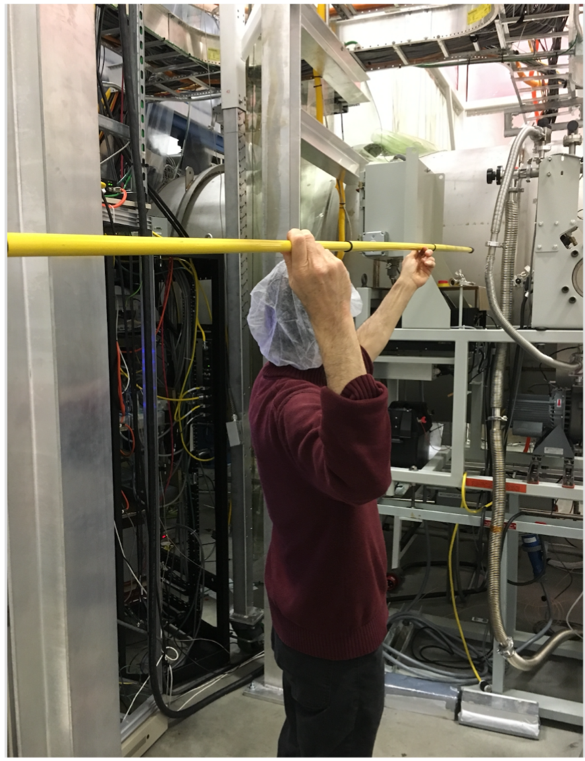 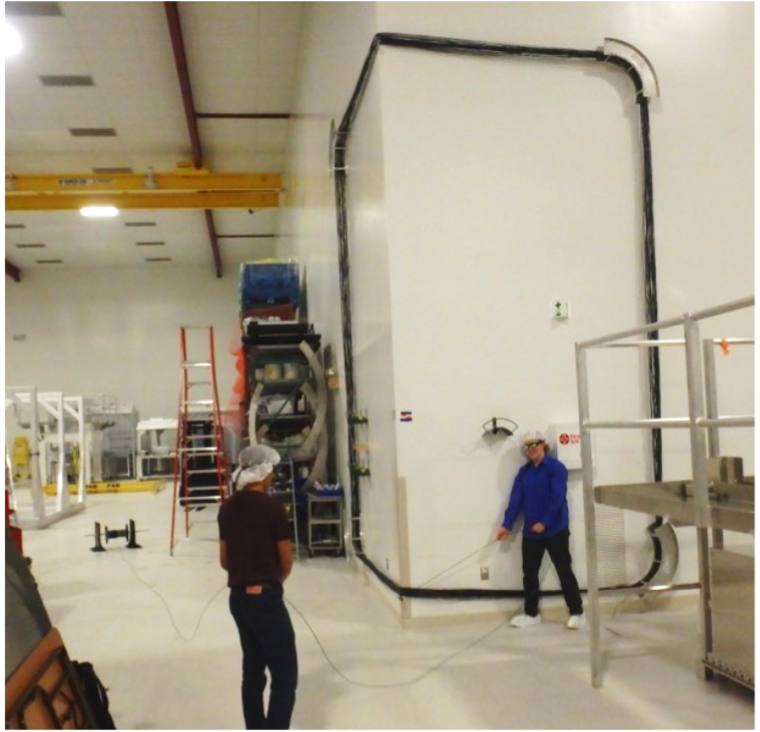 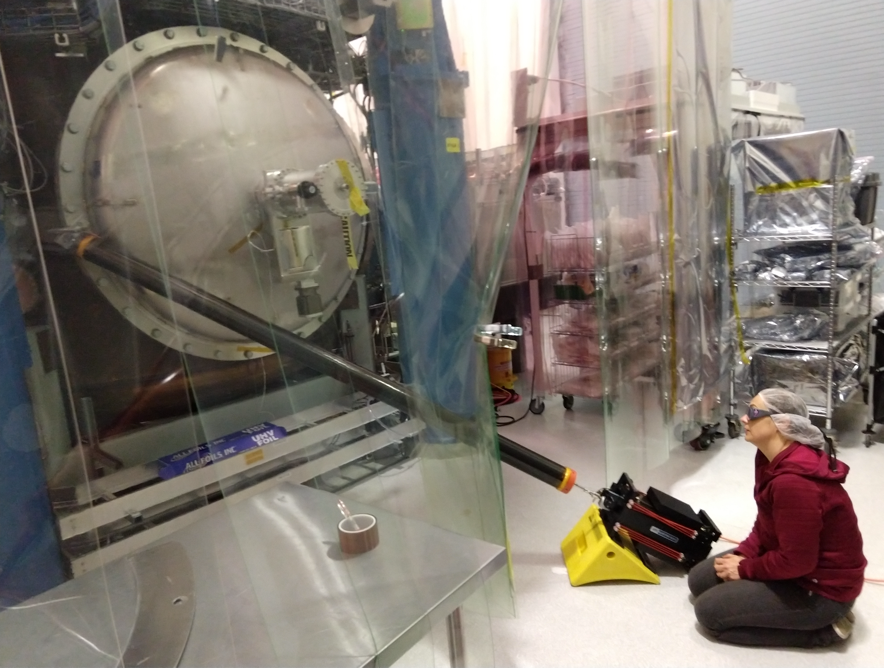 a
Results from the pre-run PEM injection program
Vibration 
RF
Site activities
Magnetic
Big coils and magnetic monitoring program
Tests of coupling factors for thunder coupling etc.
Two new techniques for localizing vacuum enclosure coupling sites
Impulse propagation delay, amplitude, & frequency structure
Beating injections with location-dependent phase of envelope
Worst coupling sites and mitigation plans
TMSX, LLO
EY, LLO
HAM5,6 LHO, LLO
48 Hz LHO
IO Jitter, LHO, LLO
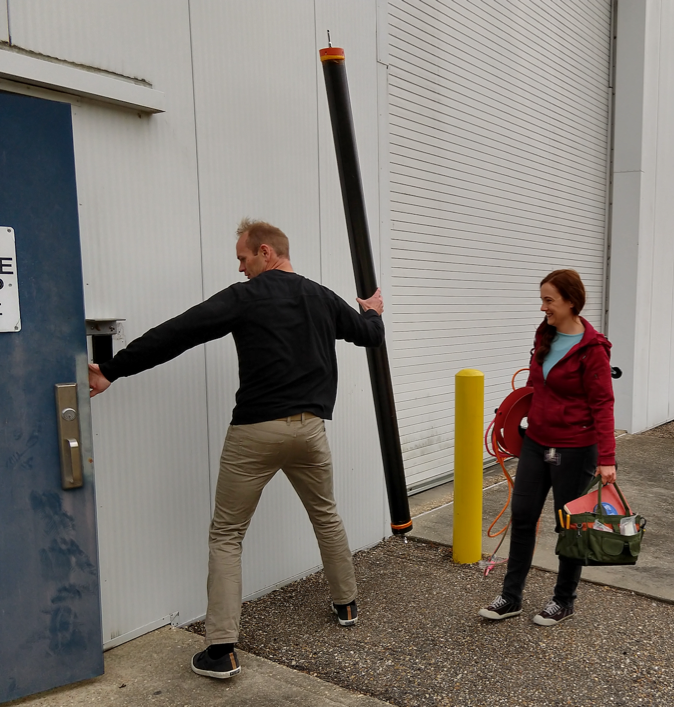 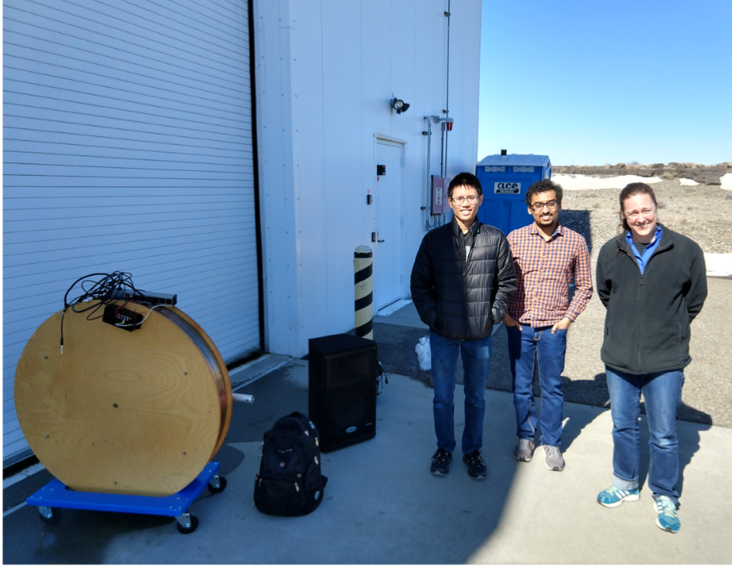 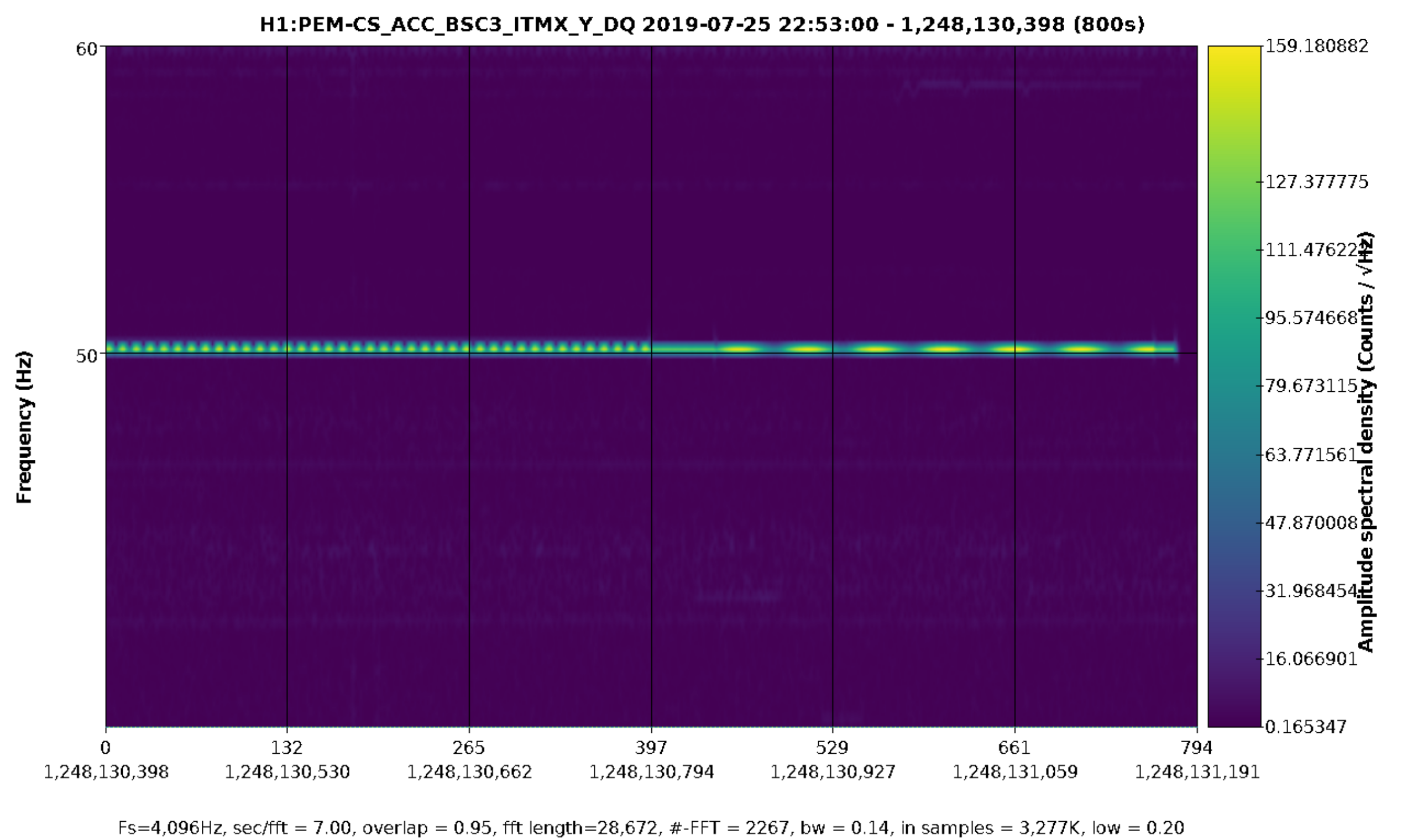 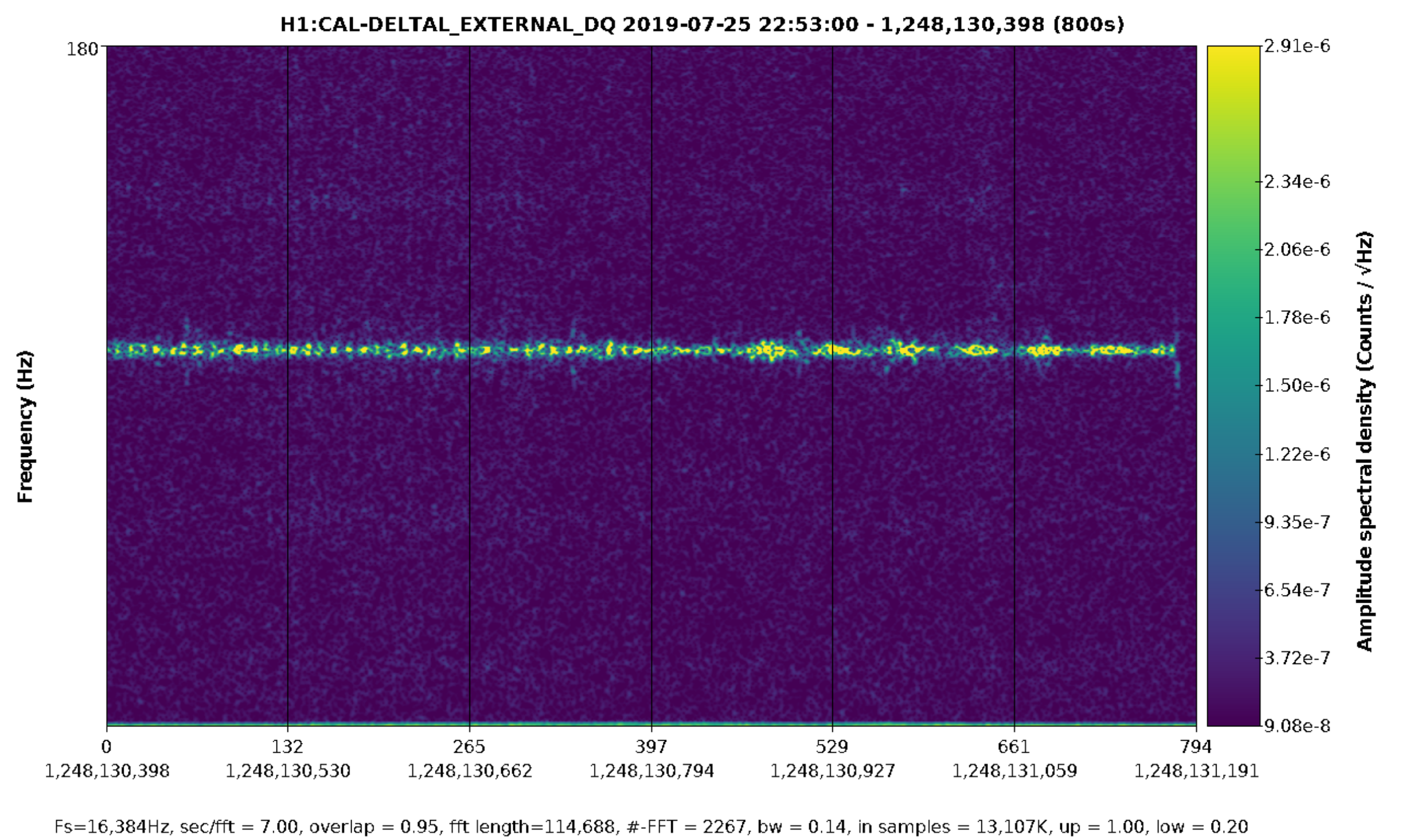 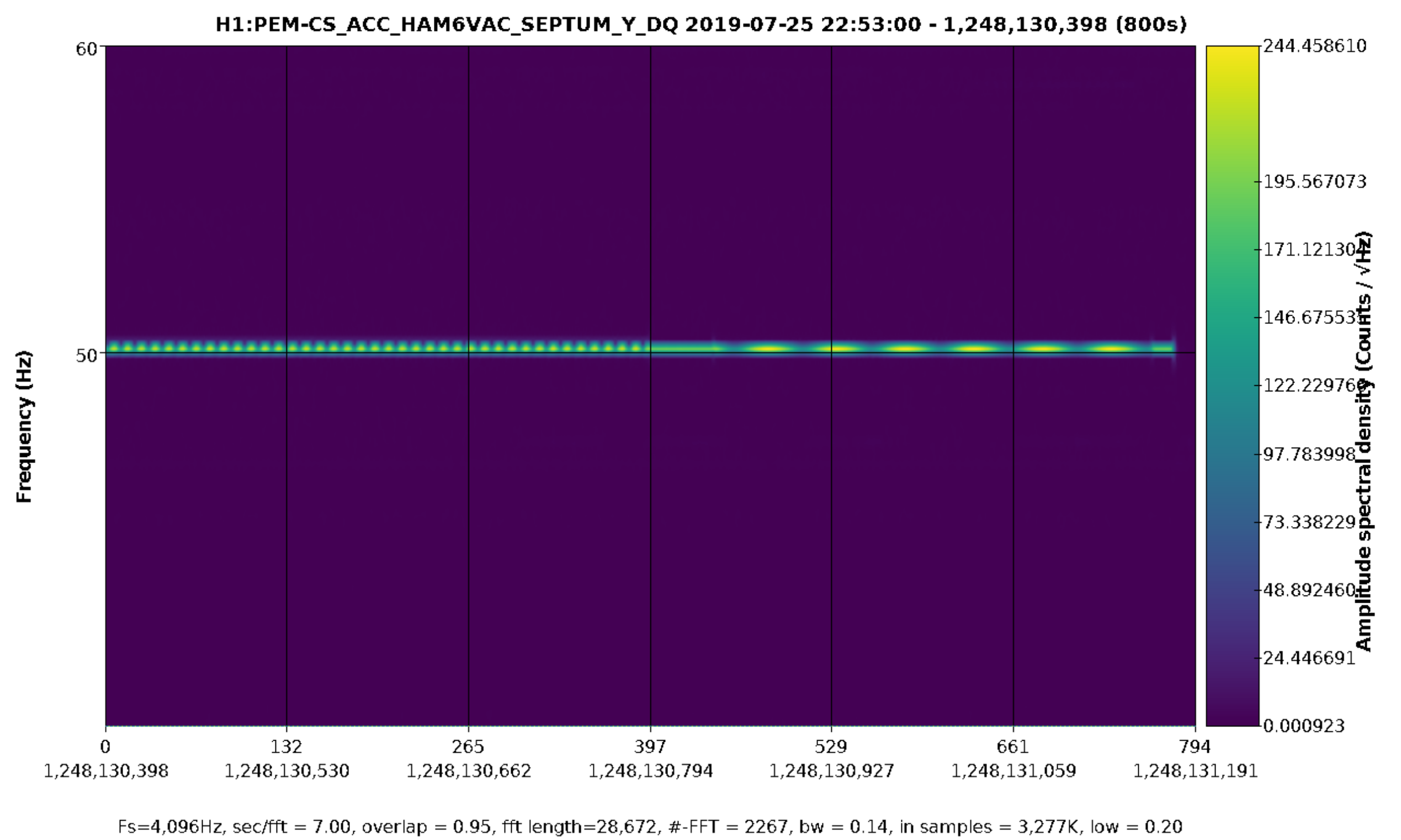 12
Heavy stepping tours, rolling chairs in control room, dropping a few pounds, show in H1 DARM
4 people walking to imitate animated crowd  (not jumping).

hallway outside control room

control room
Mass (large super ball) dropped from  about 4 ft. in control room
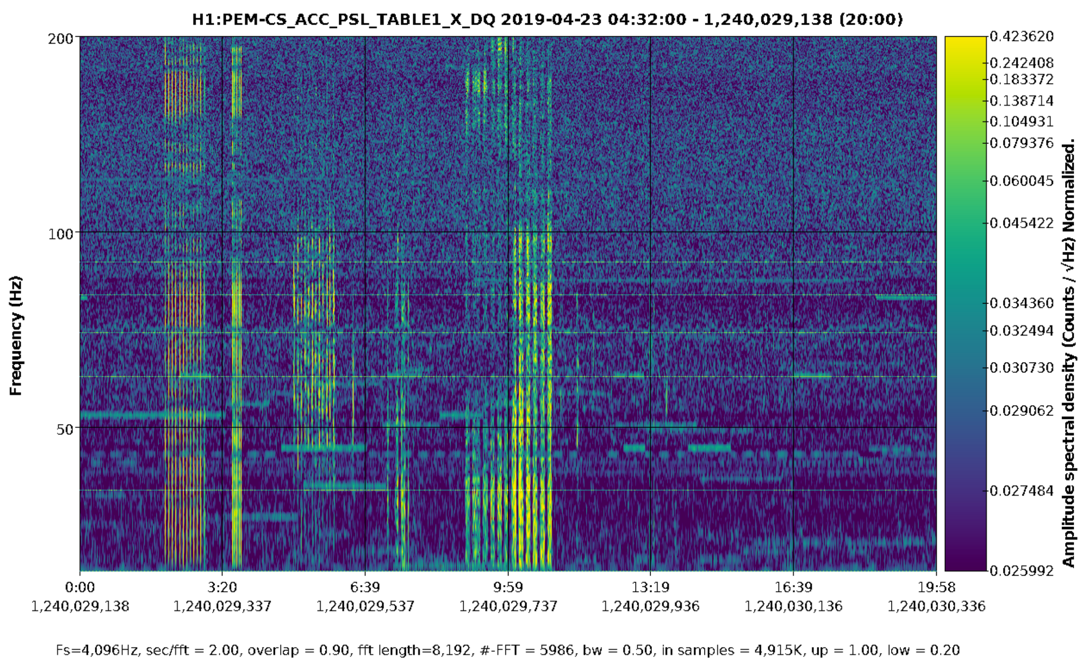 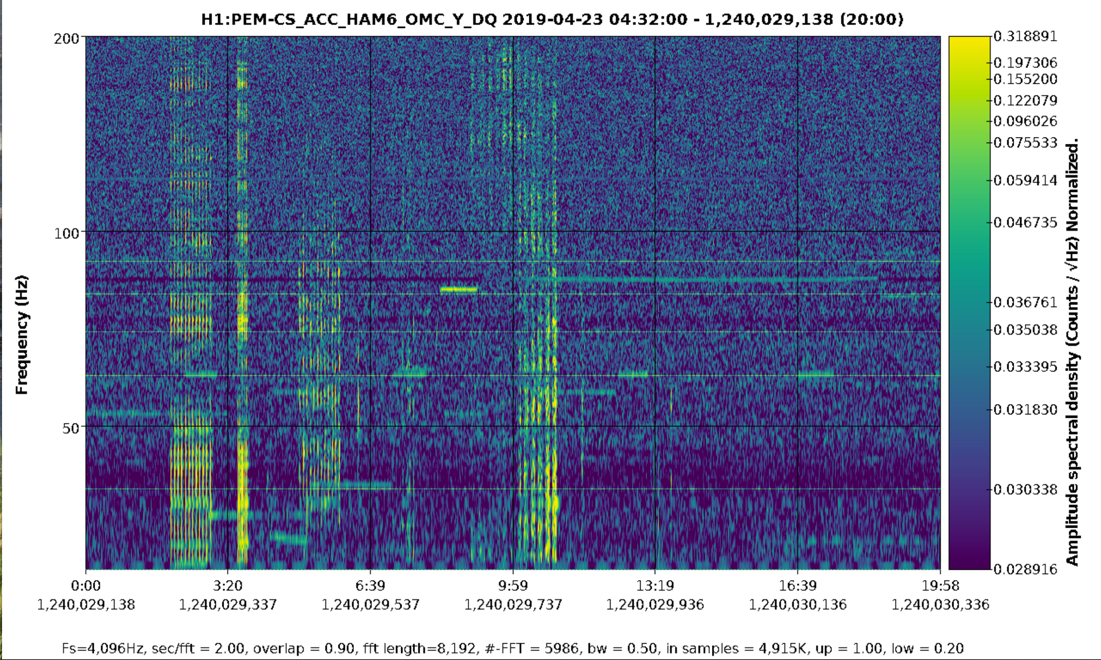 chair with person rolling across control room
HAM5/6 area accelerometer
PSL accelerometer
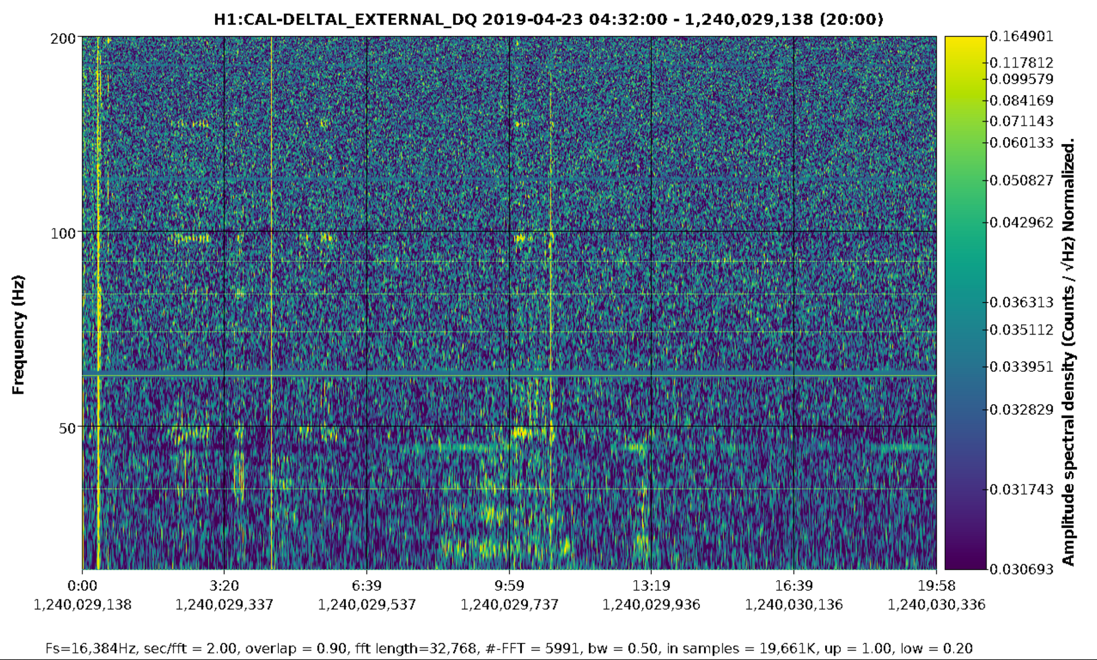 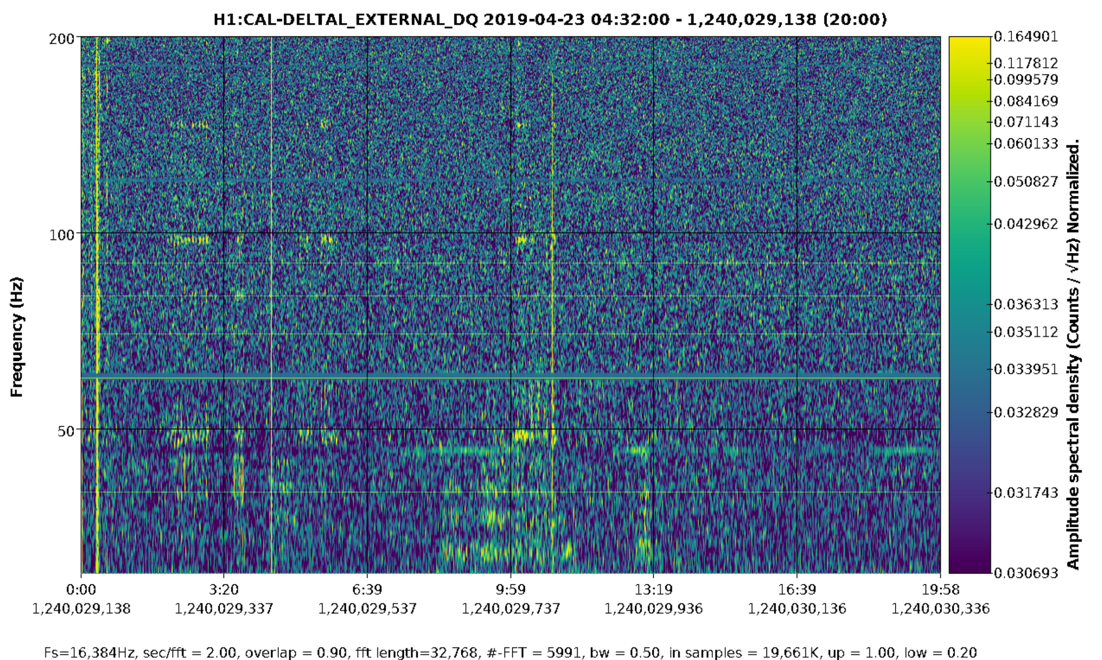 DARM (copy)
DARM
13
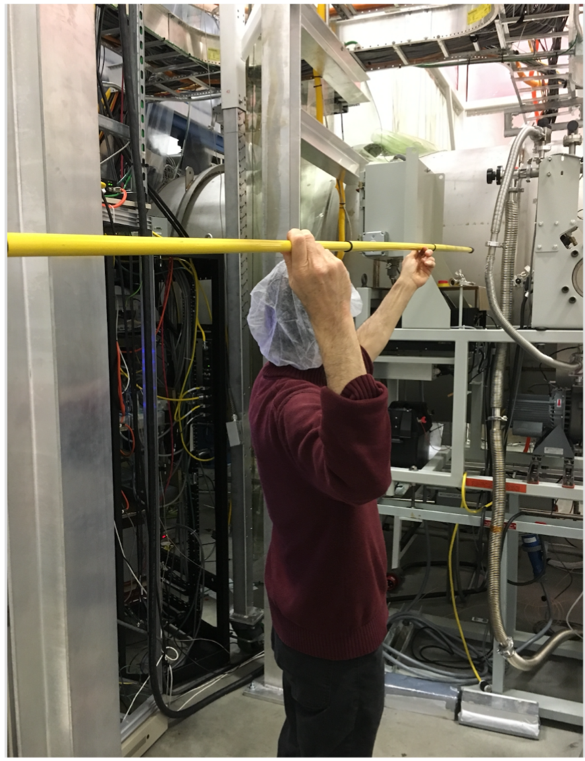 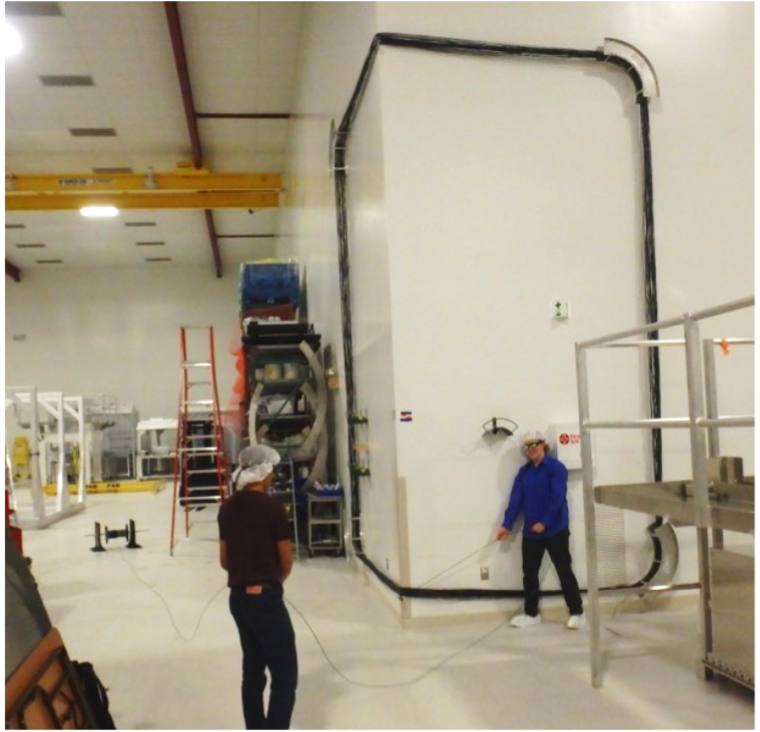 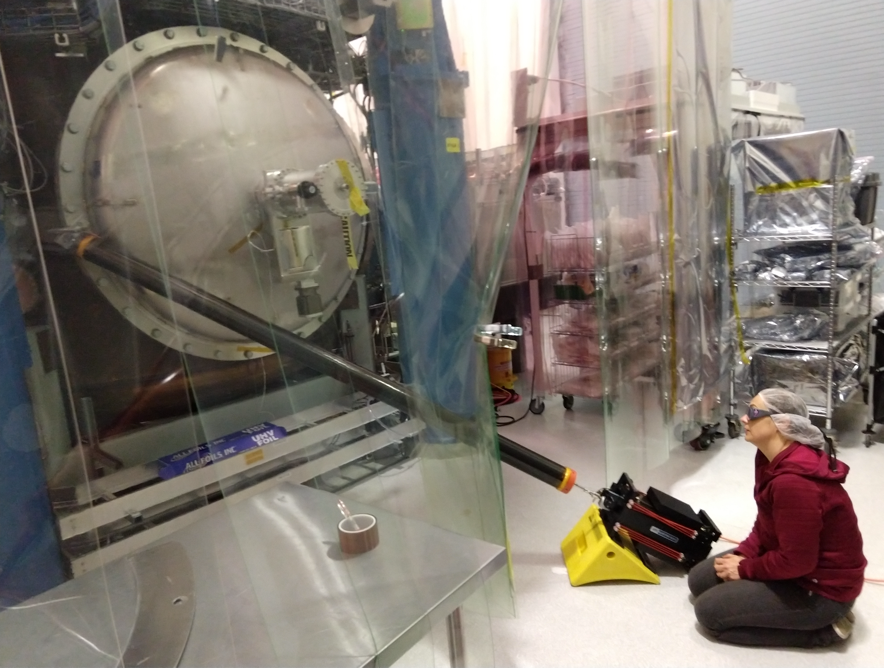 a
Results from the pre-run PEM injection program
Vibration 
RF
Site activities
Magnetic
Big coils and magnetic monitoring program
Tests of coupling factors for thunder coupling etc.
Two new techniques for localizing vacuum enclosure coupling sites
Impulse propagation delay, amplitude, & frequency structure
Beating injections with location-dependent phase of envelope
Worst coupling sites and mitigation plans
TMSX, LLO
EY, LLO
HAM5,6 LHO, LLO
48 Hz LHO
IO Jitter, LHO, LLO
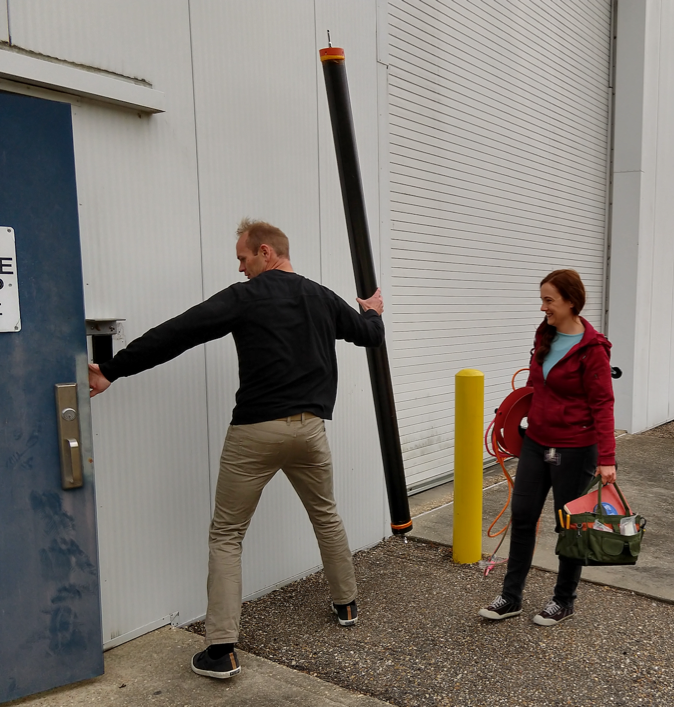 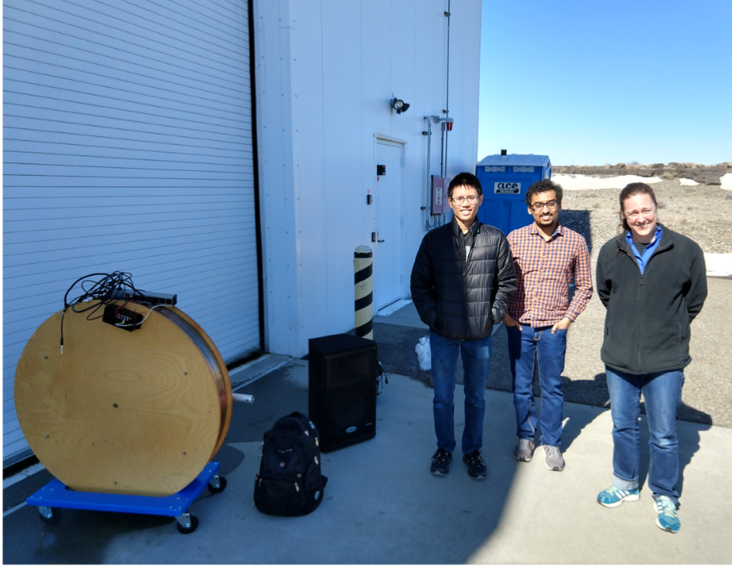 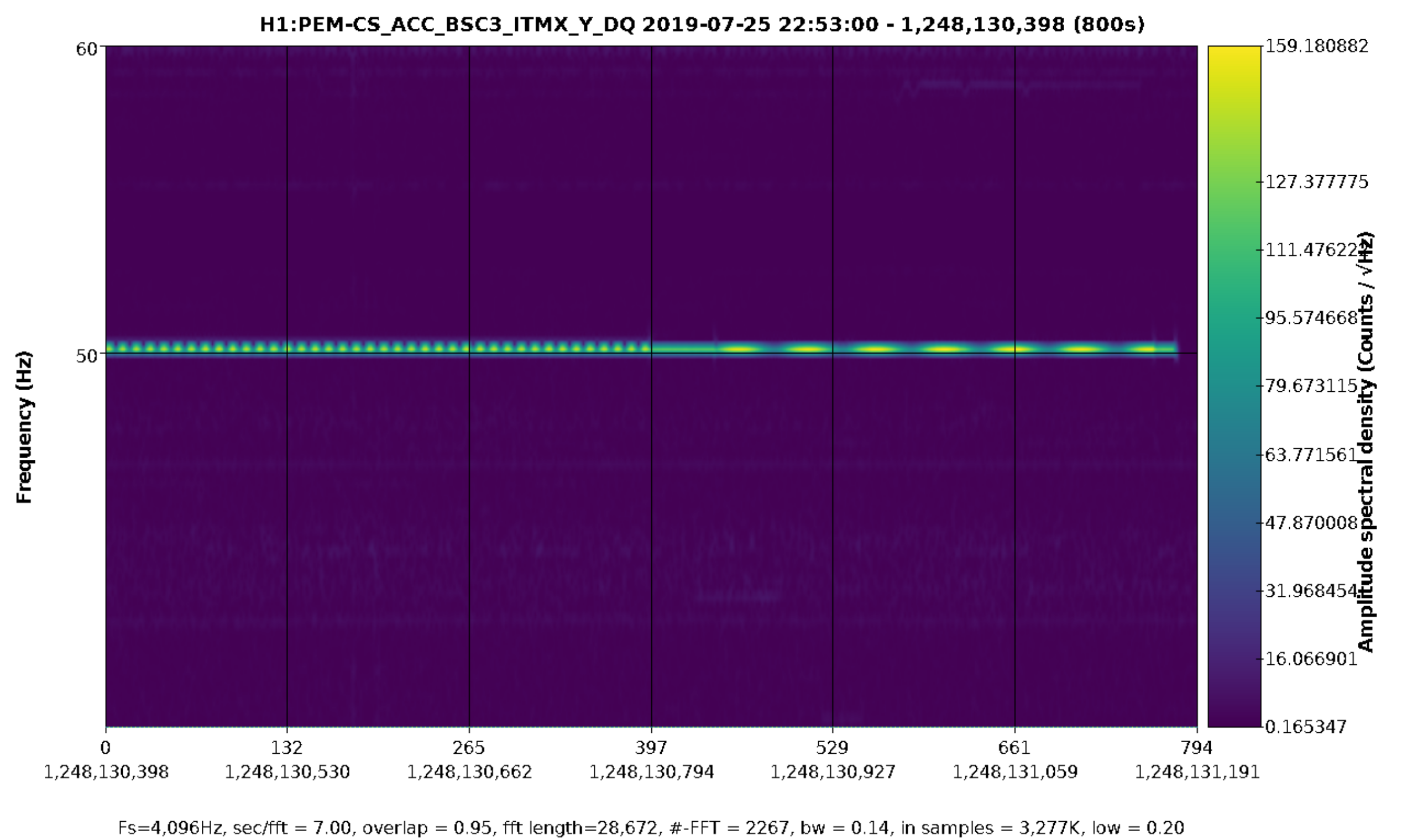 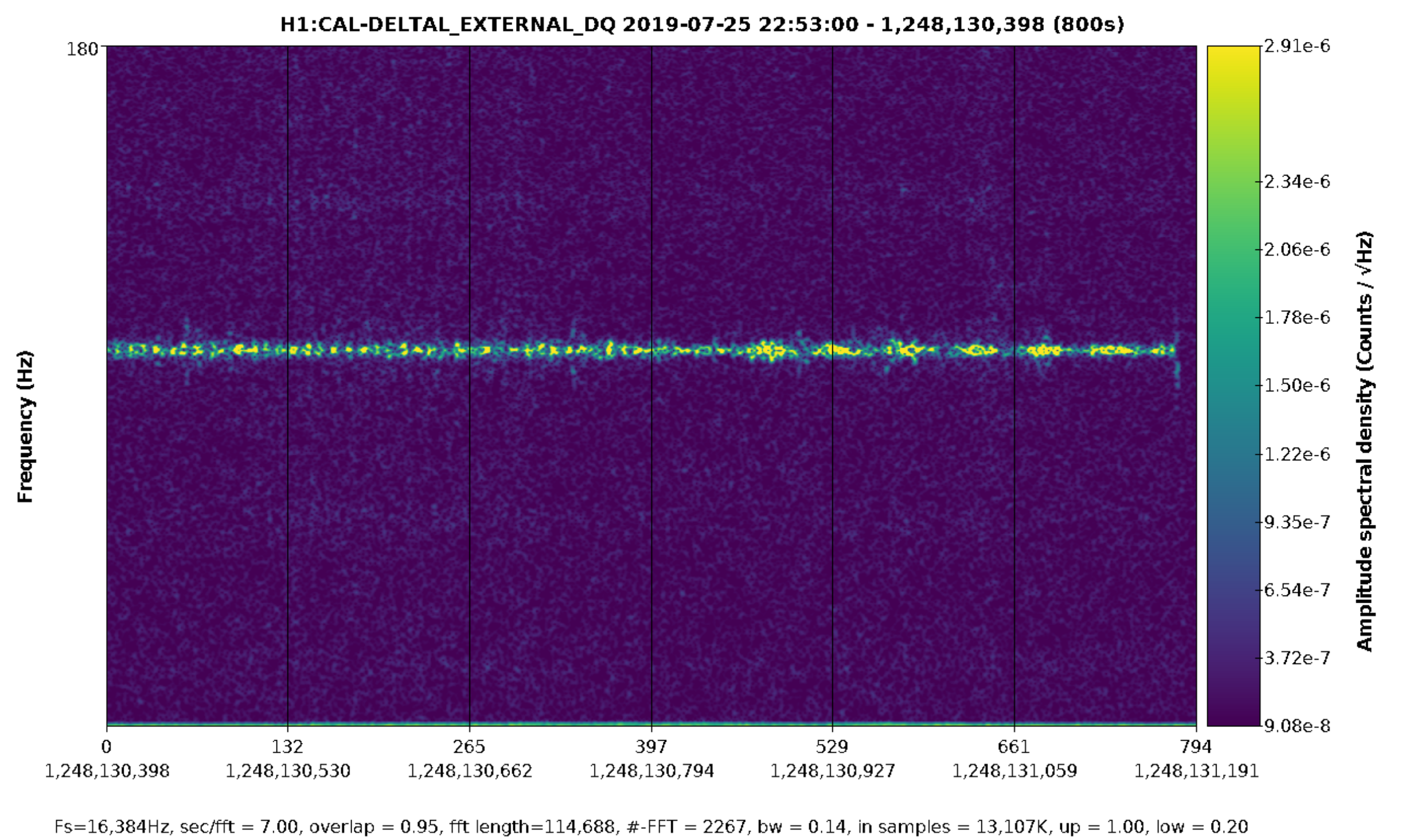 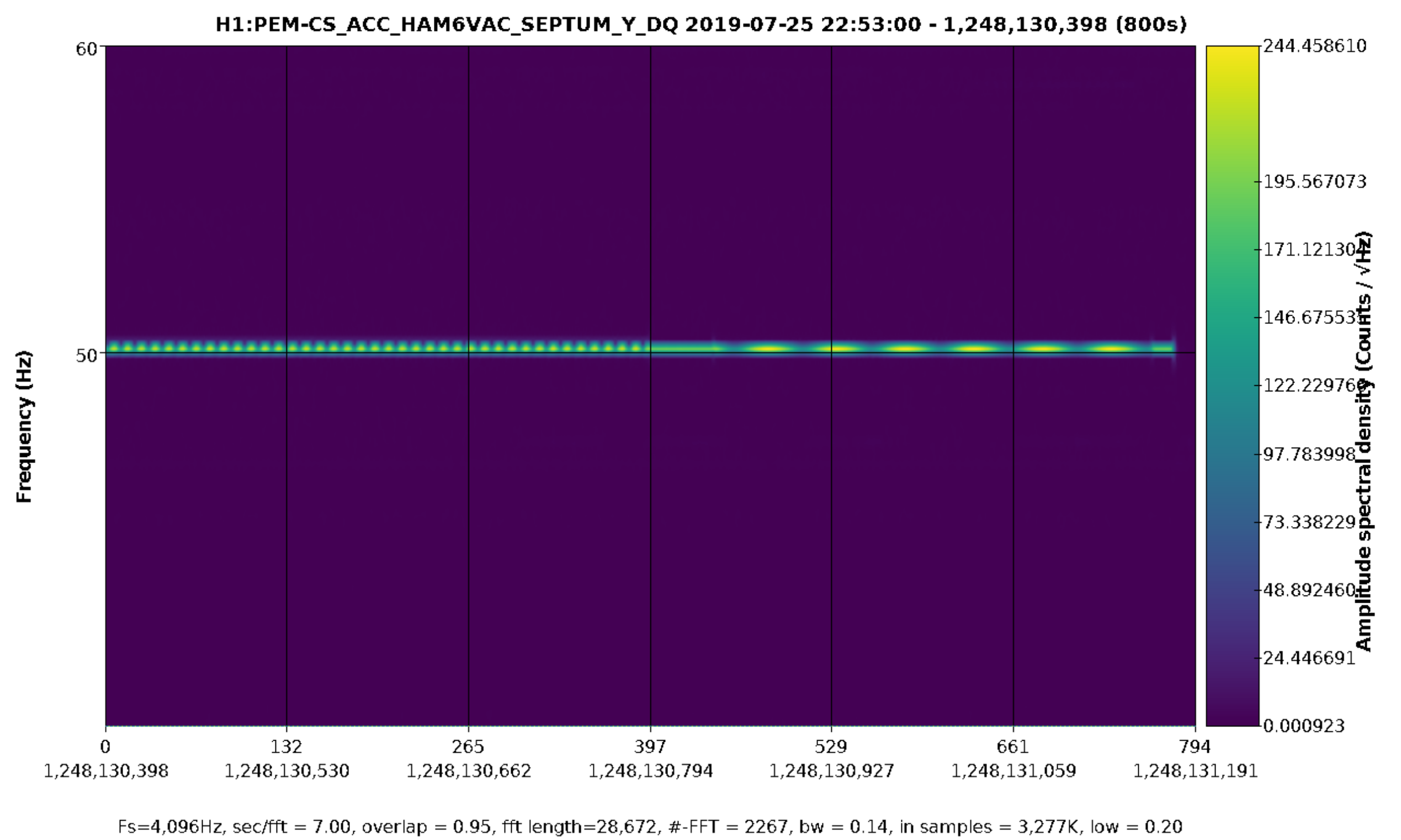 14
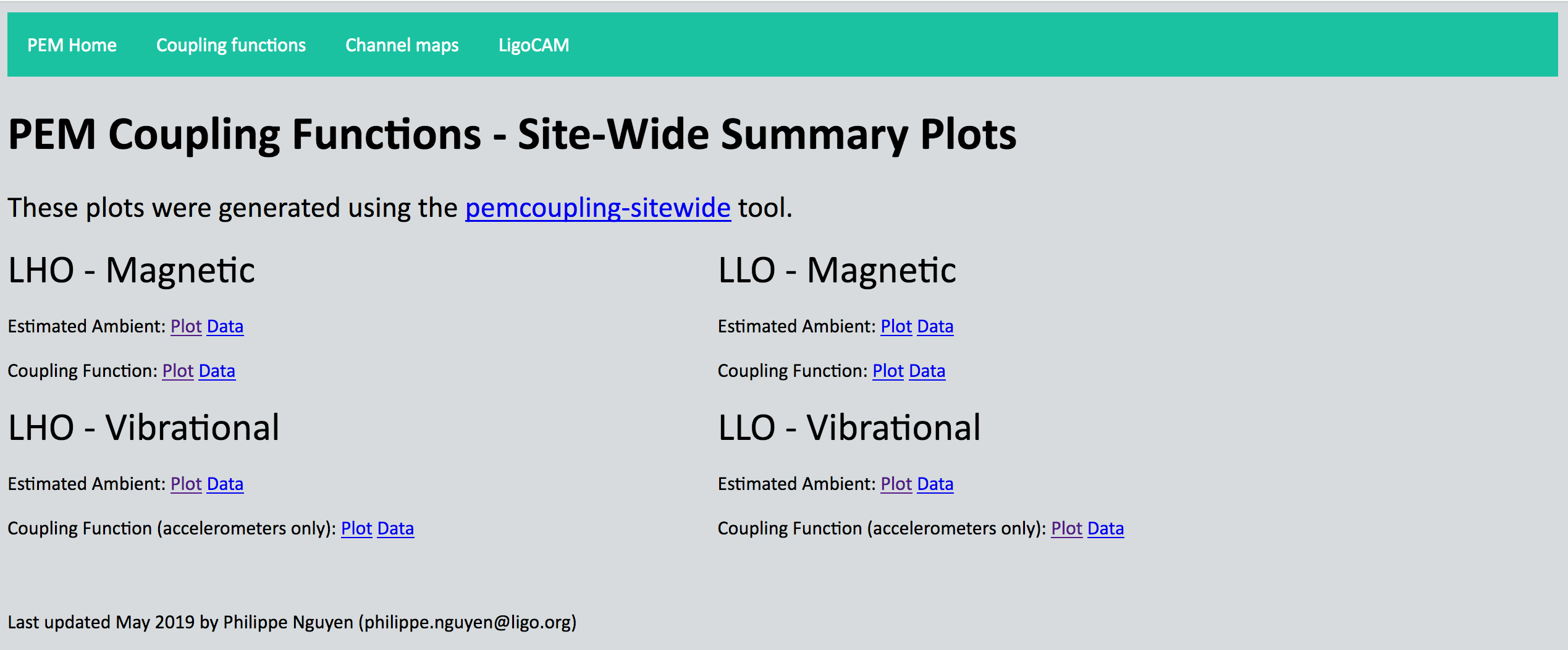 15
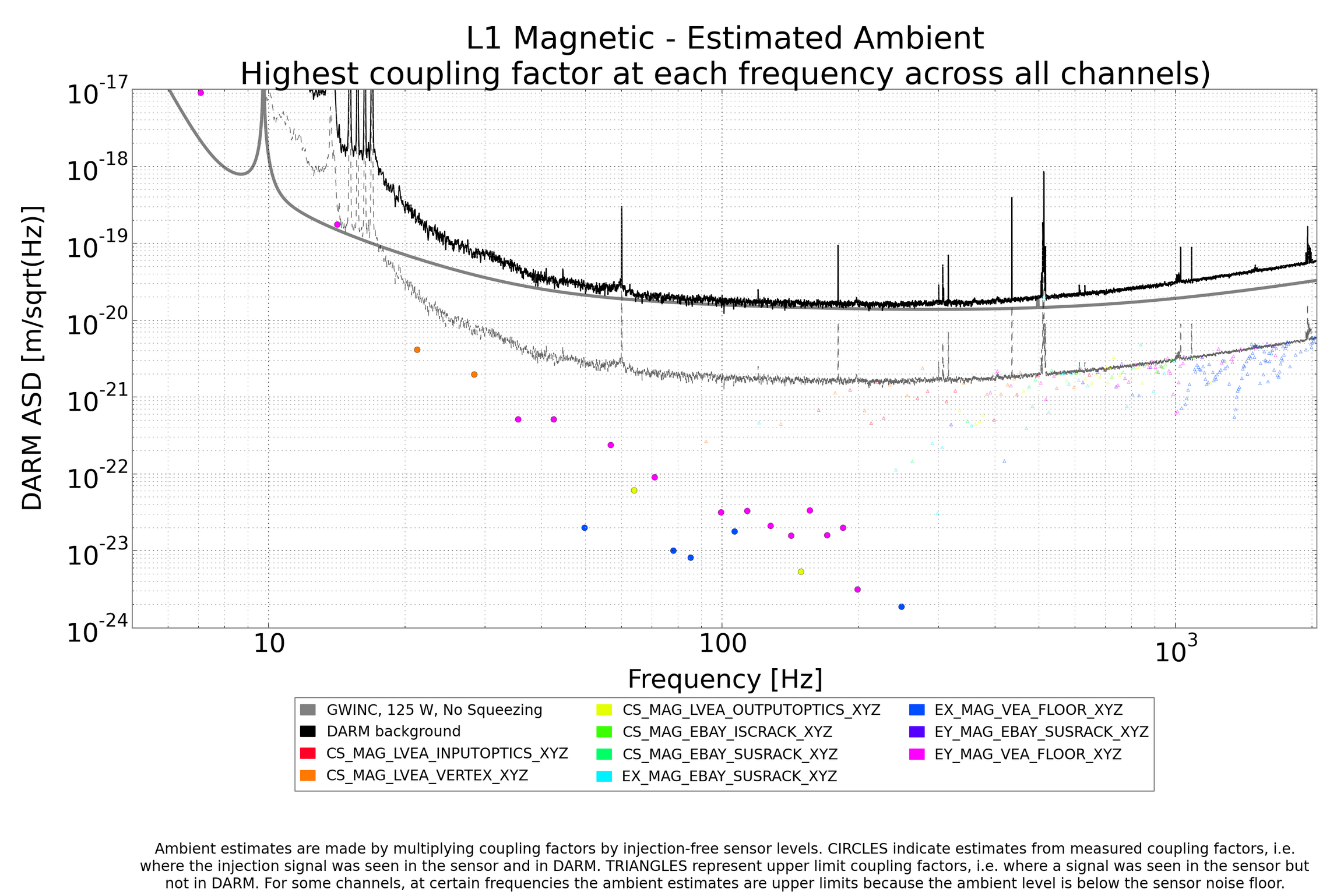 16
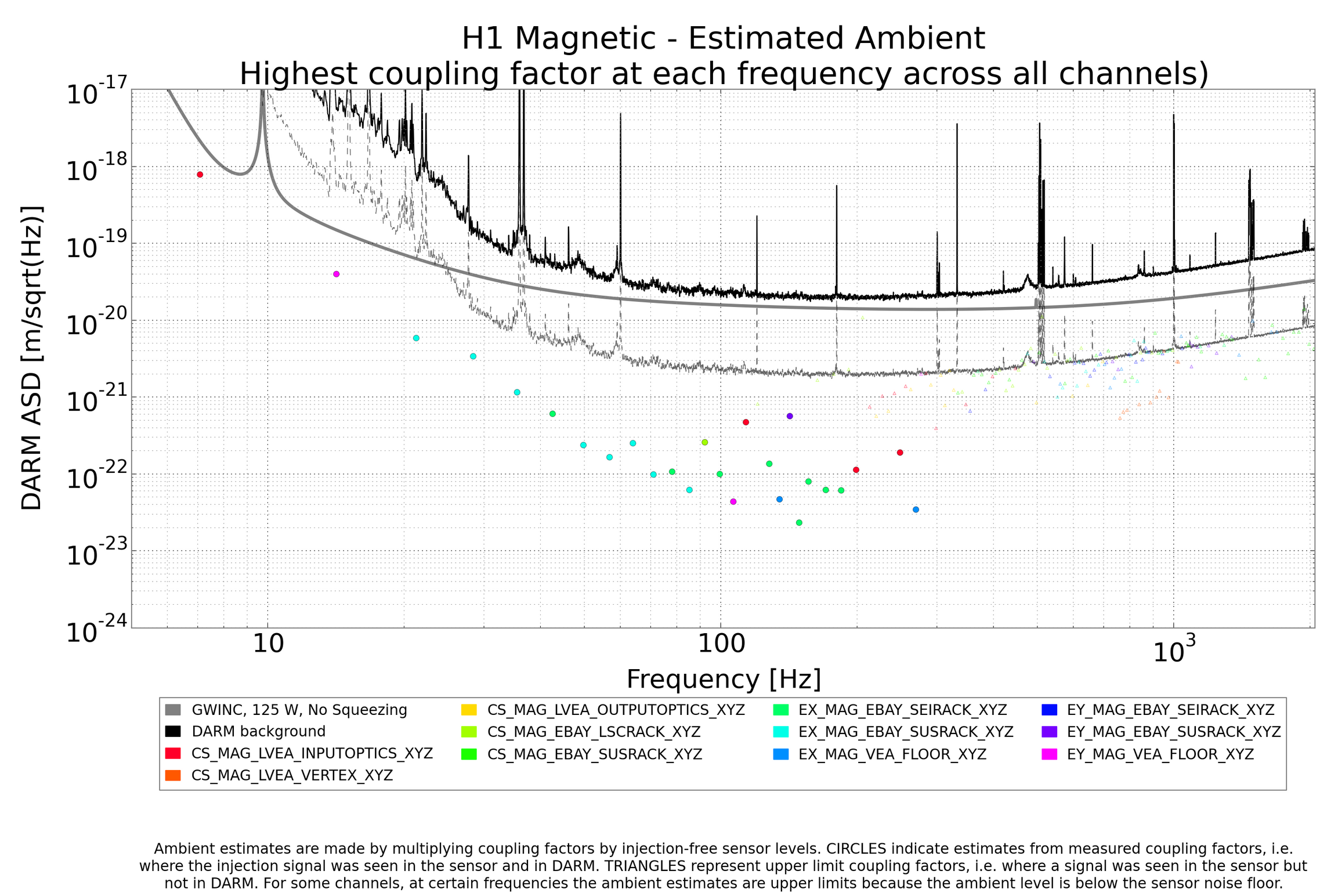 17
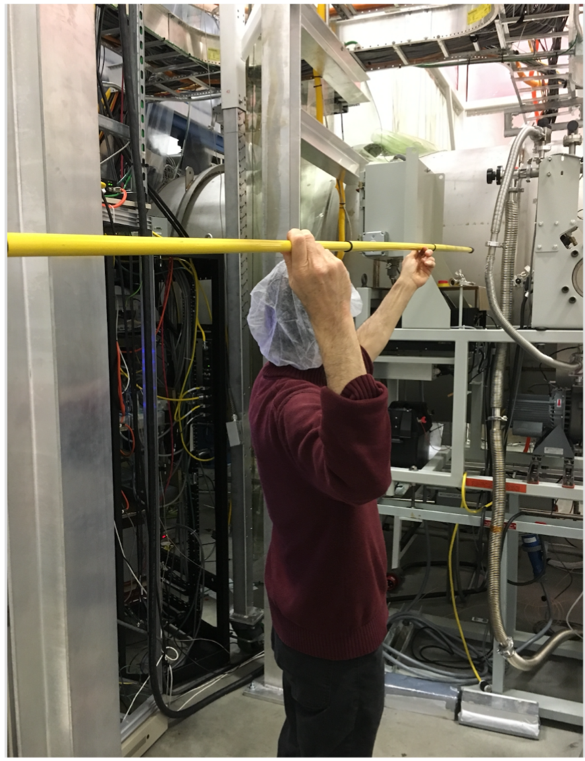 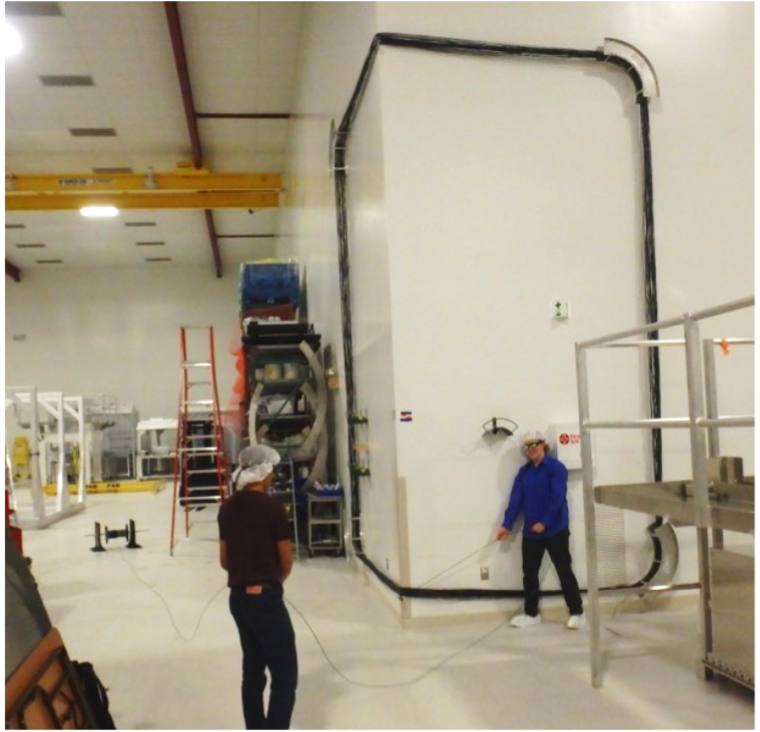 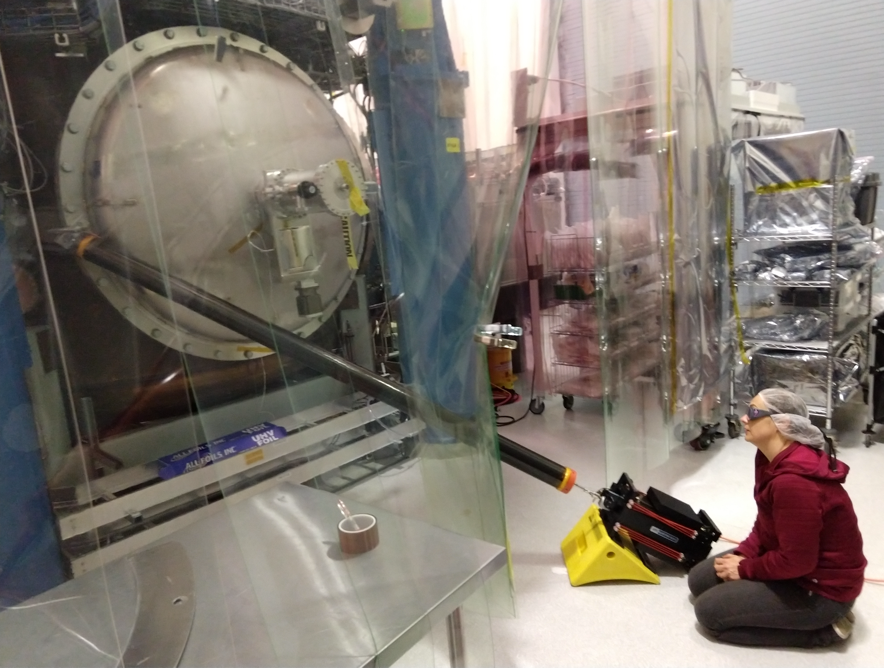 a
Results from the pre-run PEM injection program
Vibration 
RF
Site activities
Magnetic
Big coils and magnetic monitoring program
Tests of coupling factors for thunder coupling etc.
Two new techniques for localizing vacuum enclosure coupling sites
Impulse propagation delay, amplitude, & frequency structure
Beating injections with location-dependent phase of envelope
Worst coupling sites and mitigation plans
TMSX, LLO
EY, LLO
HAM5,6 LHO, LLO
48 Hz LHO
IO Jitter, LHO, LLO
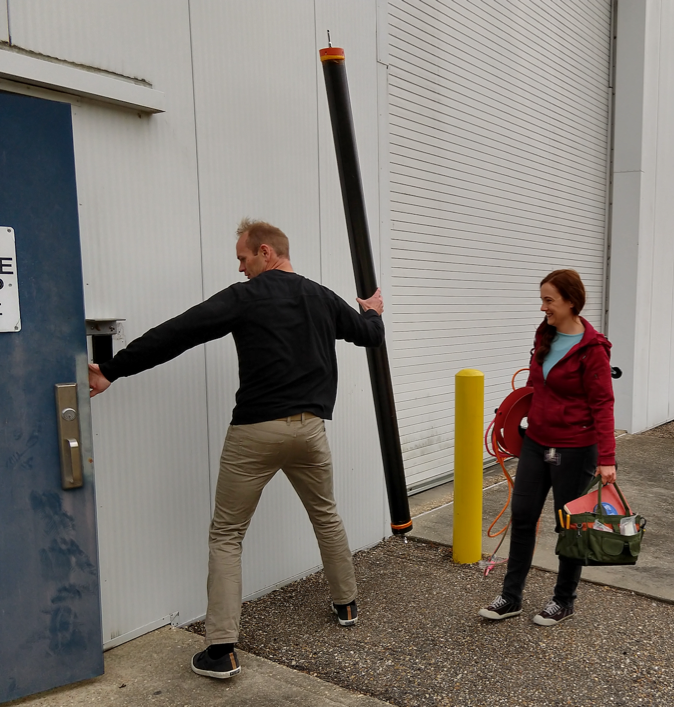 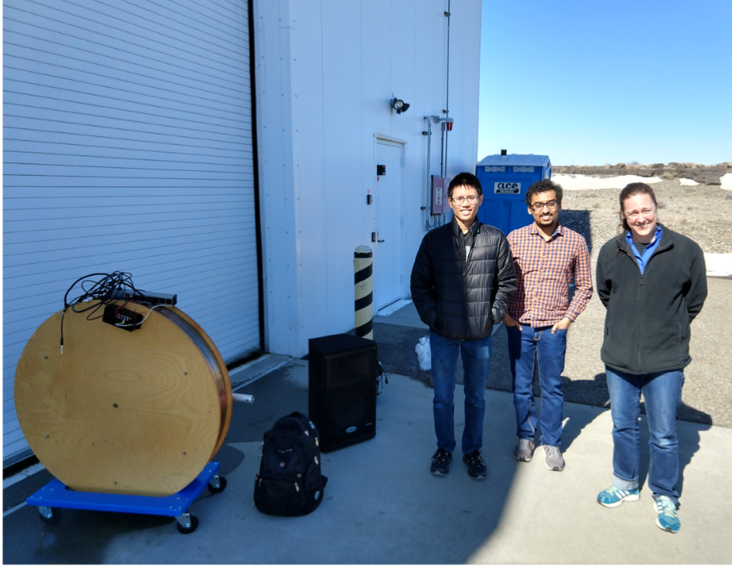 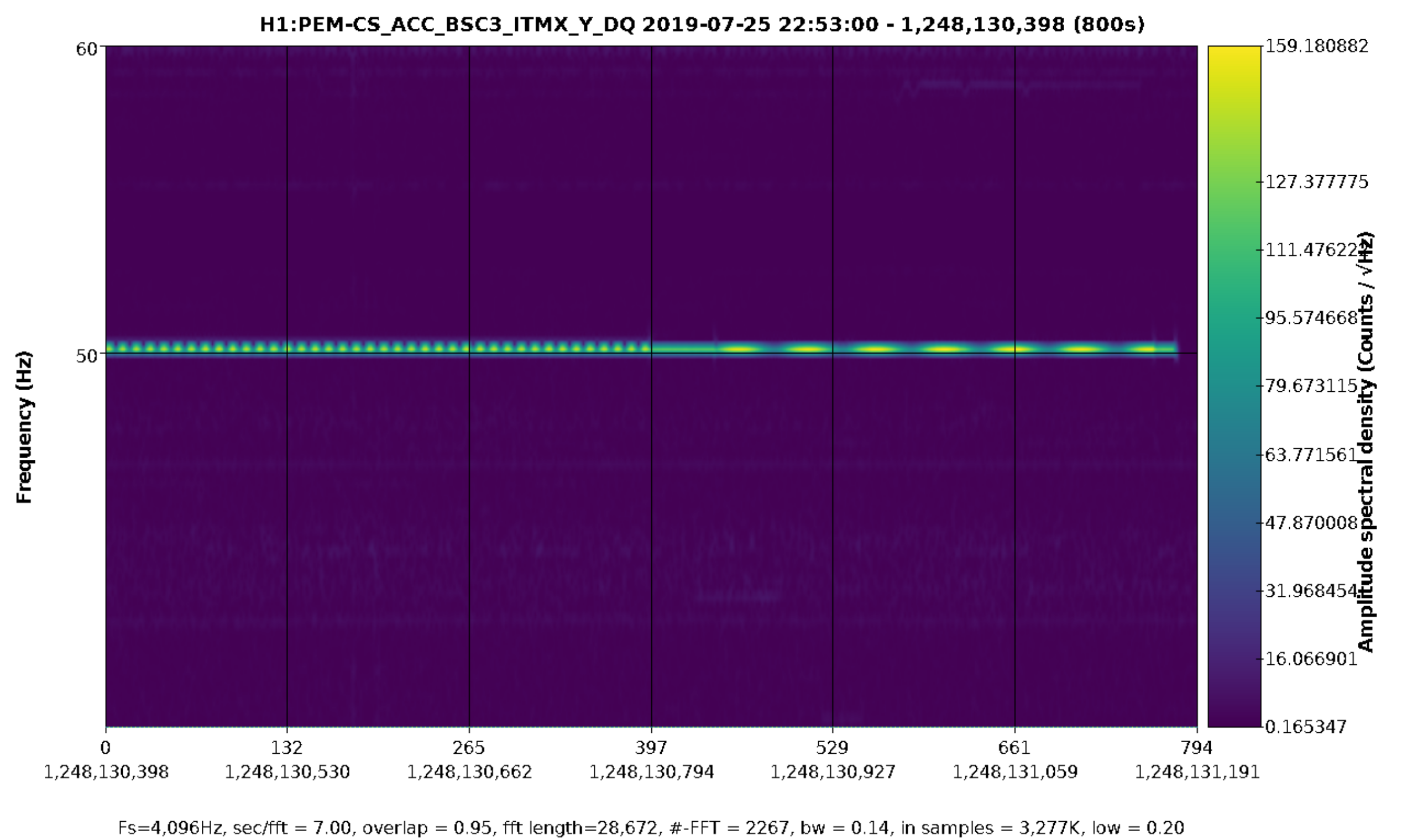 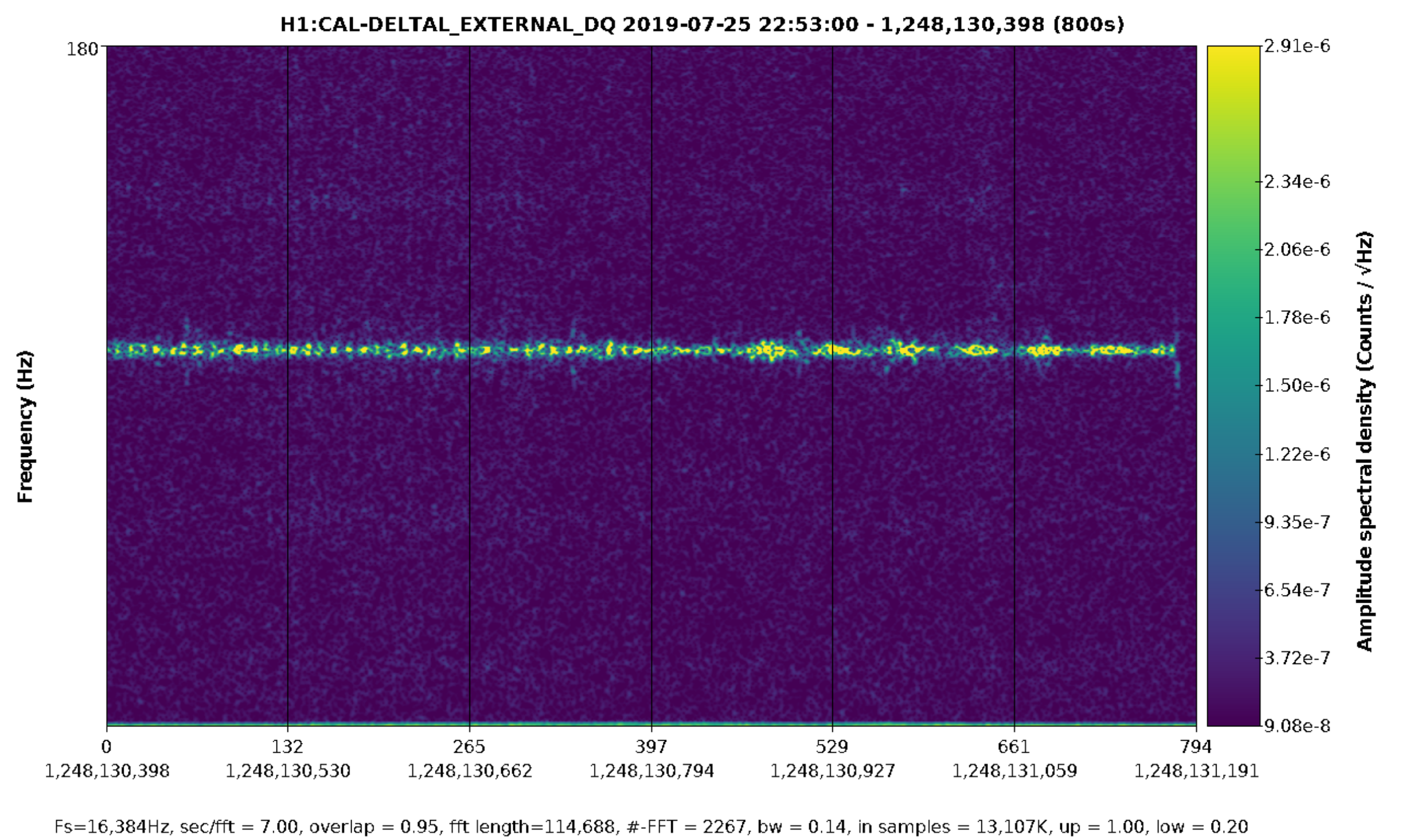 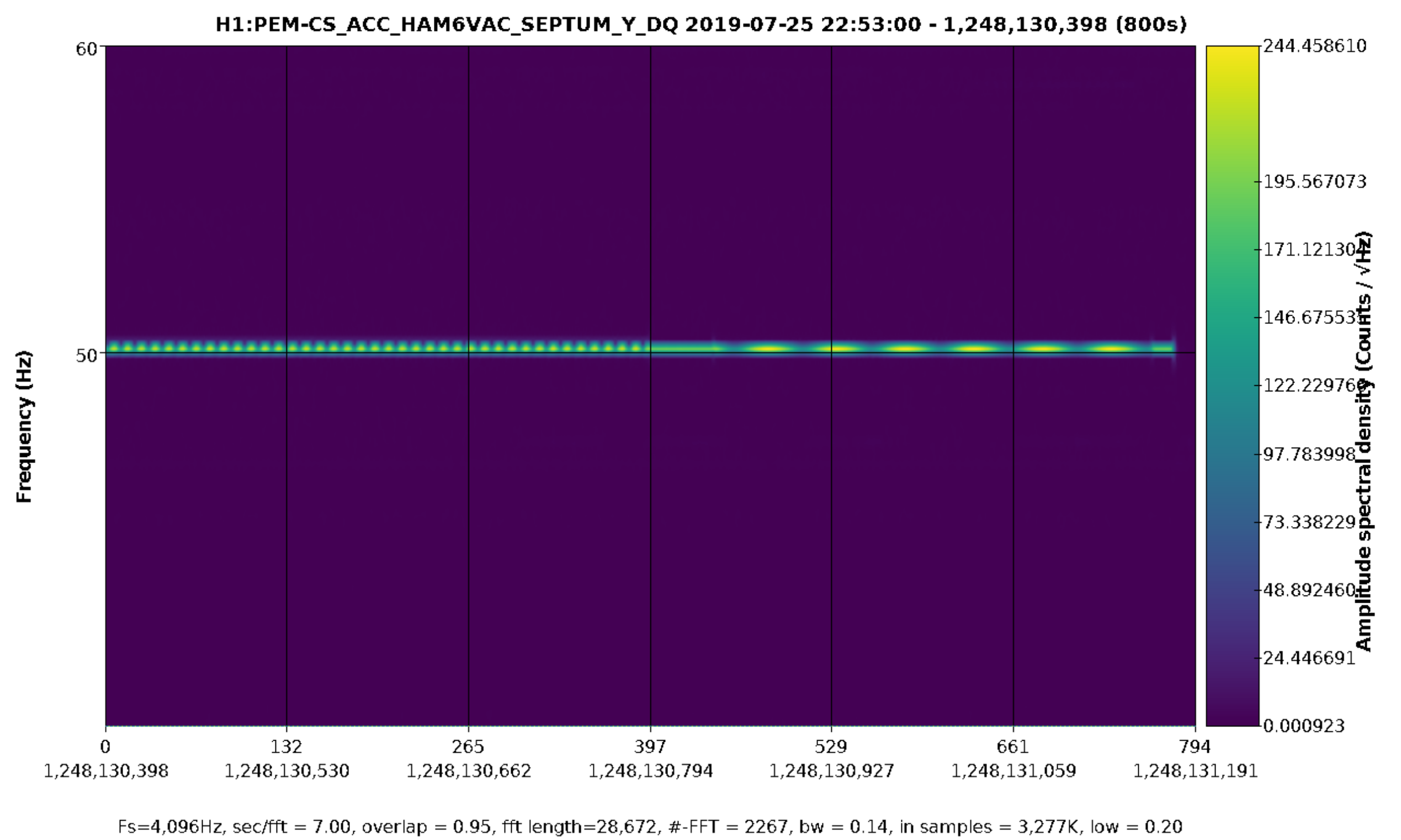 18
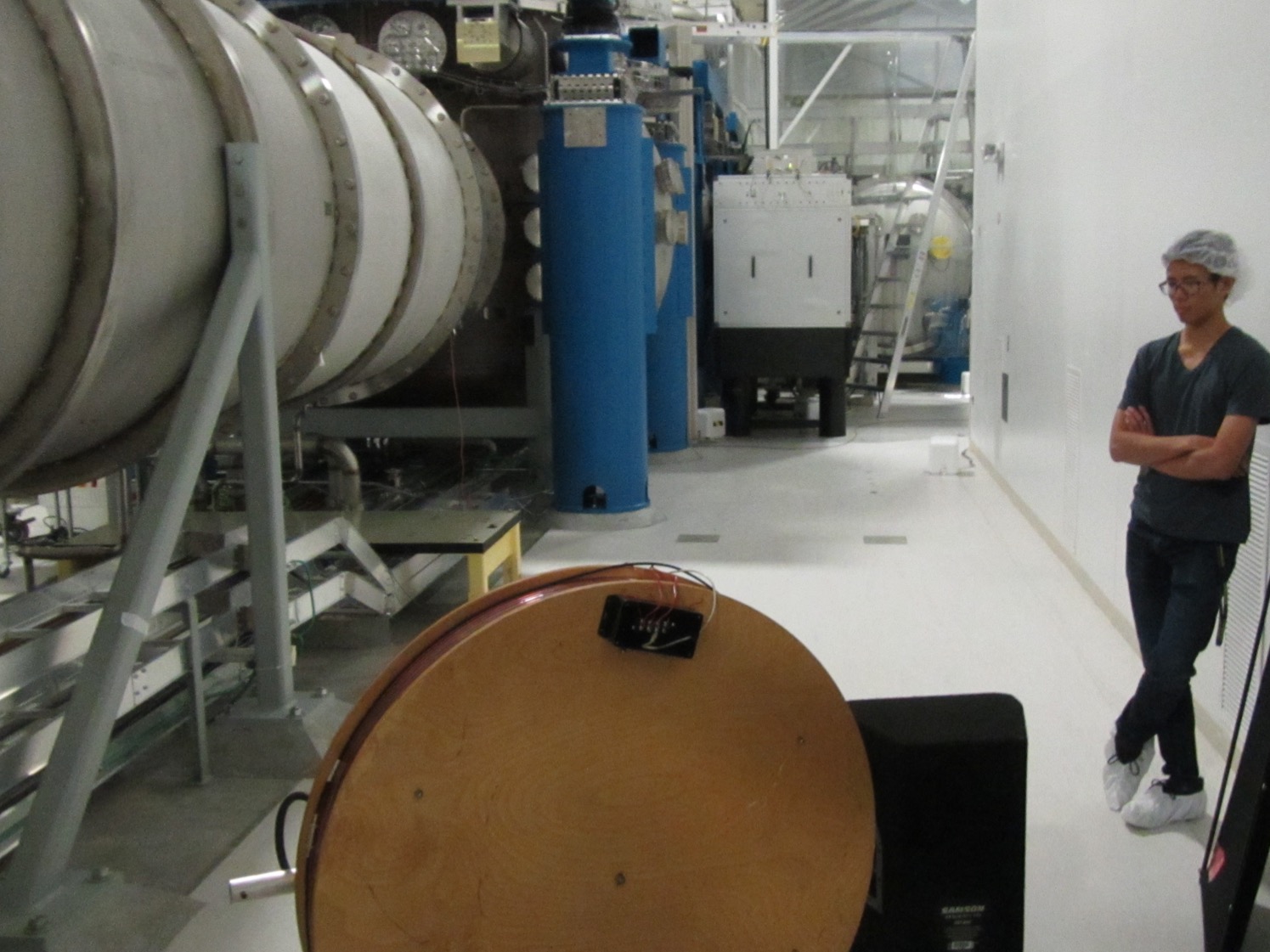 First coils at LHO & LLO
LLO EX
LHO CS
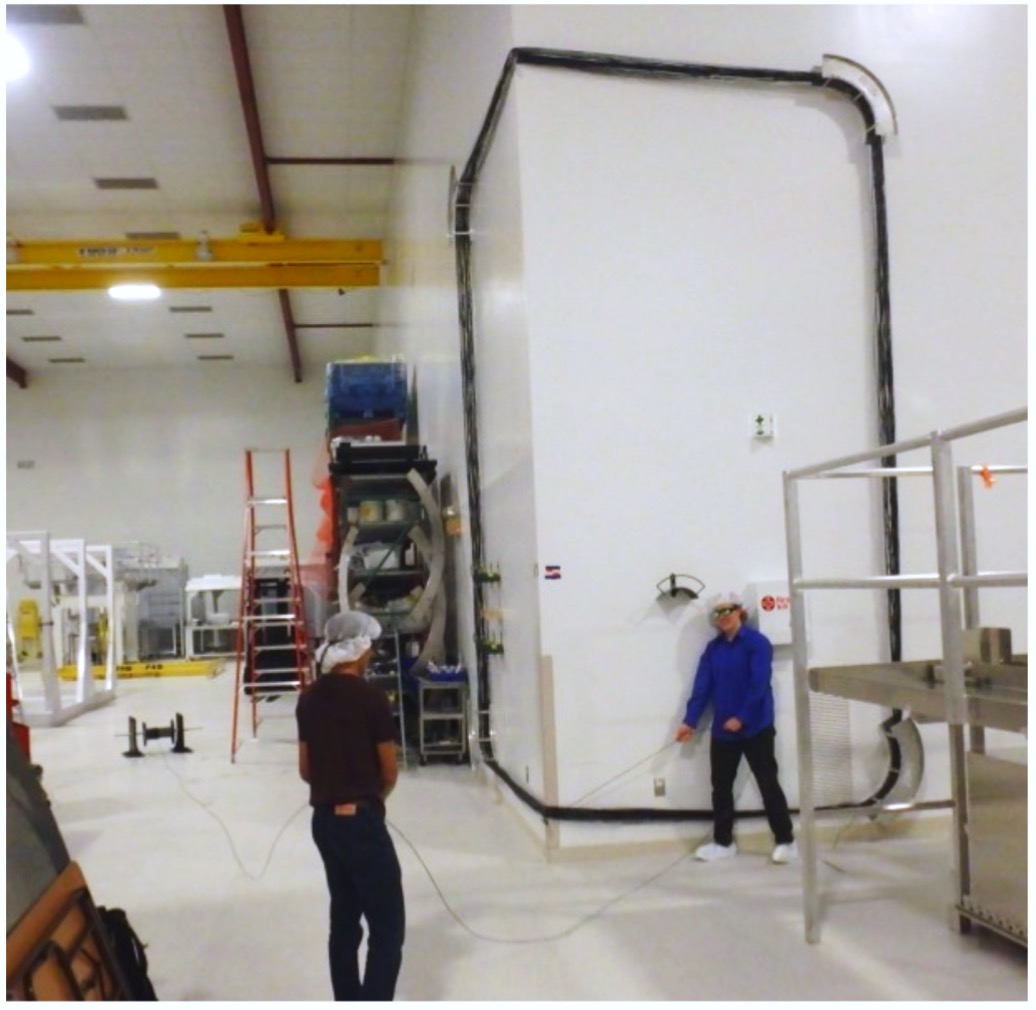 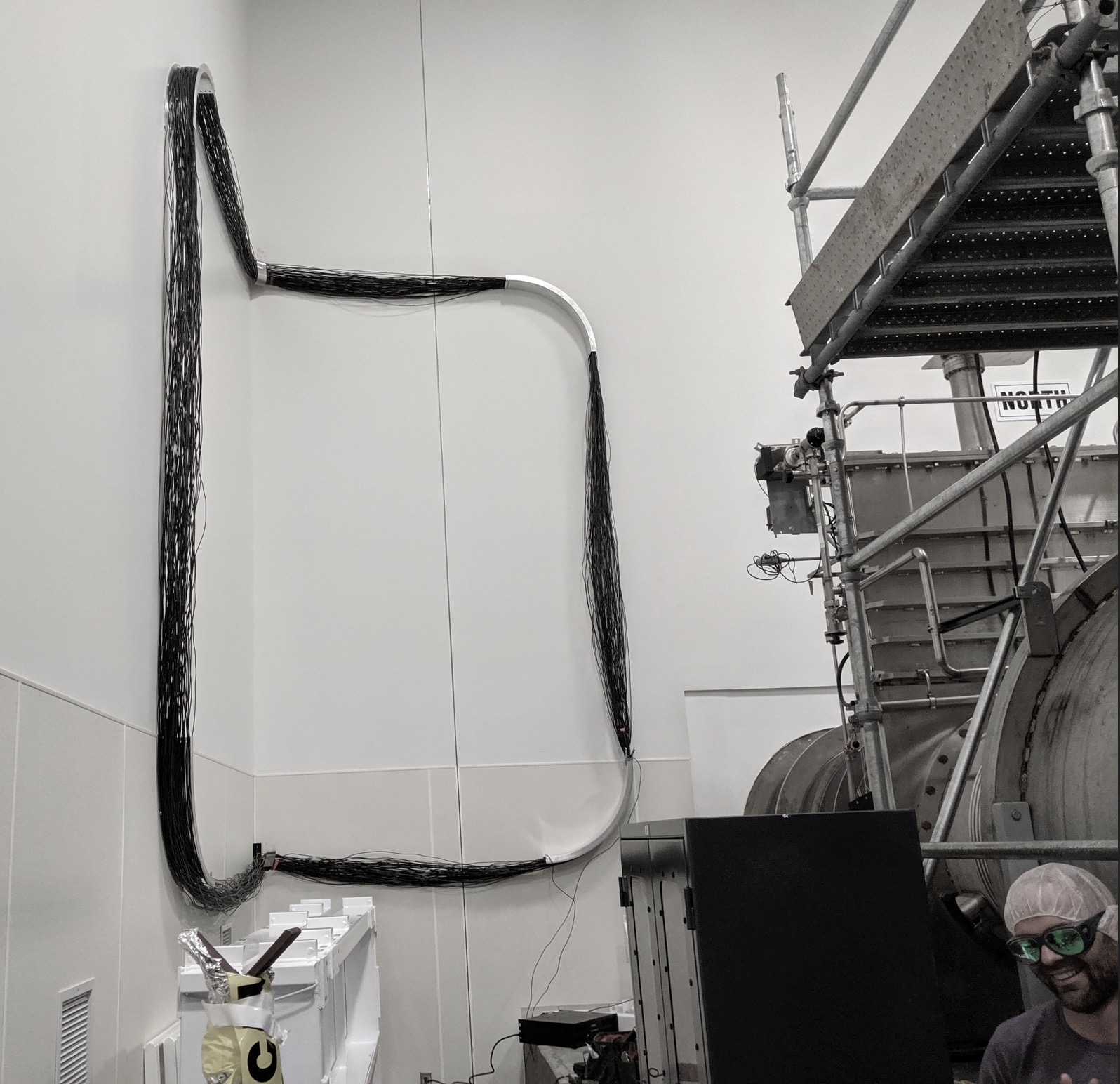 19
Proposed coil locations
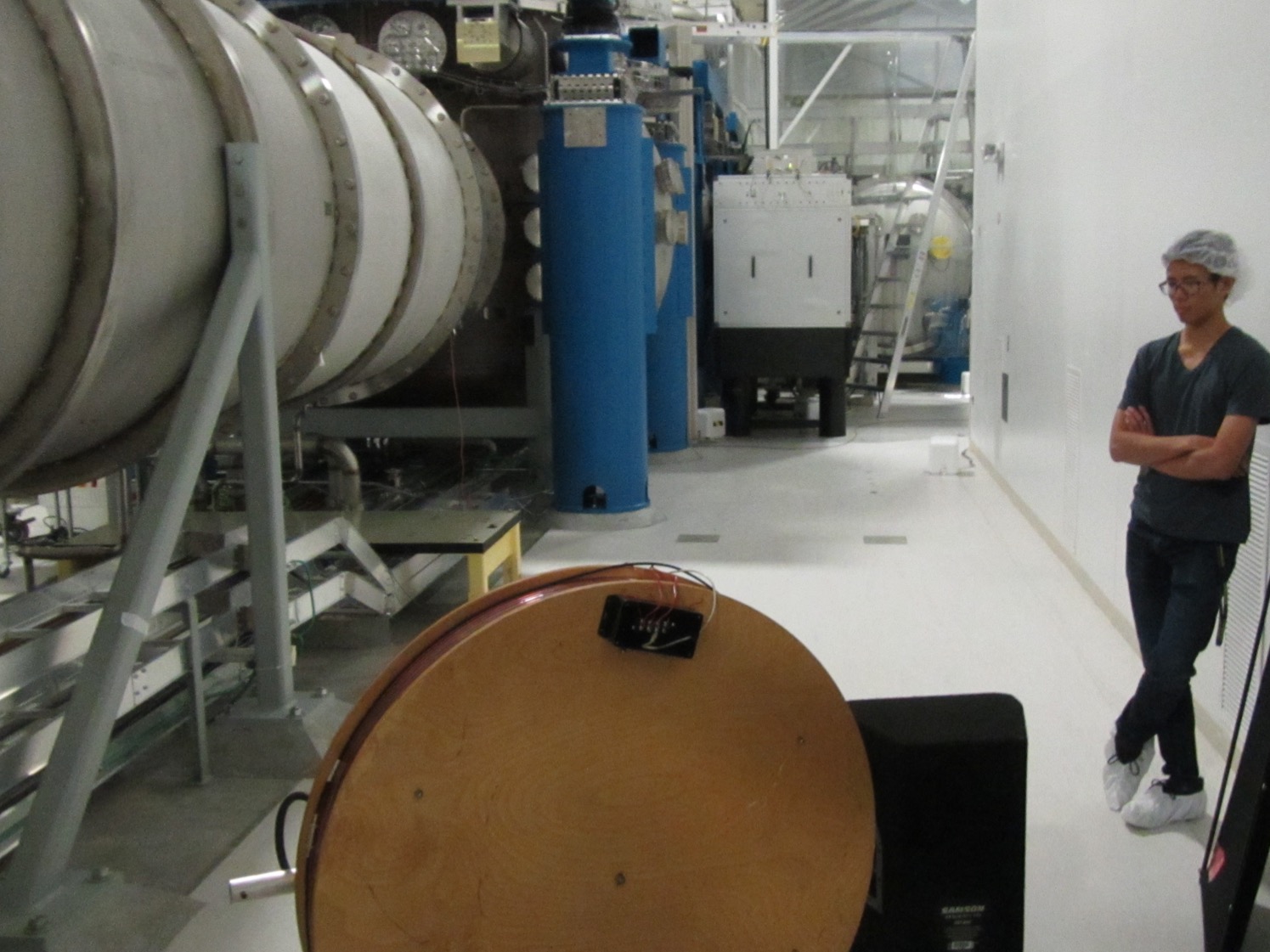 EY
CS
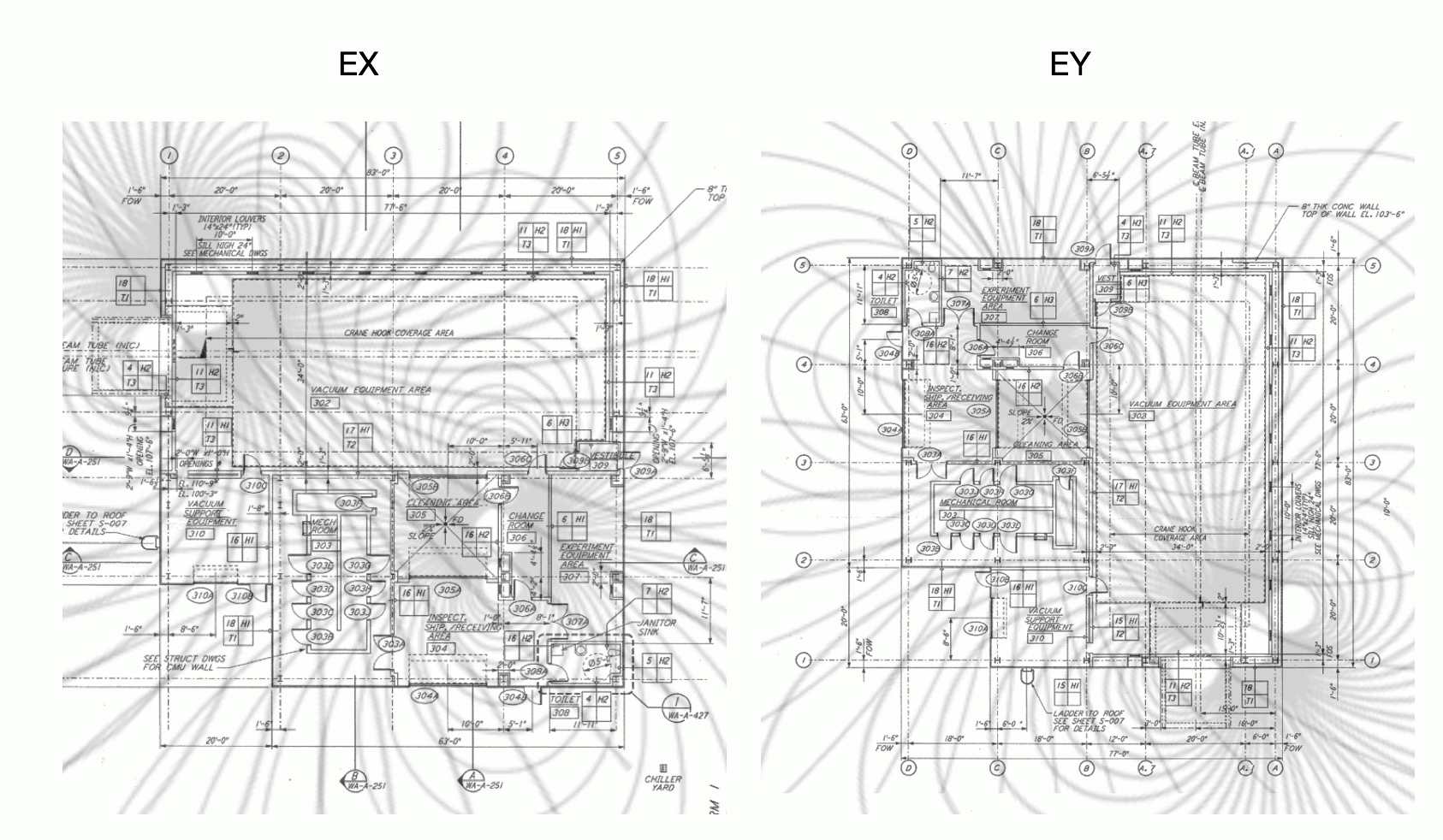 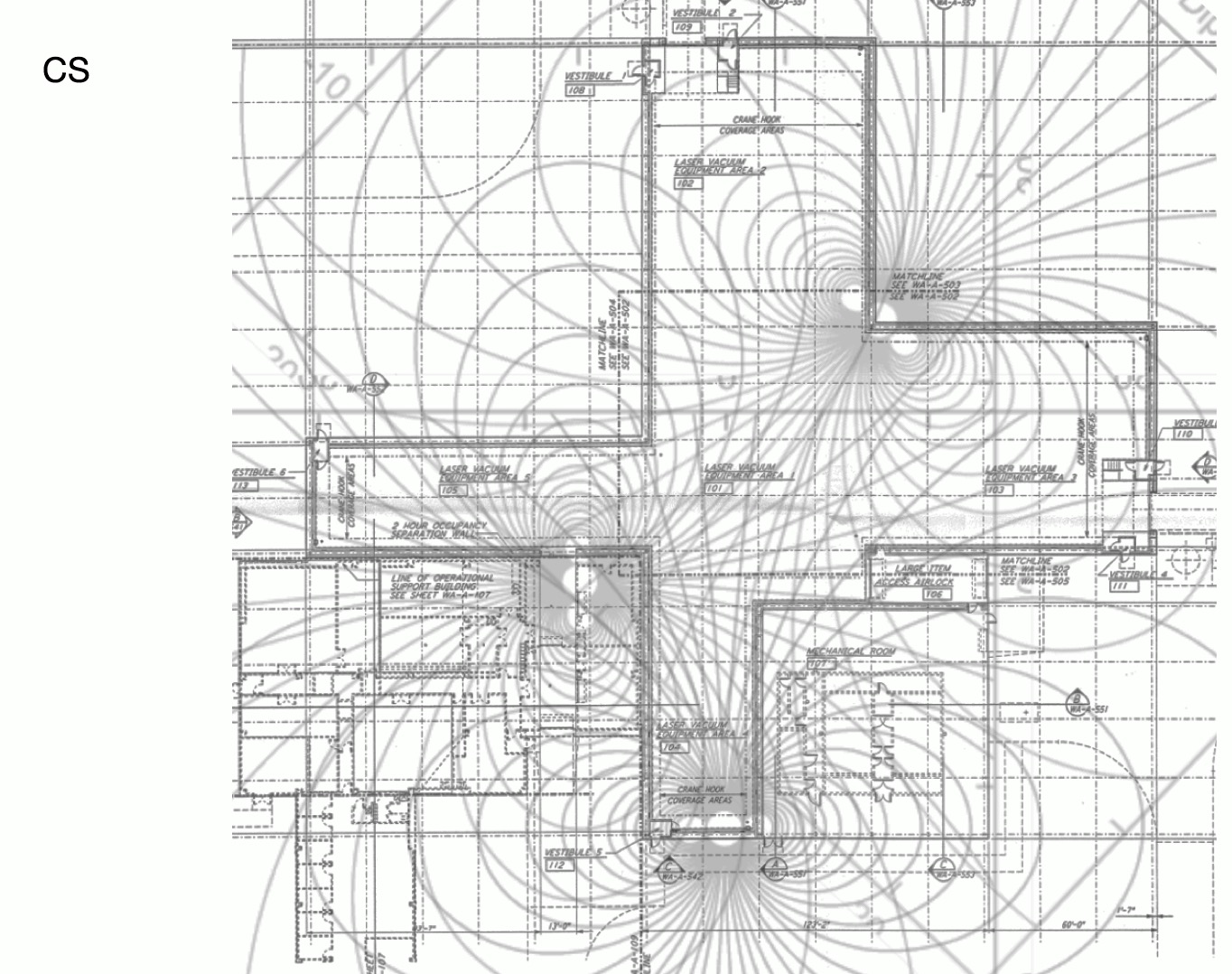 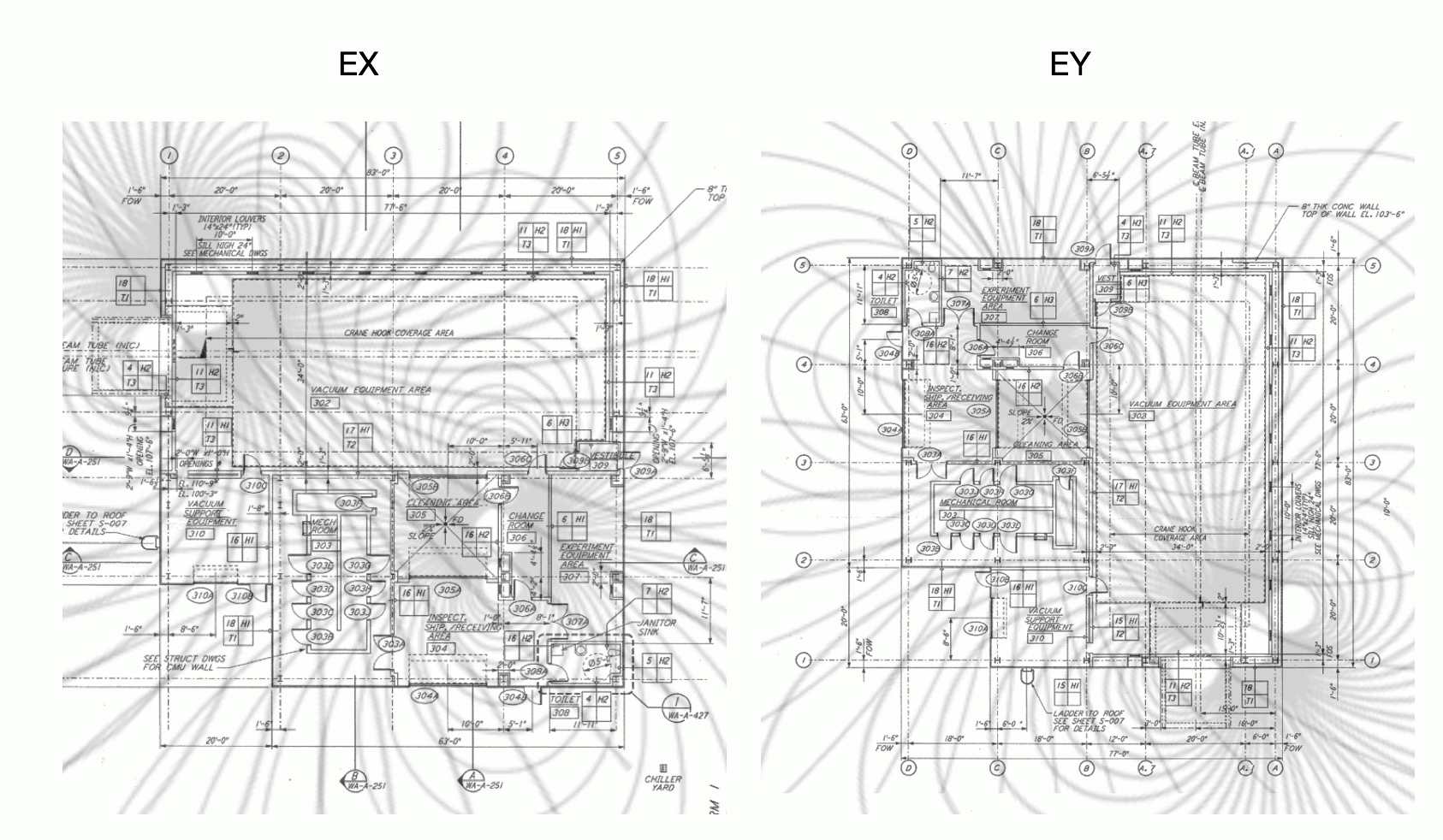 EX
20
Broad band injection shows magnetic resonances
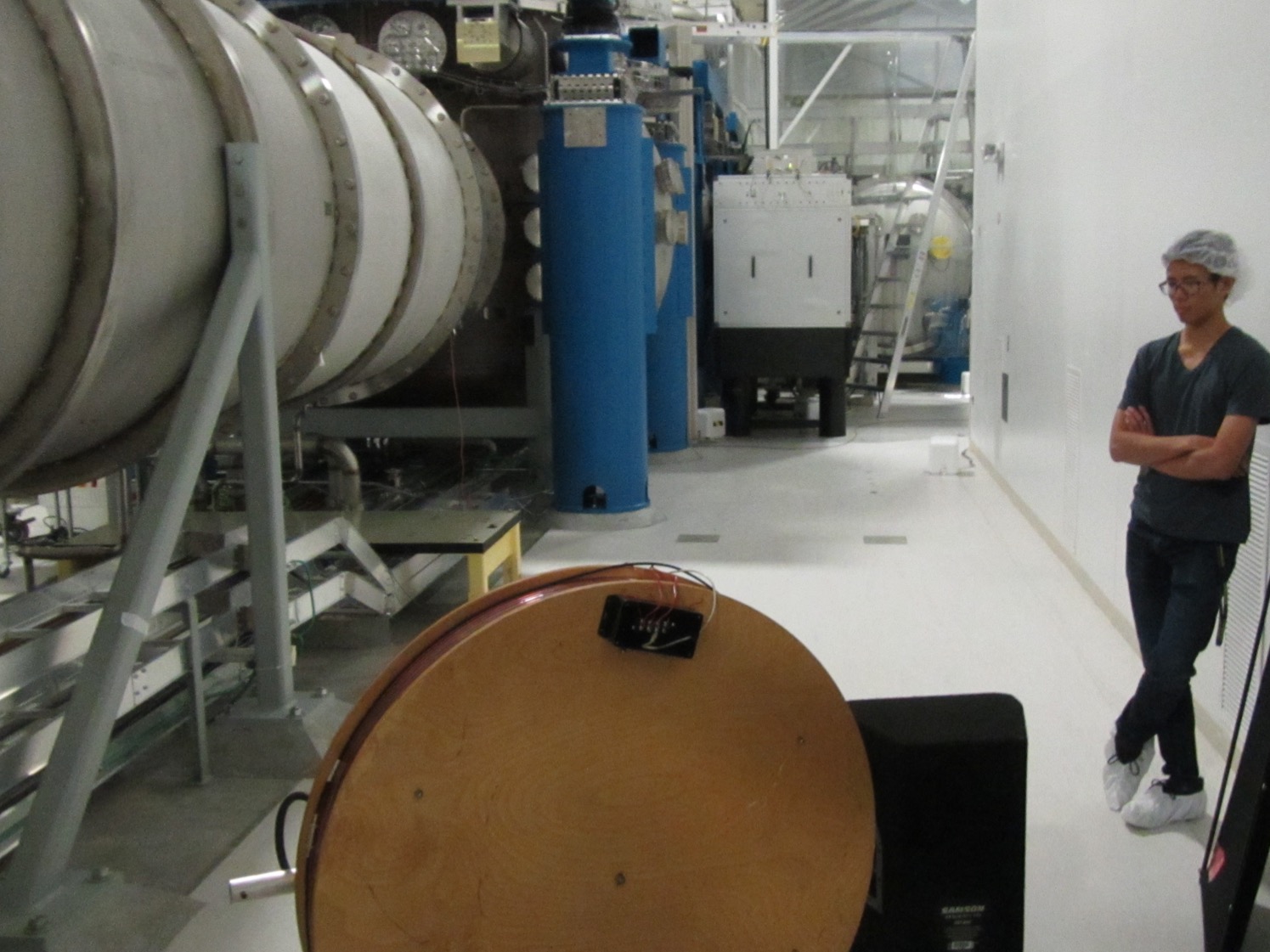 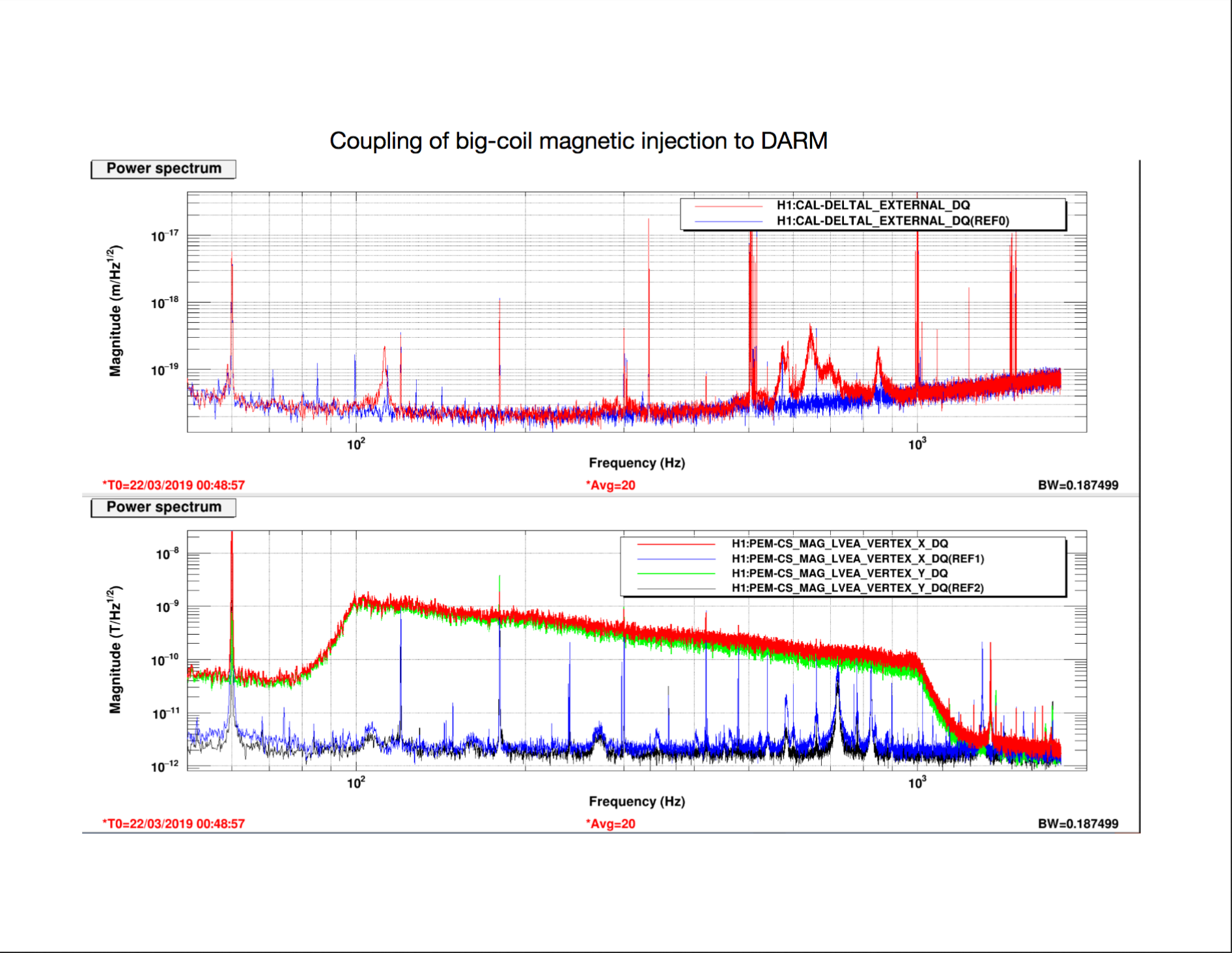 DARM
Magnetometer
21
Weekly magnetic injection results(Philippe N.)
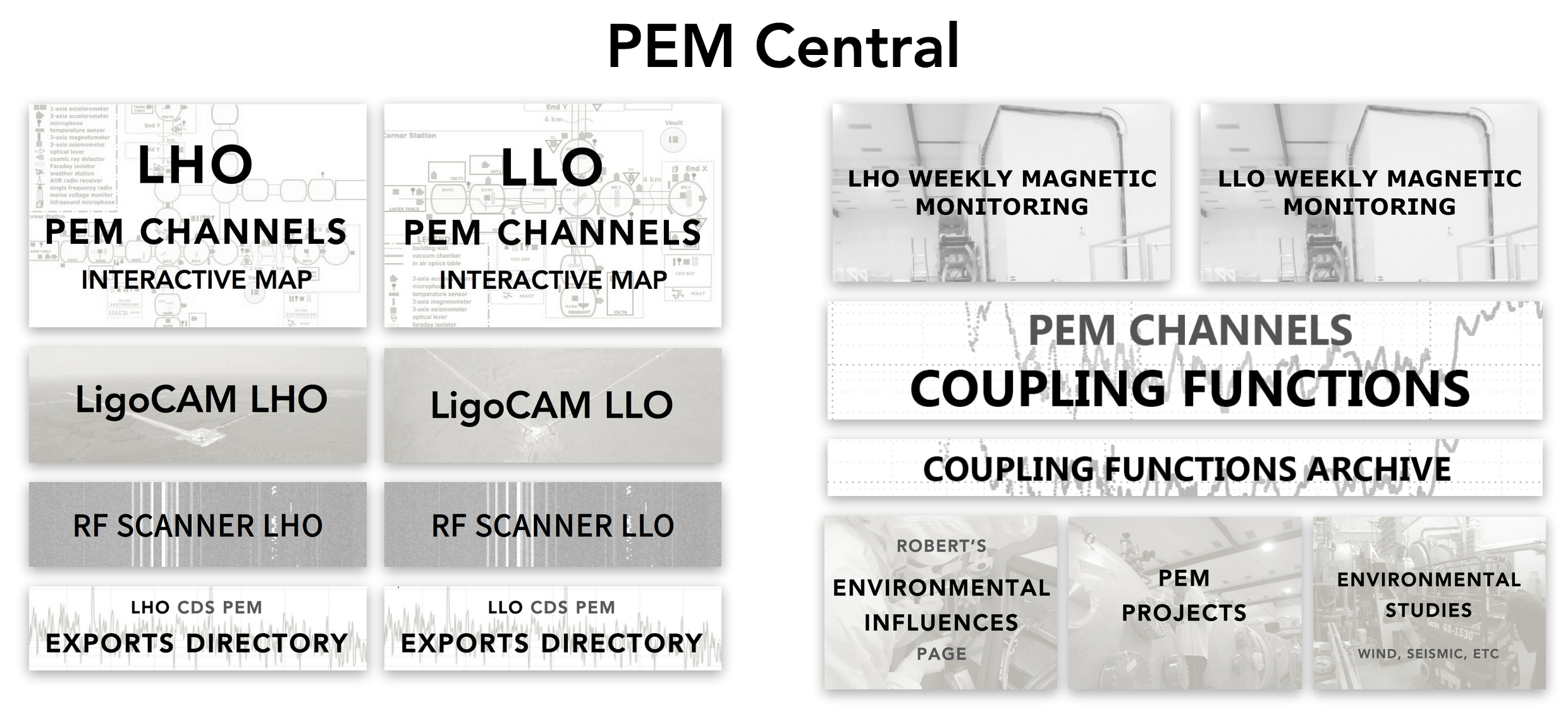 22
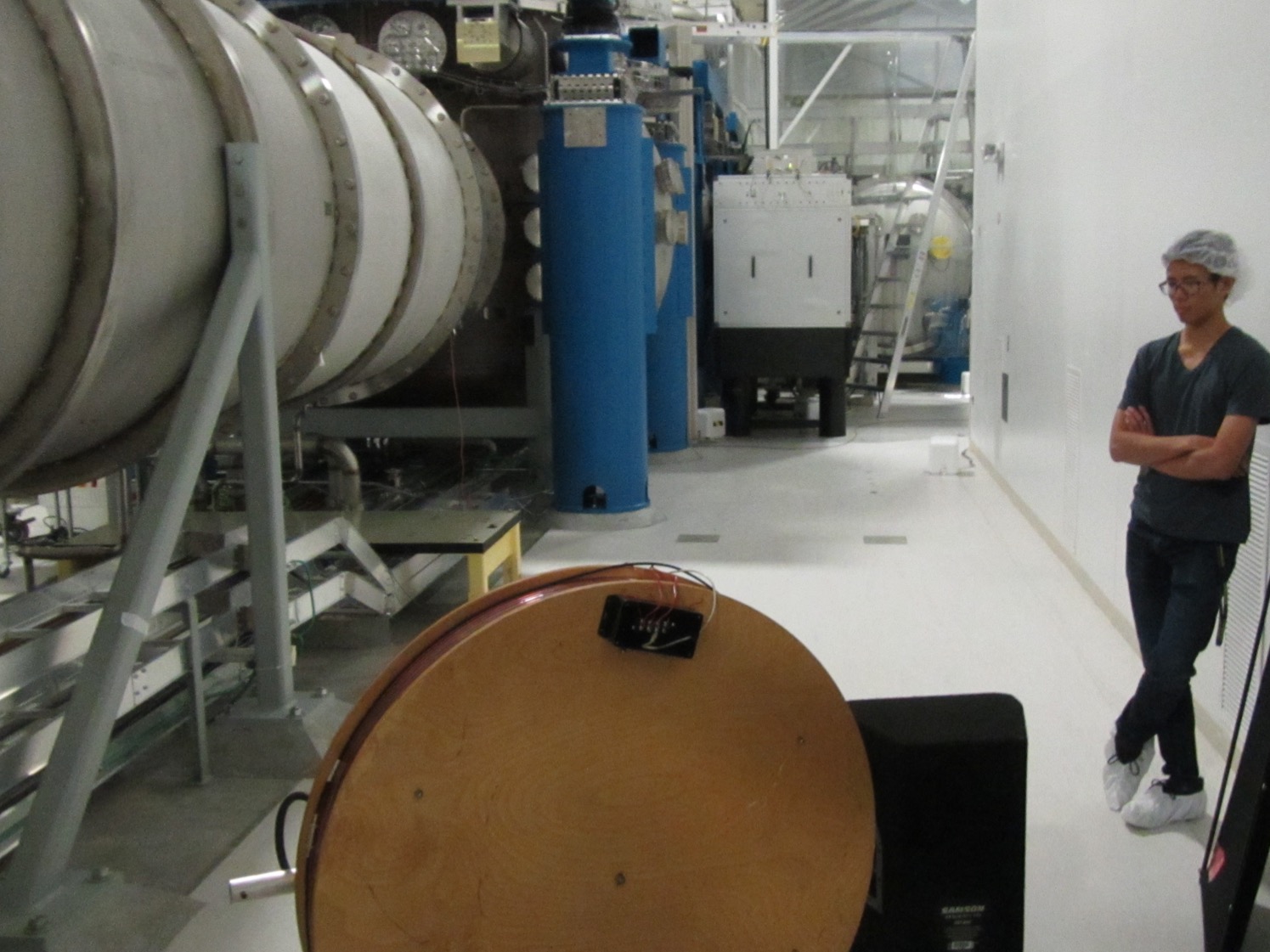 Weekly magnetic injection
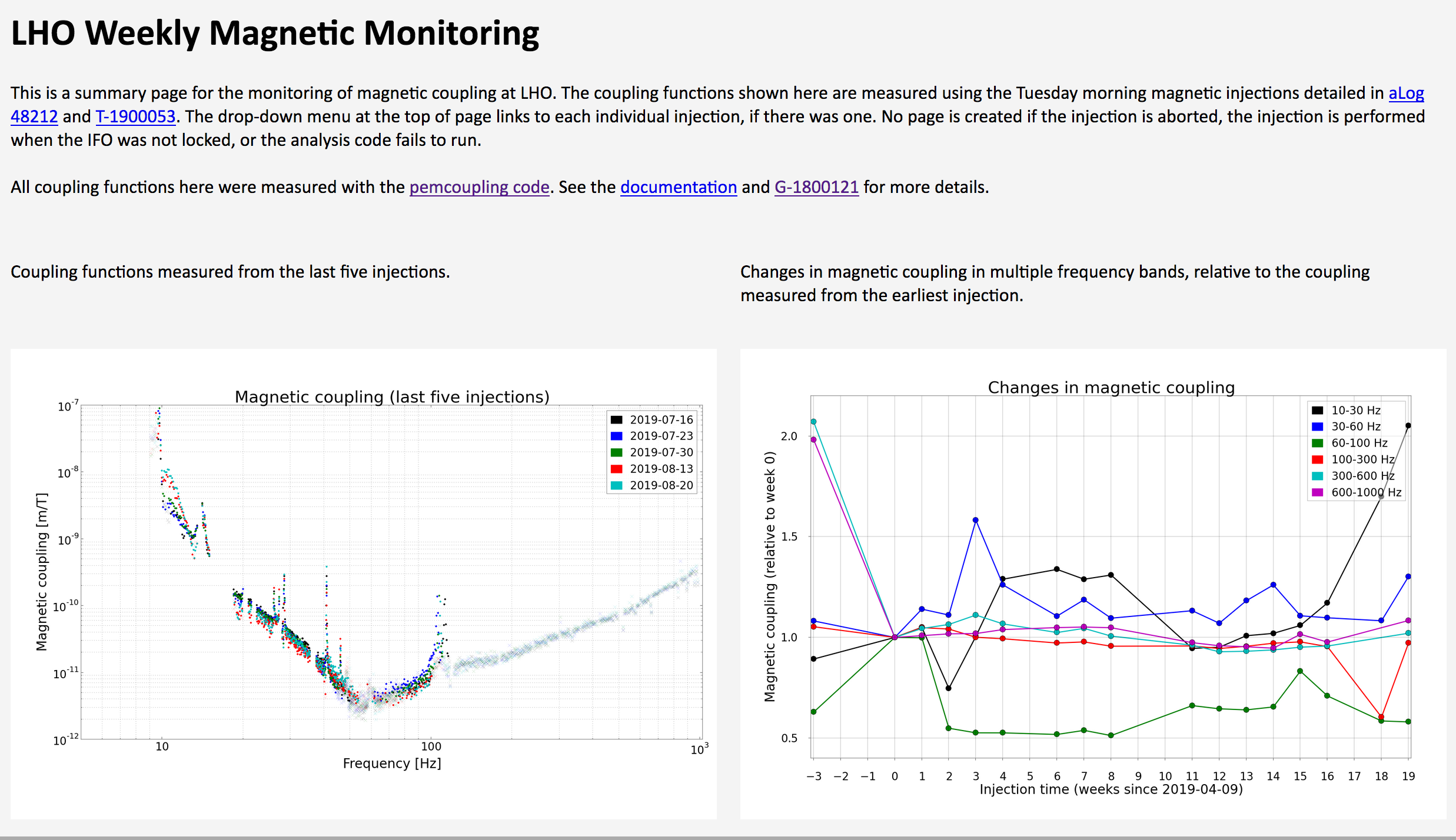 23
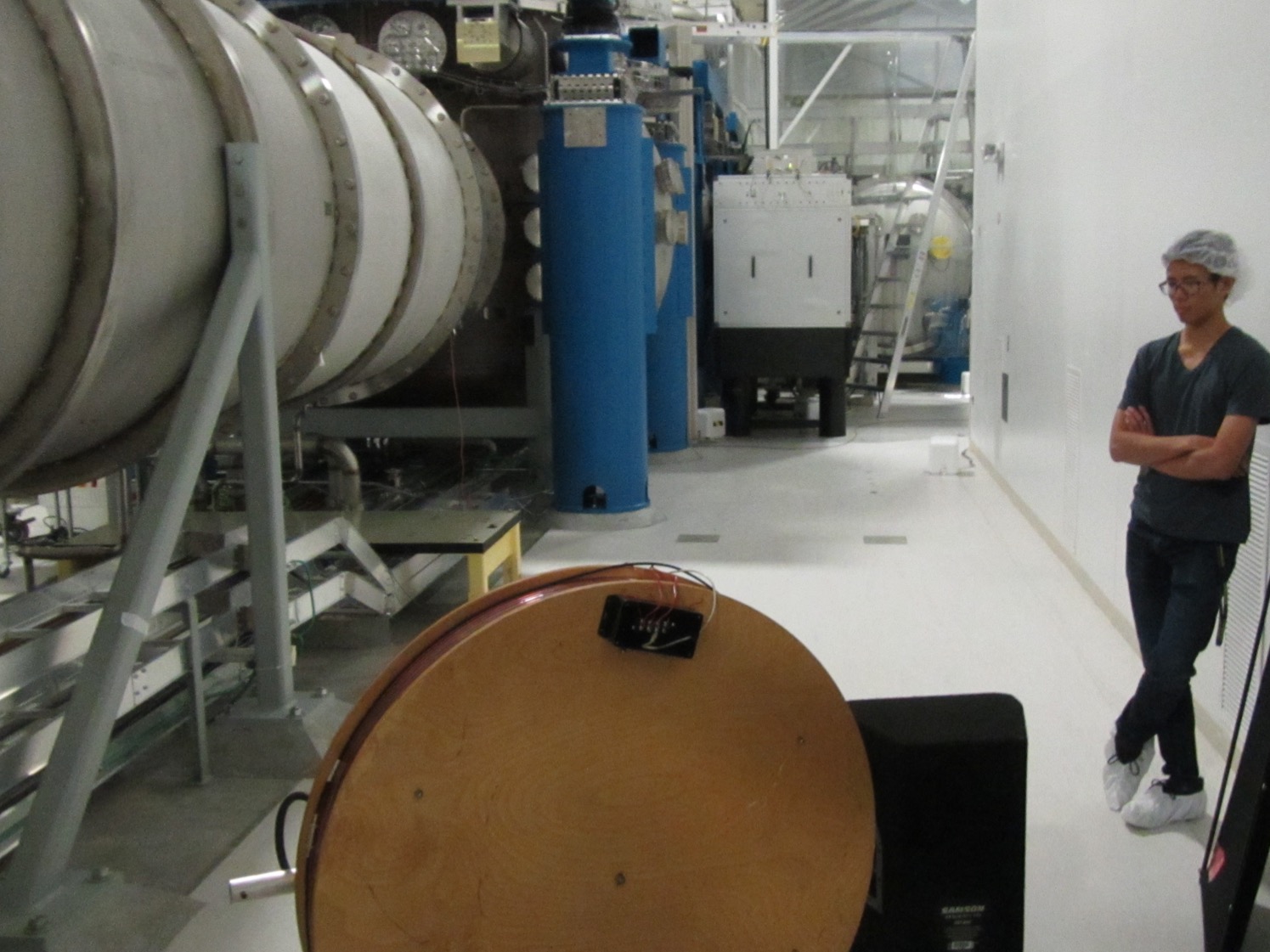 I.
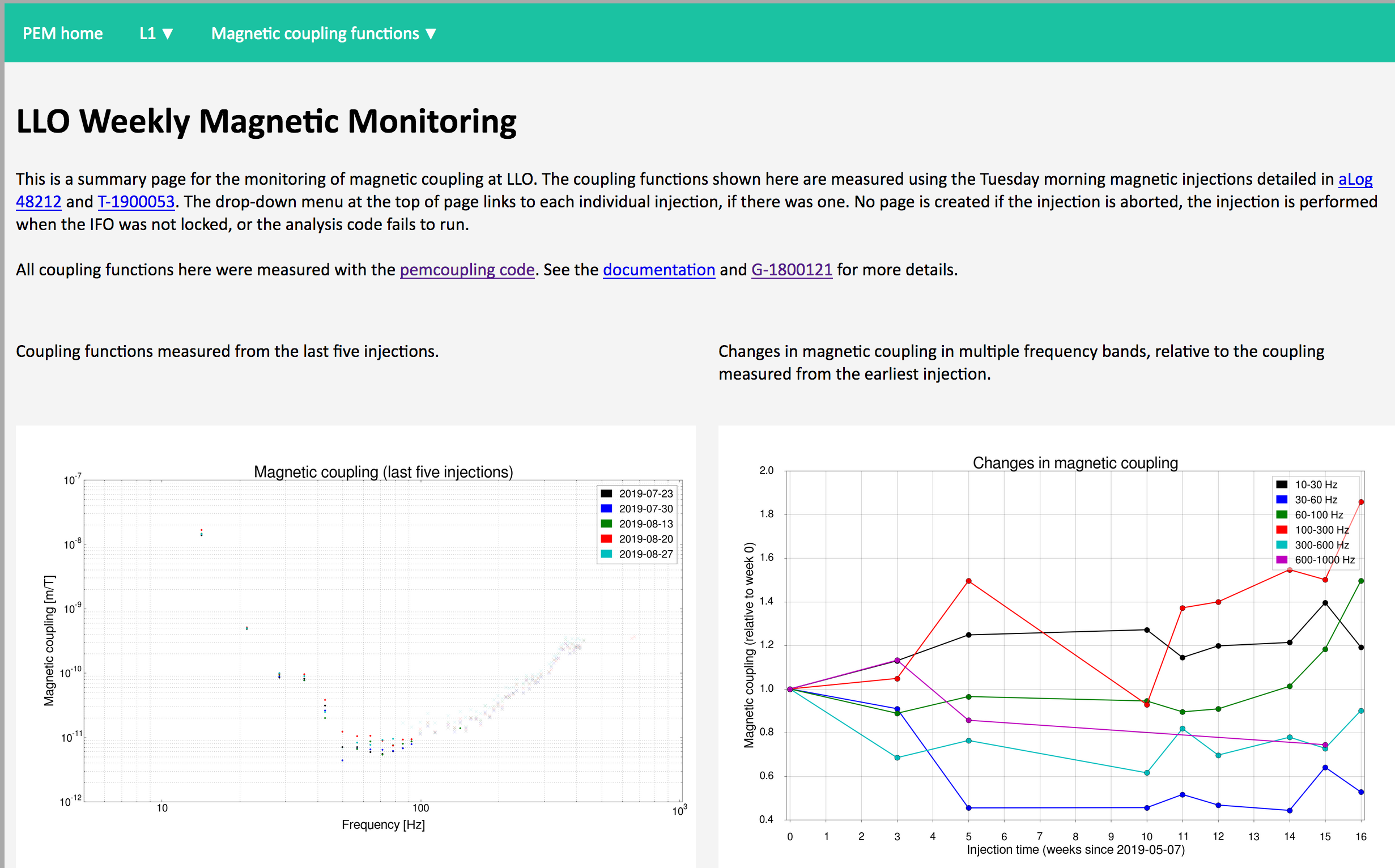 LLO
24
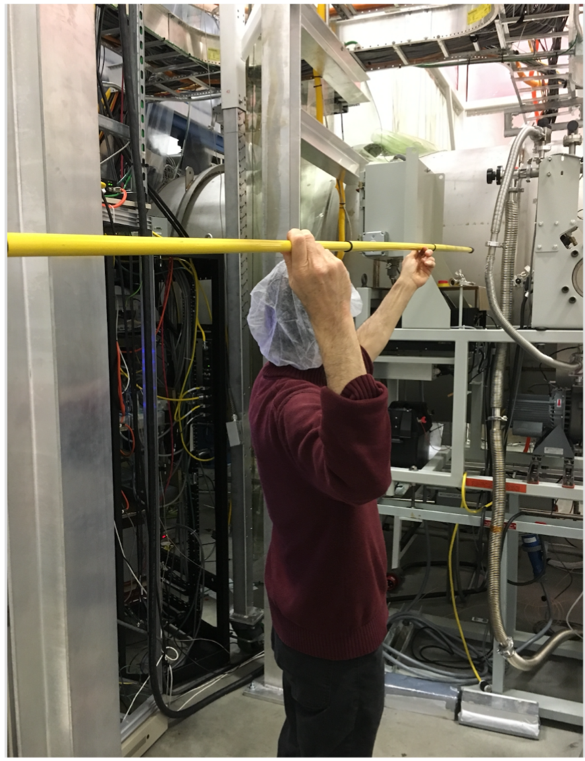 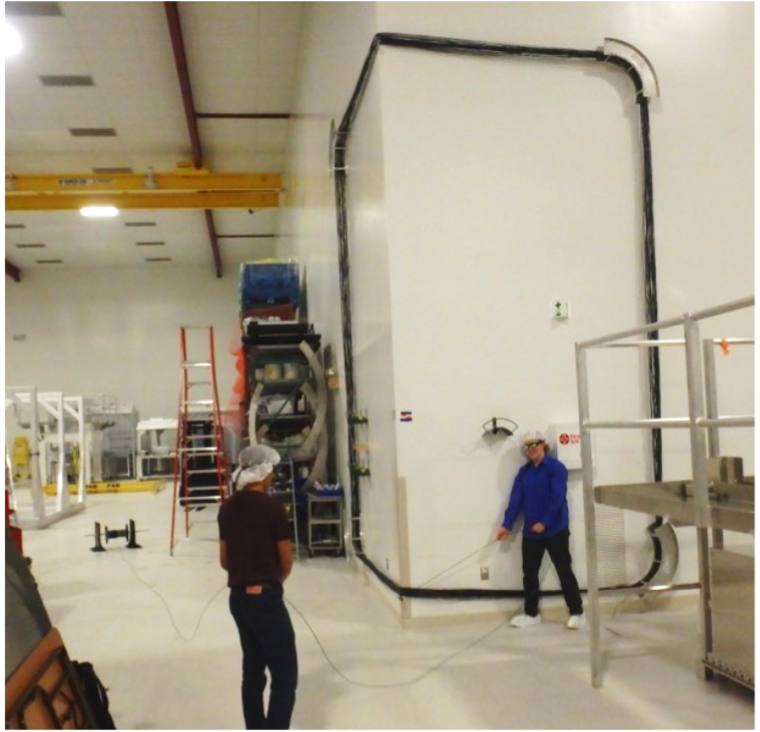 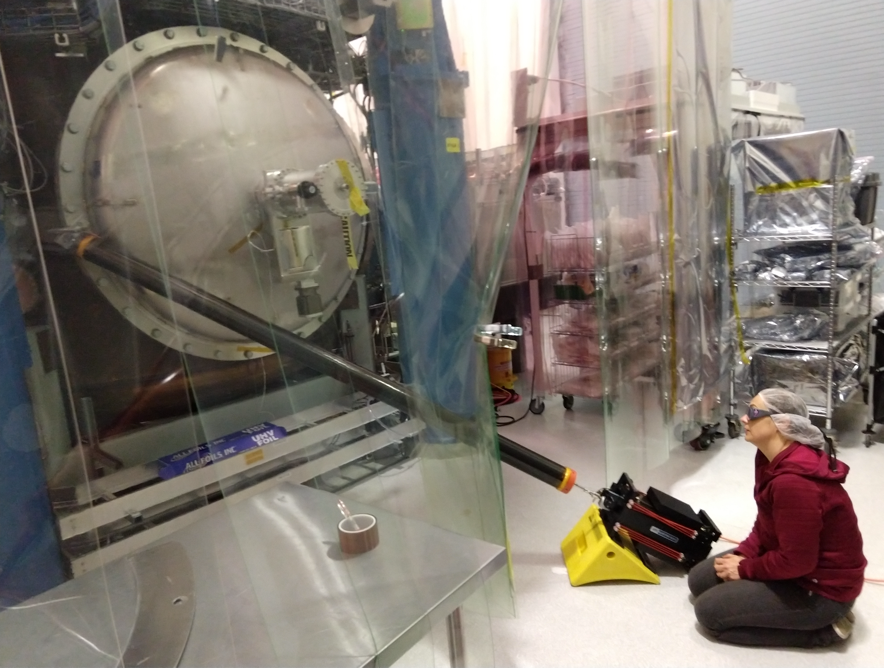 a
Results from the pre-run PEM injection program
Vibration 
RF
Site activities
Magnetic
Big coils and magnetic monitoring program
Tests of coupling factors for thunder coupling etc.
Two new techniques for localizing vacuum enclosure coupling sites
Impulse propagation delay, amplitude, & frequency structure
Beating injections with location-dependent phase of envelope
Worst coupling sites and mitigation plans
TMSX, LLO
EY, LLO
HAM5,6 LHO, LLO
48 Hz LHO
IO Jitter, LHO, LLO
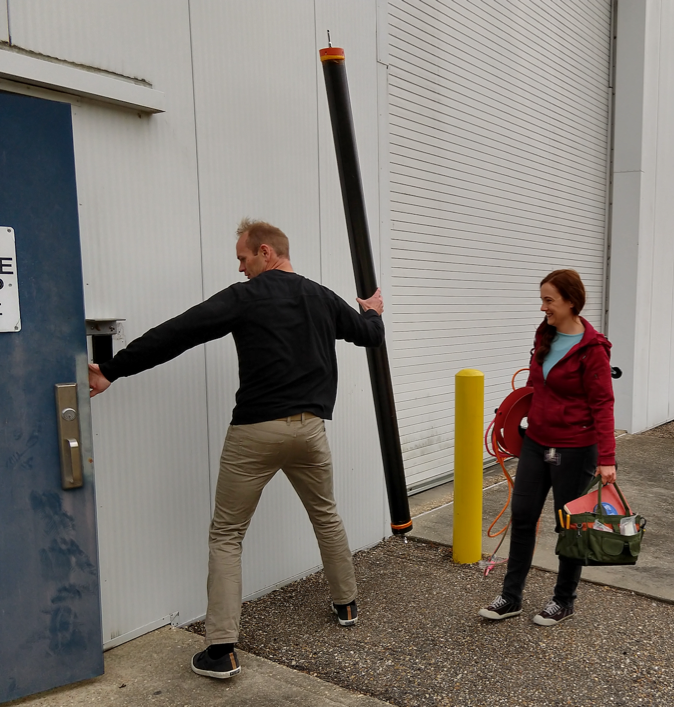 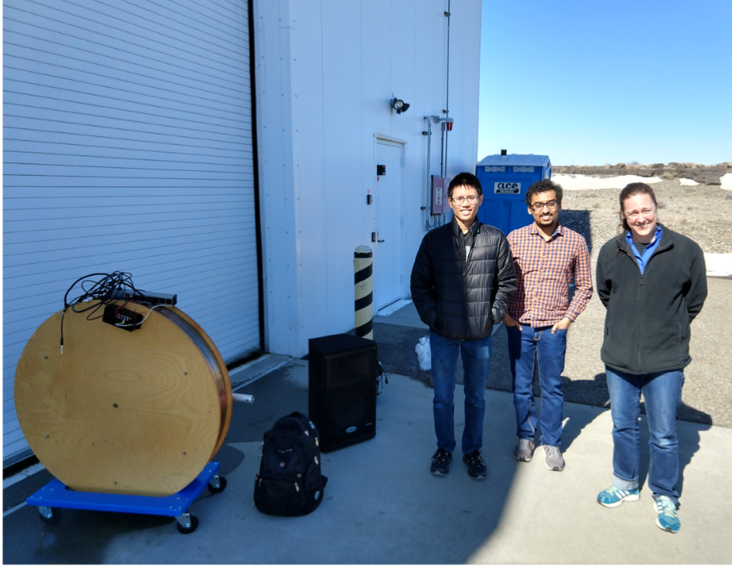 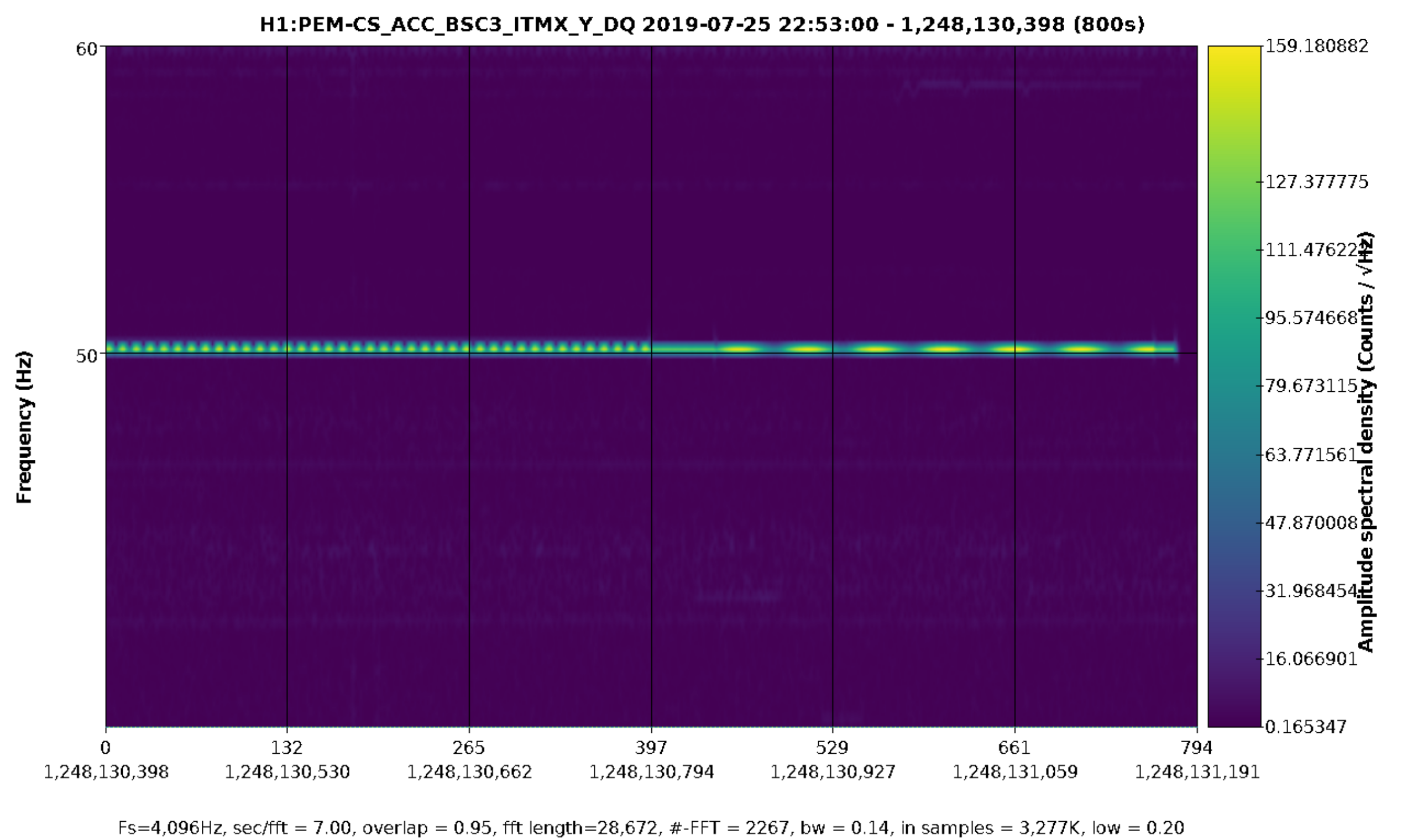 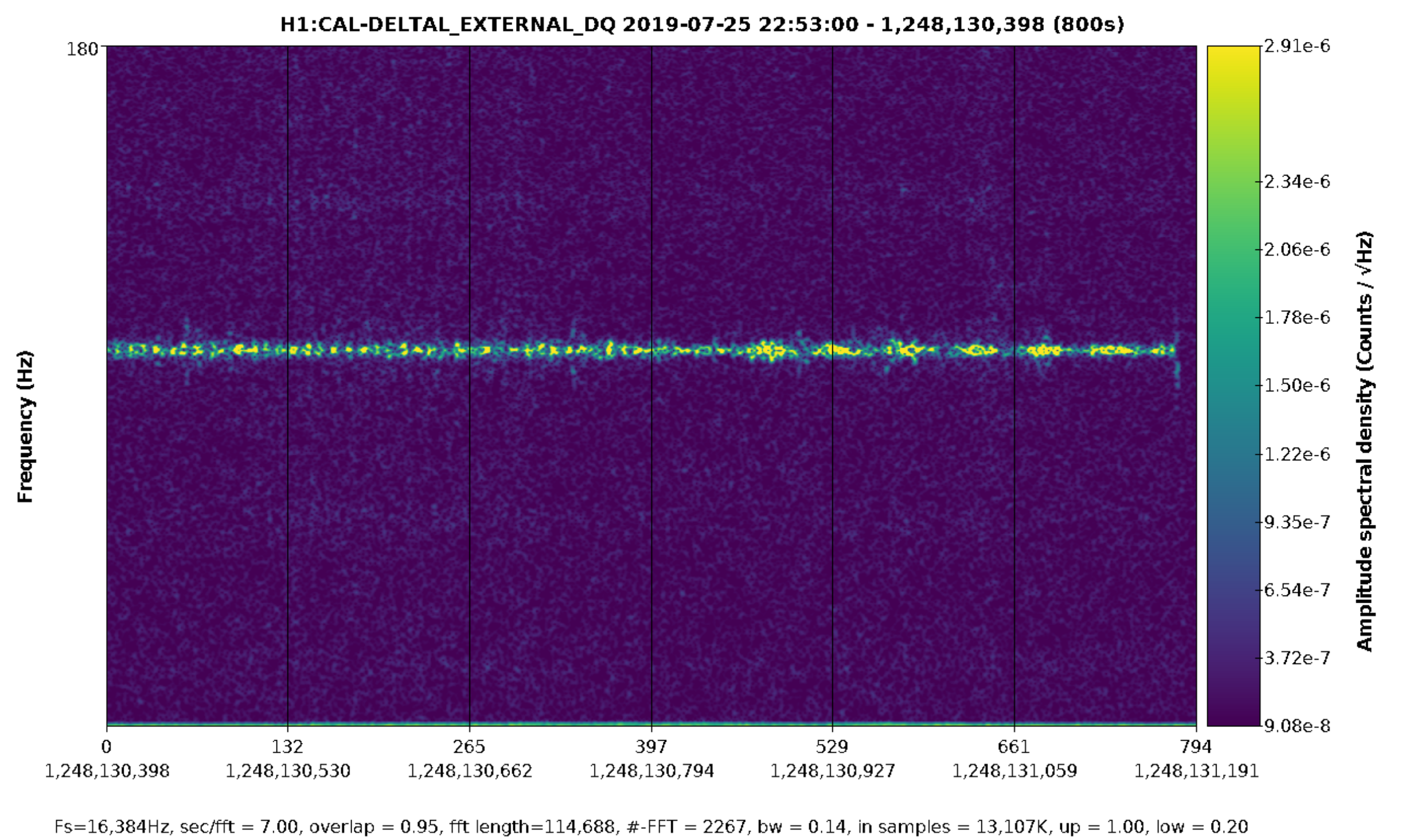 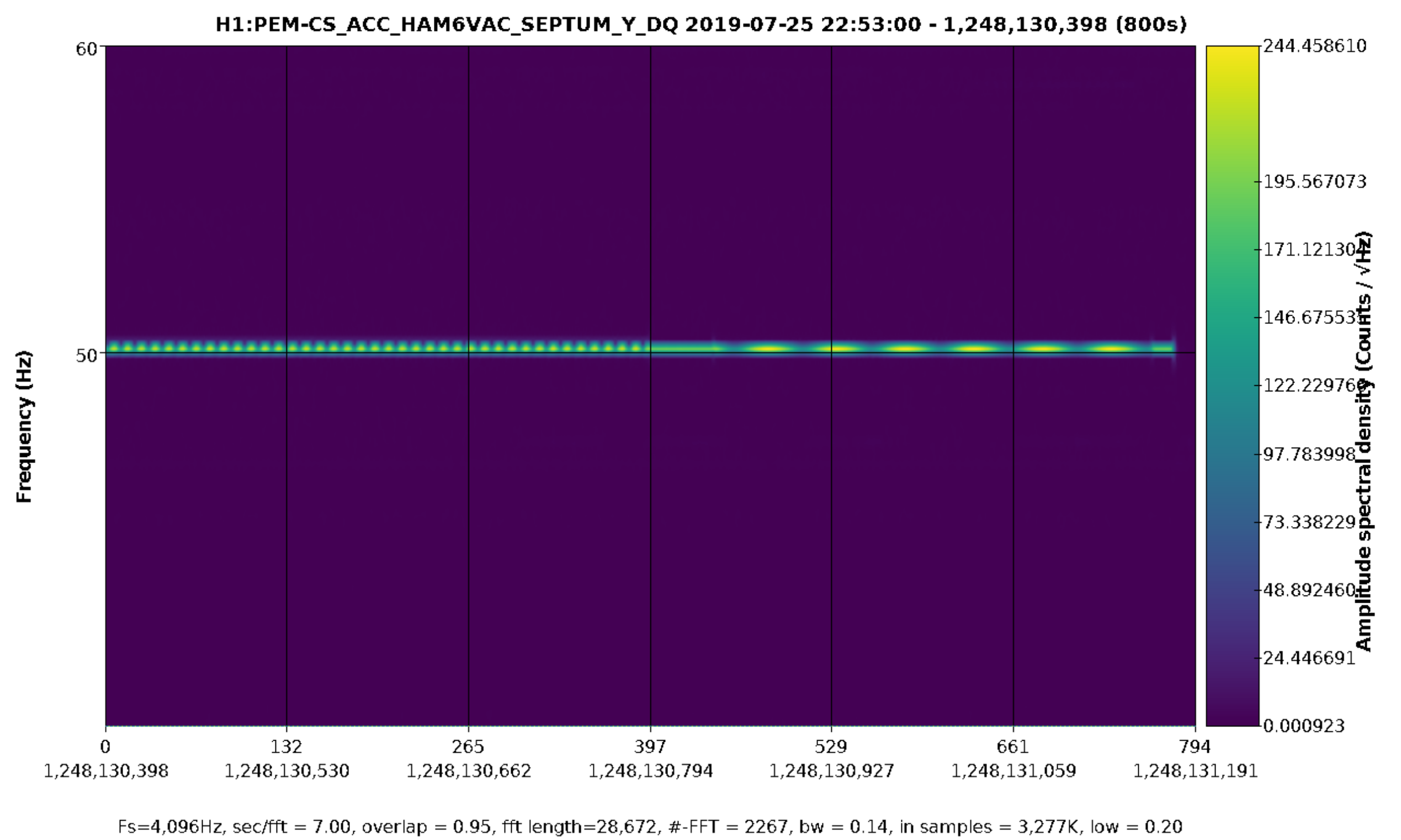 25
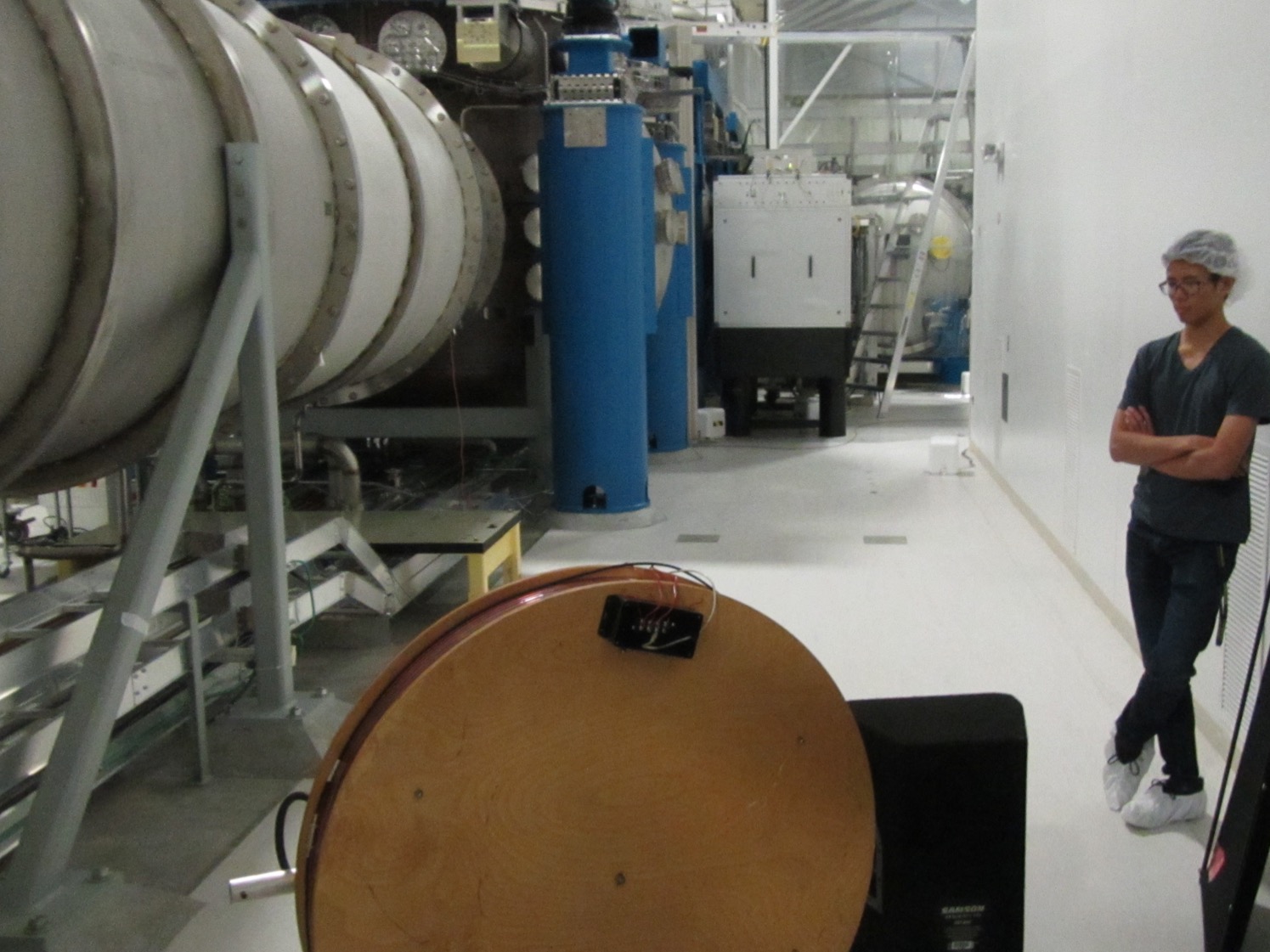 Effects of environment on DARM are consistent with PEM coupling functions
Range reduction from LHO HVAC is roughly predicted from estimates for HAM5/6.

Range reduction from rain at LHO is roughly consistent with PEM coupling functions, though underestimated by 2 at 48 Hz

Range reduction from wind at LHO is roughly consistent with PEM coupling functions.

LLO DARM glitch from thunder near S190510g is correctly predicted from PEM injection coupling functions.
26
Thunder associated with S190510g in DARM and accelerometer
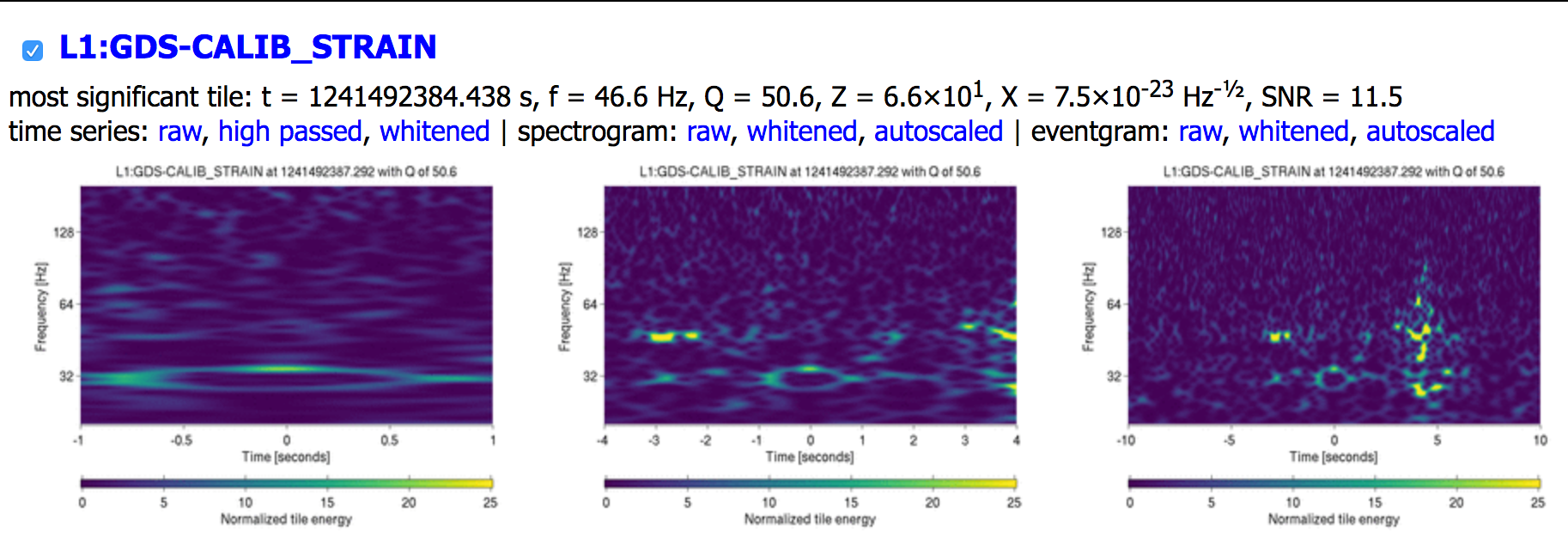 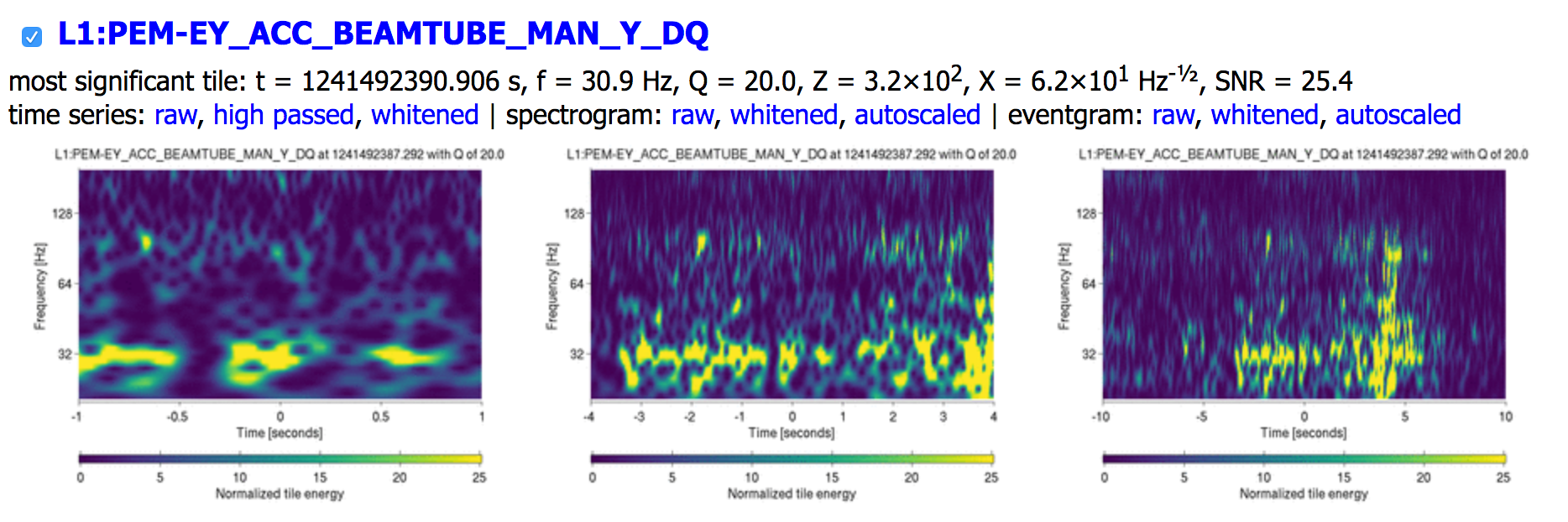 27
Automated DQR results: signal in DARM is well predicted
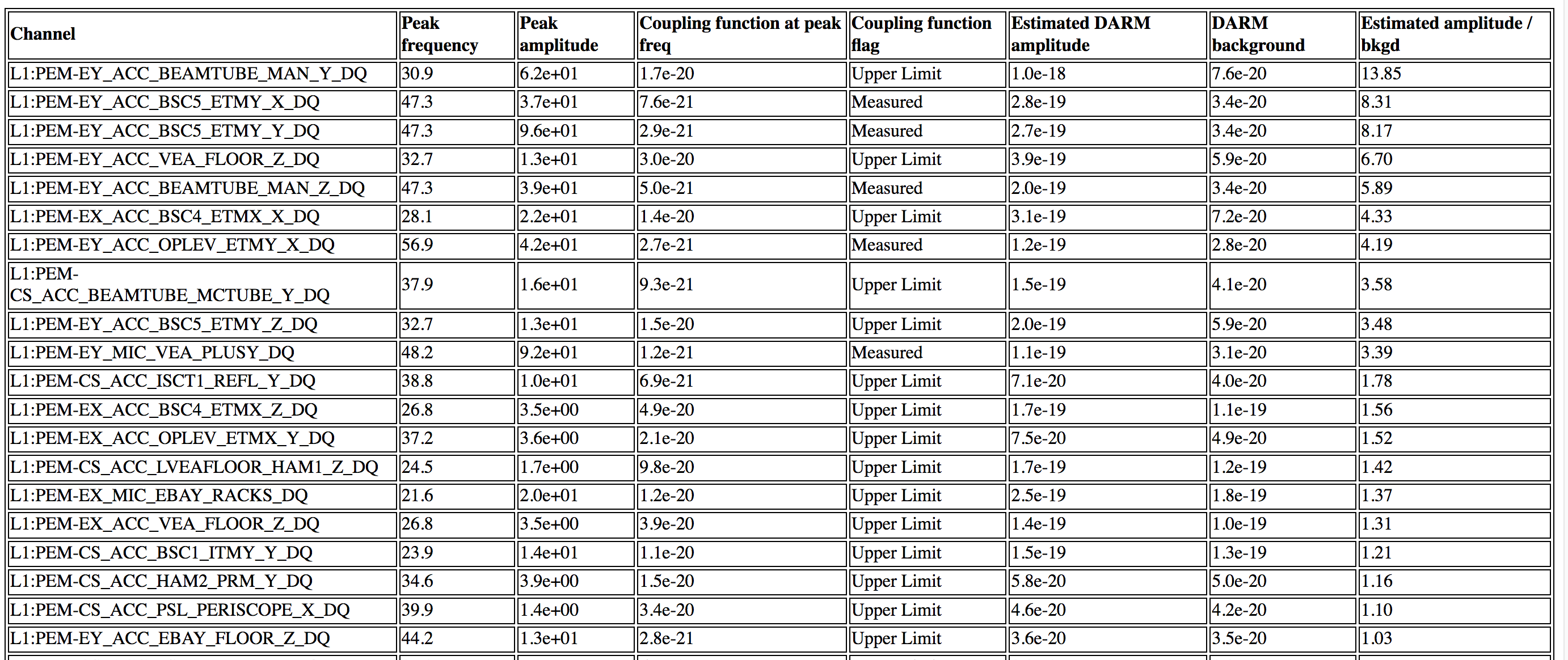 Similar automated calculations are made for every PEM trigger around candidates
28
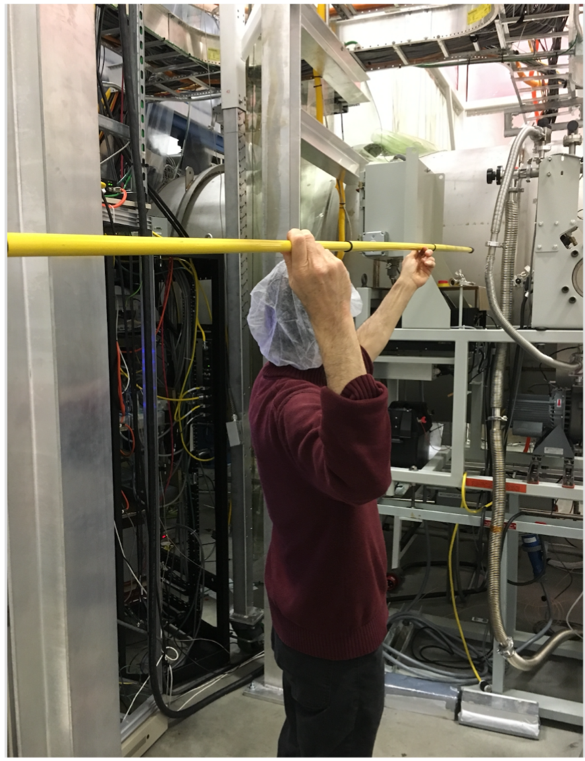 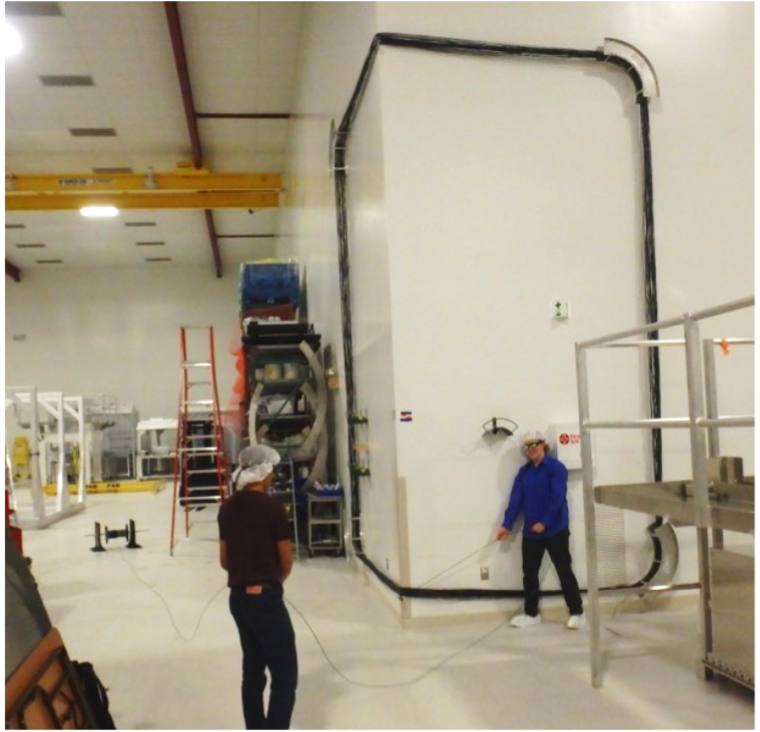 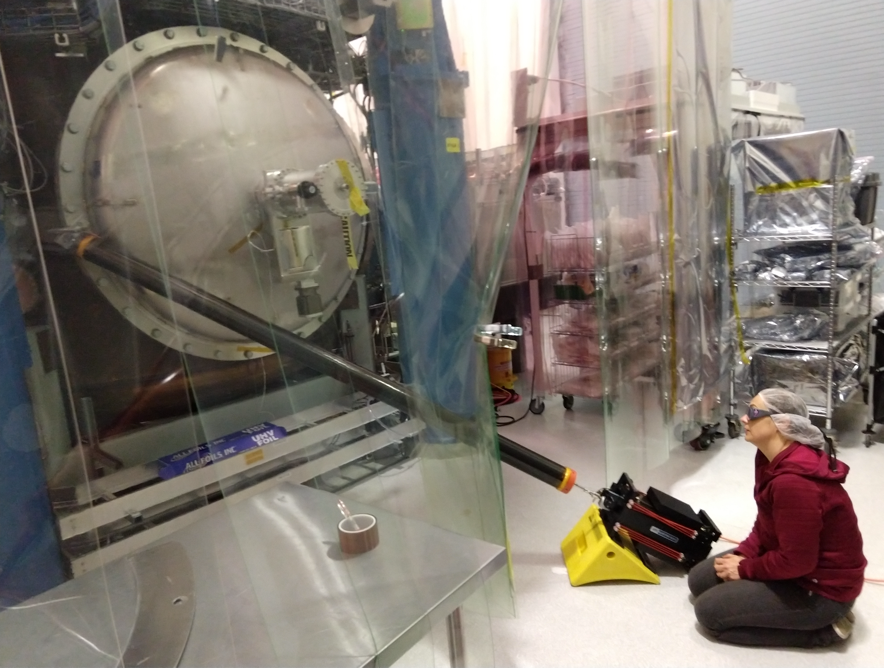 a
Results from the pre-run PEM injection program
Vibration 
RF
Site activities
Magnetic
Big coils and magnetic monitoring program
Tests of coupling factors for thunder coupling etc.
New techniques for localizing vacuum enclosure coupling sites
Impulse propagation delay, amplitude, & frequency structure
Beating injections with location-dependent phase of envelope
Worst coupling sites and mitigation plans
TMSX, LLO
EY, LLO
HAM5,6 LHO, LLO
48 Hz LHO
IO Jitter, LHO, LLO
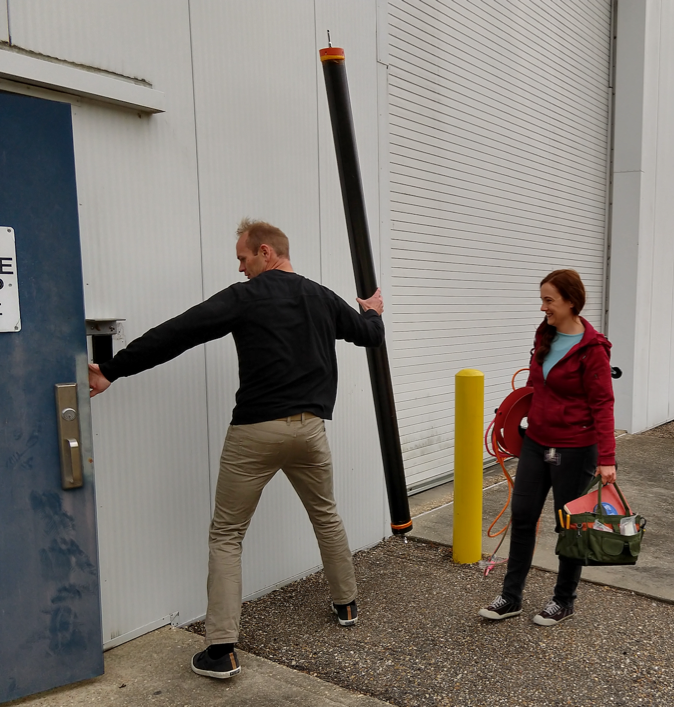 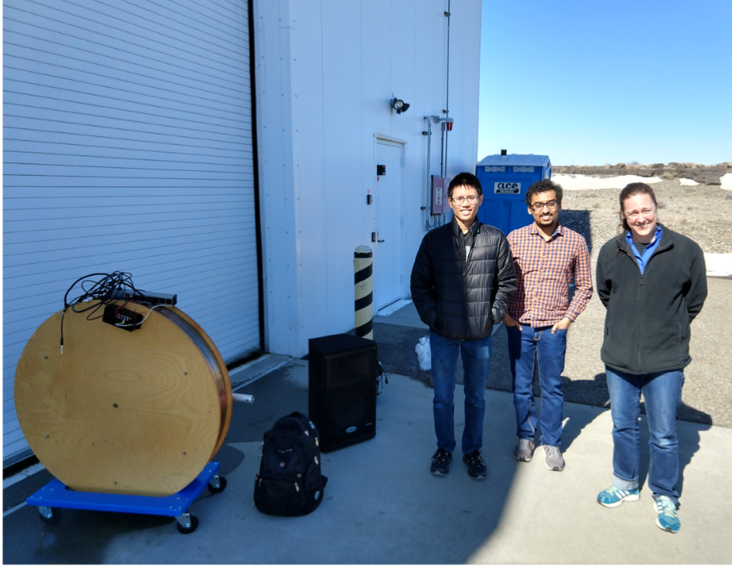 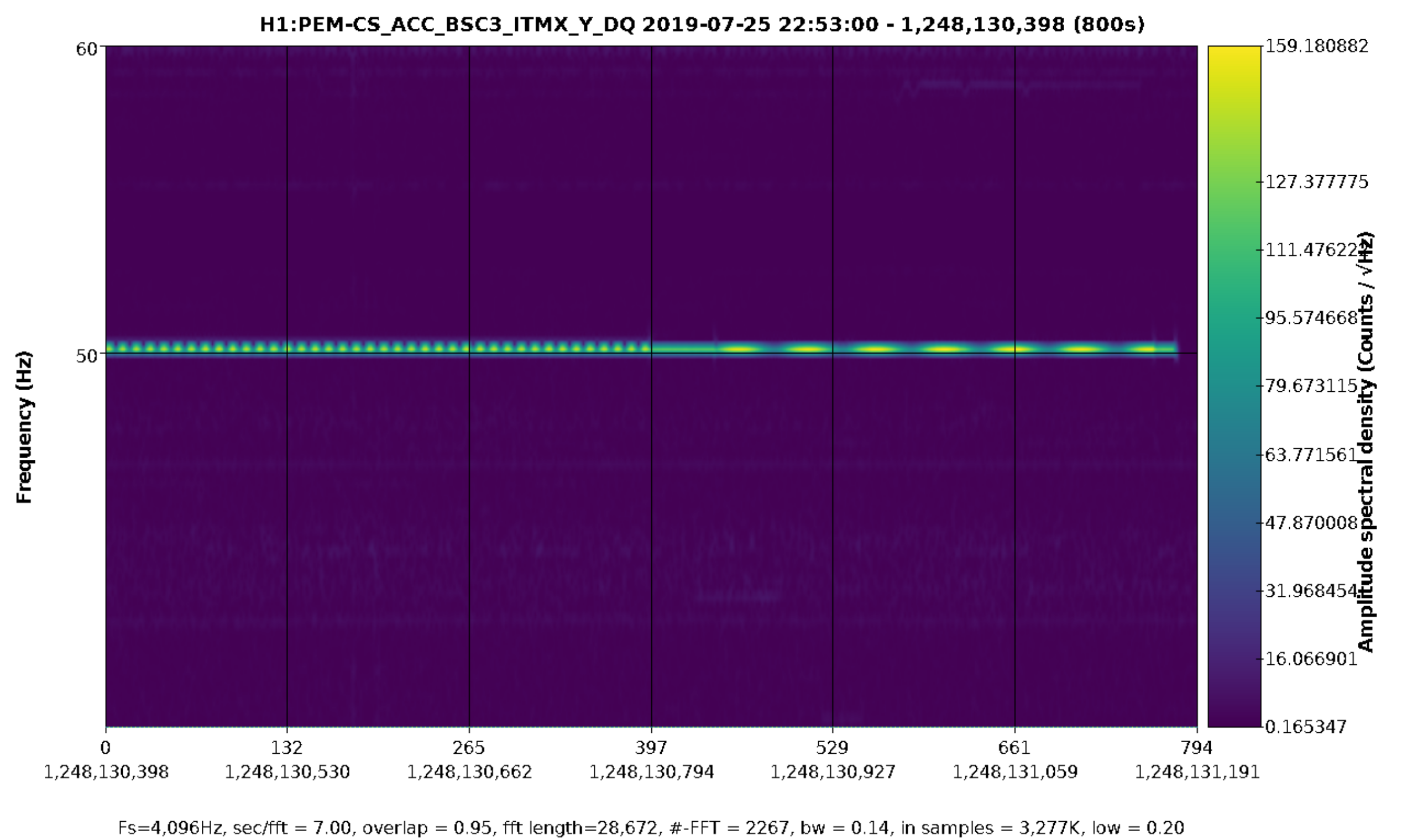 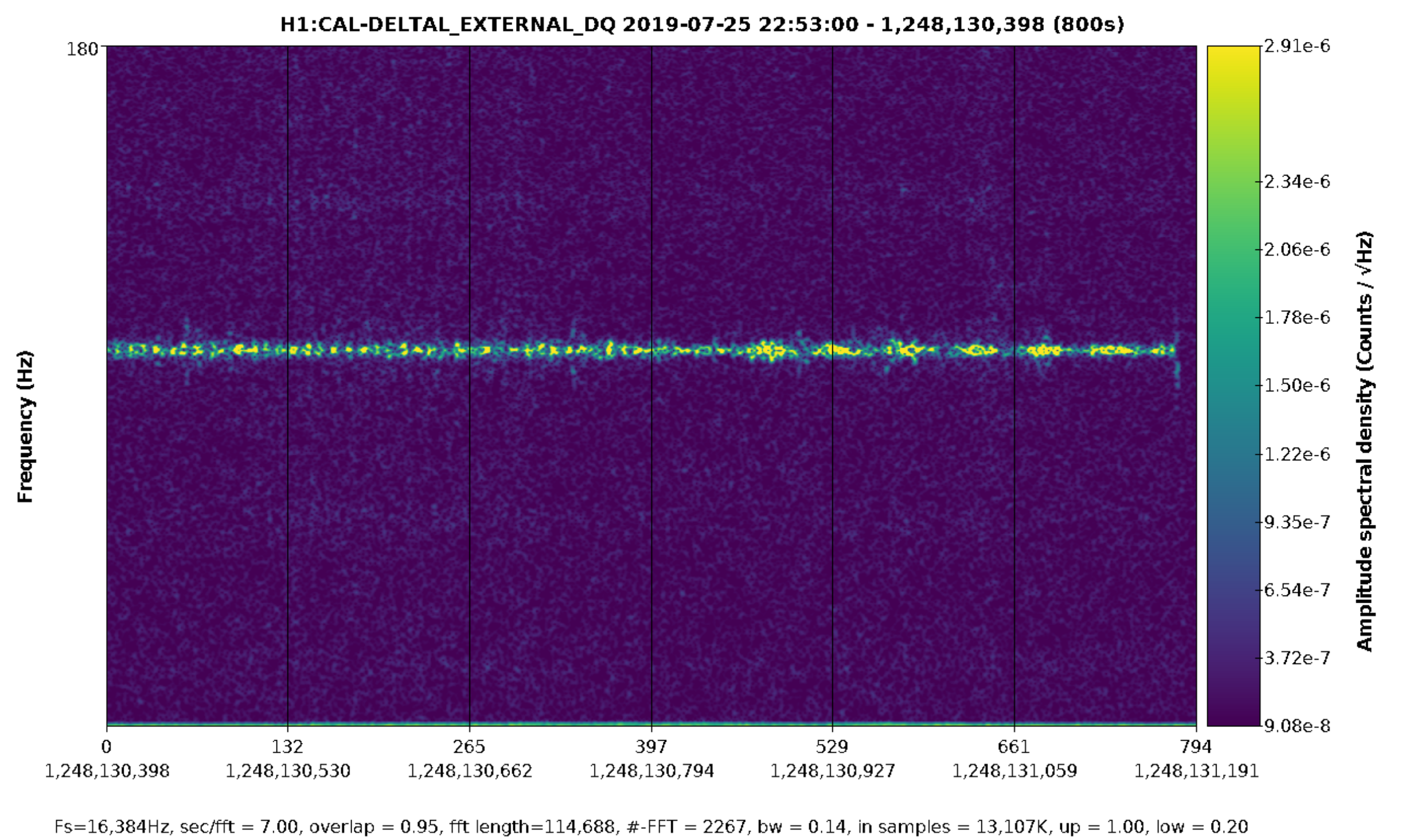 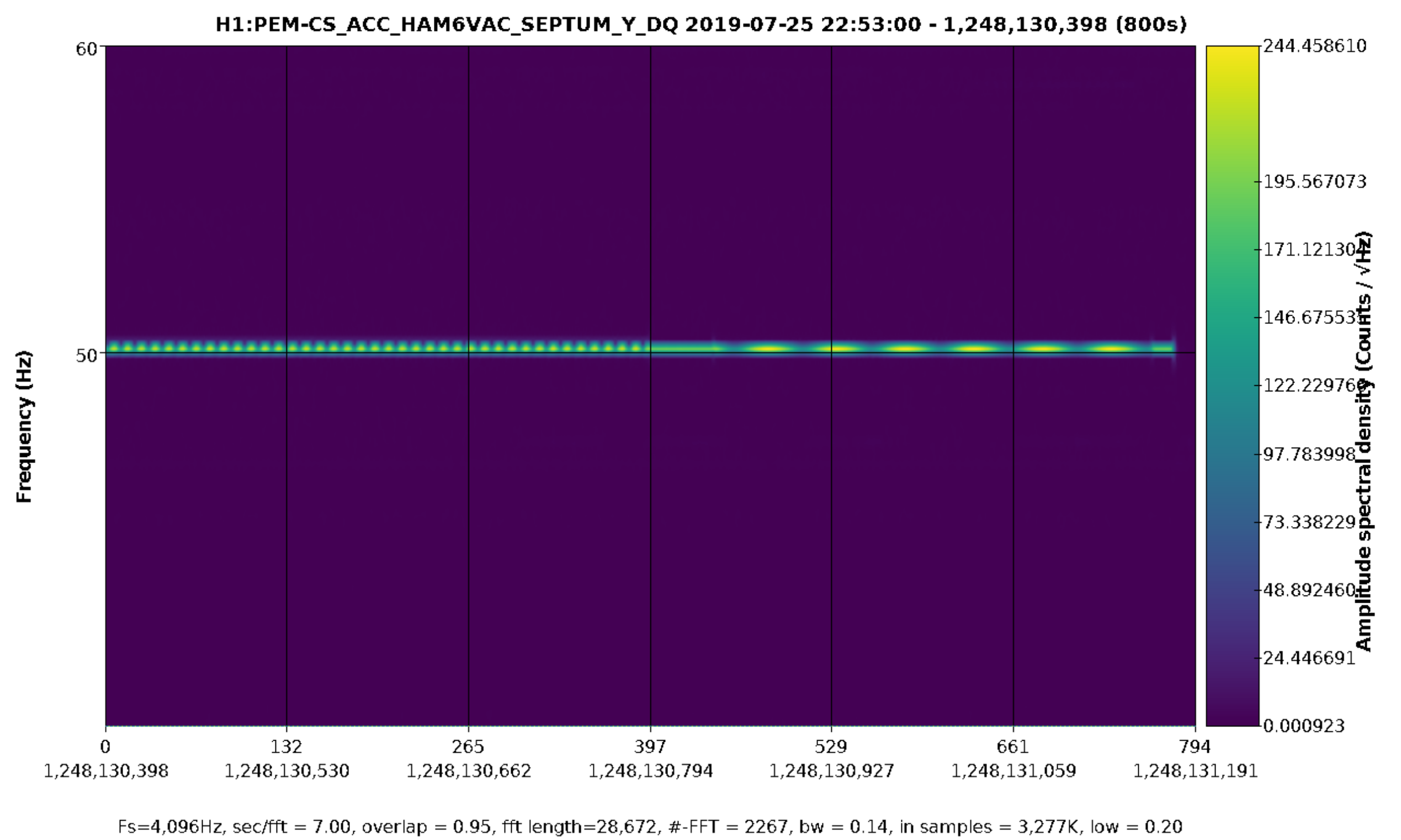 29
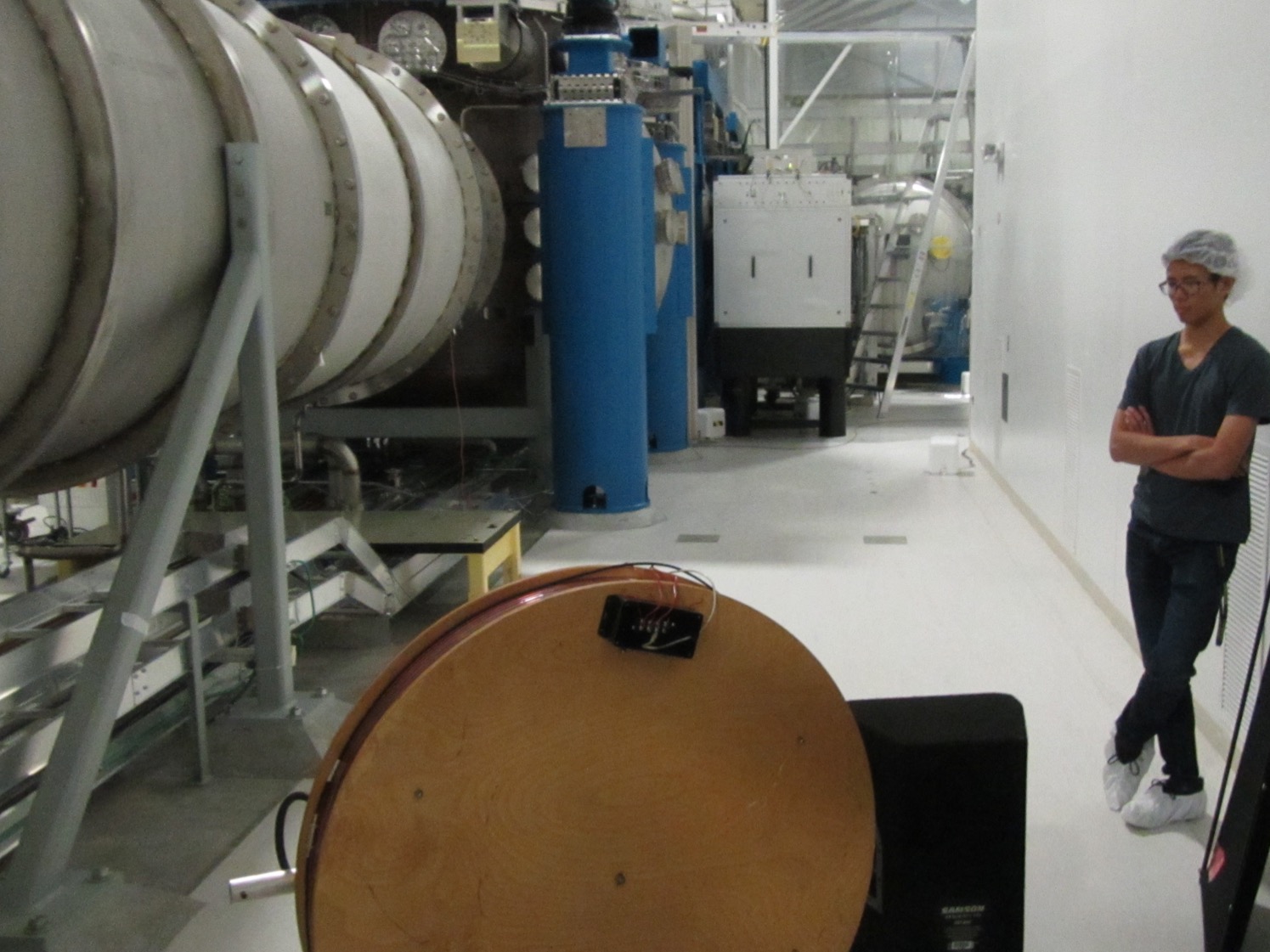 I. New techniques for localizing vacuum enclosure coupling
When you shake HAM5, HAM6 and other places shake also, so other techniques are needed to narrow potential coupling sites
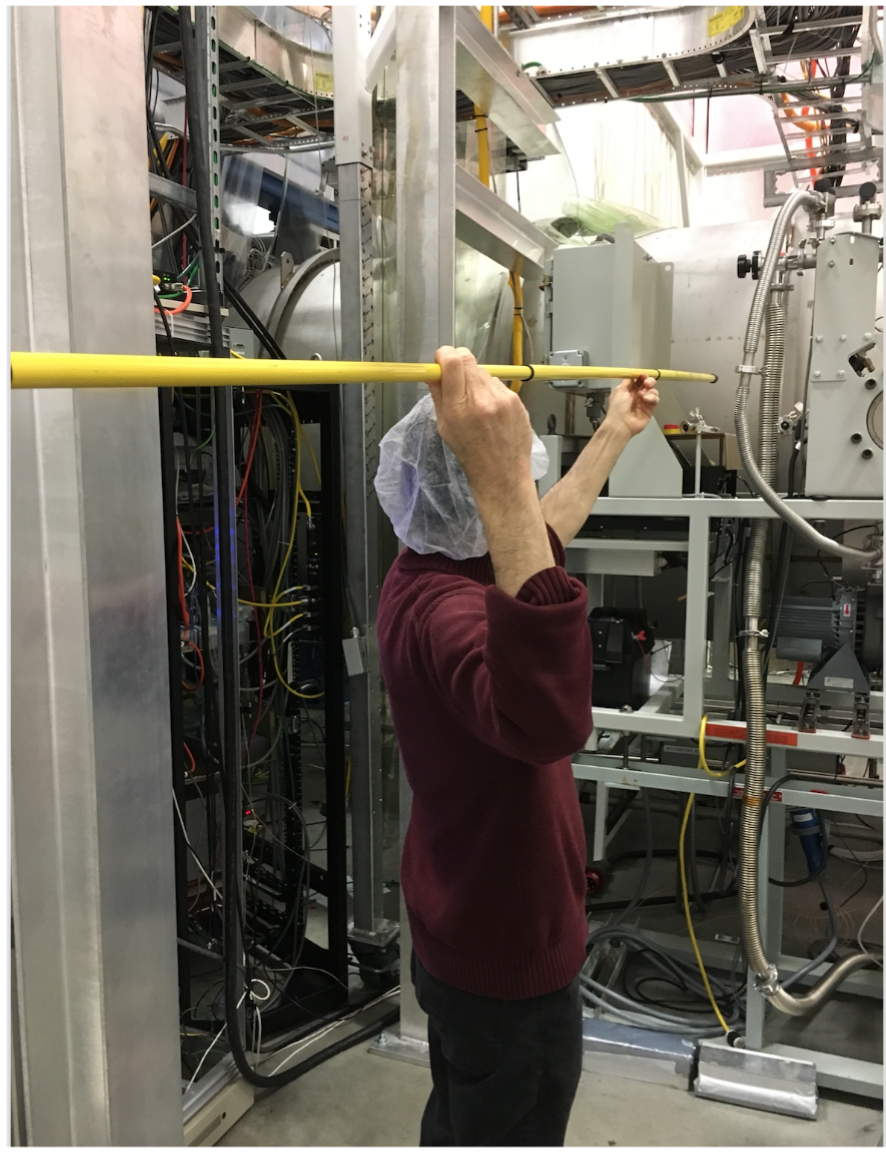 1. Impulse injections at multiple sites, monitor DARM and accelerometers for consistency of propagation delays, amplitude ratios, and resonance structure.
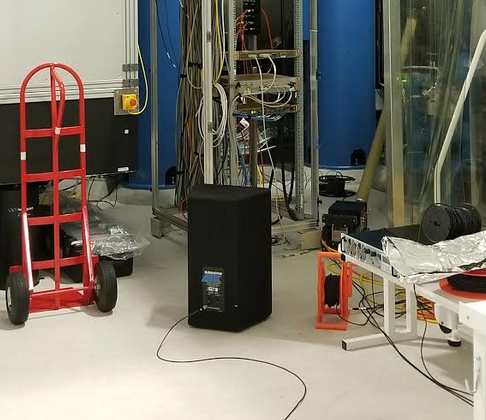 2. Beating injections producing location-dependent phase of beat-envelope. Coupling site is near accelerometer that best matches phase of beat-envelope in DARM. Better for narrow-band coupling
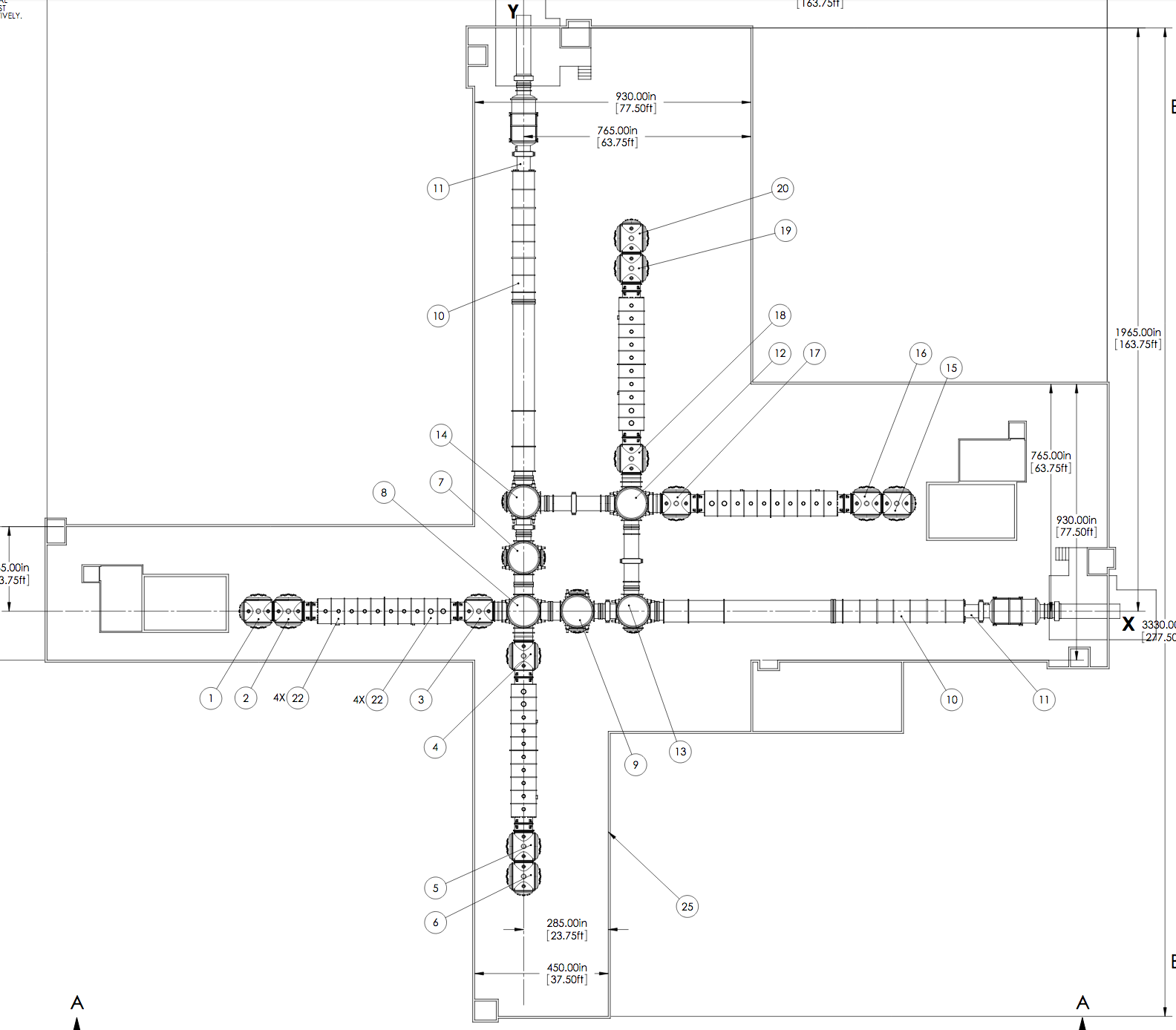 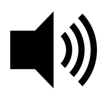 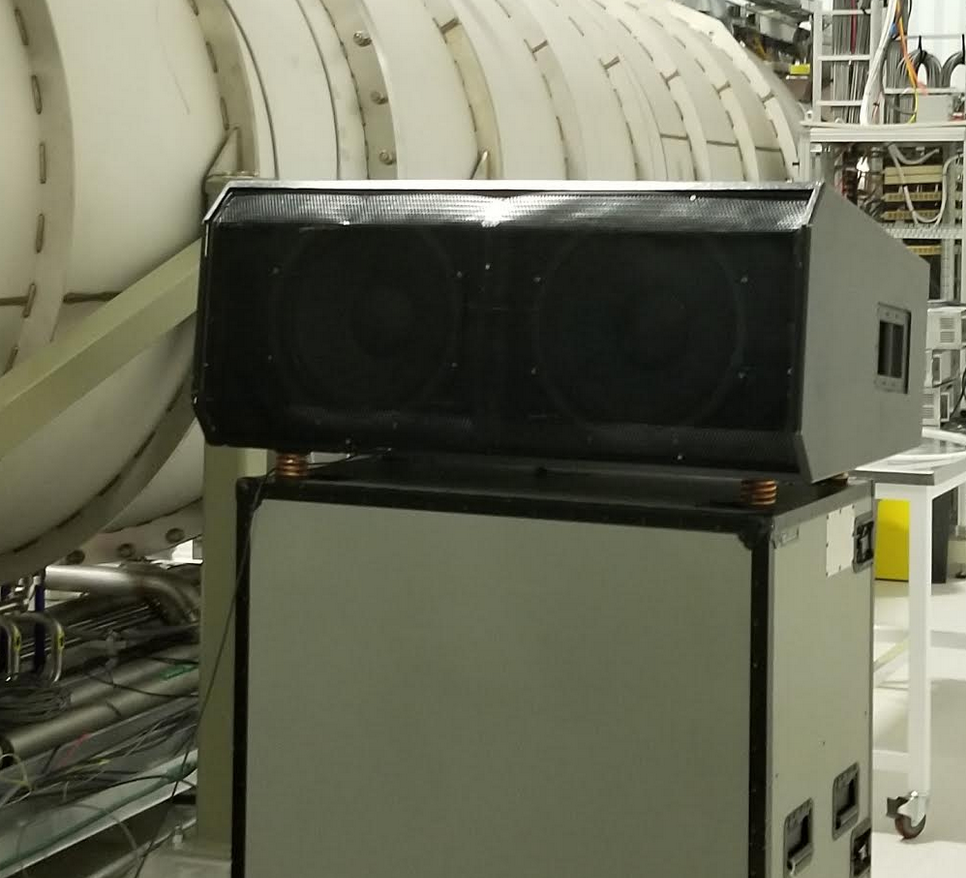 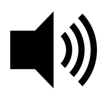 30
1. Impulse injected onto vacuum enclosure at multiple sites
consistency between accelerometer and DARM arrival times
consistency between accelerometer/DARM amplitude ratios 
consistency between accelerometer and DARM frequency structure
Soft hammer strike on -Y reduction flange, 70-200 Hz band
Soft hammer strike on end cap, 70-200 Hz band
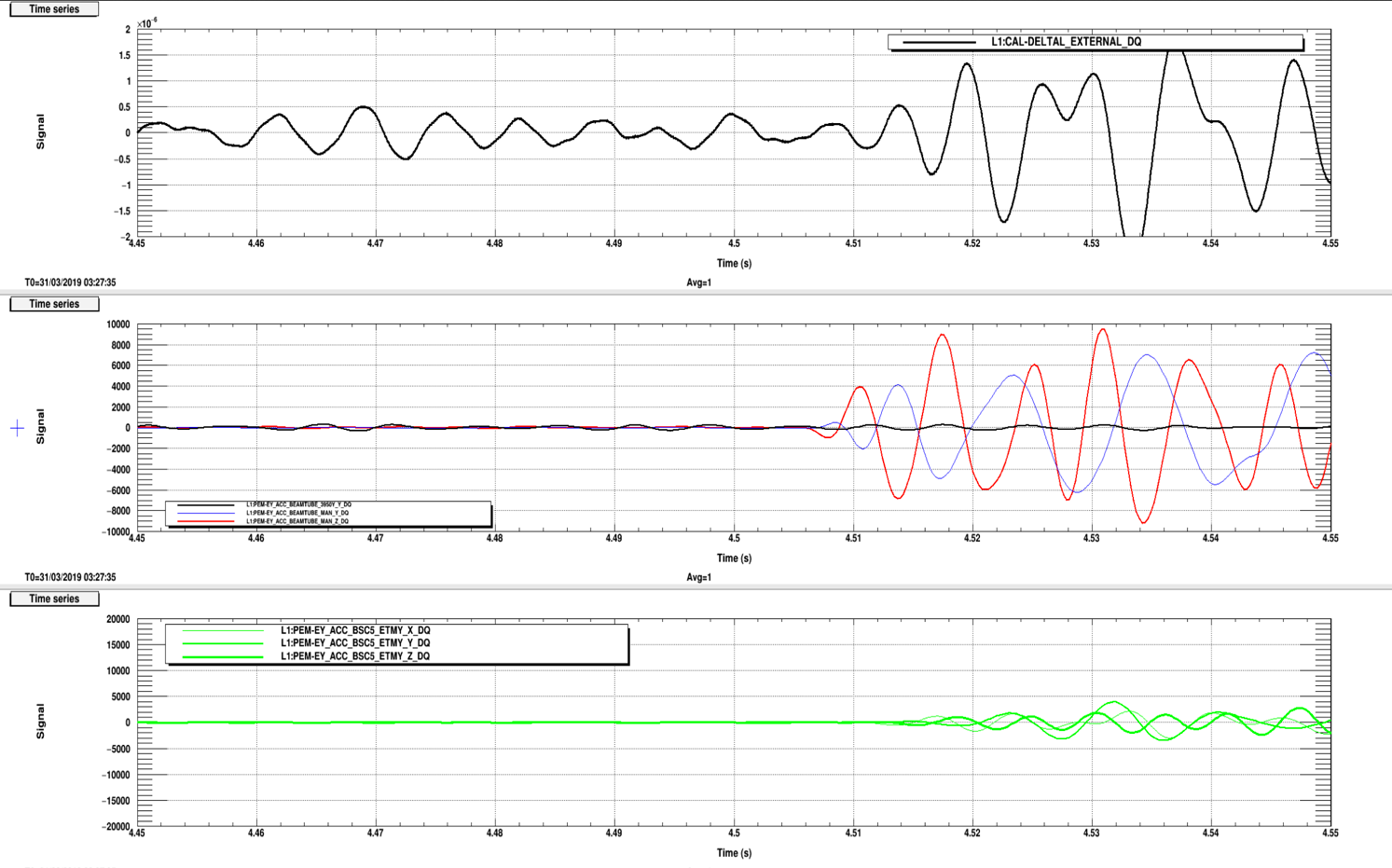 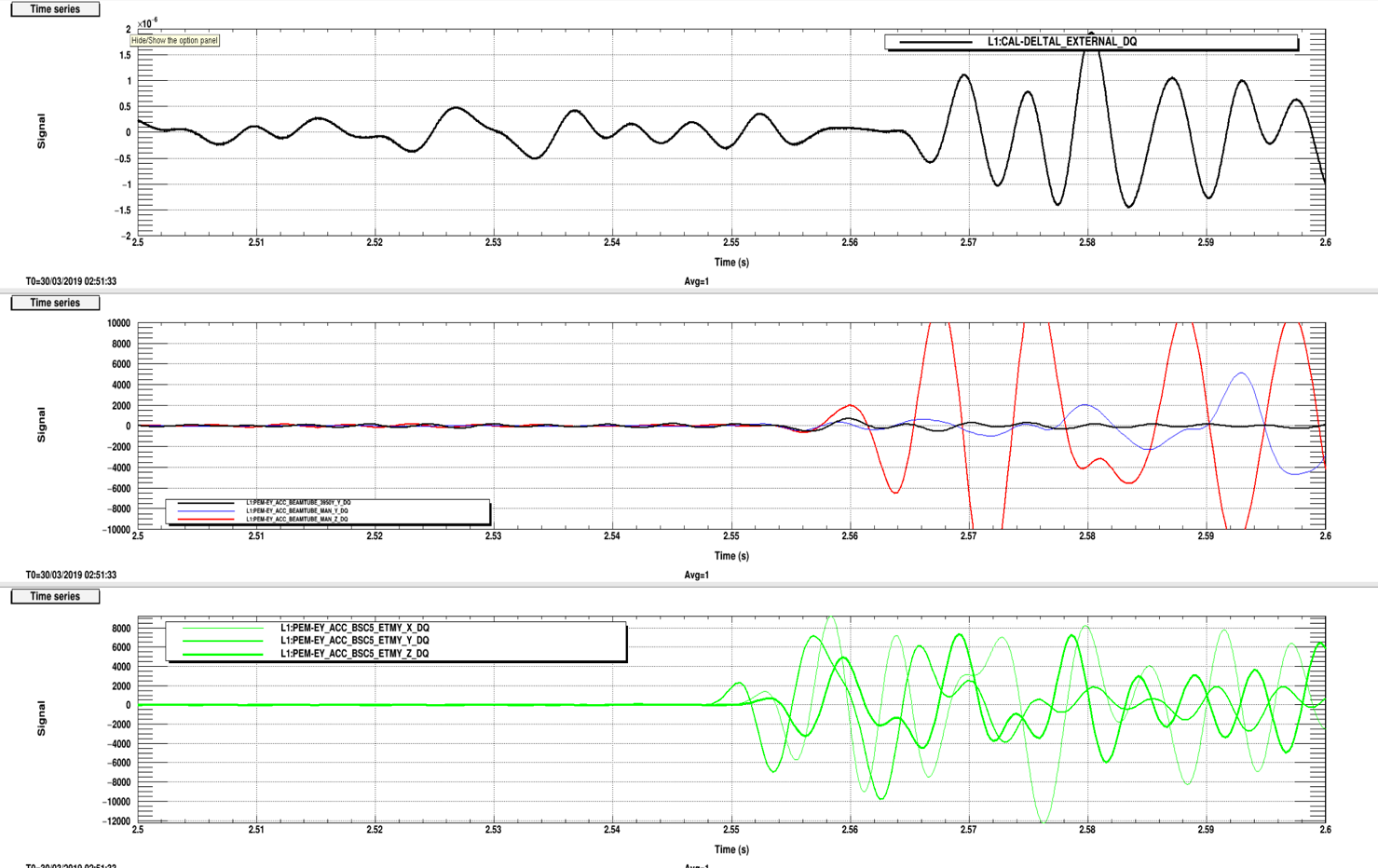 DARM
1
Red and Blue: manifold accelerometers
2
2
BSC 5 accelerometers
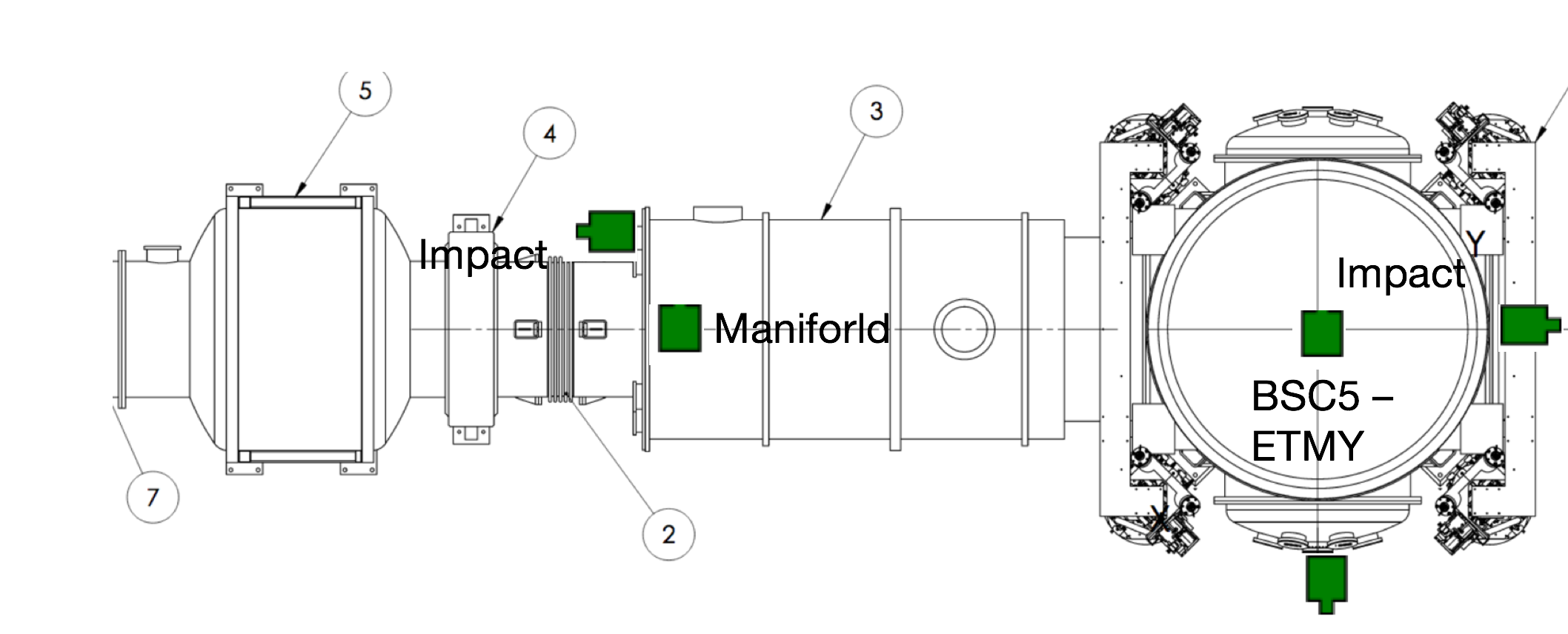 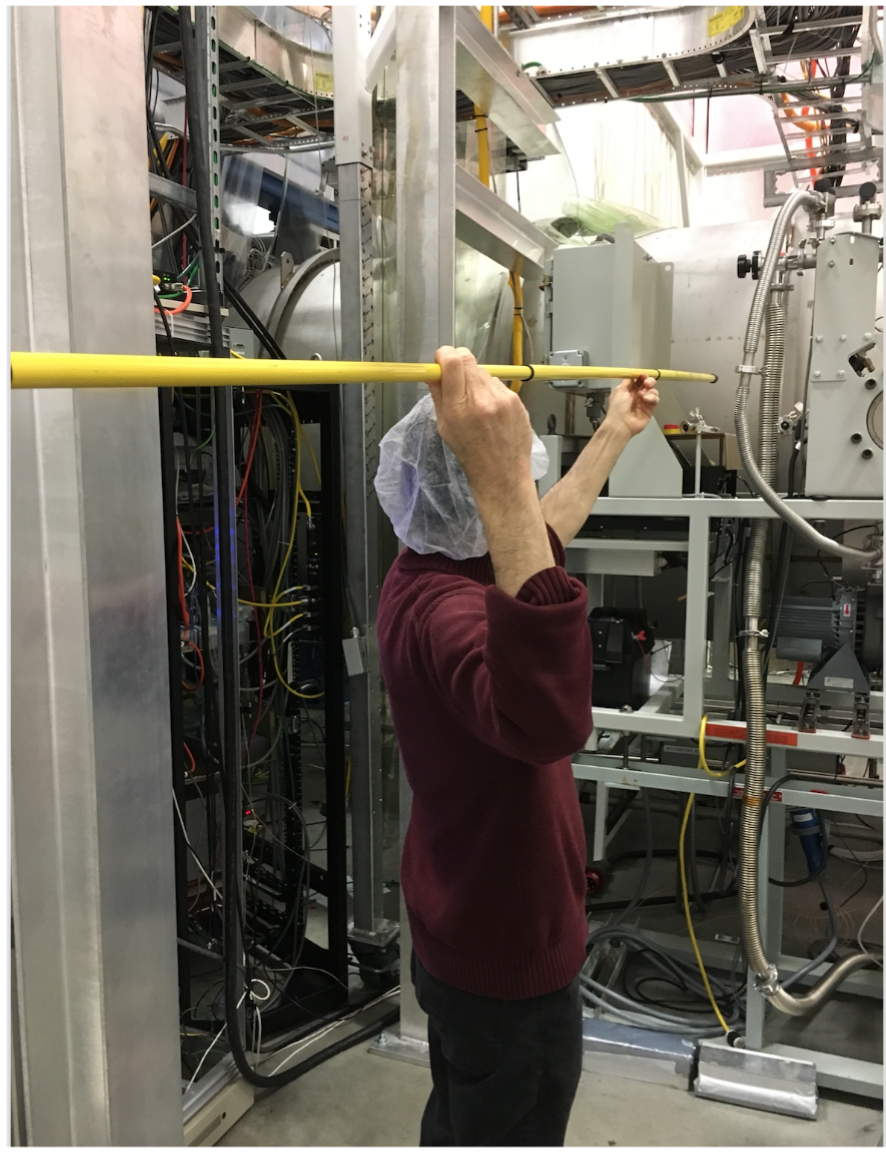 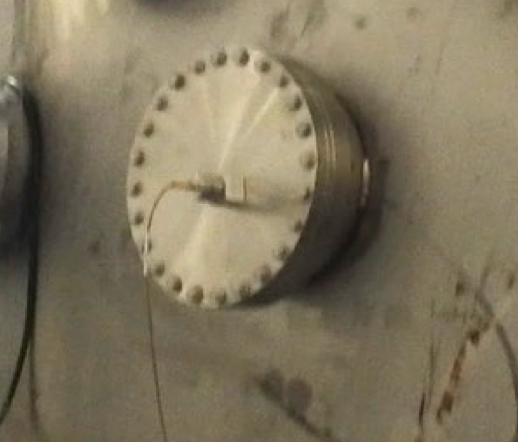 Impulses propagate at 100s of meters per second
31
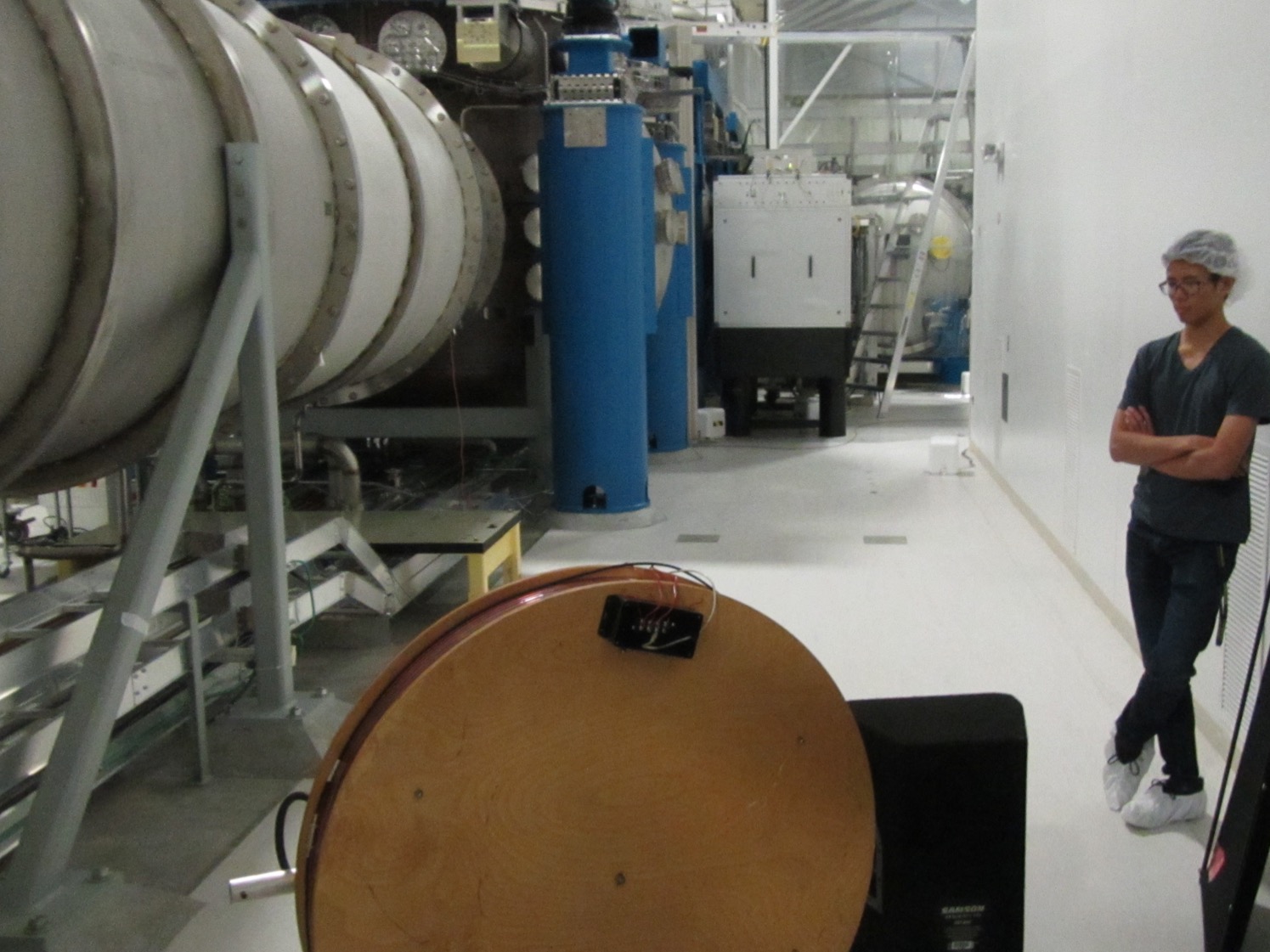 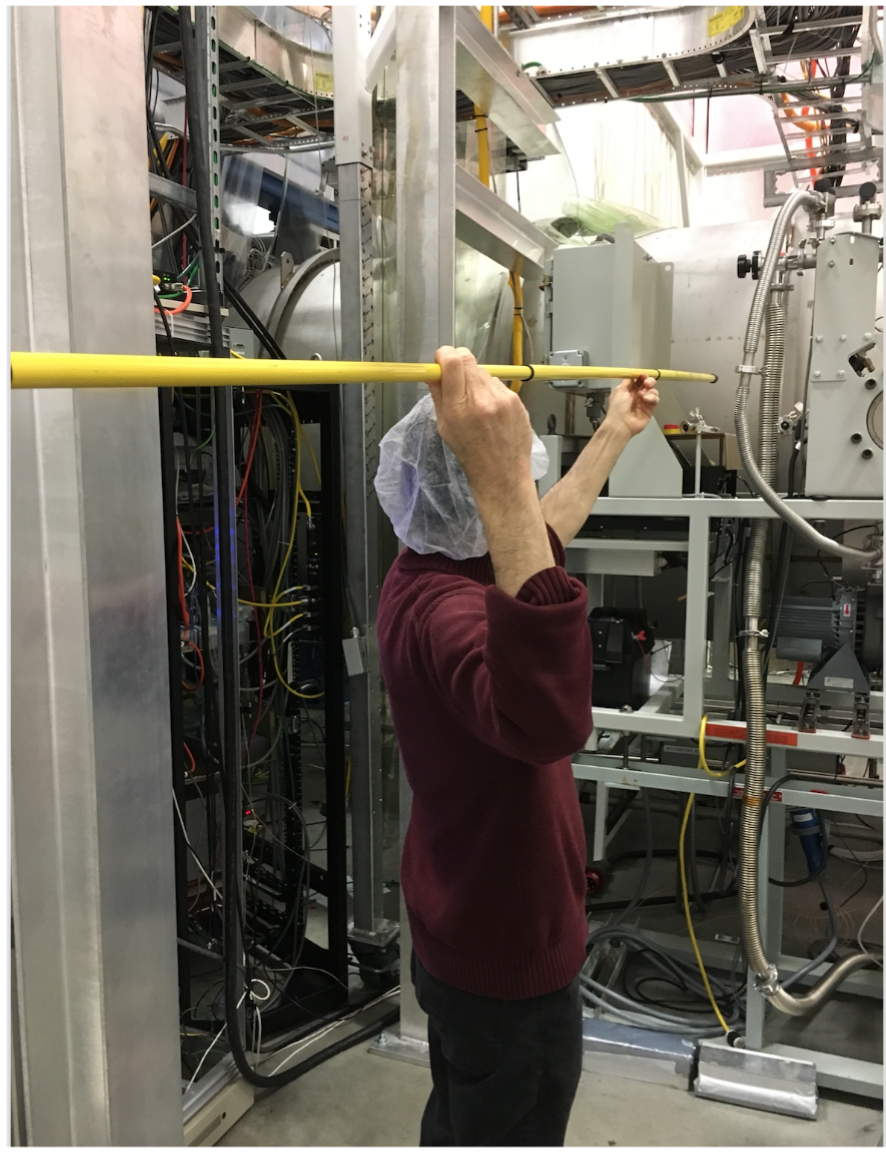 1. Impulse injected onto vacuum enclosure at multiple sites
consistency between accelerometer and DARM arrival times
consistency between accelerometer/DARM amplitude ratios 
consistency between accelerometer and DARM frequency structure
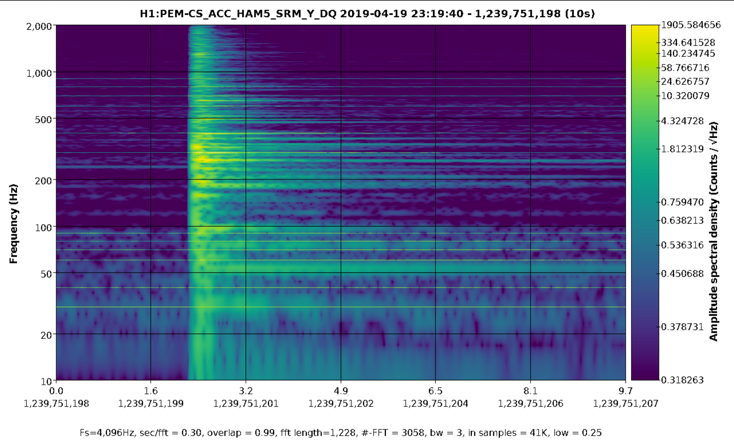 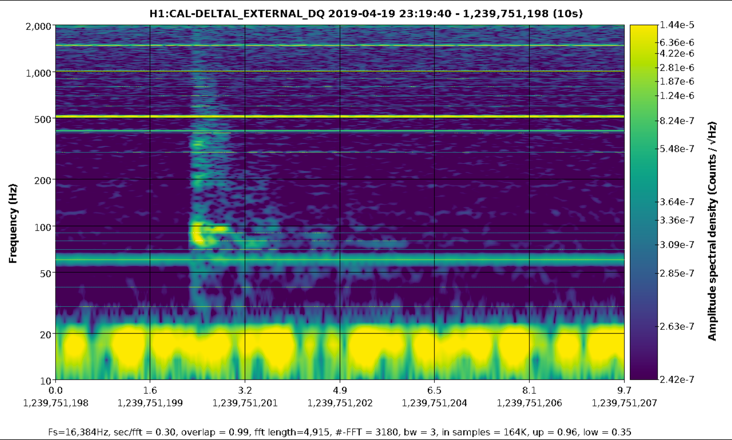 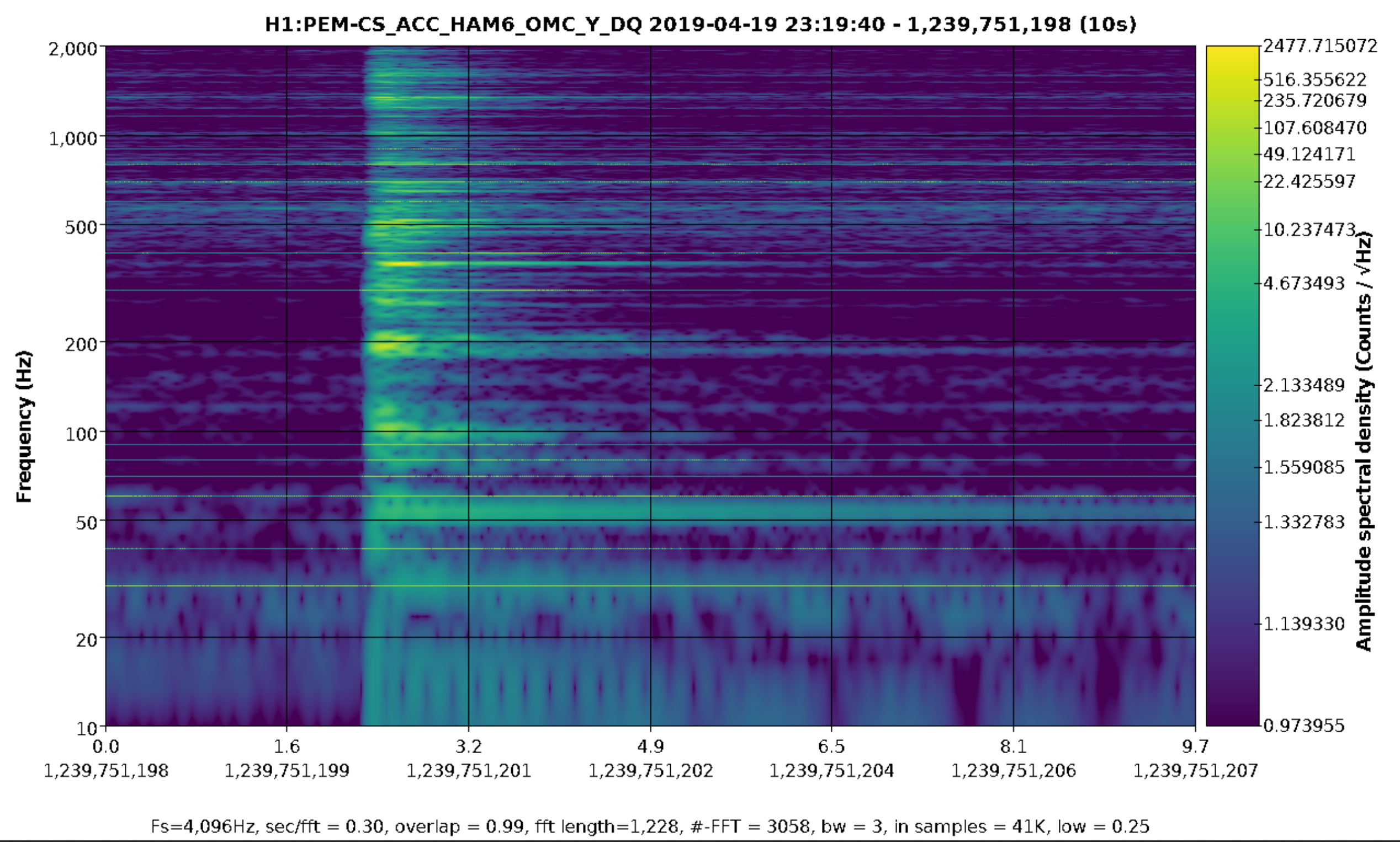 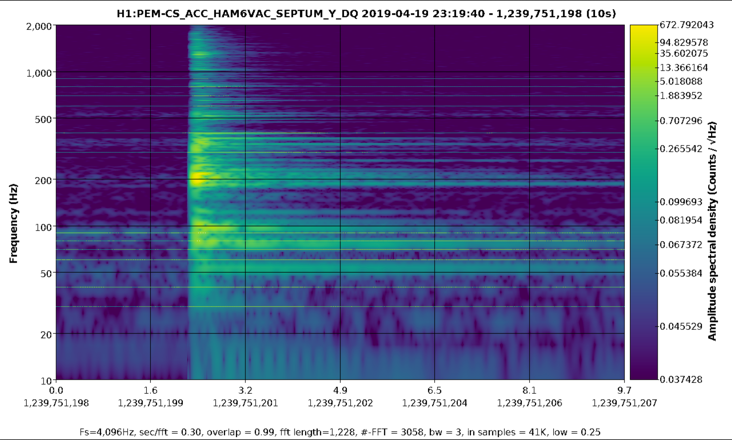 Good Accelerometer match
Poor match
DARM
32
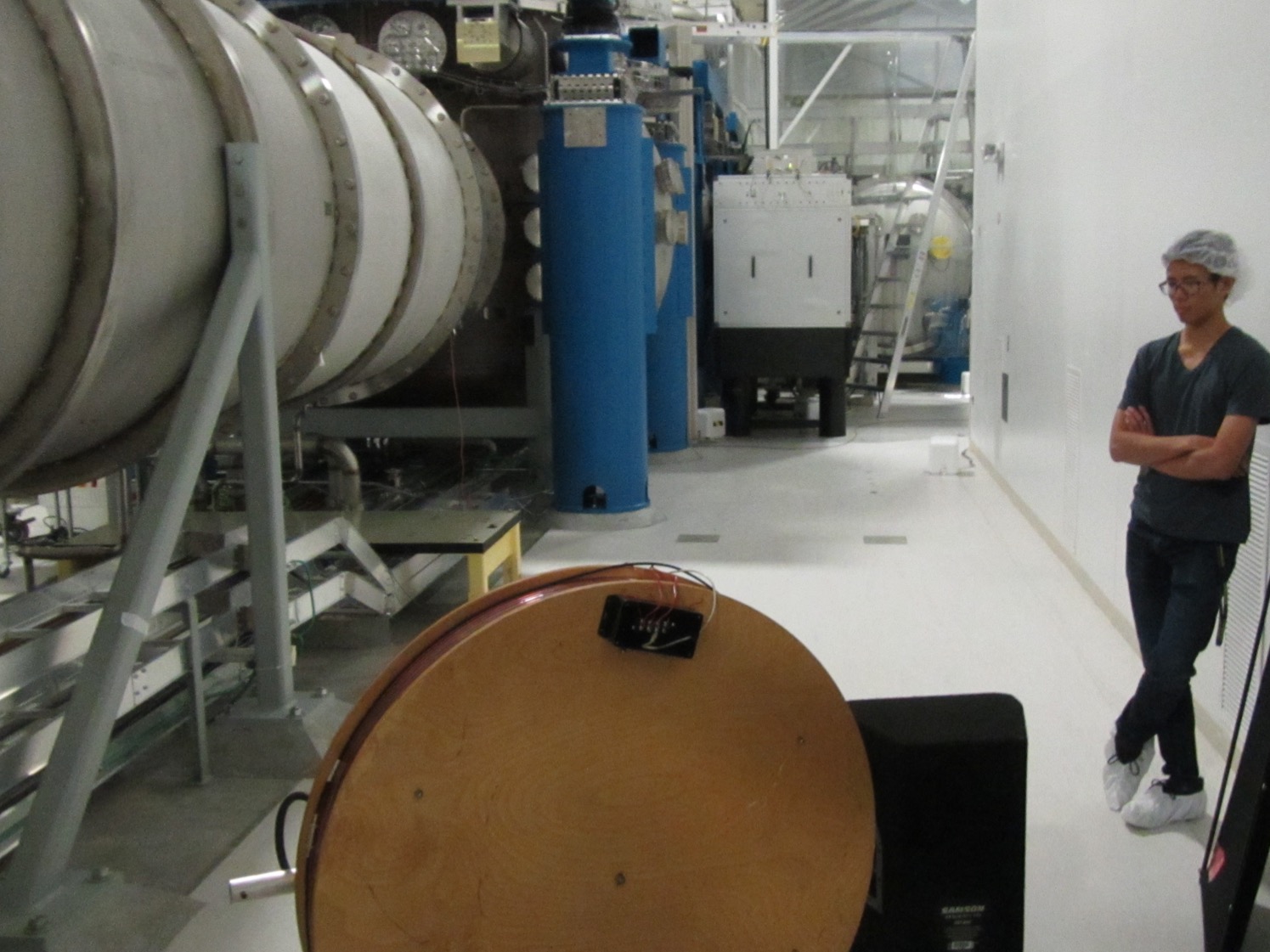 2. Separated beating injections to produce location-dependent beat-envelope phase 
Accelerometer and DARM consistency for acoustic injections 
Accelerometer and DARM consistency for vacuum enclosure shaking
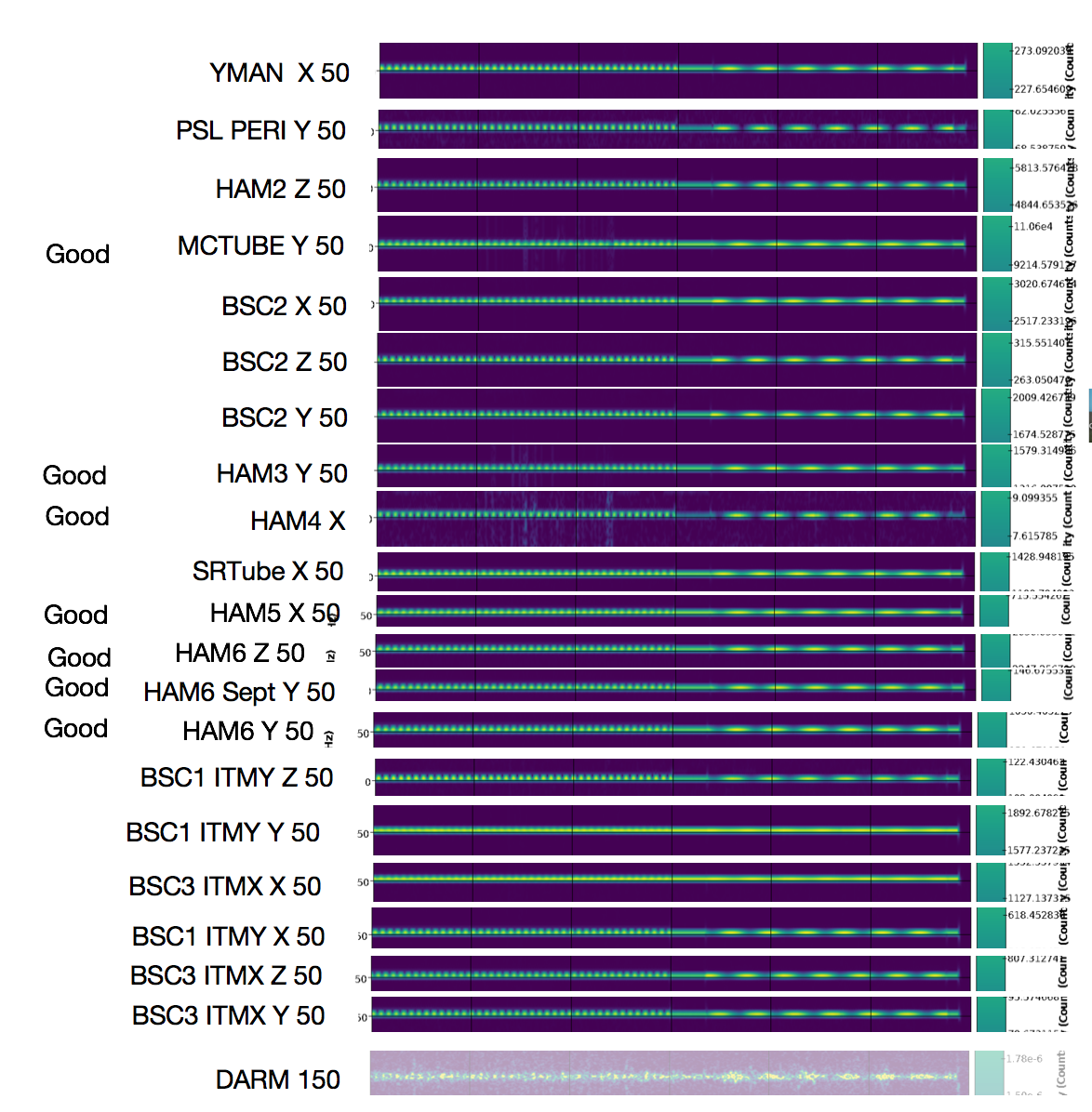 Strips of spectrograms with 20s 50, 50.05 Hz beats followed by 50, 50.01 Hz 100s beats
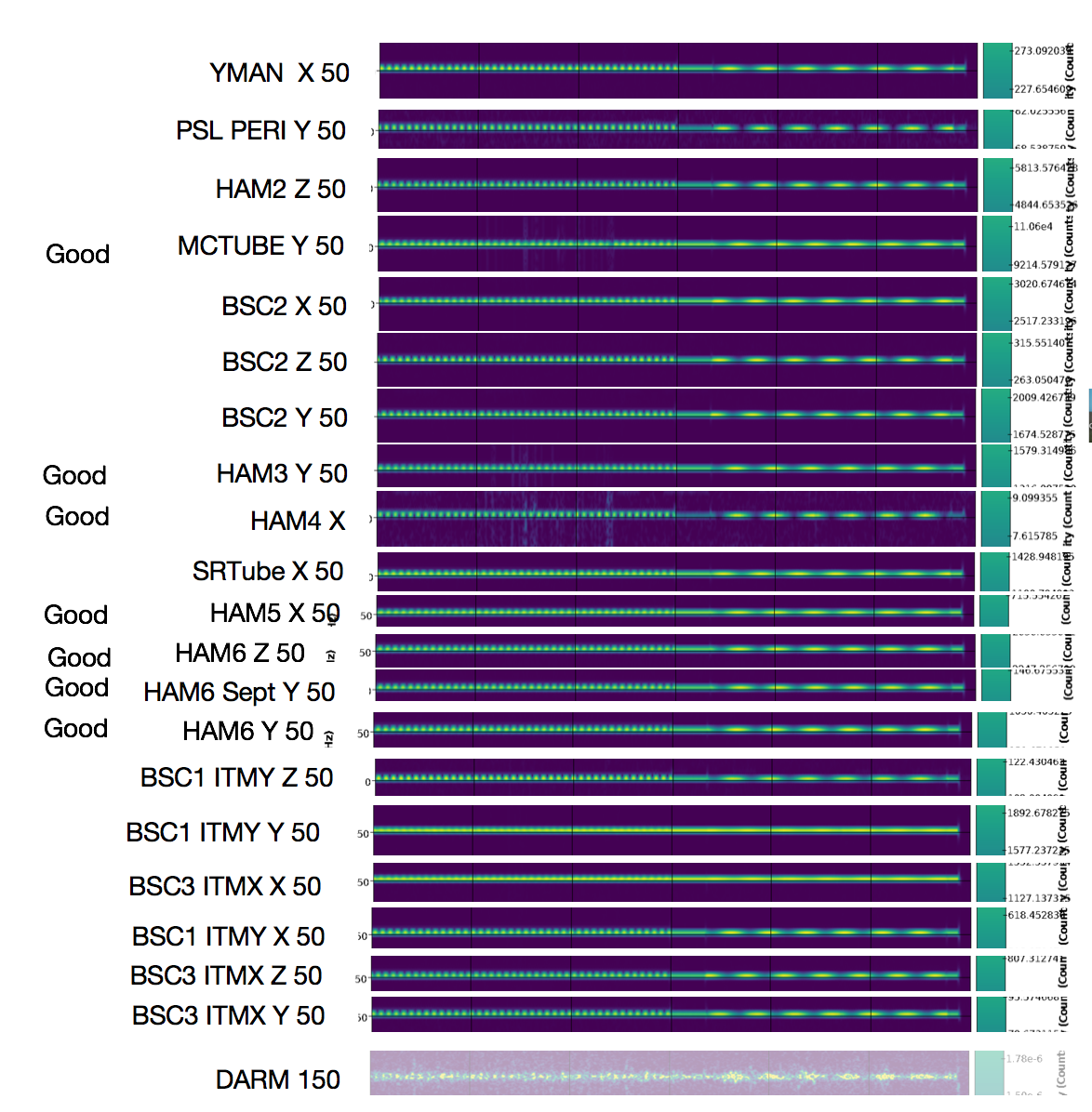 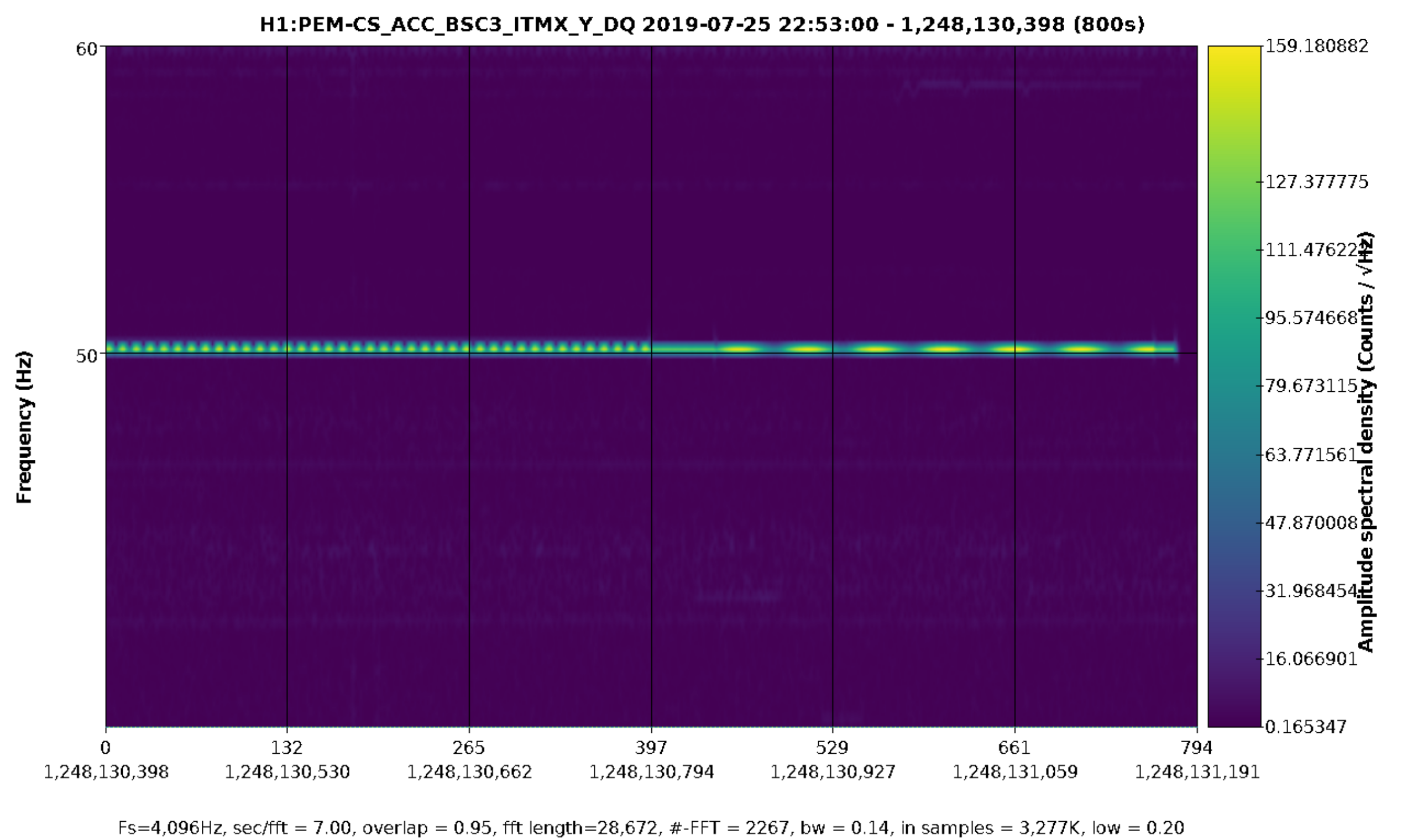 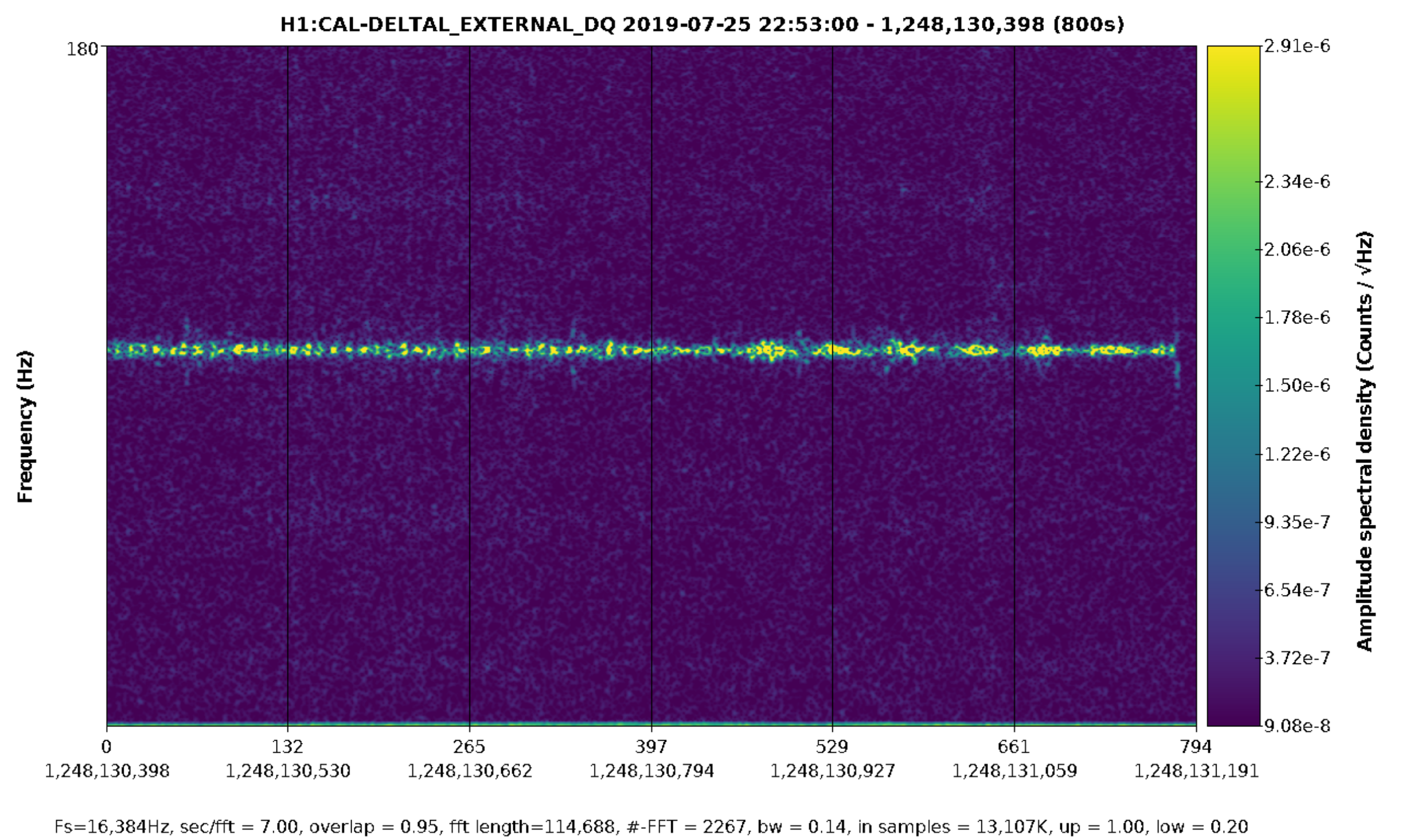 BSC3 Y
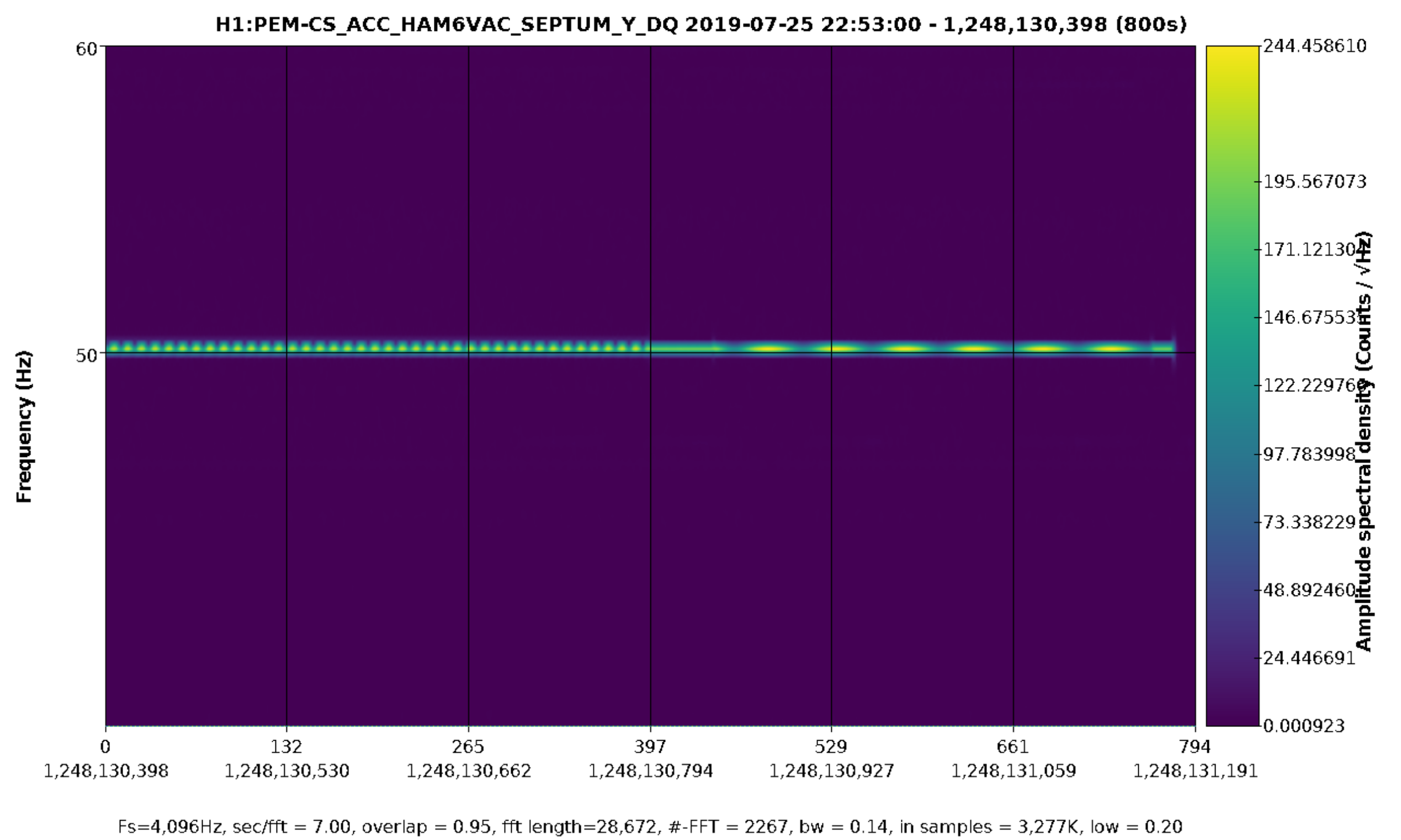 DARM
HAM6 S
BSC3 accelerometer doesn’t match DARM envelope but HAM6 septum does
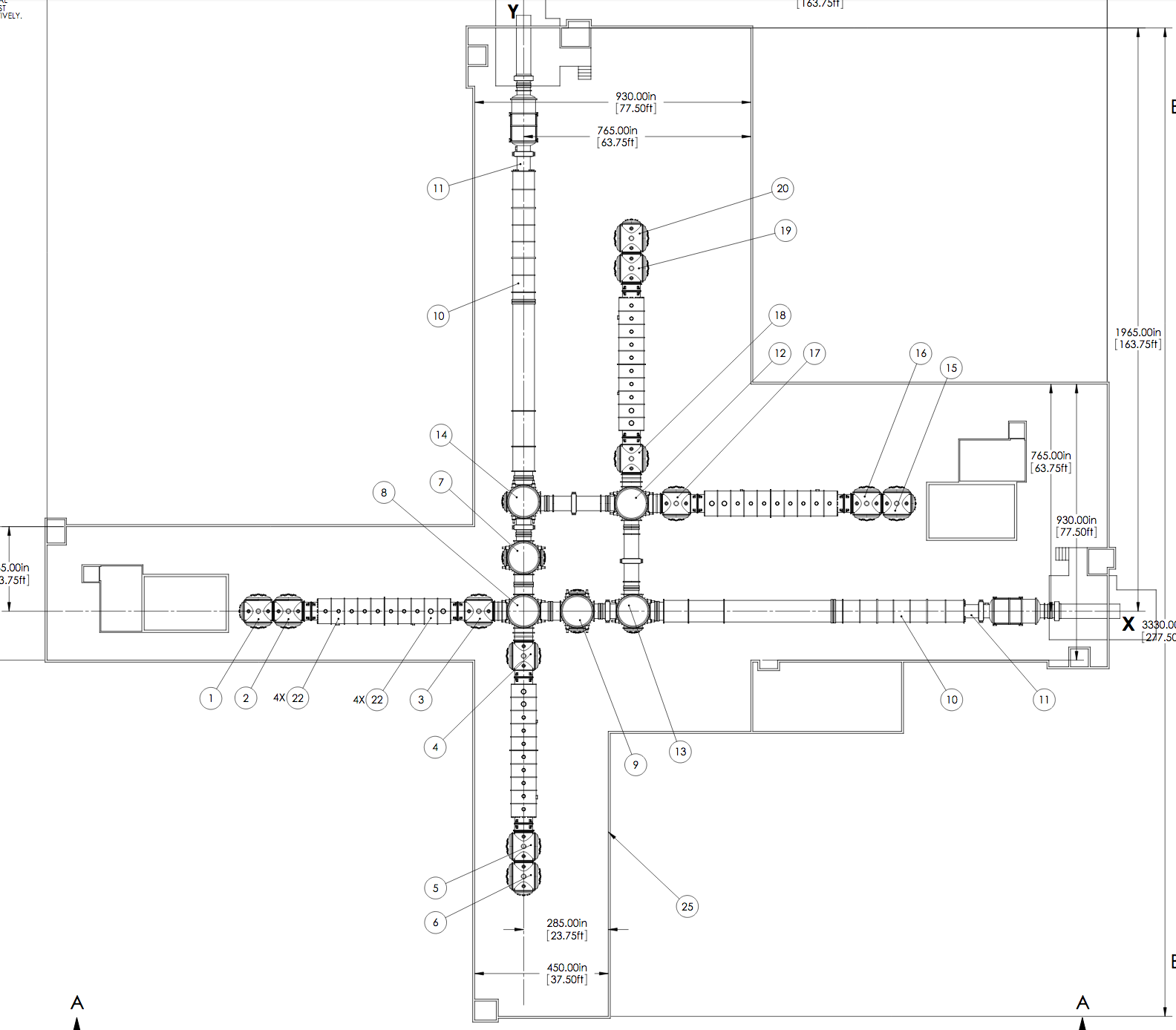 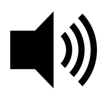 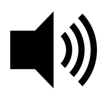 33
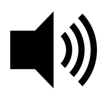 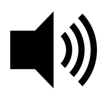 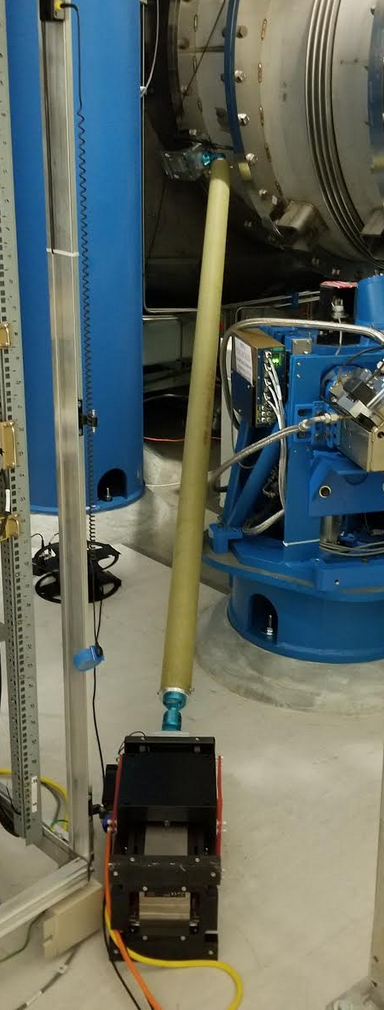 2. Double injections to produce location-dependent beat-envelope phase 
Accelerometer and DARM consistency for acoustic injections 
Accelerometer and DARM consistency for vacuum enclosure shaking
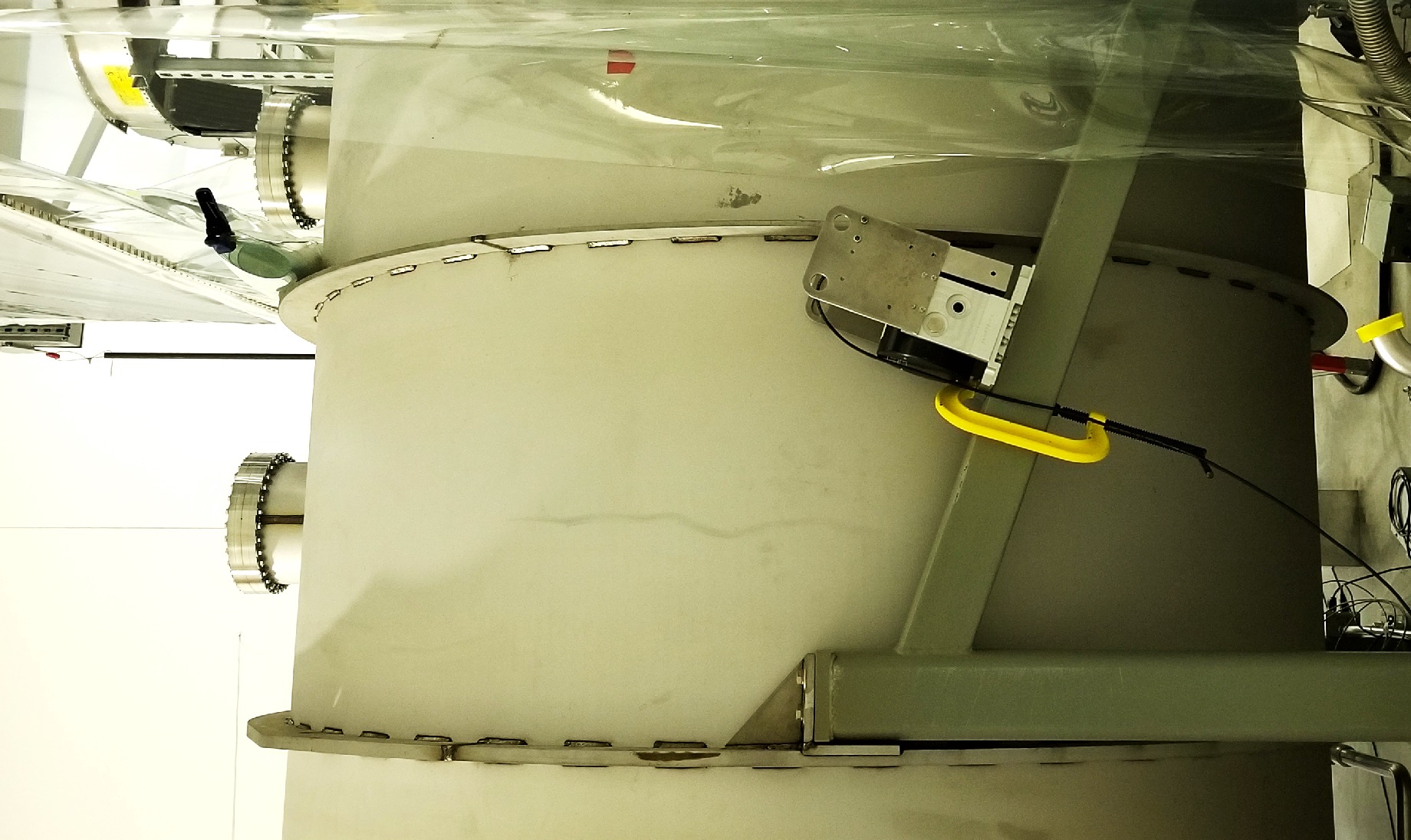 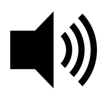 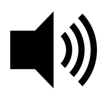 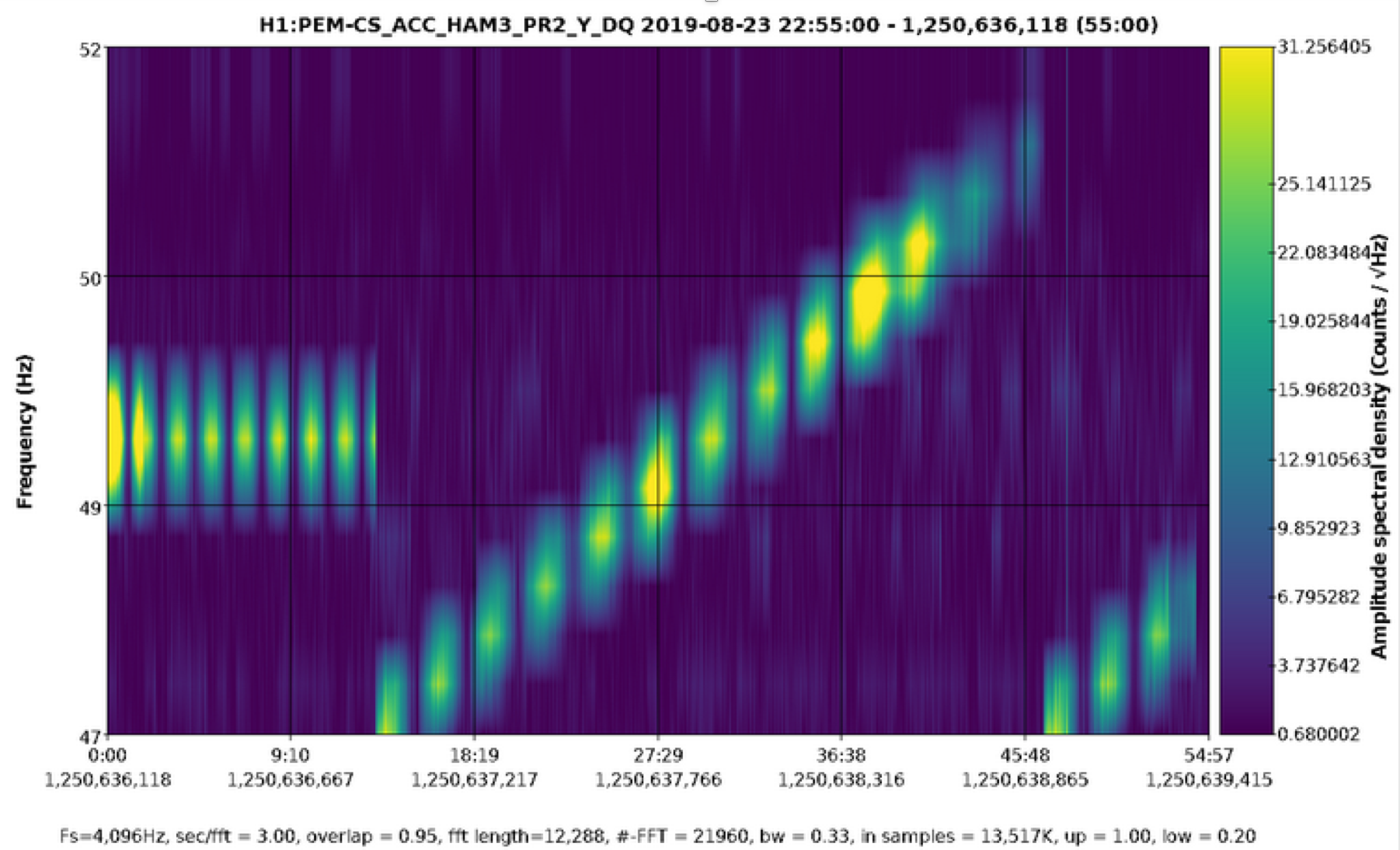 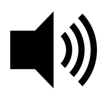 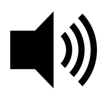 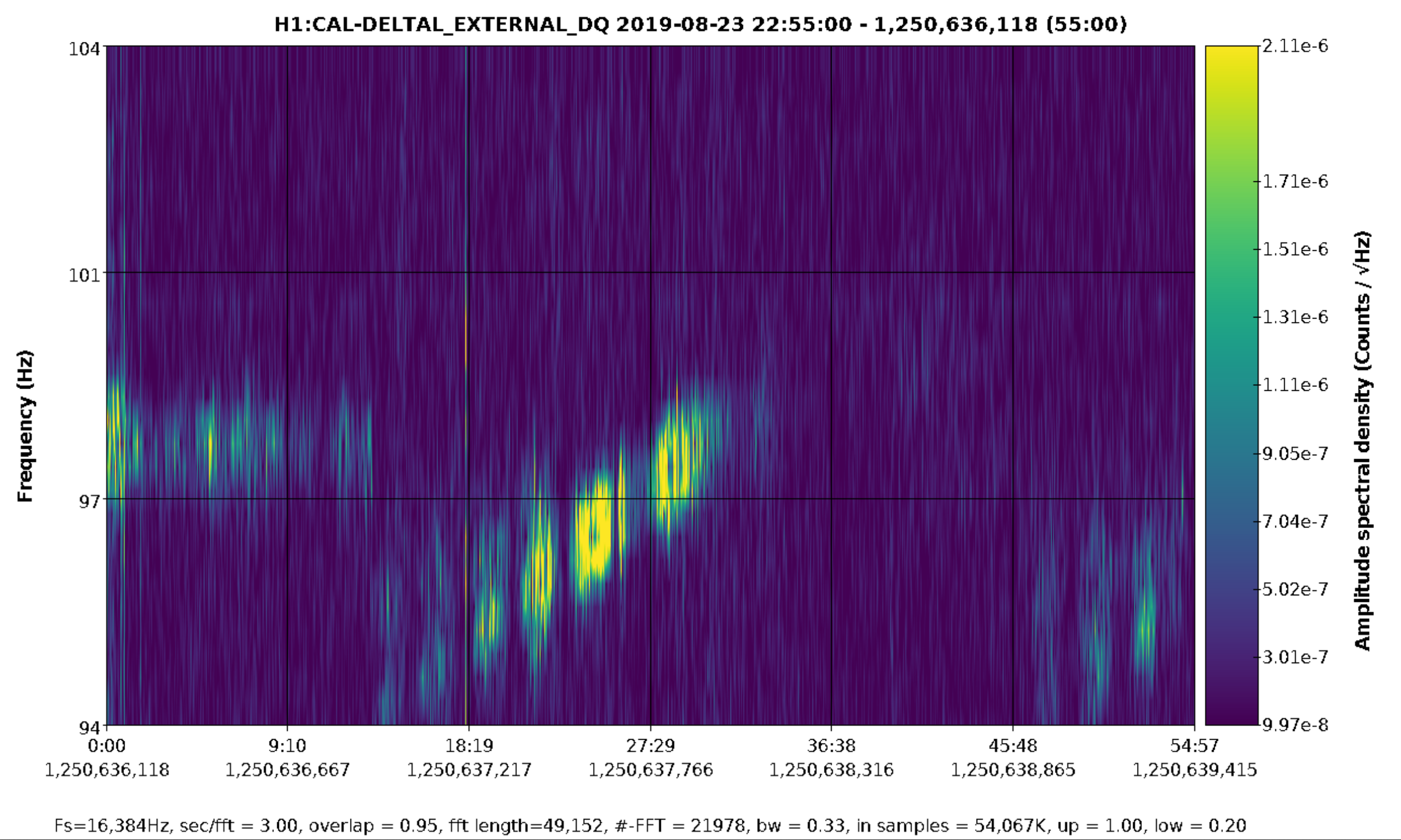 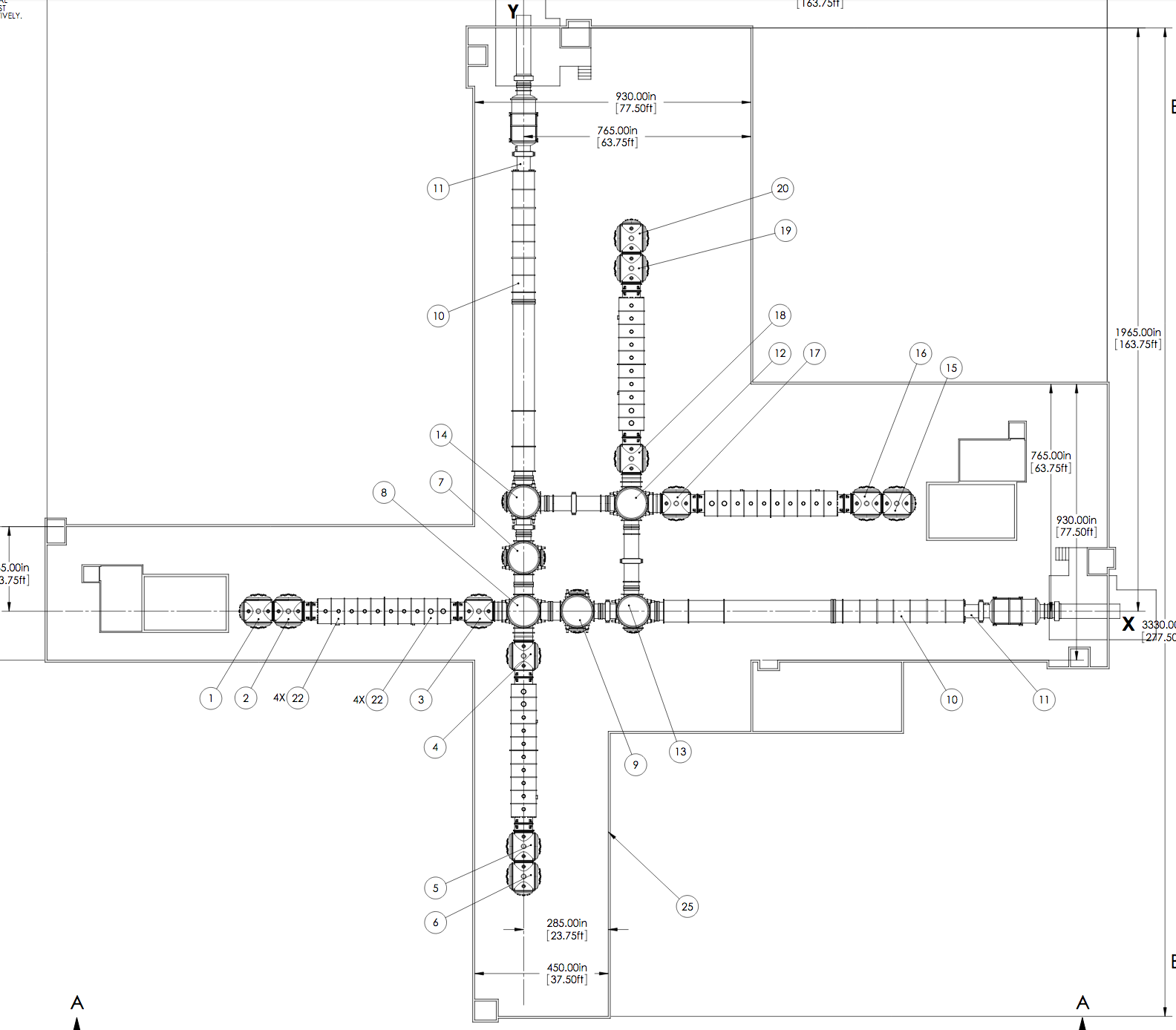 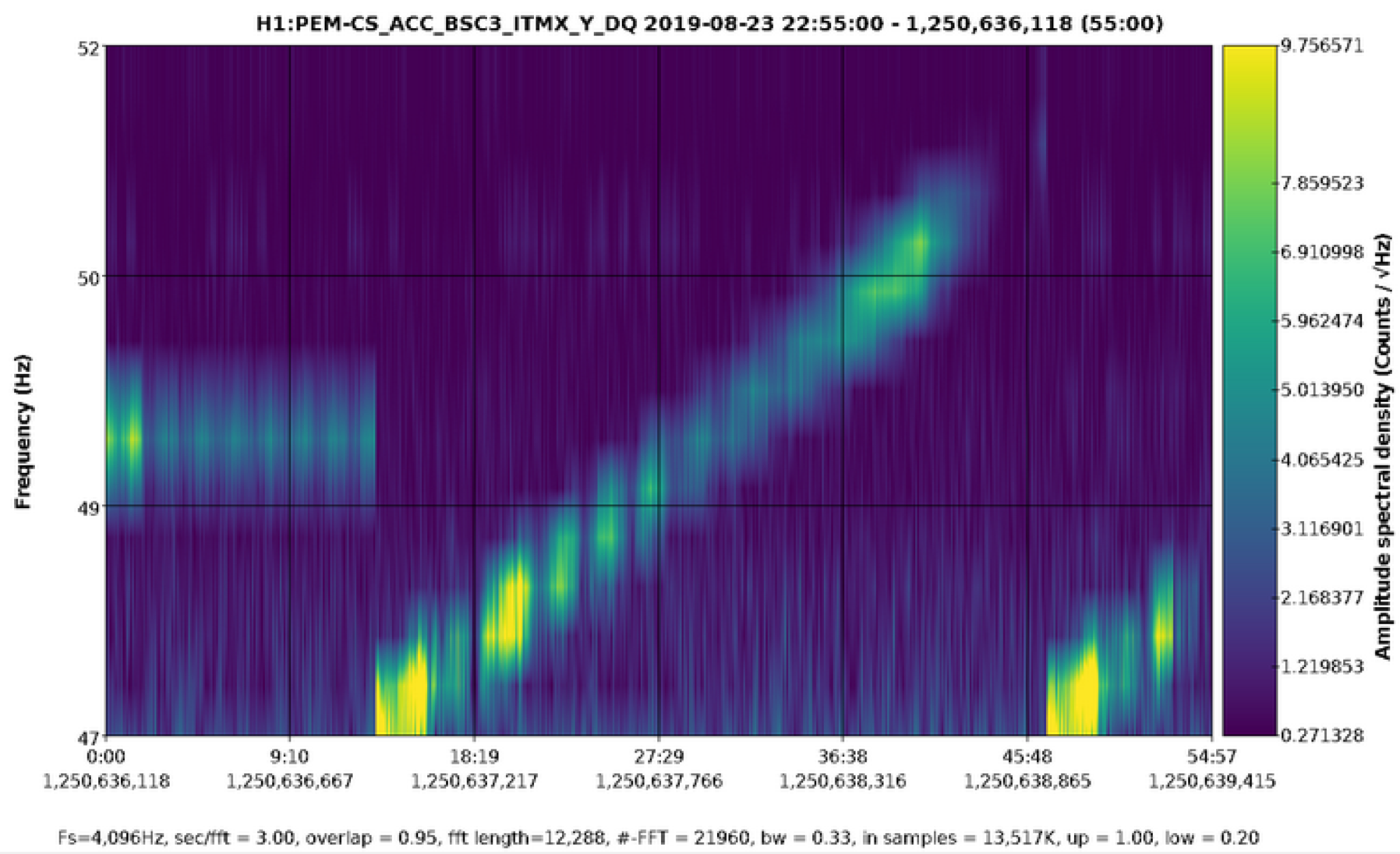 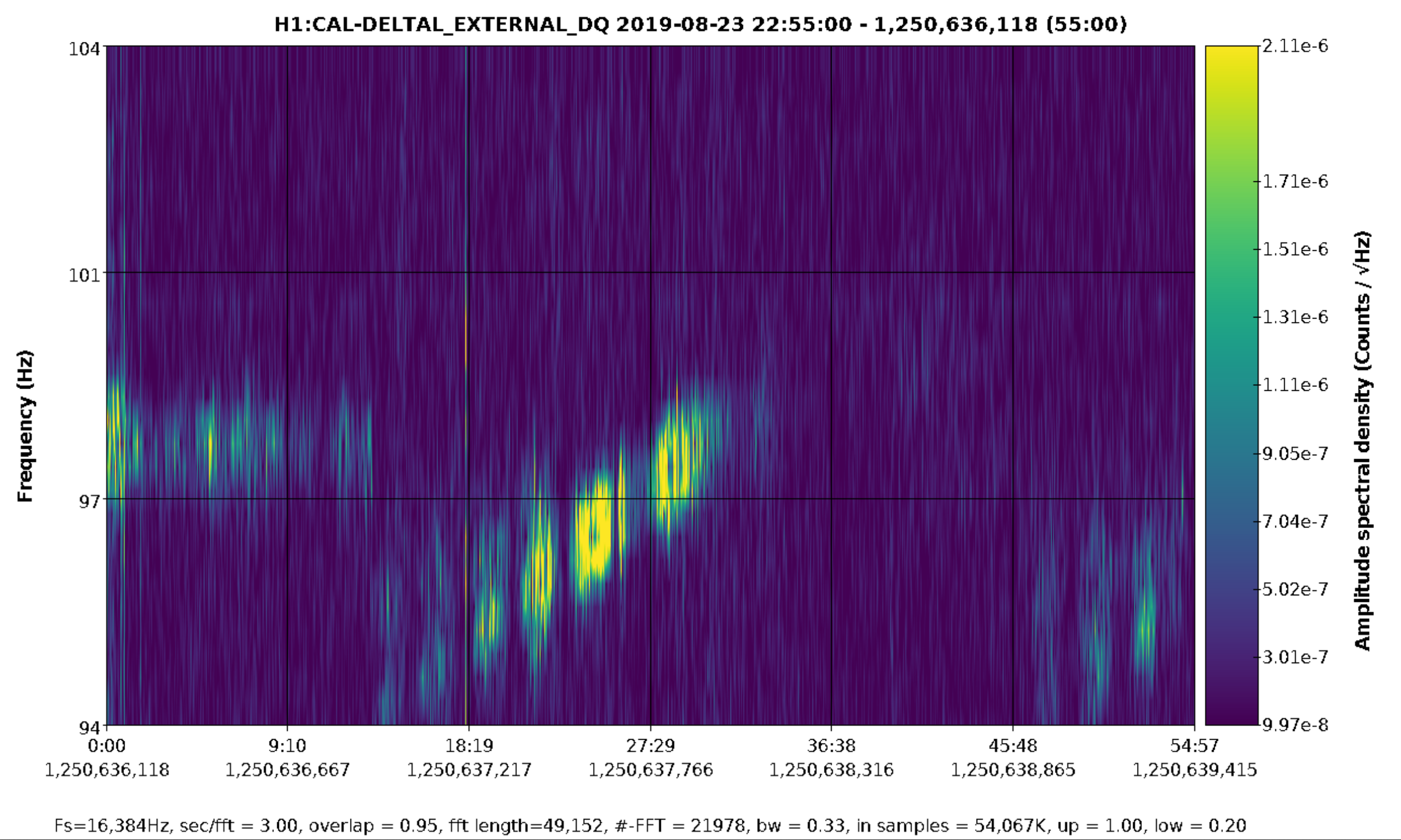 Frequency sweep to reduce chance of accidental alignment for non-coupling locations
34
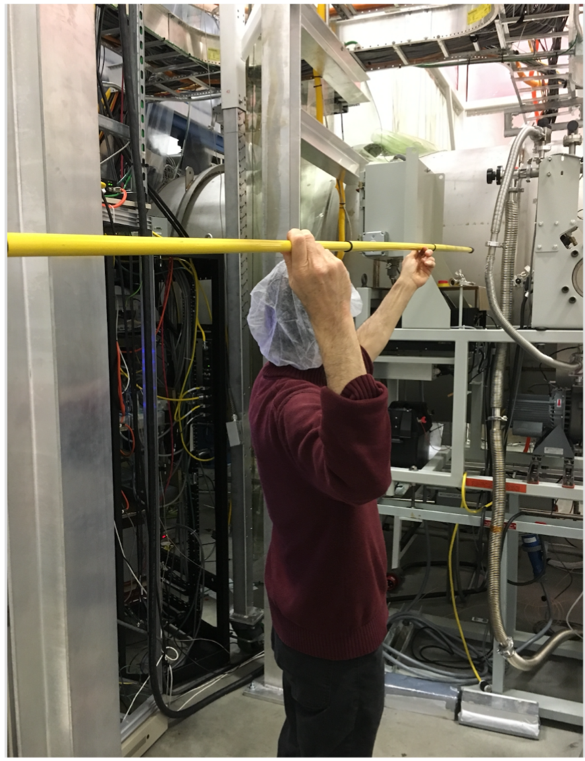 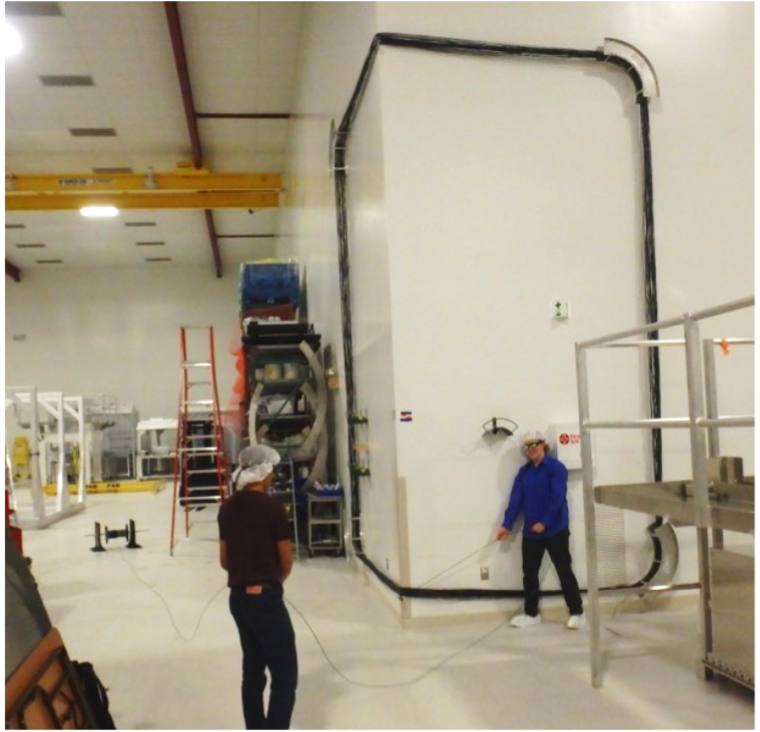 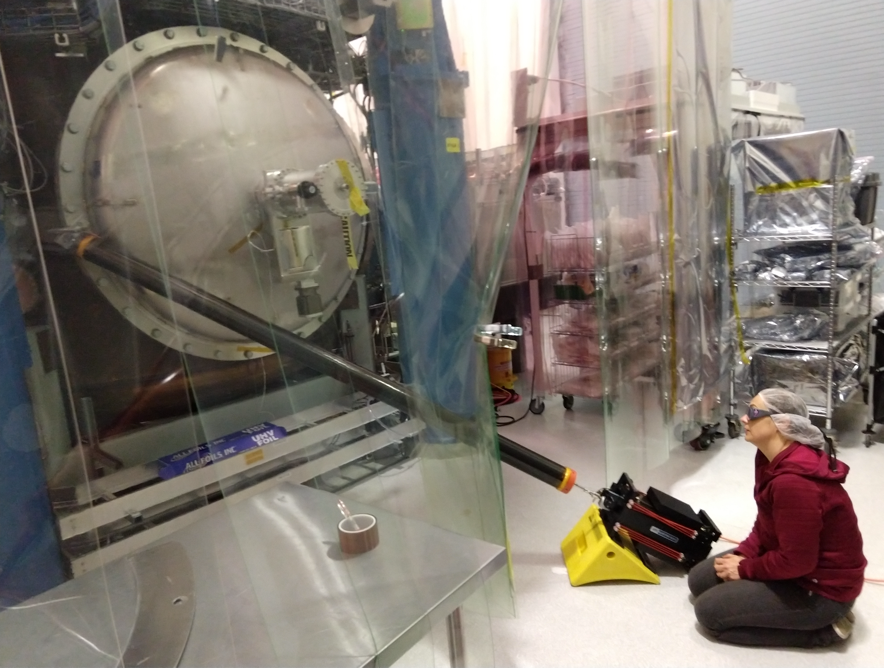 a
Results from the pre-run PEM injection program
Vibration 
RF
Site activities
Magnetic
Big coils and magnetic monitoring program
Tests of coupling factors for thunder coupling etc.
Two new techniques for localizing vacuum enclosure coupling sites
Impulse propagation delay, amplitude, & frequency structure
Beating injections with location-dependent phase of envelope
Worst coupling sites and mitigation plans
TMSX, LLO
EY, LLO
HAM5,6 LHO, LLO
48 Hz LHO
IO Jitter, LHO, LLO
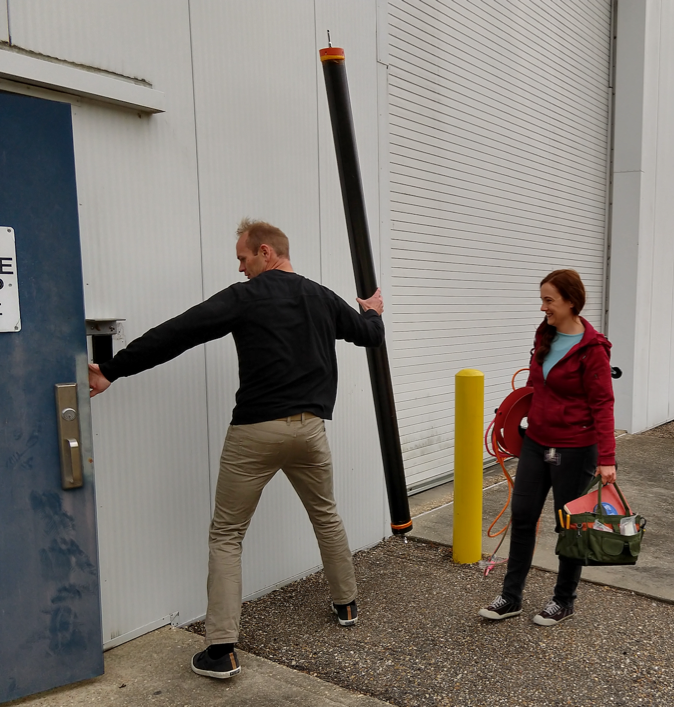 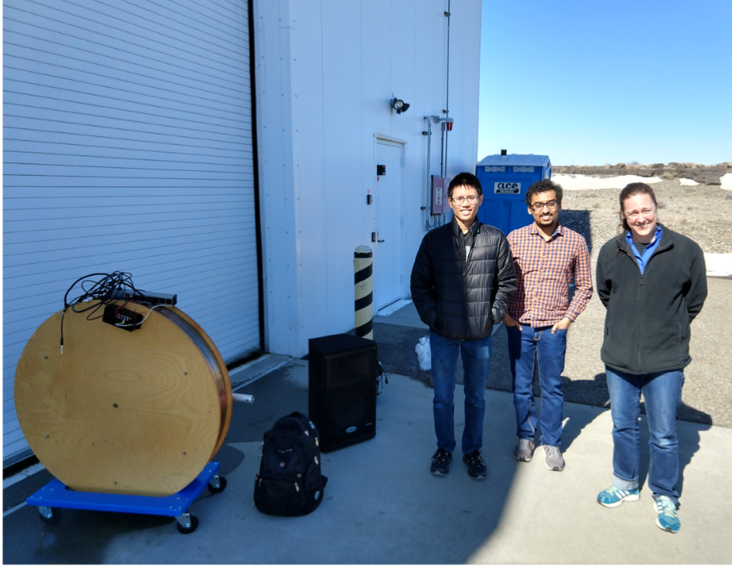 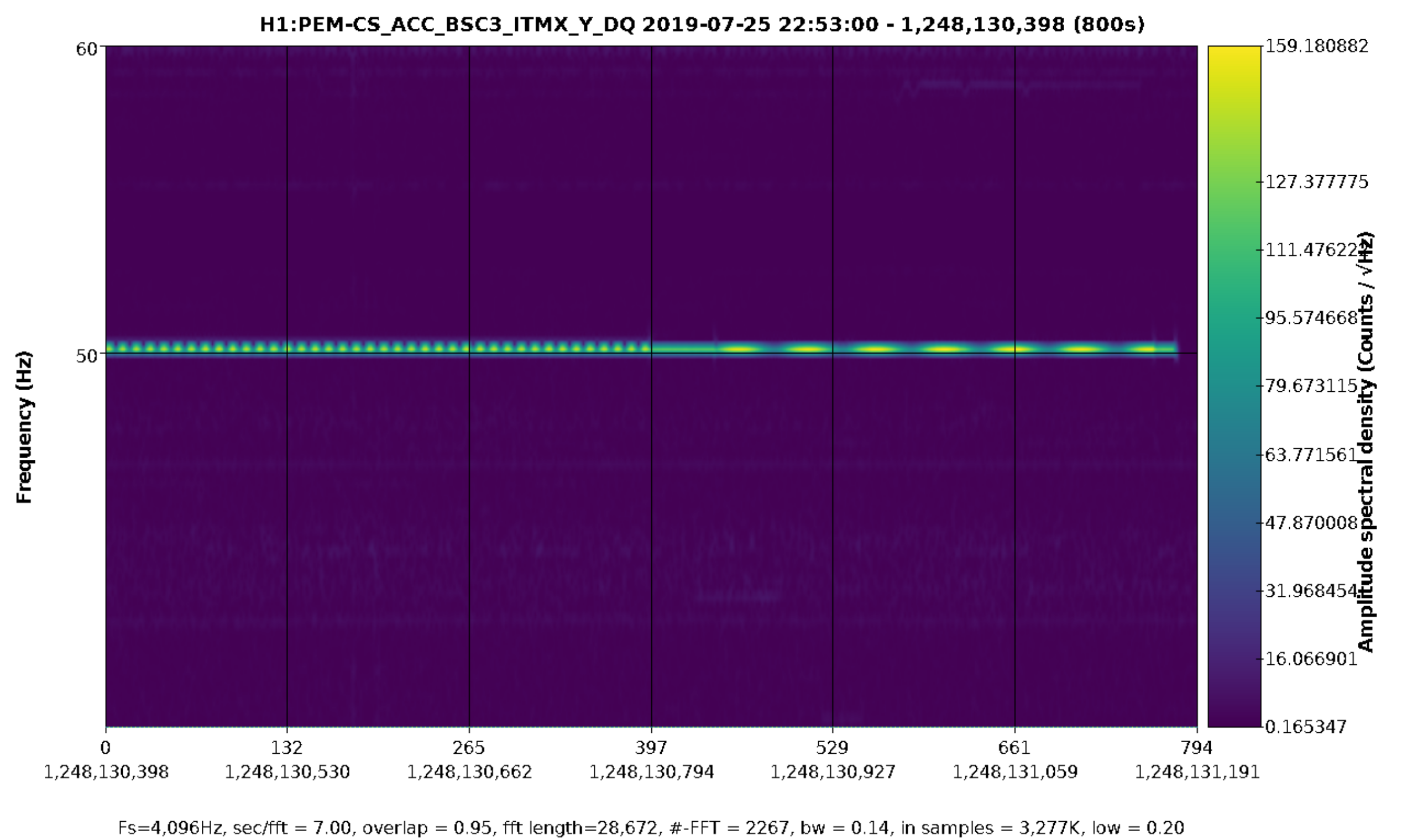 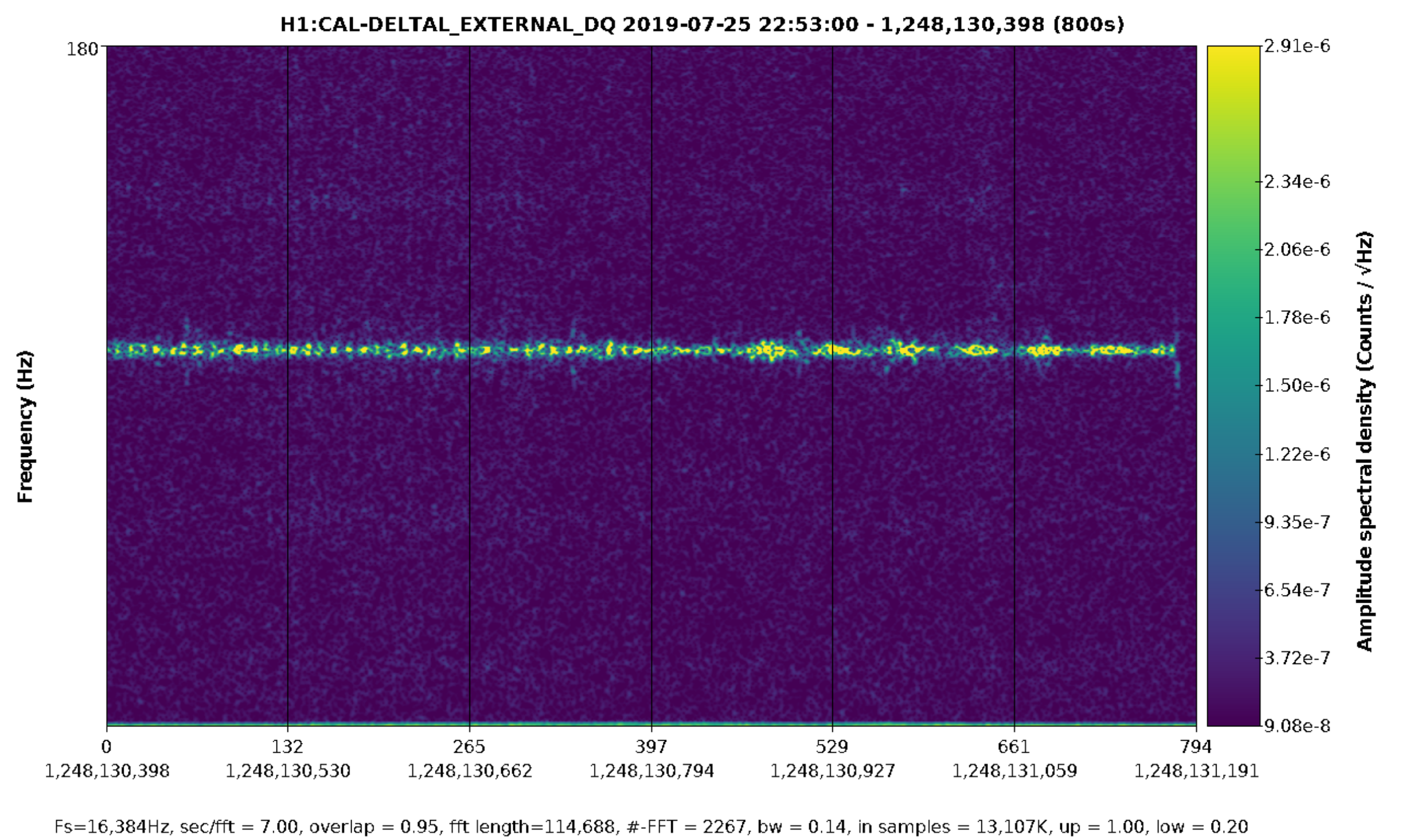 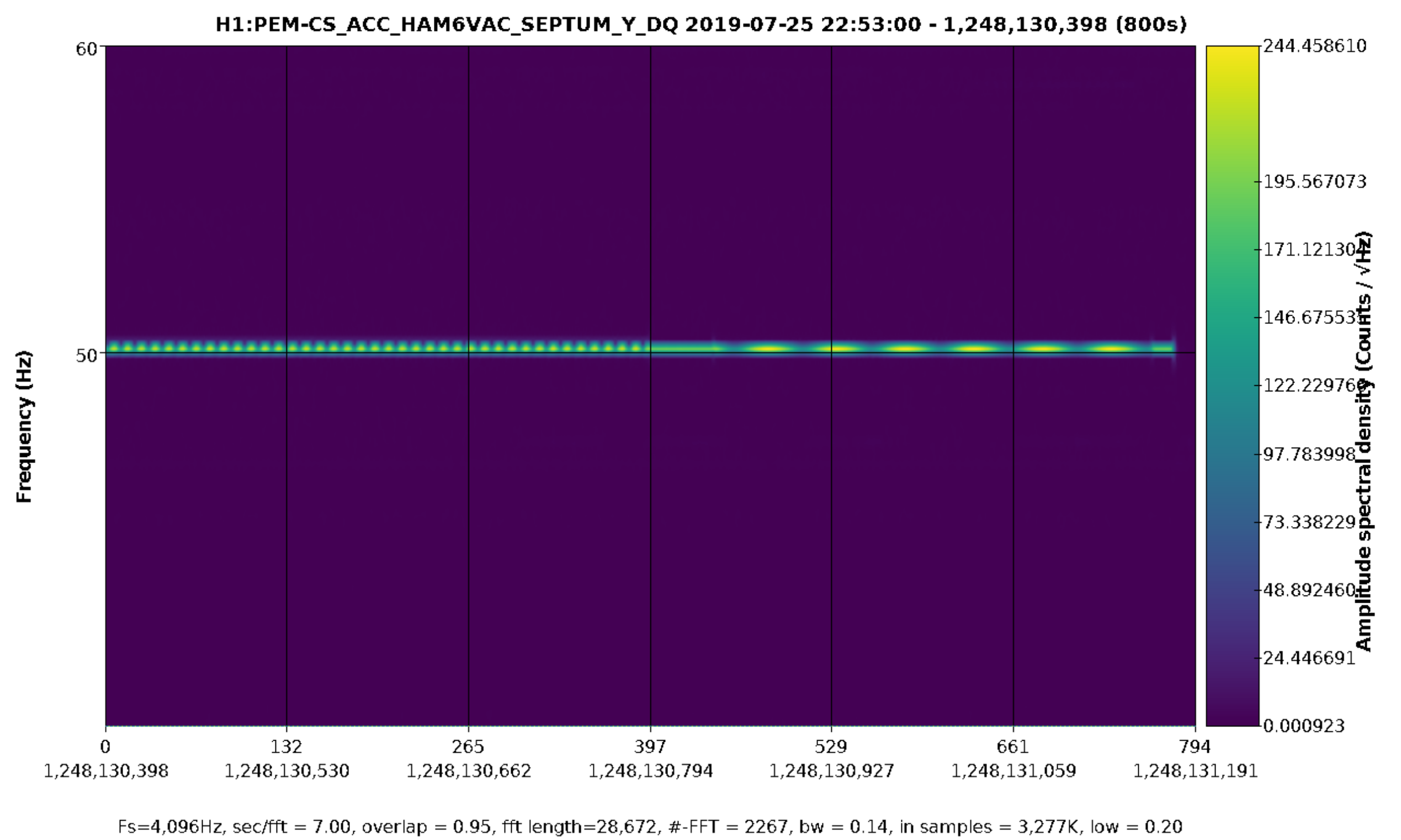 35
Worst source of range drops: TMSX noise at EX at LLO
May 15
May 3
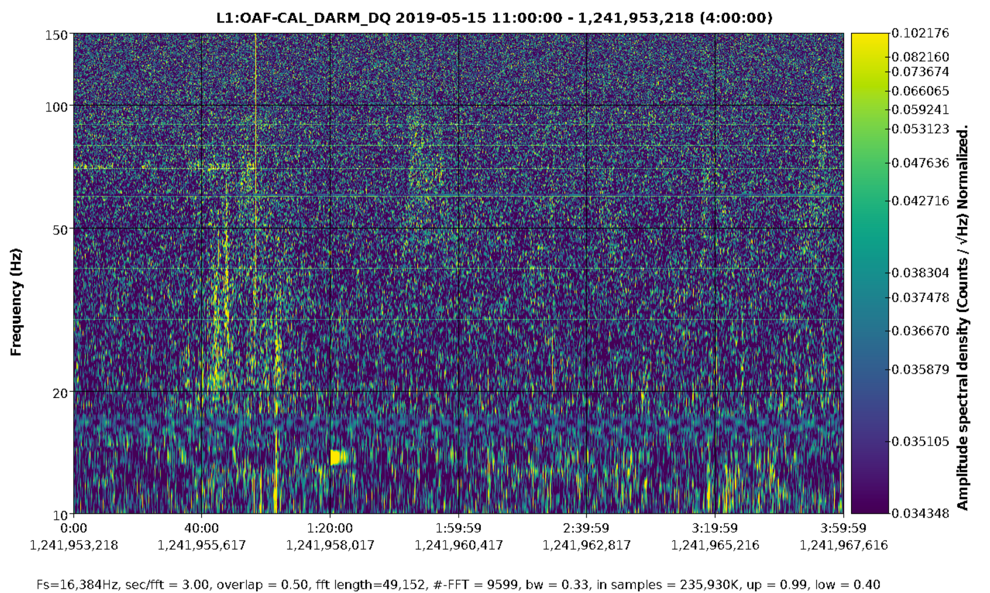 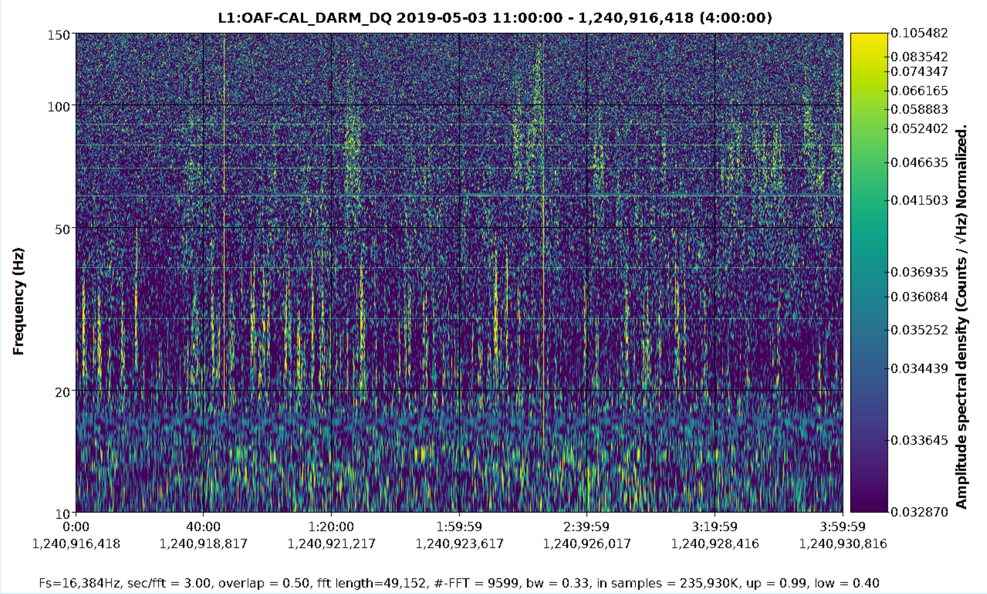 TMX noise
TMX noise
L1 DARM
4 hours
Arch scattering noise, possibly from EY
Arch scattering noise, possibly from EY
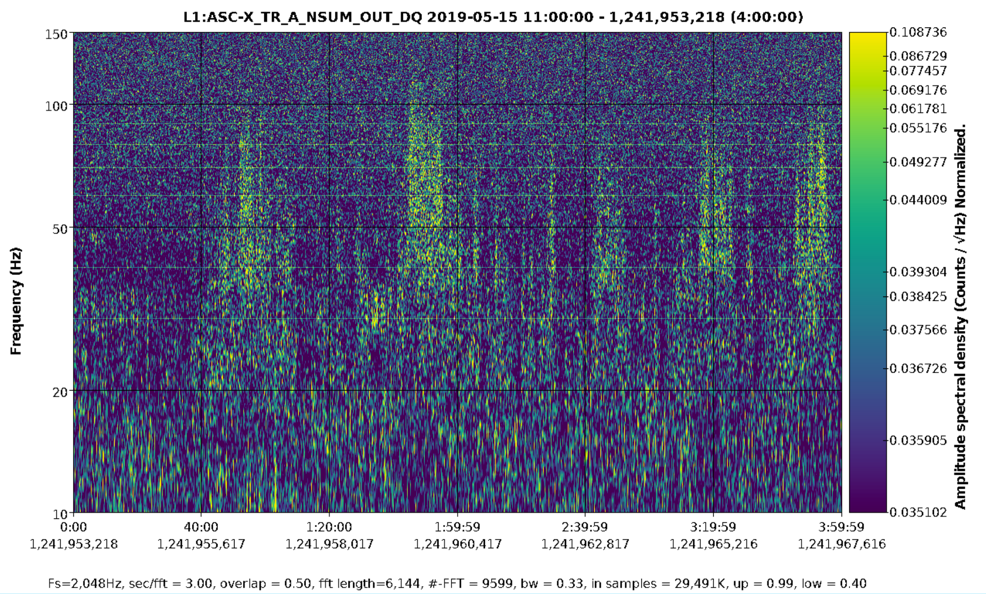 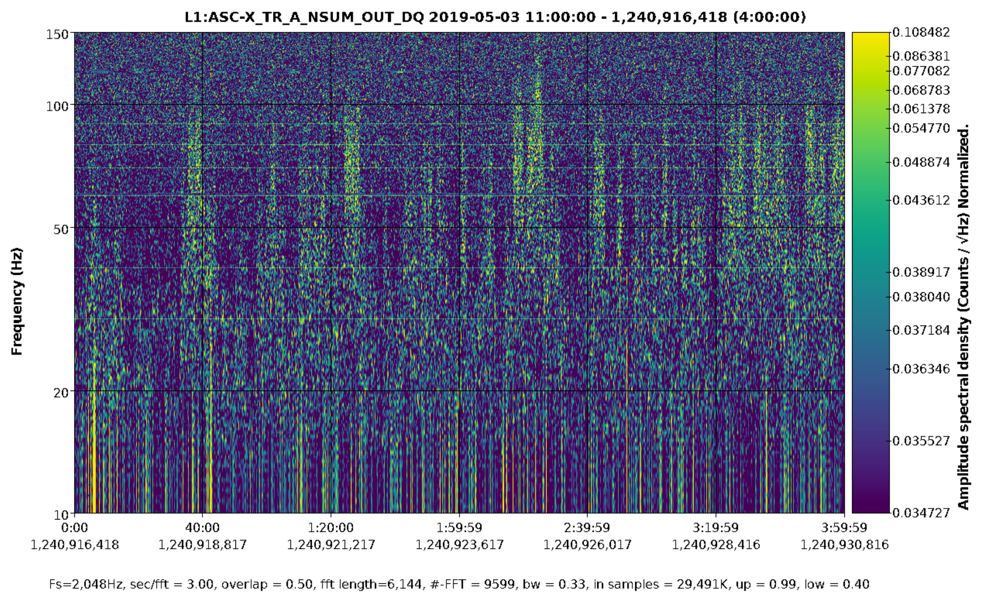 TMX noise: L1 X_TR_A_NSUM
signal from transmission monitor  quad photodiode
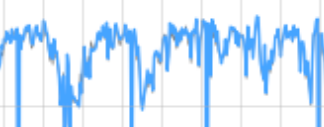 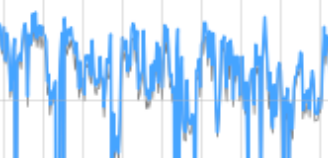 L1 range
36
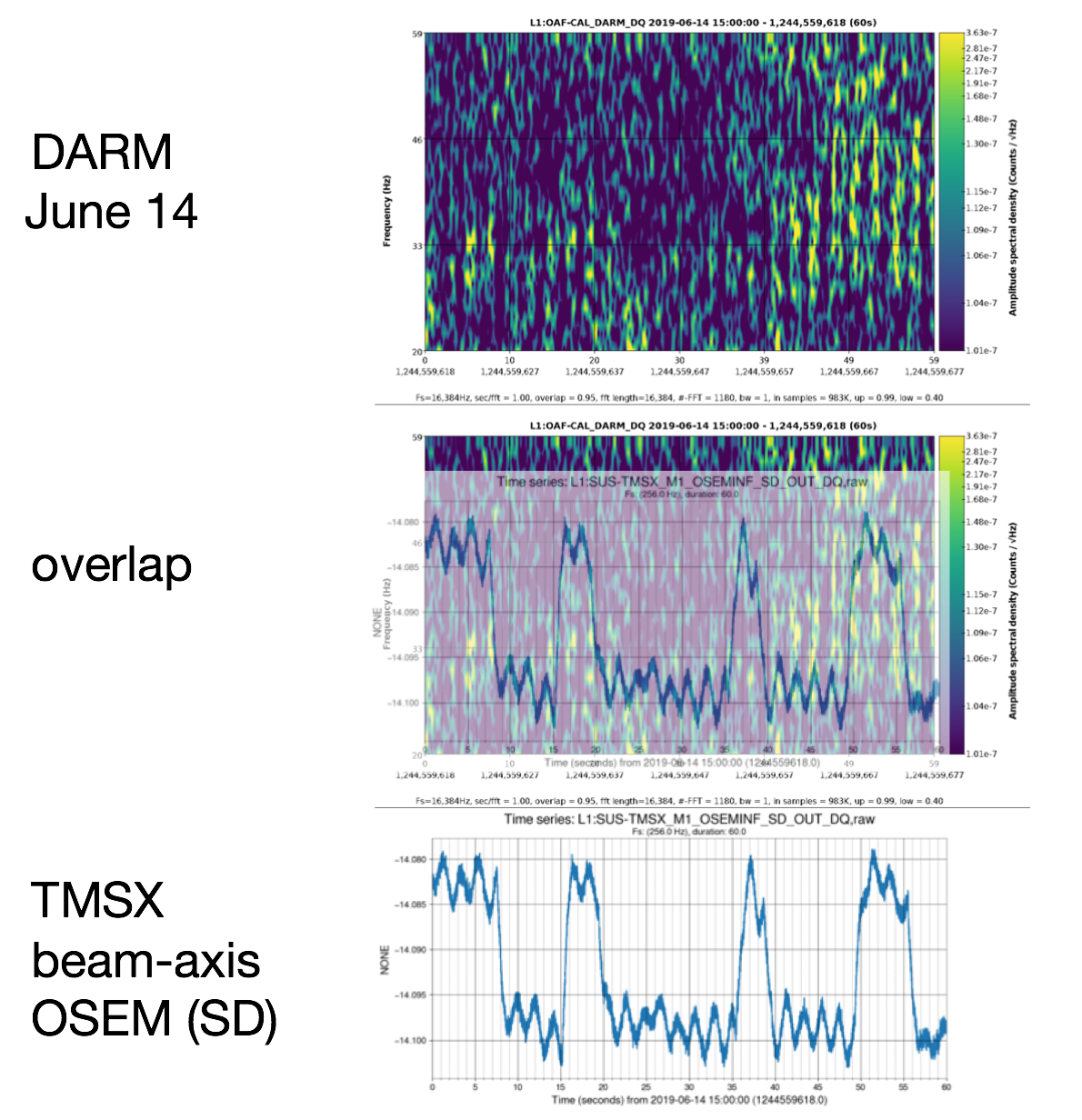 Noise in DARM modulated at TMSX suspension frequencies
DARM
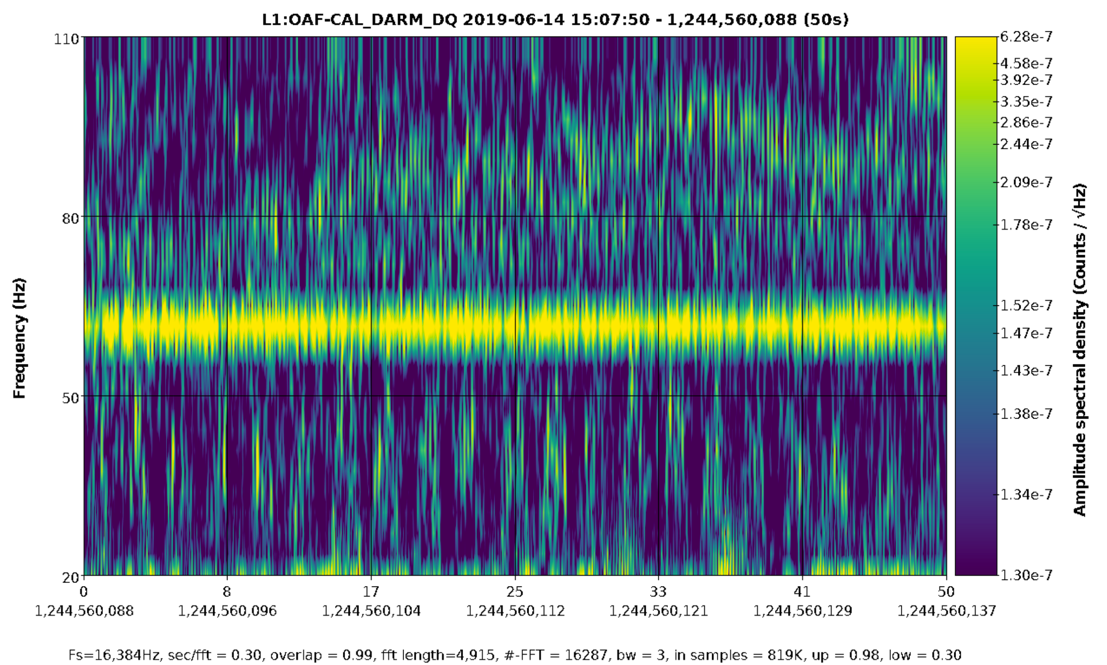 3.8 Hz
0.48 Hz
overlap
0.48 Hz
Angular motion of the TMSX could produce high frequencies in DARM if the scattered light only couples back into the arm cavity over a couple of percent of the angular range (i.e. intensity noise from varying mode matching).
TMSX beam-axis OSEM (SD)
Test Mass
37
Anamaria Effler
Transmission monitor during lock
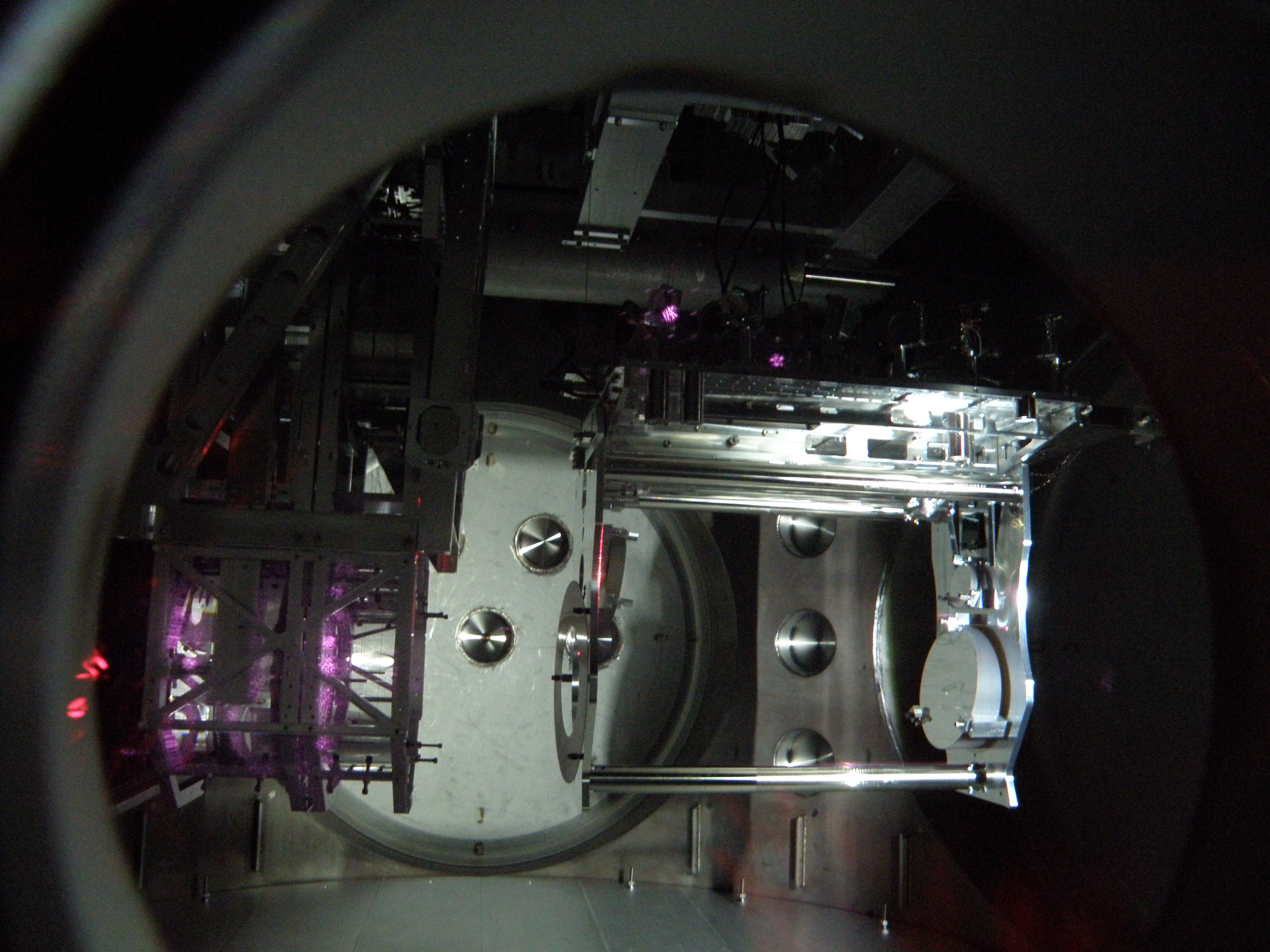 Transmission monitor
Test Mass
38
Anamaria Effler
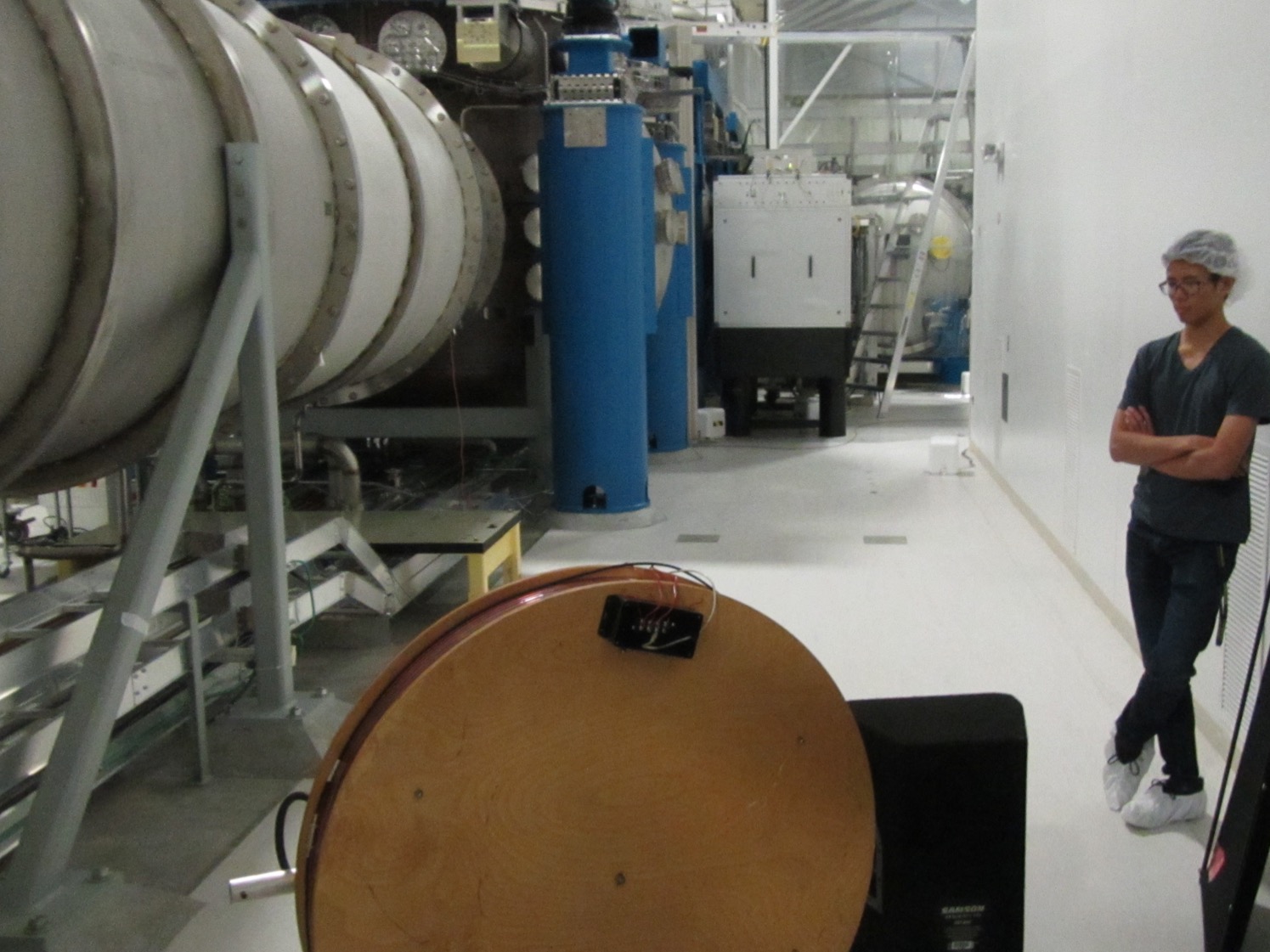 TMS shroud
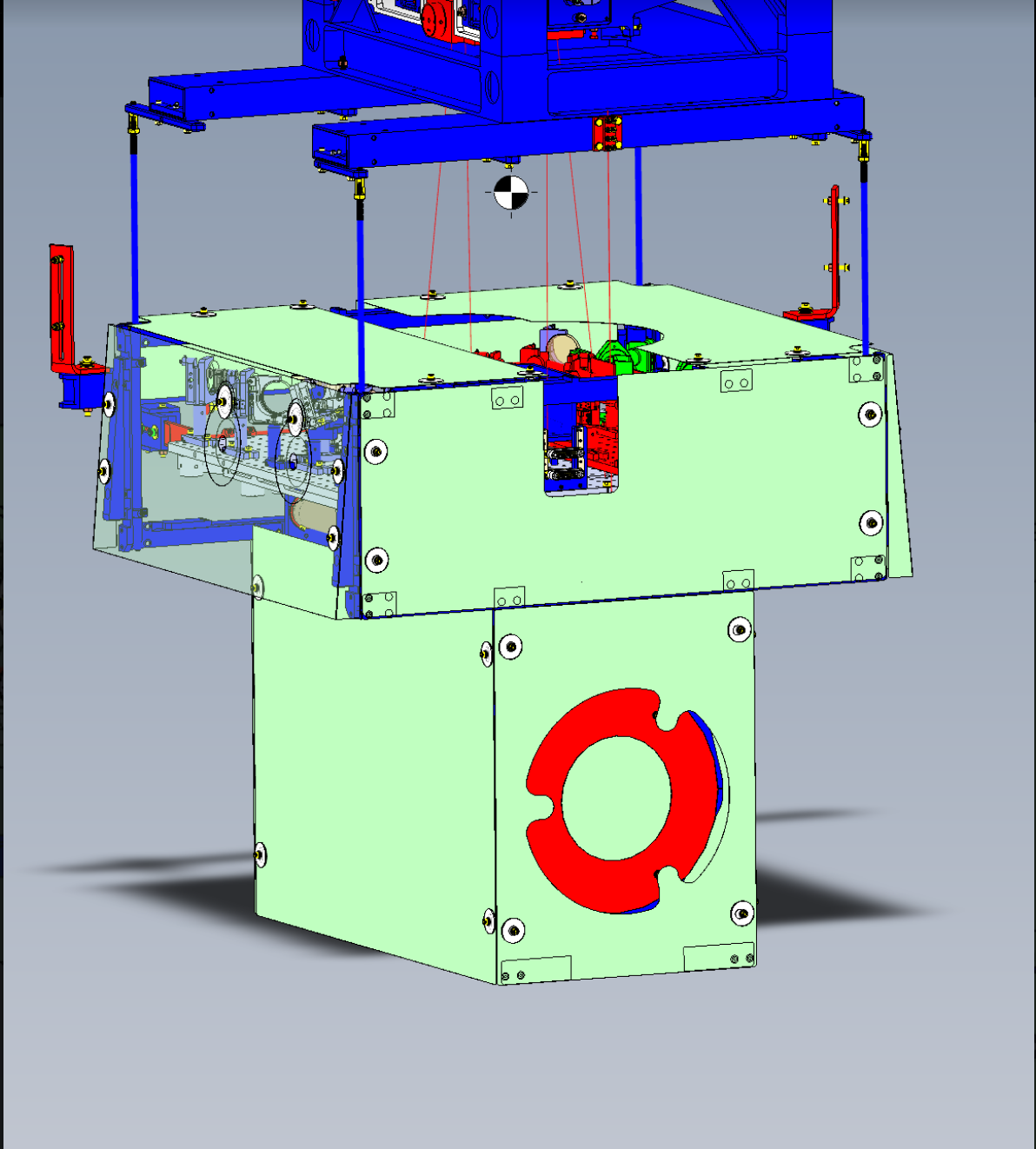 Alena Ananyeva, Eduardo Sanchez and the SLiC group
39
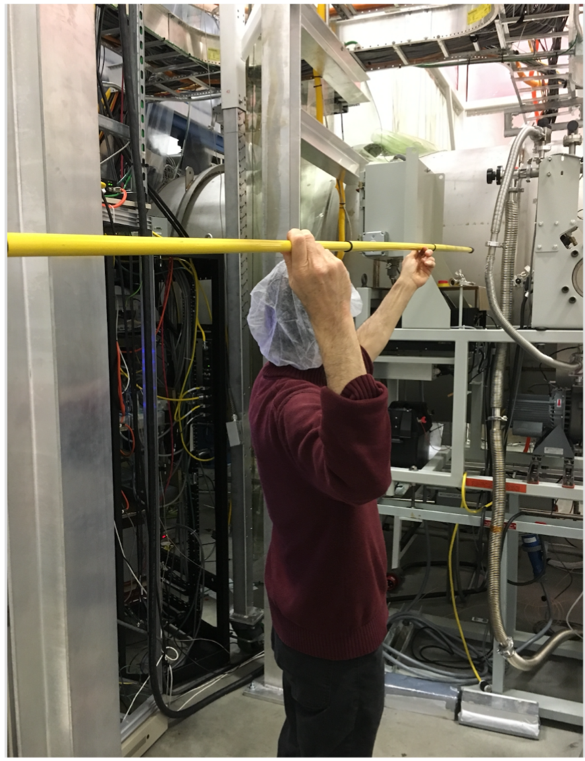 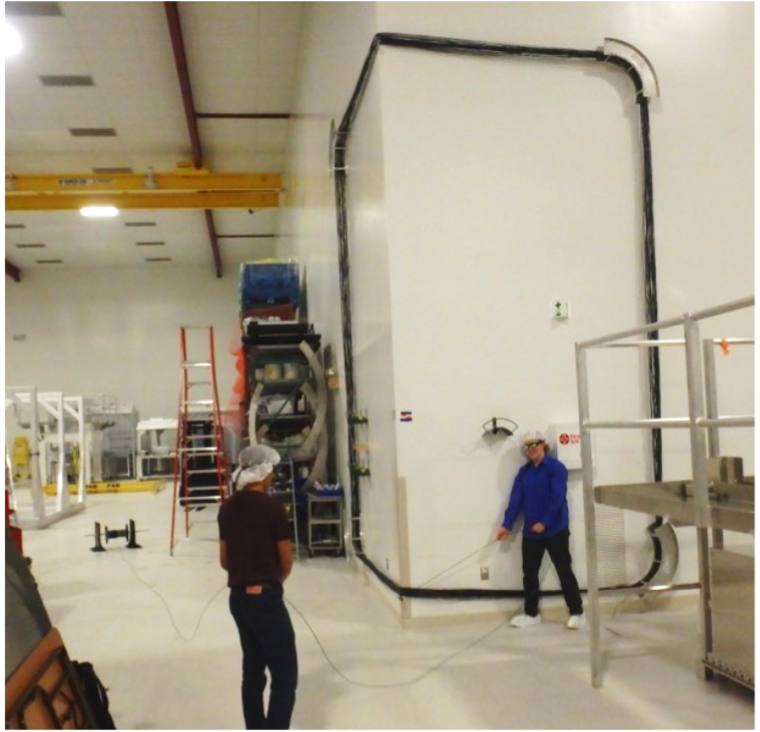 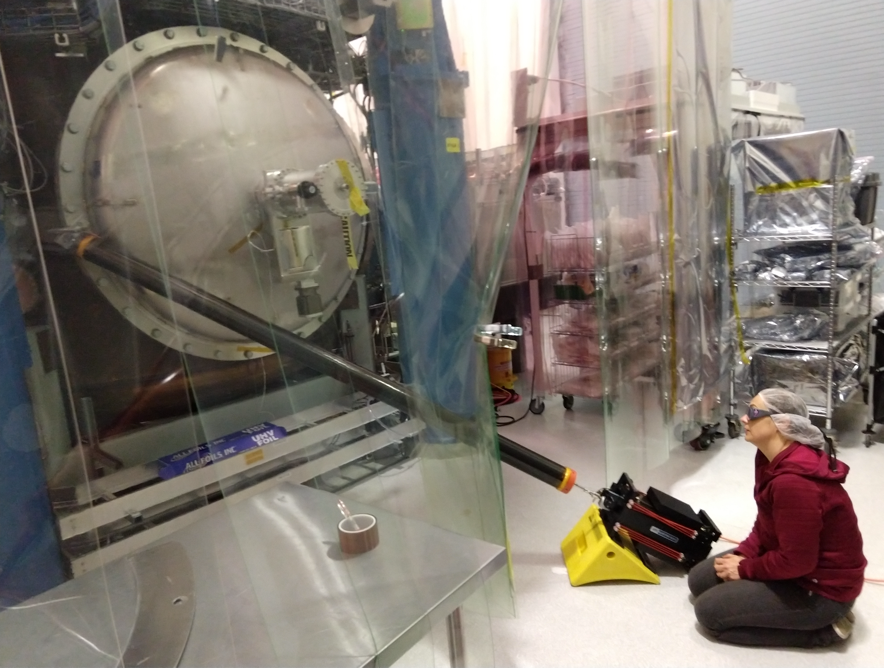 a
Results from the pre-run PEM injection program
Vibration 
RF
Site activities
Magnetic
Big coils and magnetic monitoring program
Tests of coupling factors for thunder coupling etc.
Two new techniques for localizing vacuum enclosure coupling sites
Impulse propagation delay, amplitude, & frequency structure
Beating injections with location-dependent phase of envelope
Worst coupling sites and mitigation plans
TMSX, LLO
EY, LLO
HAM5,6 LHO, LLO
48 Hz LHO
IO Jitter, LHO, LLO
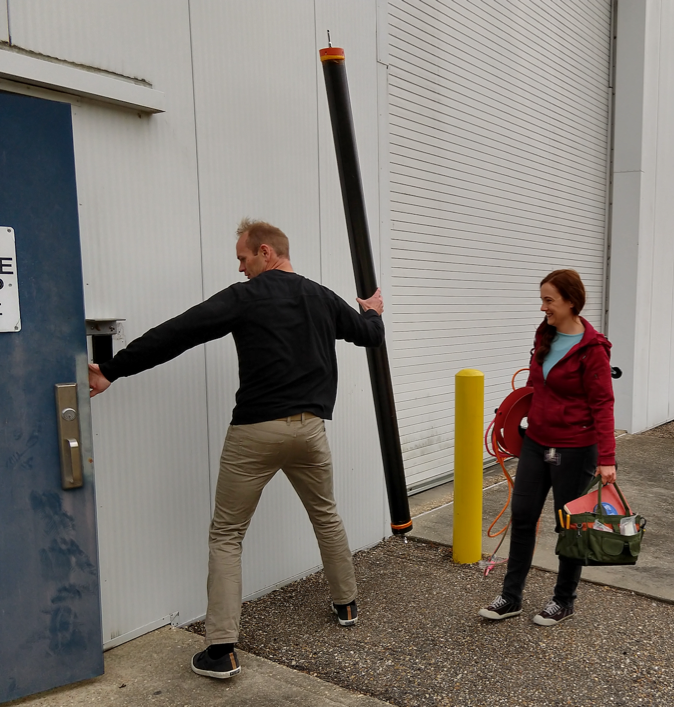 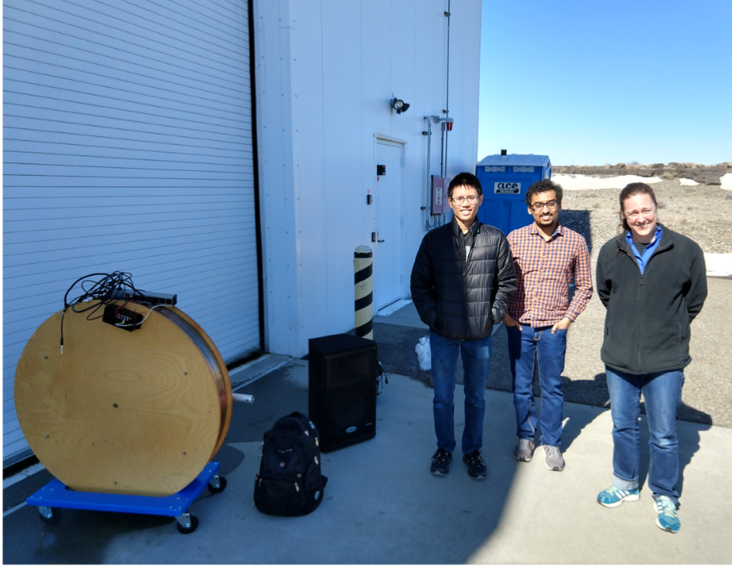 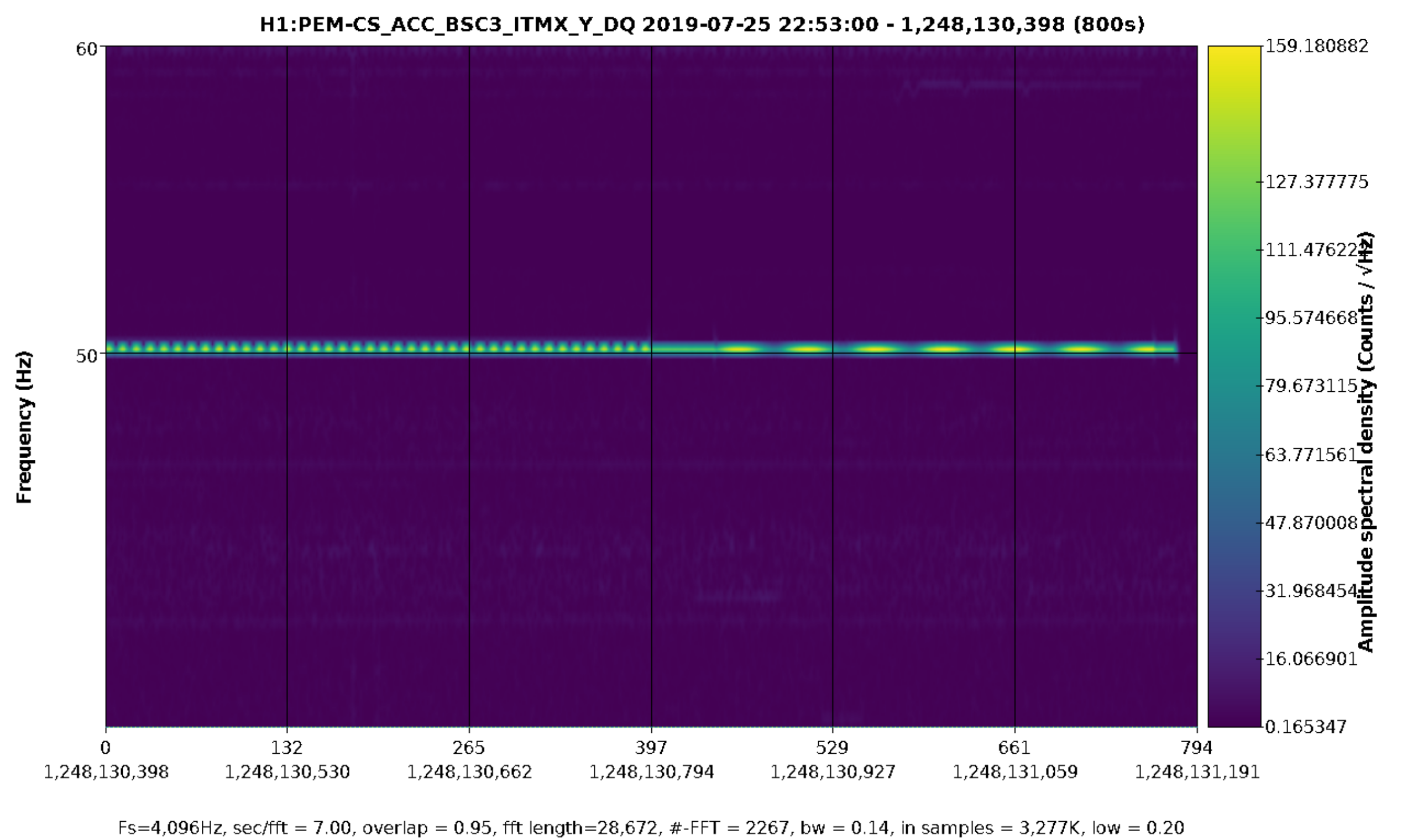 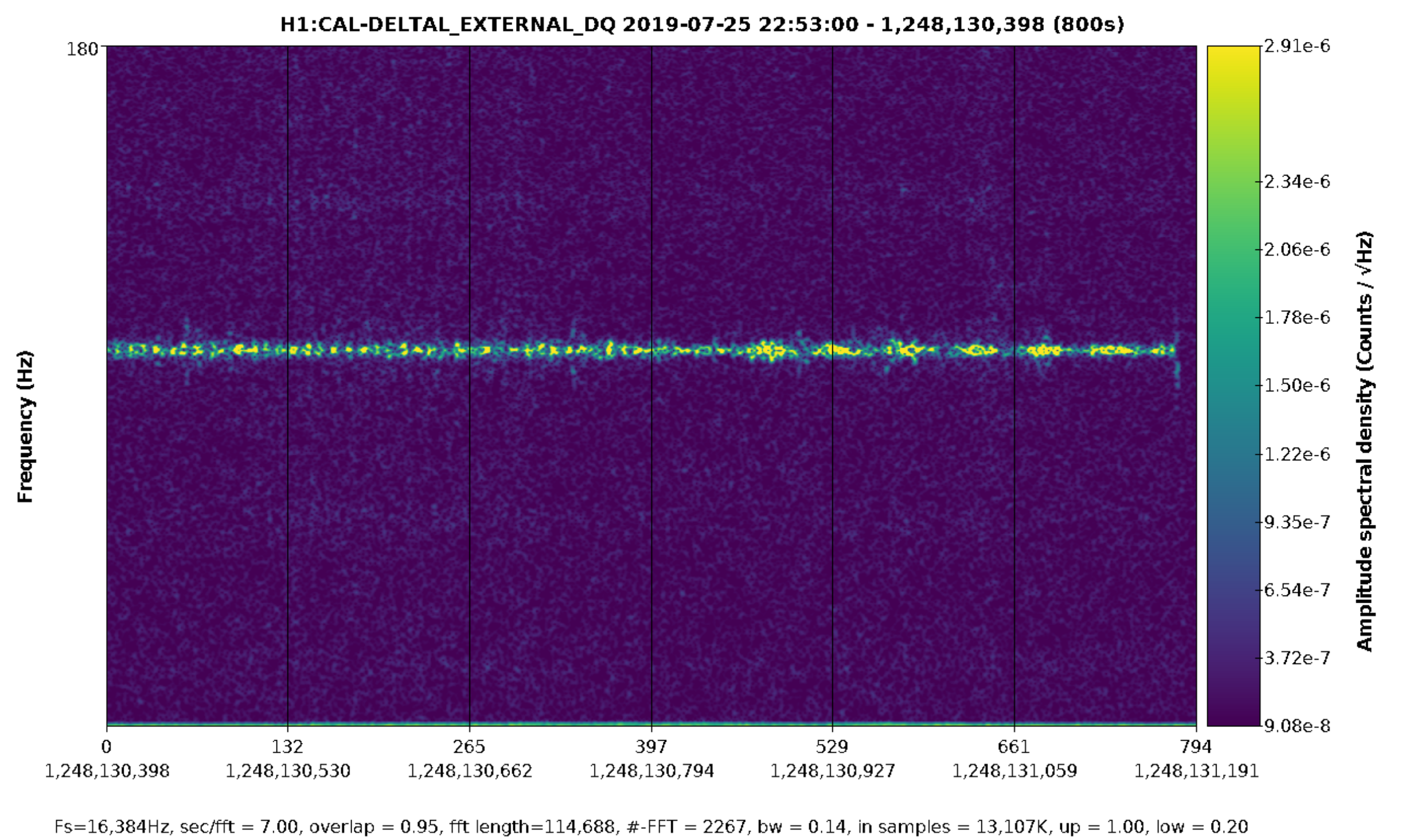 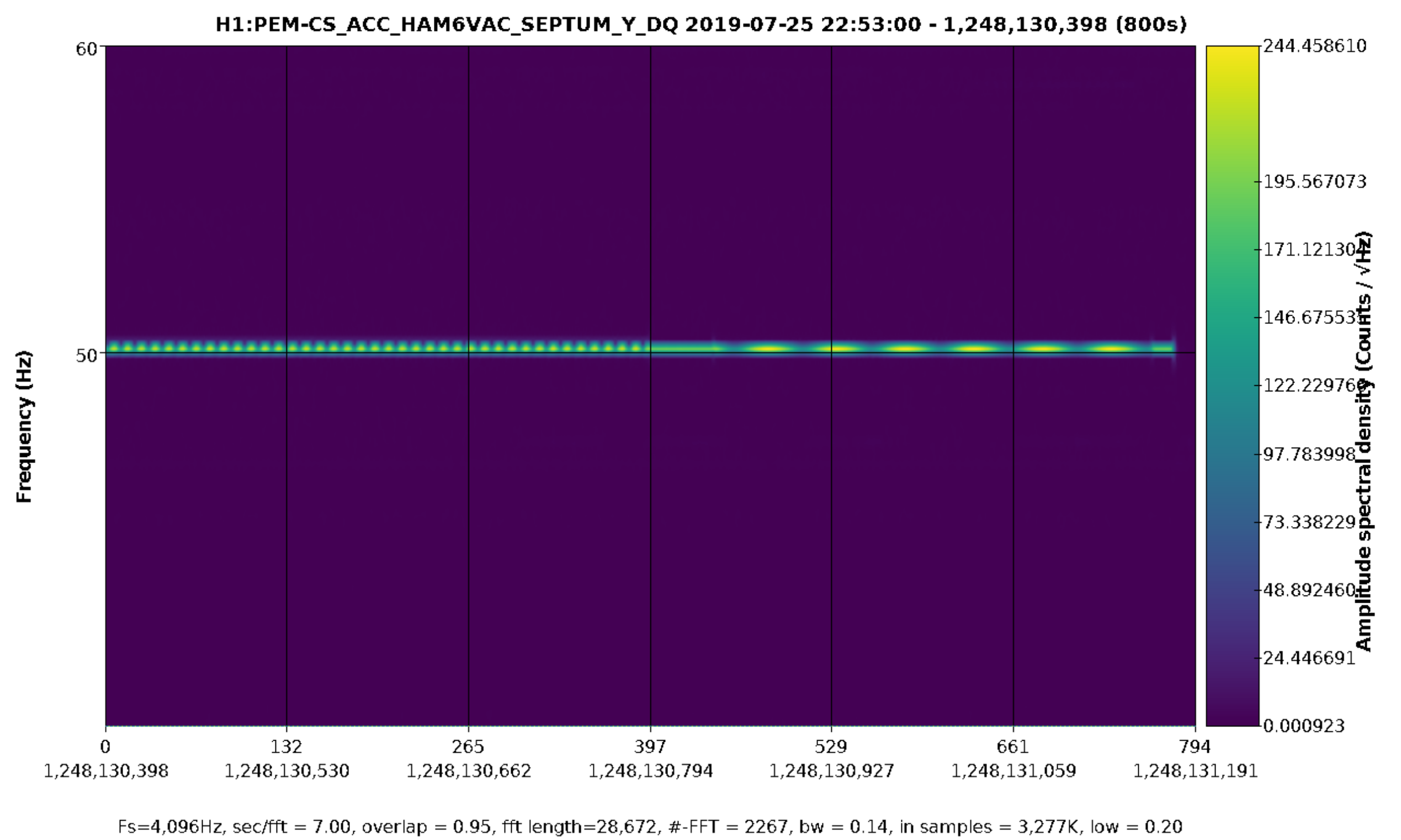 40
Impulse injections suggest EY coupling site is in manifold near P-cal periscope
Figure 1b. LLO EY: accelerometer signals are most consistent with coupling site in manifold
Soft hammer strike on -Y reduction flange, 70-200 Hz band
Soft hammer strike on end cap, 70-200 Hz band
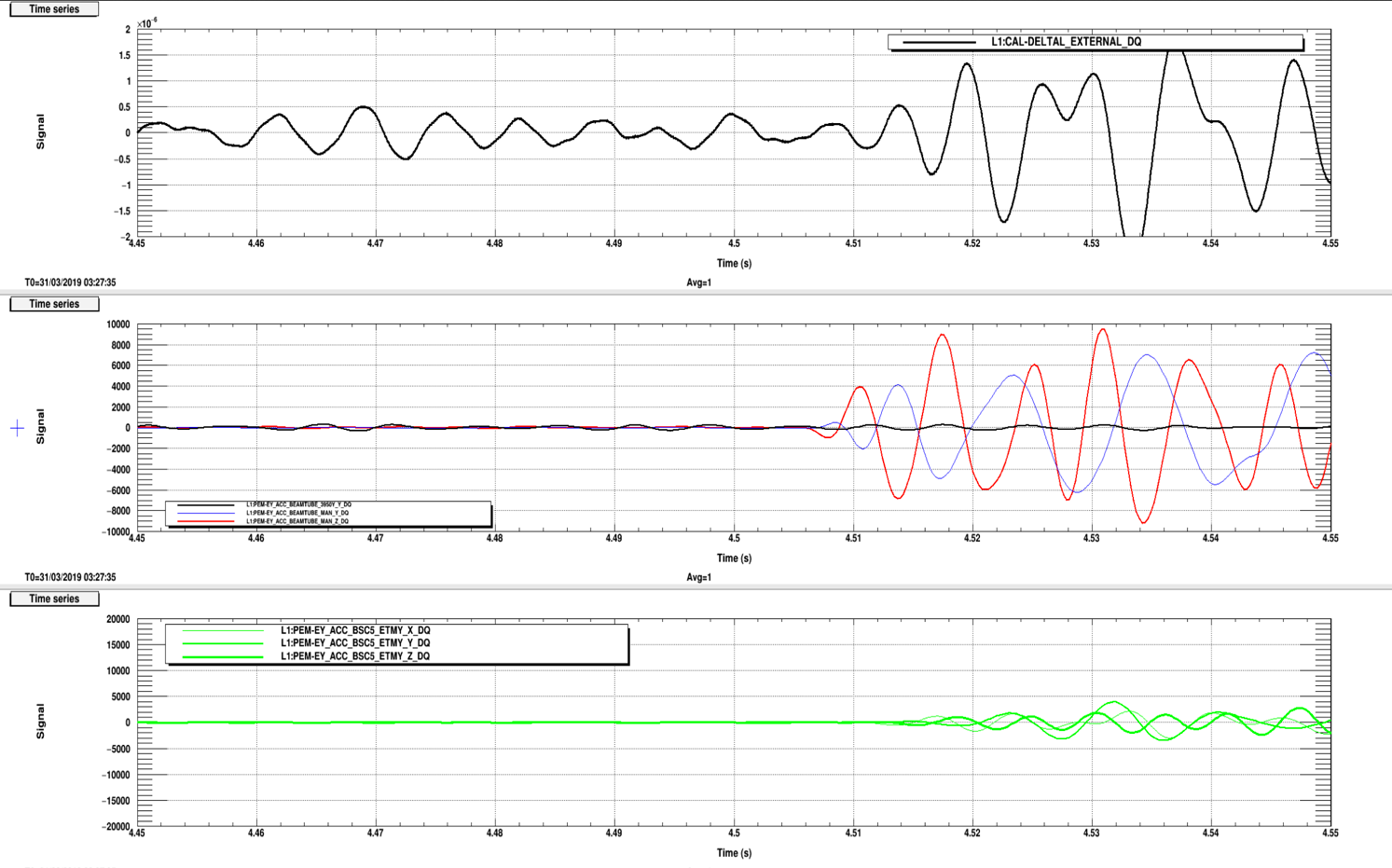 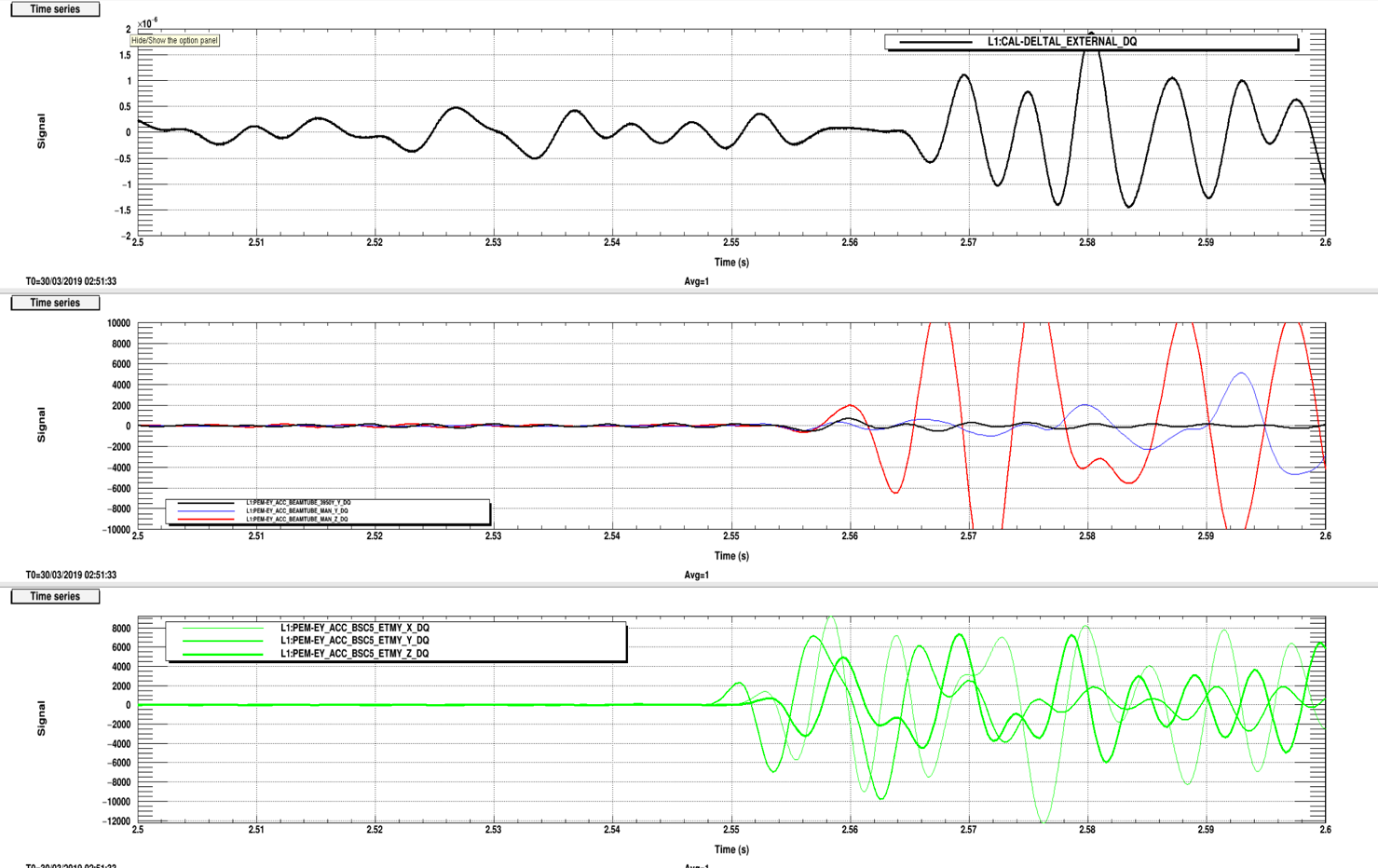 DARM
1
1
1
Red and Blue: manifold accelerometers
2
2
2
2
BSC 5 accelerometers
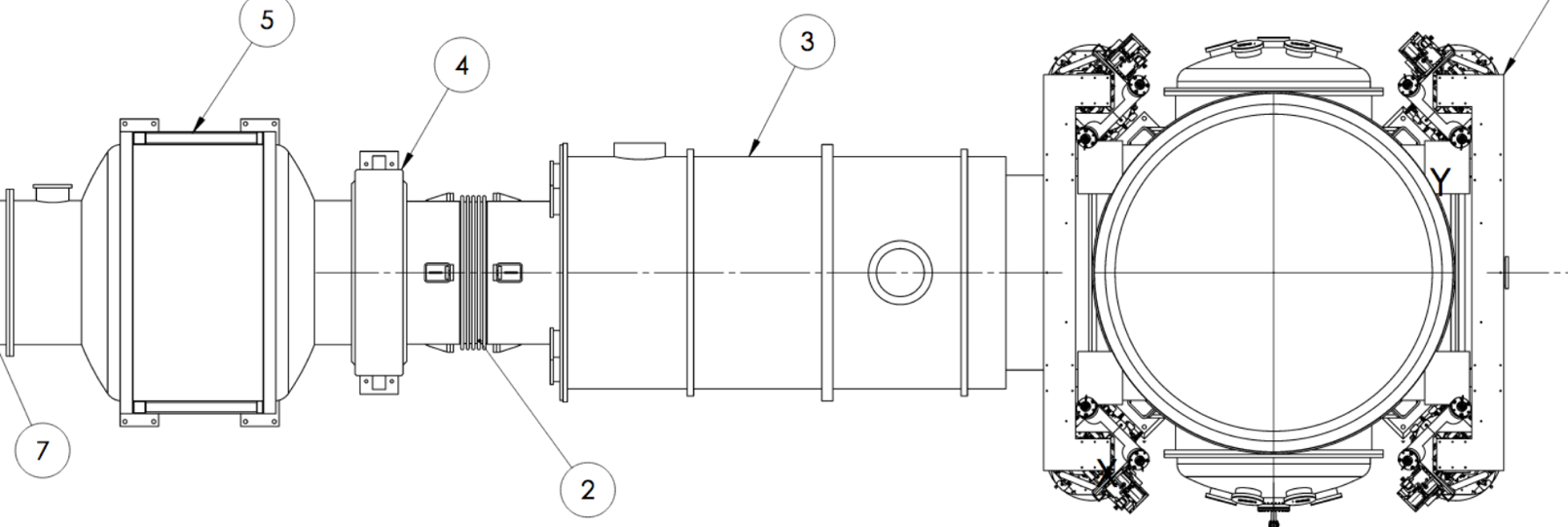 DARM time and amplitude are consistent with red and blue manifold accelerometers: DARM crosses 1 about the same time red or blue cross 8000 for these and other impulses


Green BSC chamber accelerometers are not consistent in time or amplitude with DARM signal
1
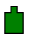 Impact
Impact
Manifold
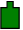 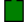 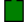 BSC5 –ETMY
2
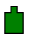 41
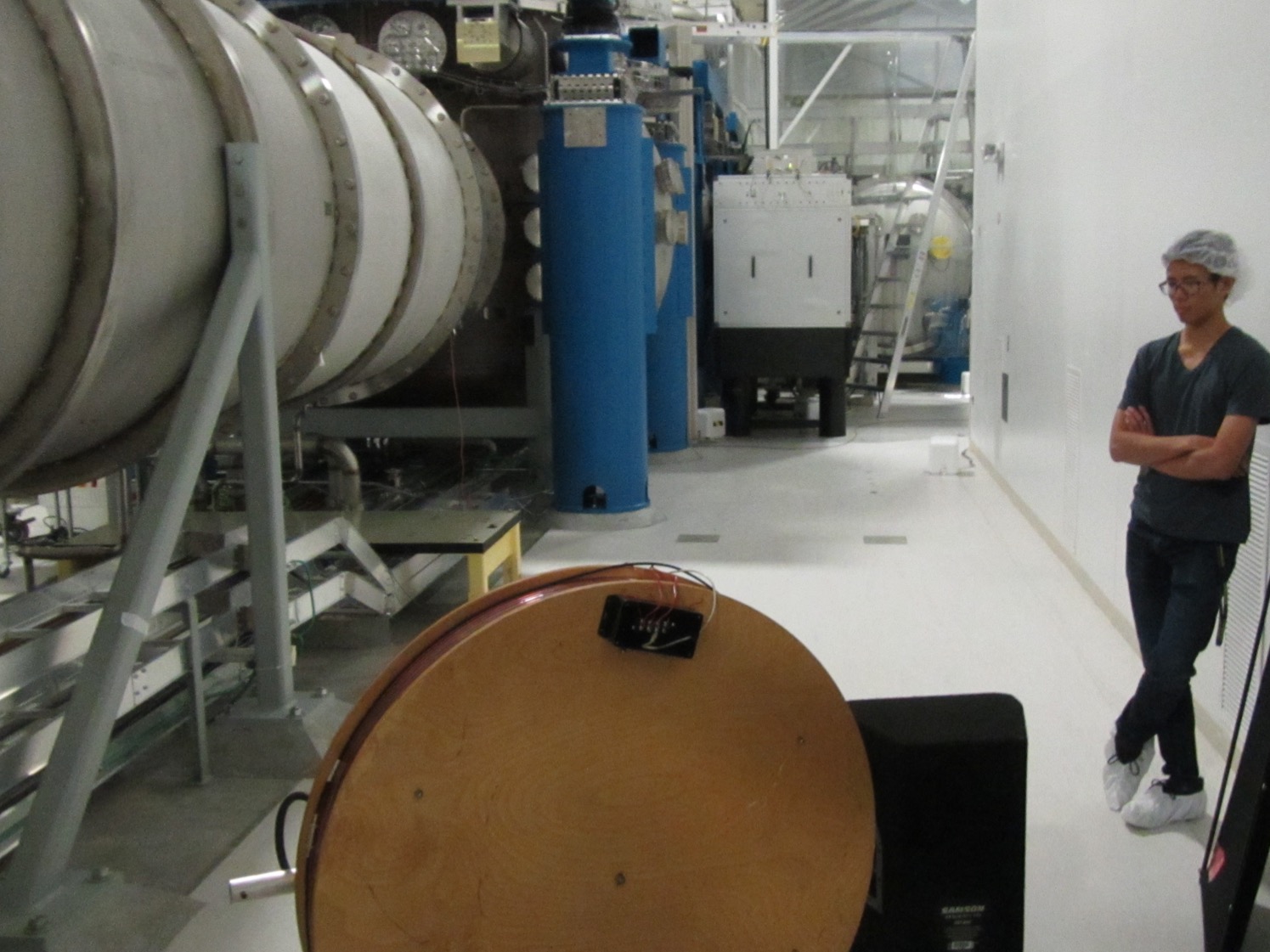 Plans: complete P-cal periscope baffling
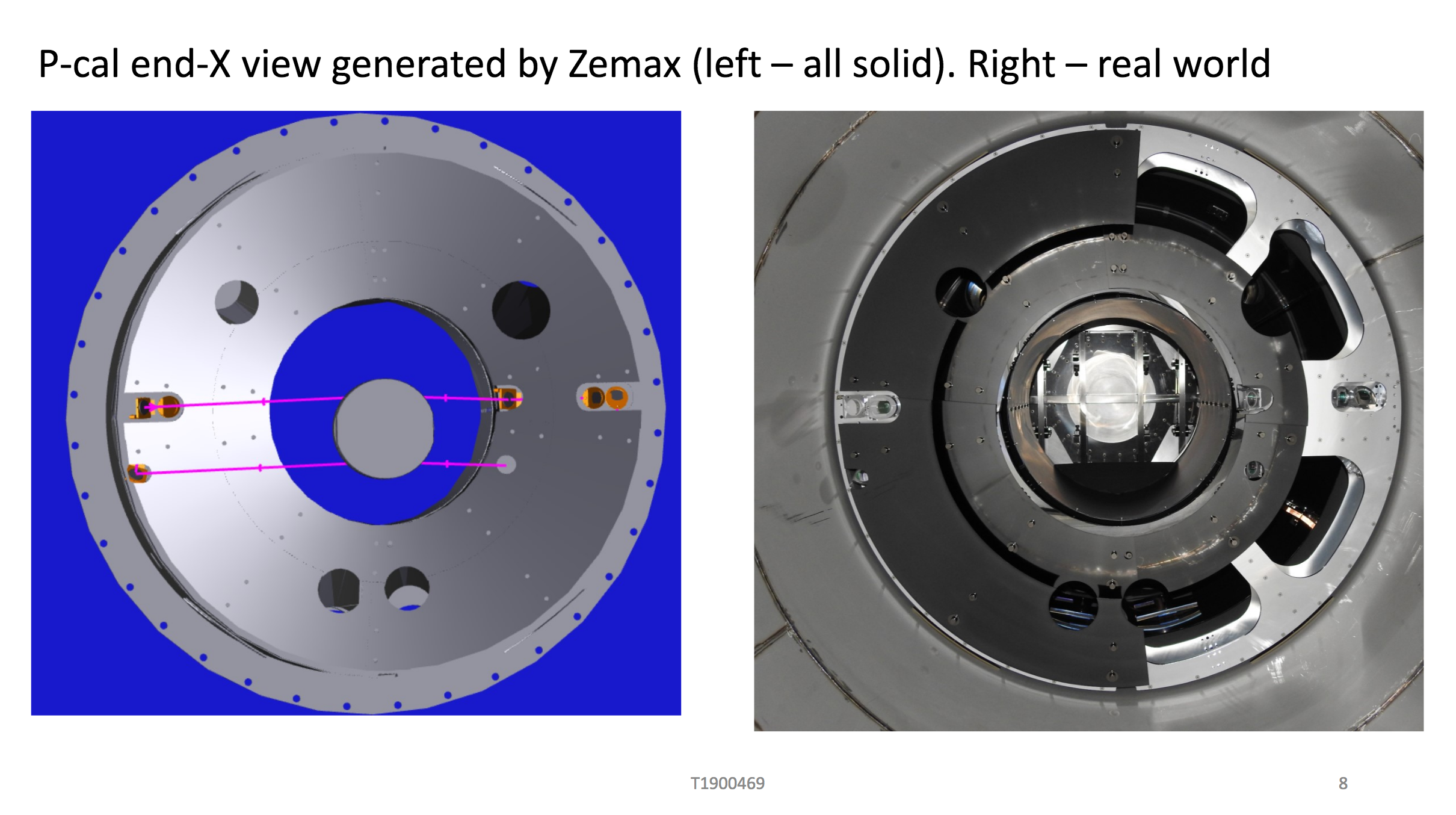 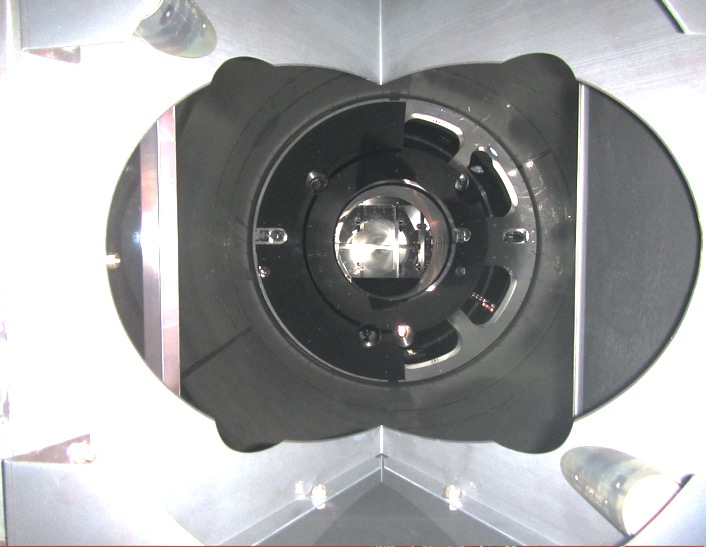 Alena Ananyeva, Eduardo Sanchez and the SLiC group
42
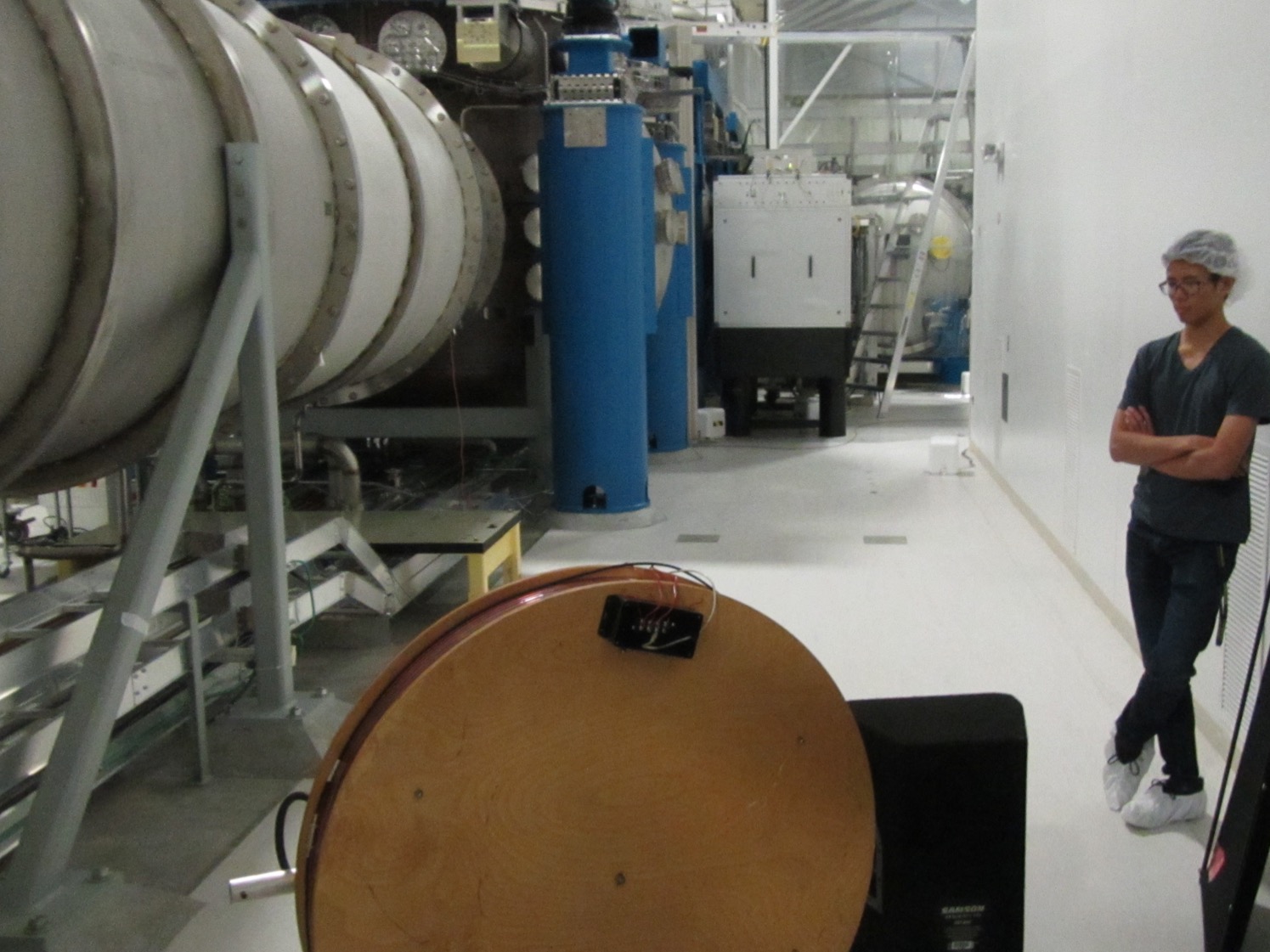 Nozzle baffles
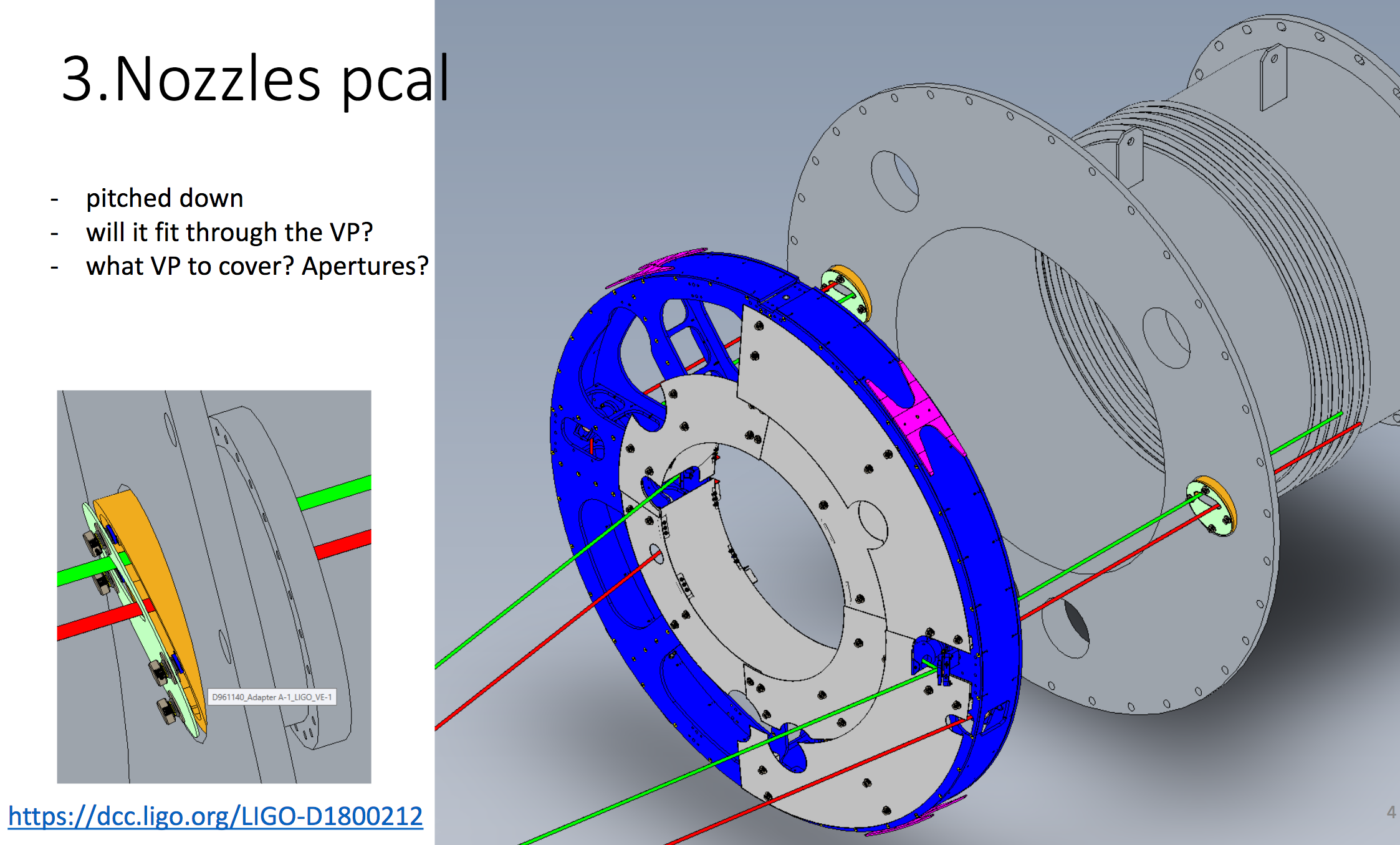 Alena Ananyeva, Eduardo Sanchez and the SLiC group
43
But reflections from LLO EY periscope are not unique
LLO EY (2 views)
LHO EY (2 views)
LHO EX (2 views)
Fairly bright retro reflections from back ring of periscope at LLO-EY (yellow arrows)
Similar glints can be seen at LHO EY
LHO EX has similar glints, without the coupling to DARM.
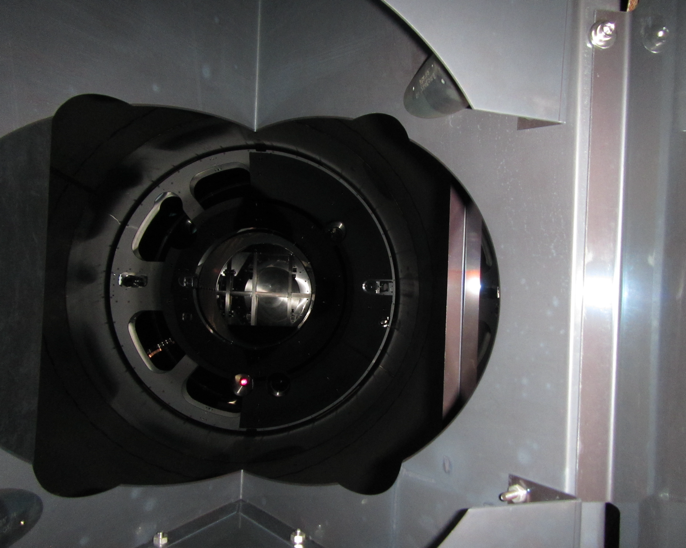 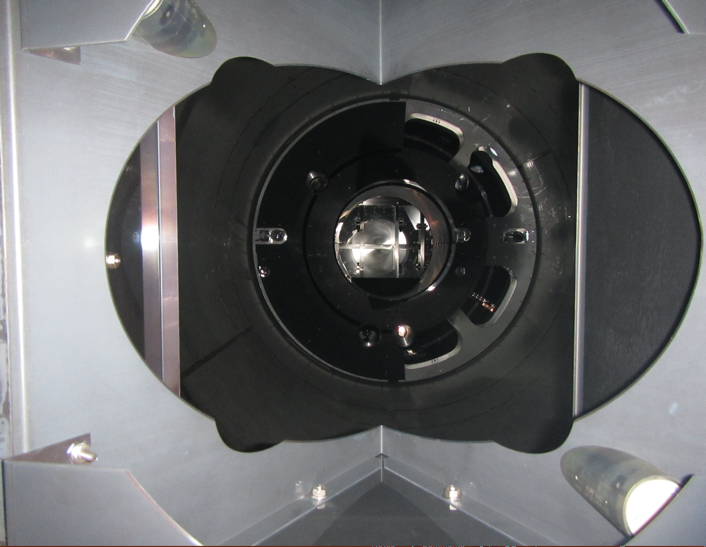 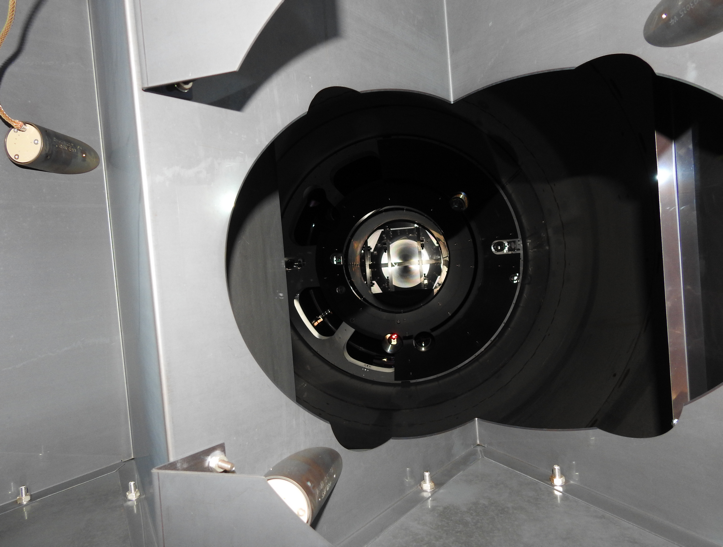 gate valve 
(gets pulled up))
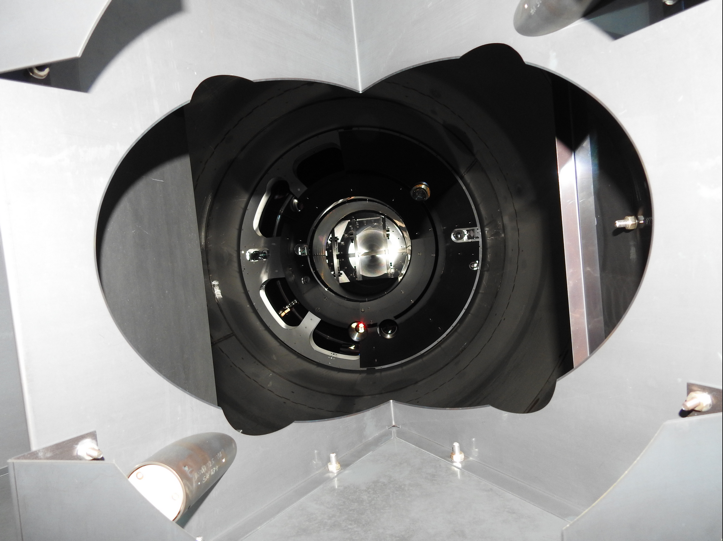 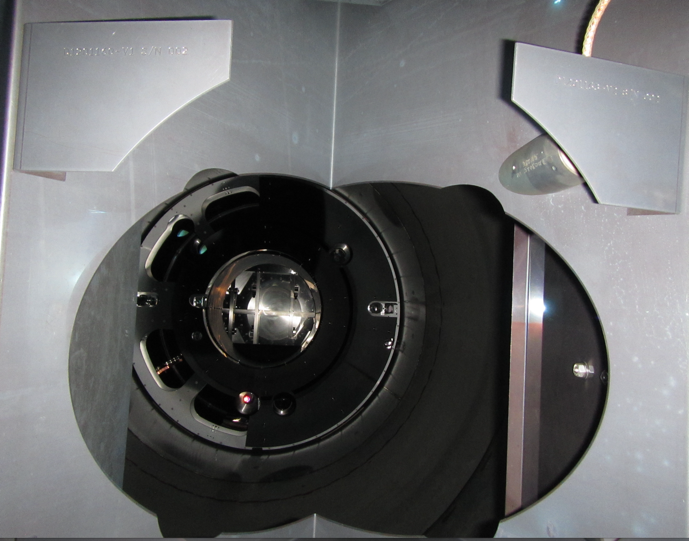 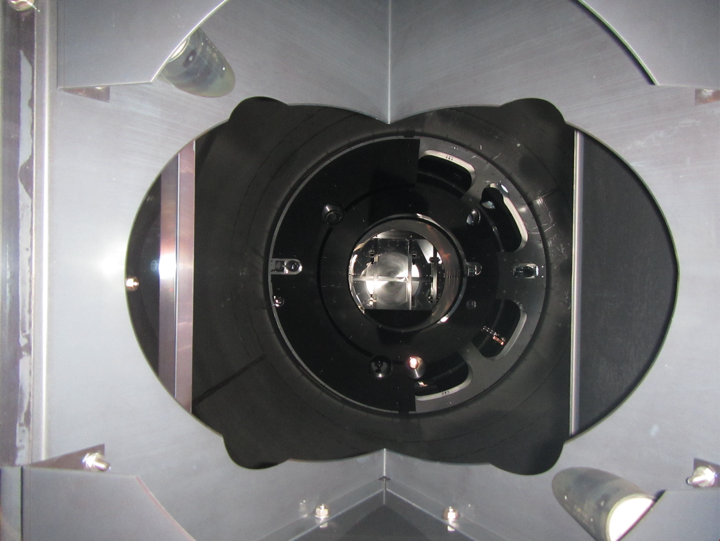 44
Angle P-cal beam windows so they won’t retro-reflect
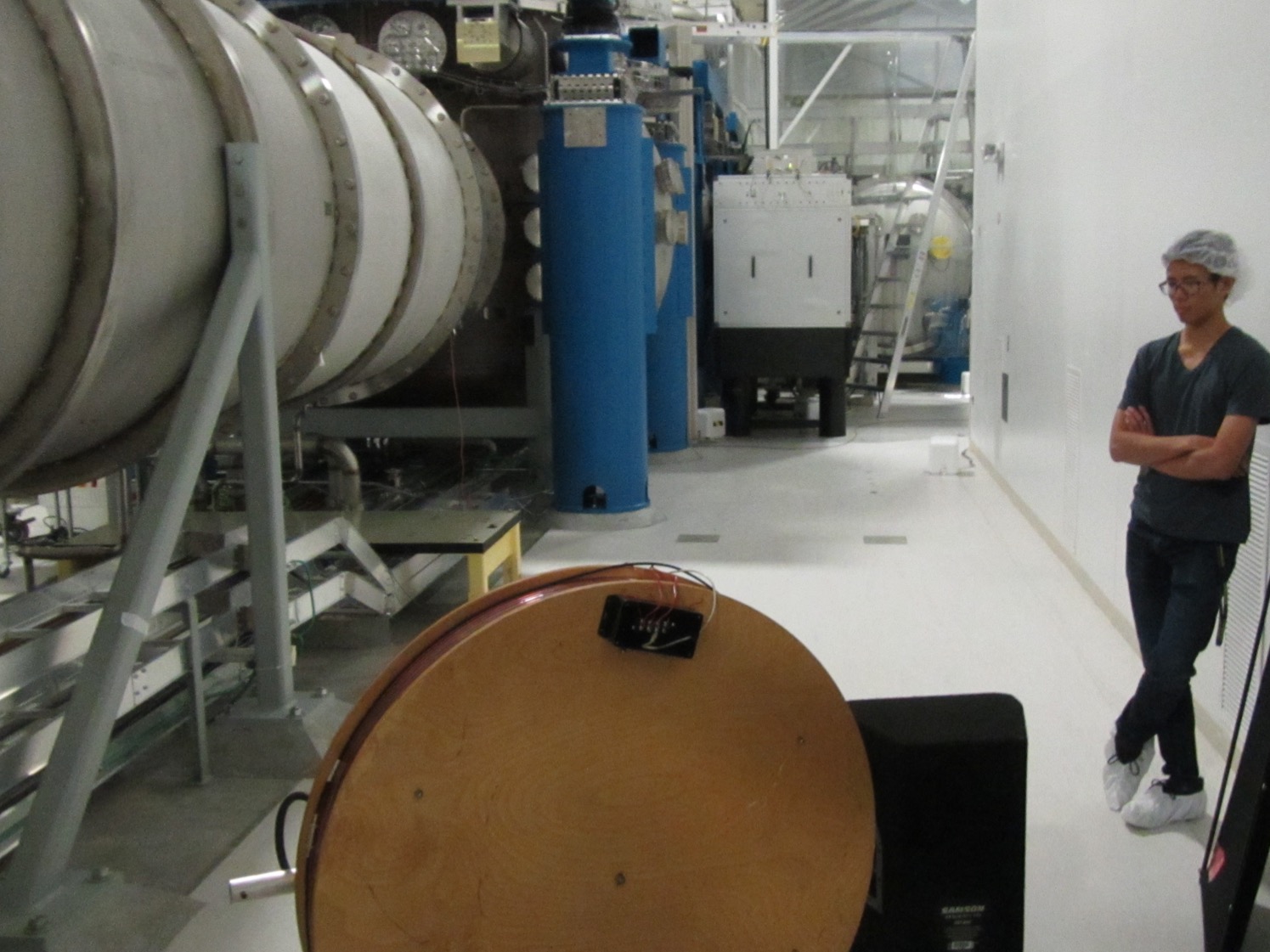 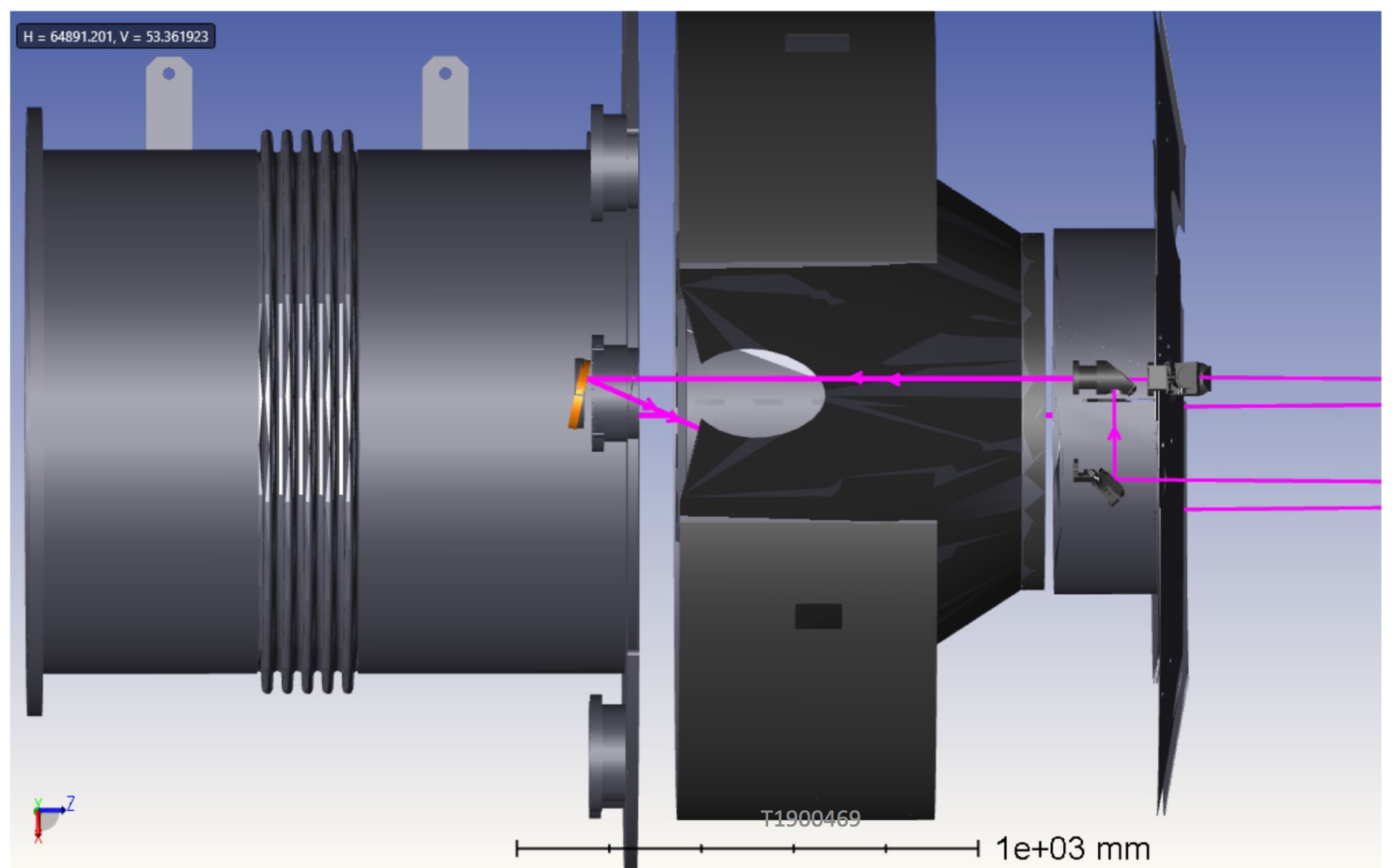 Alena Ananyeva, Eduardo Sanchez and the SLiC group
45
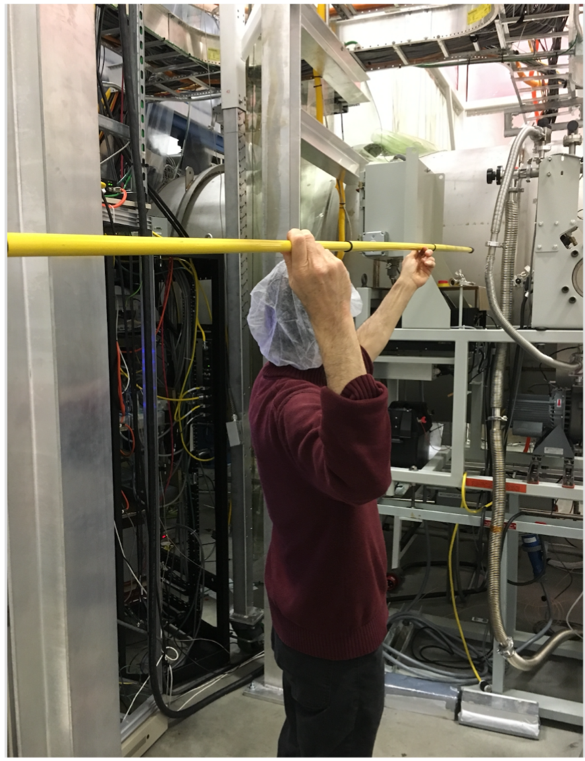 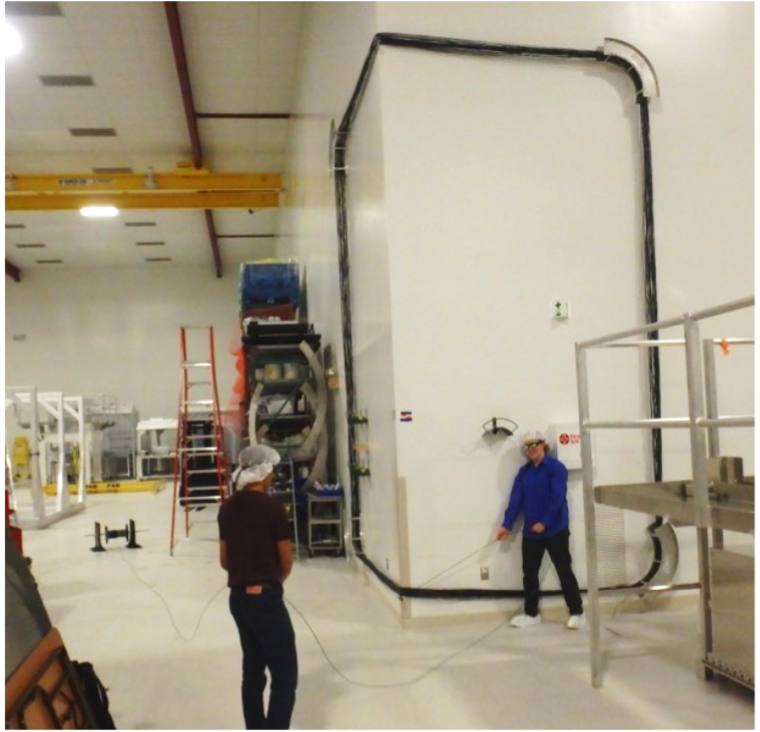 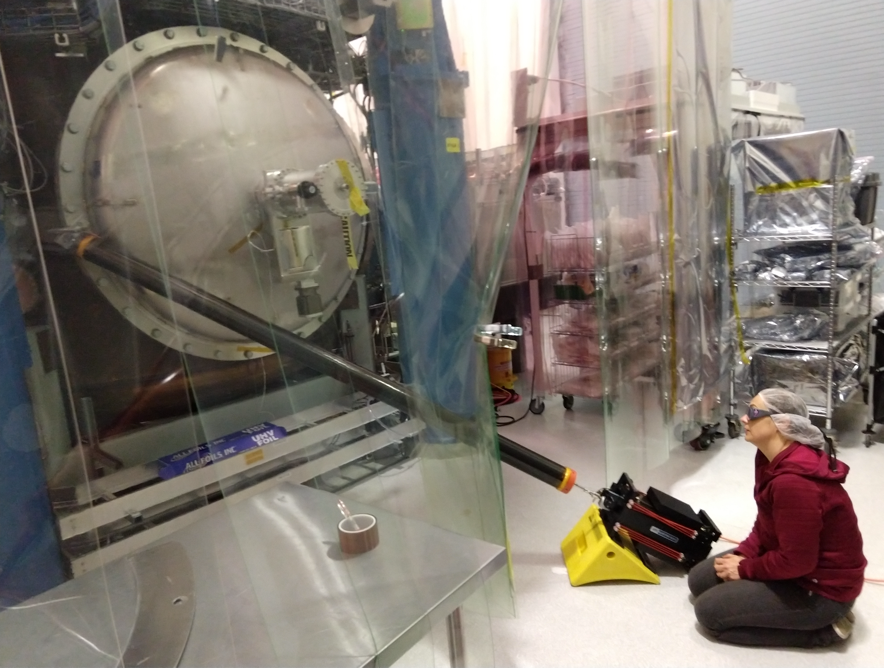 a
Results from the pre-run PEM injection program
Vibration 
RF
Site activities
Magnetic
Big coils and magnetic monitoring program
Tests of coupling factors for thunder coupling etc.
Two new techniques for localizing vacuum enclosure coupling sites
Impulse propagation delay, amplitude, & frequency structure
Beating injections with location-dependent phase of envelope
Worst coupling sites and mitigation plans
TMSX, LLO
EY, LLO
HAM5,6 LHO, LLO
48 Hz LHO
IO Jitter, LHO, LLO
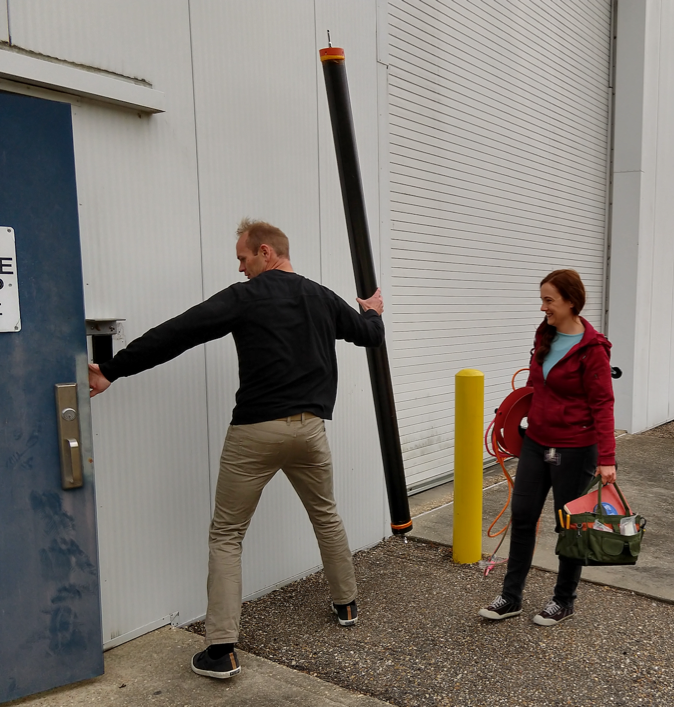 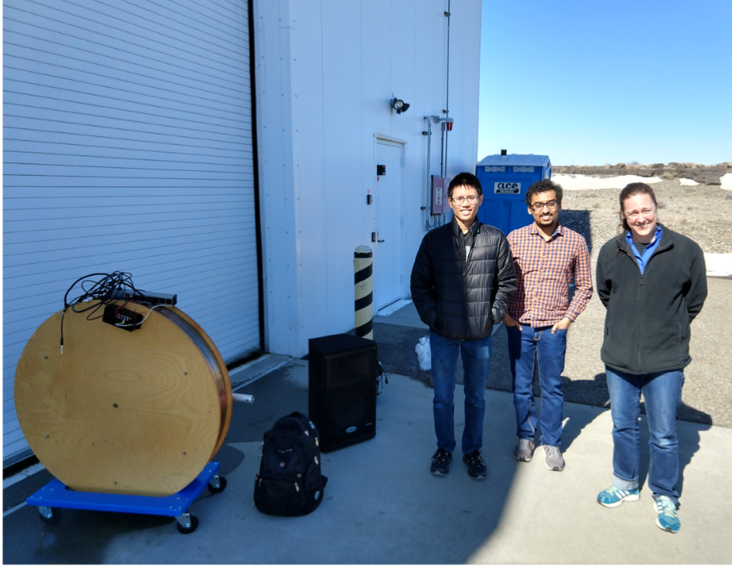 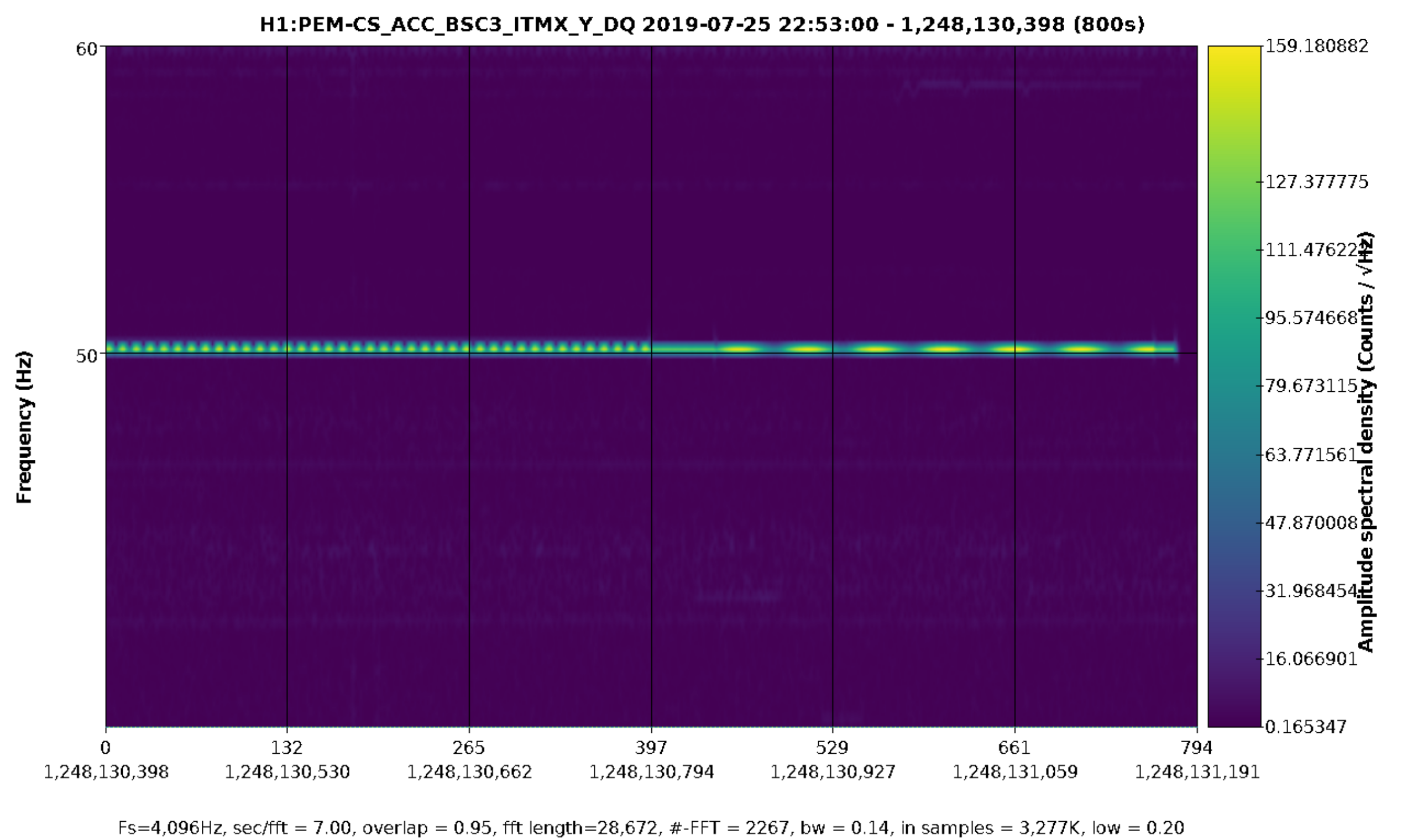 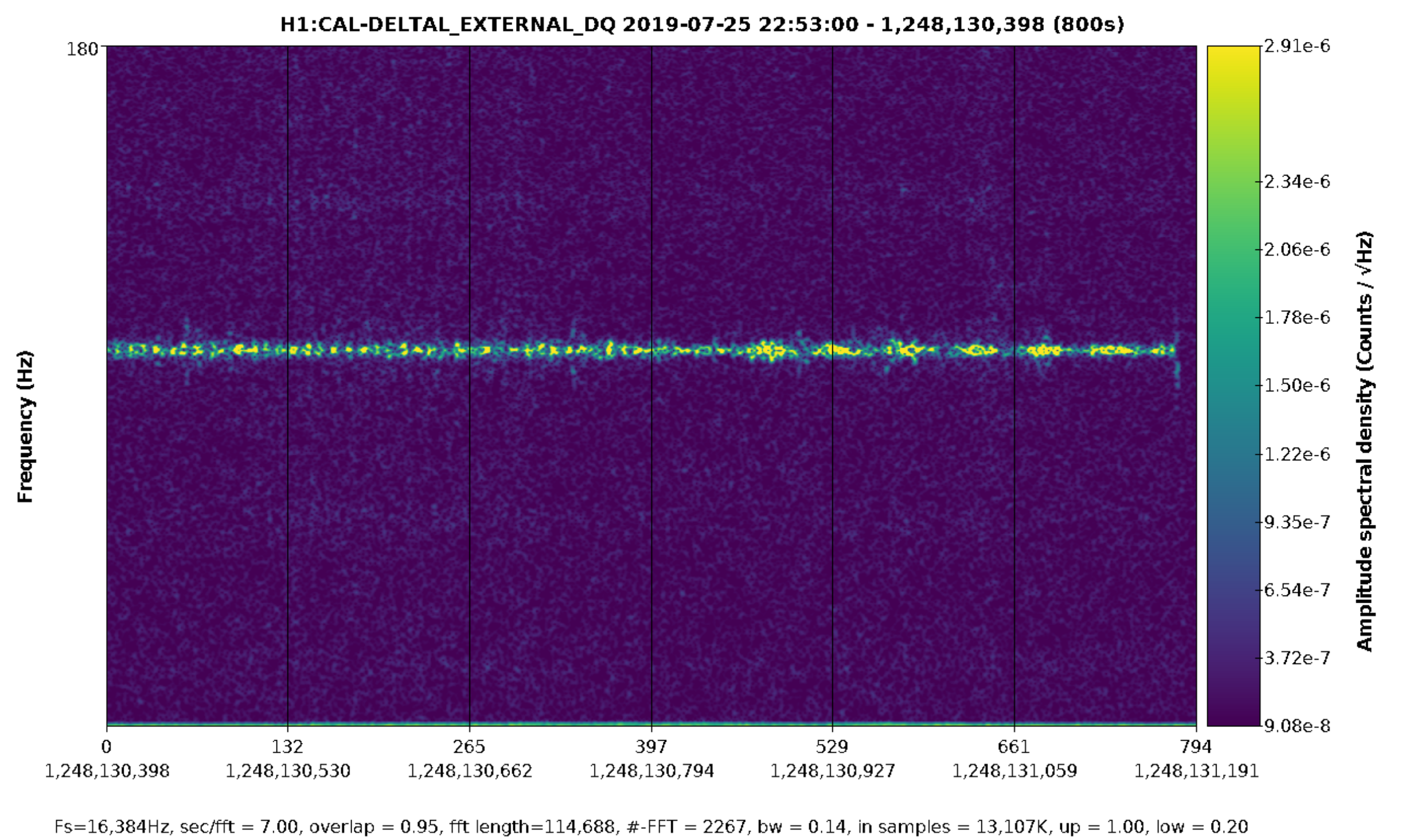 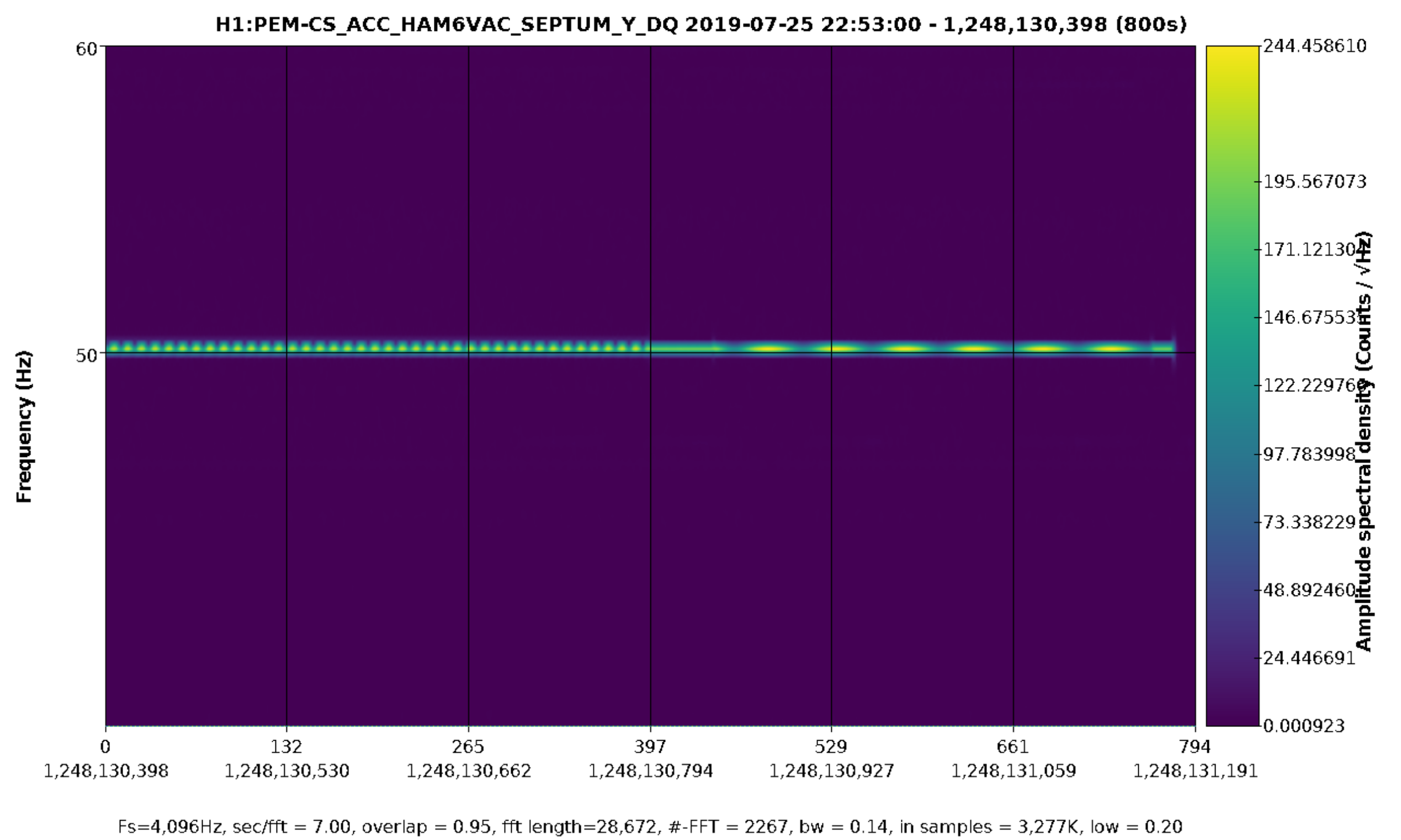 46
Figure 1a. L1 coupling time and amplitude consistent with septum or HAM5 walls, not HAM6 walls or ISI tables
Soft hammer strike on HAM6 end cap, 70 – 200 Hz band
Soft hammer strike on SRTube by HAM5, 70-200 Hz band
Impulse injections suggest coupling at LLO & LHO HAM5/6 septum
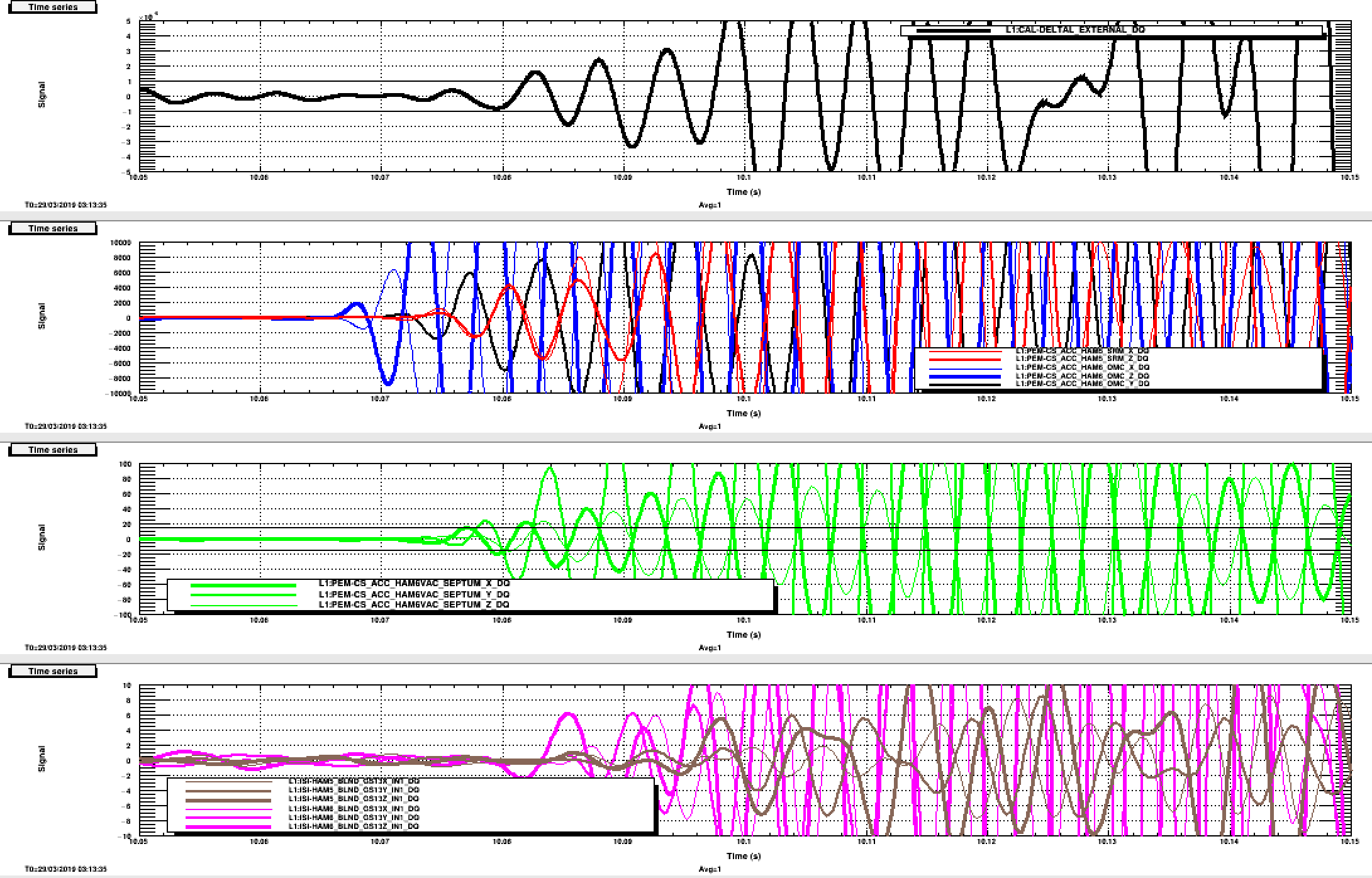 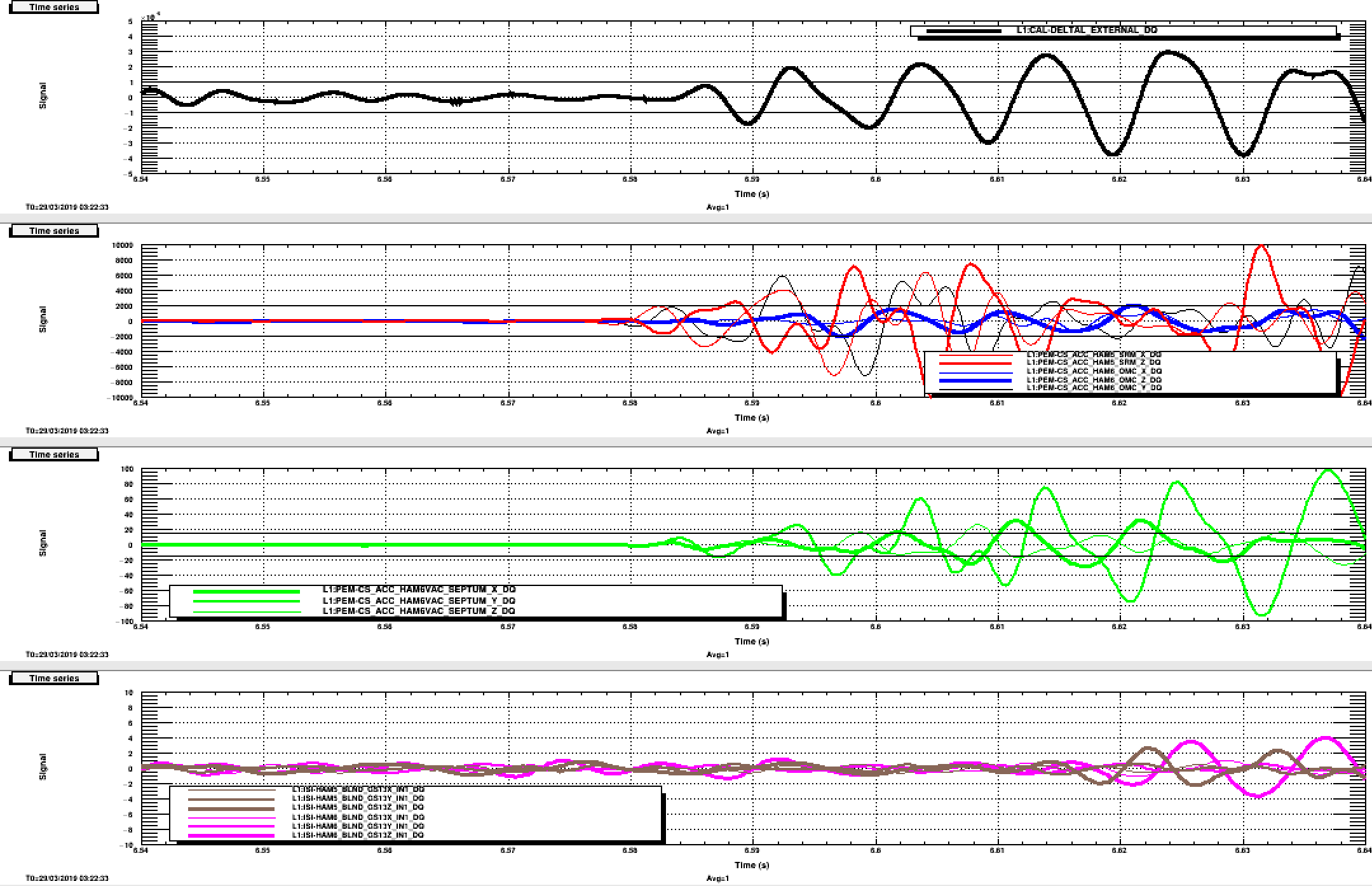 DARM
1
1
HAM5 (Red)
HAM6 (Blue) accelerometers
2
2
Septum accelerometers
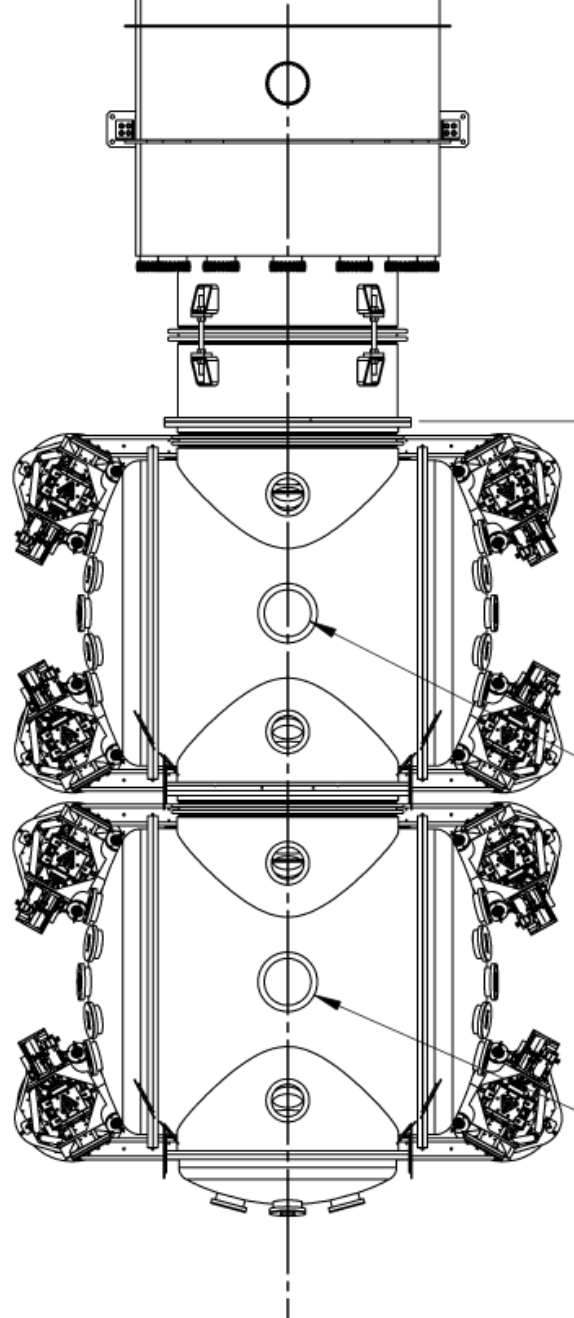 3
ISI GS13s
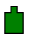 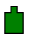 Blue HAM 6 accelerometers are not consistent in amplitude or  time with effect in DARM, while HAM5 and septum accelerometers are.

For example, DARM (top trace) crosses 1 about the same time as The green septum accelerometers cross 15 for these and other impulses. 

Late arrival of signal on ISI GS13s indicates that the effect in DARM is associated with the vacuum enclosure, not motion of table.
1
Septum
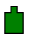 HAM6
HAM5
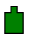 2
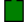 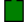 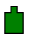 Bellows
3
47
Impulse injection resonance structure suggest coupling at LHO HAM5/6 septum
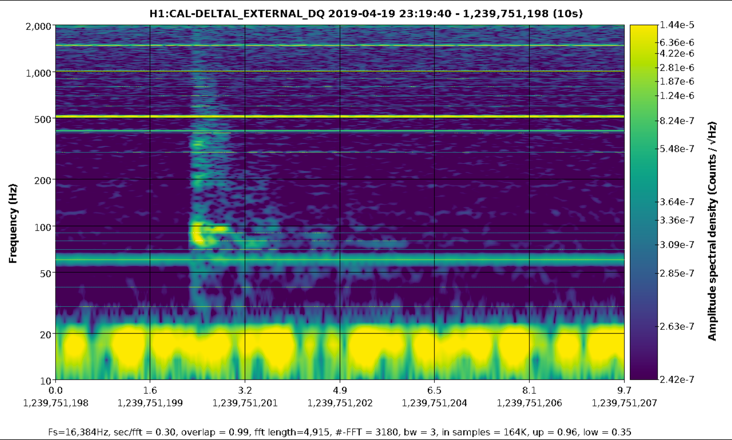 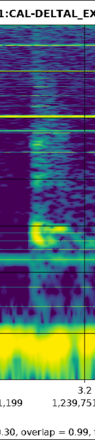 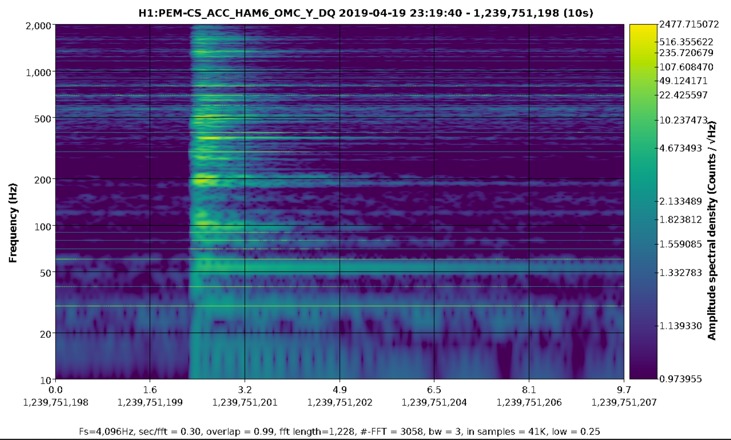 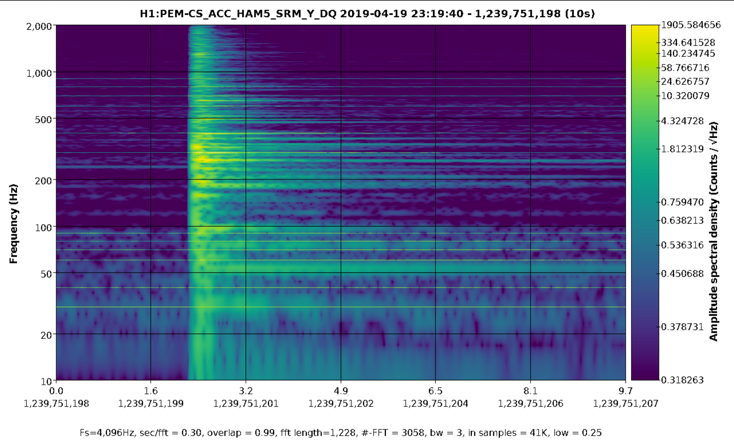 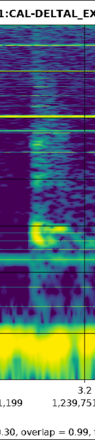 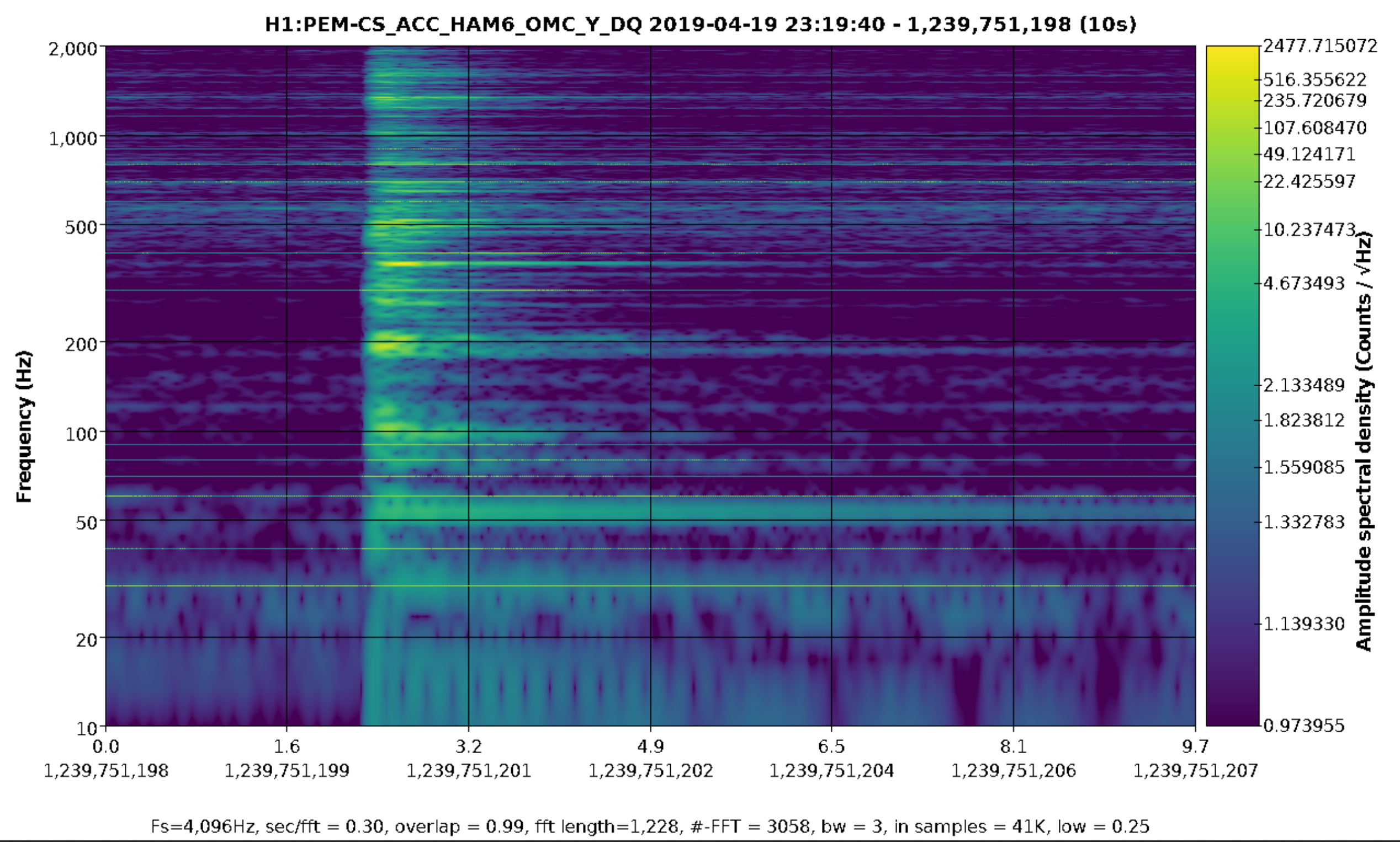 Impulse signal in H1 DARM generated by tapping HAM 5 +X reduction flange
For comparison, impulse signal in DARM (first white arrow) is pasted just before signal in accelerometer  (second white arrow). This HAM5 accelerometer is not a good match
Not best match
H1
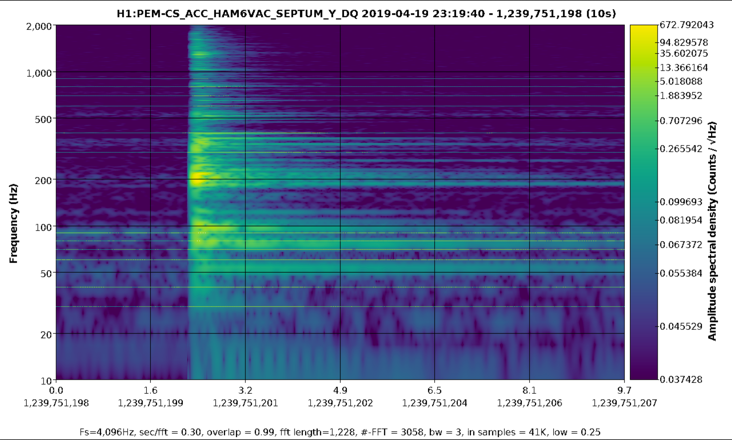 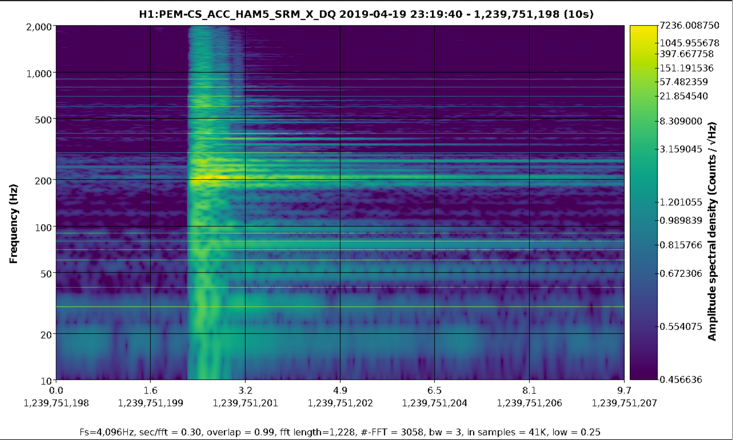 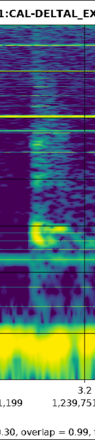 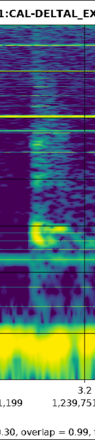 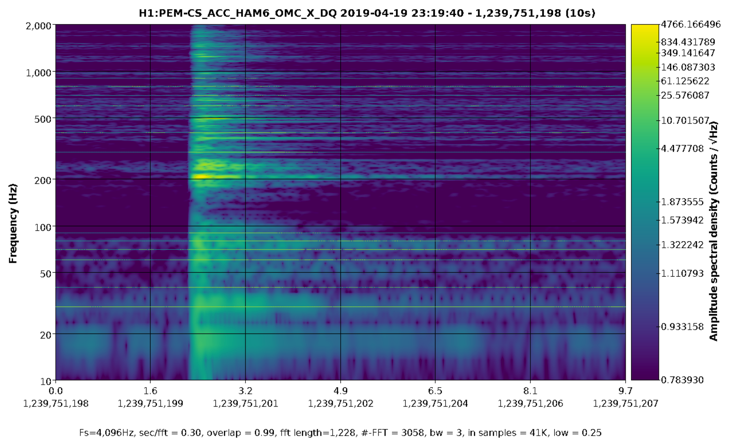 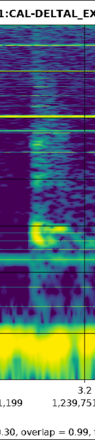 The best match to the resonance structure in H1 DARM is with this beam-line axis HAM5/6 septum accelerometer, suggesting that the septum vibration is the source of the DARM noise.
Not best match
Not best match
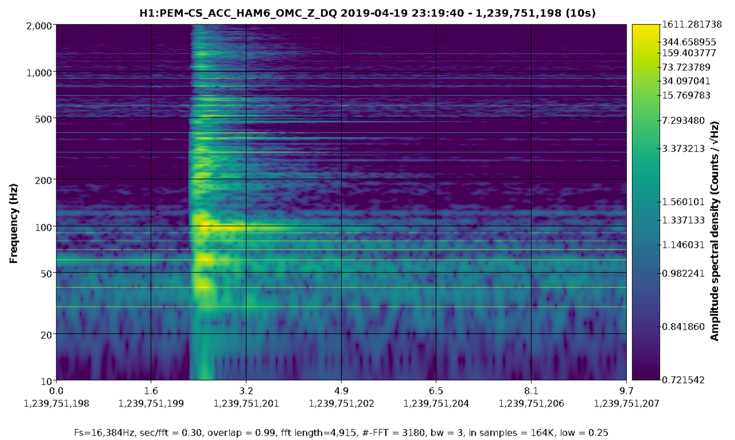 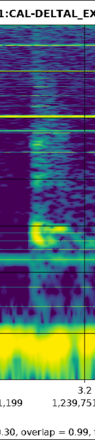 Not best match
48
Impulse injection resonance structure suggest coupling at LLO HAM5/6 septum
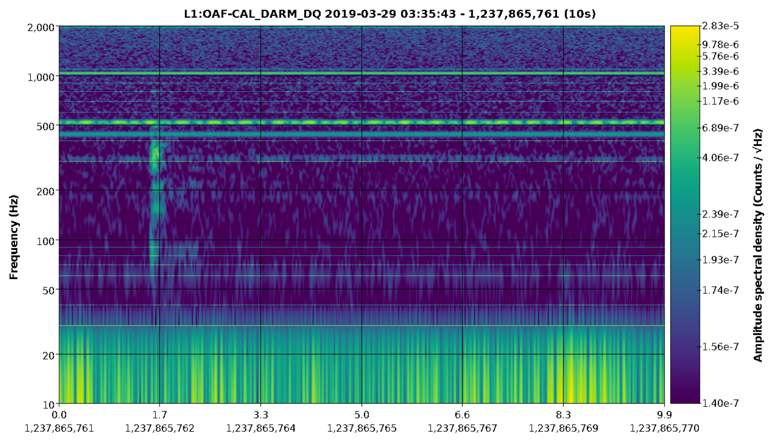 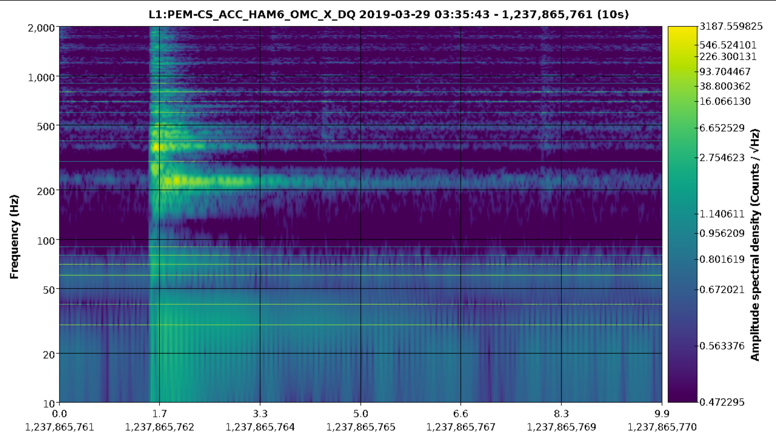 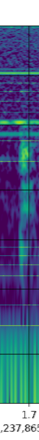 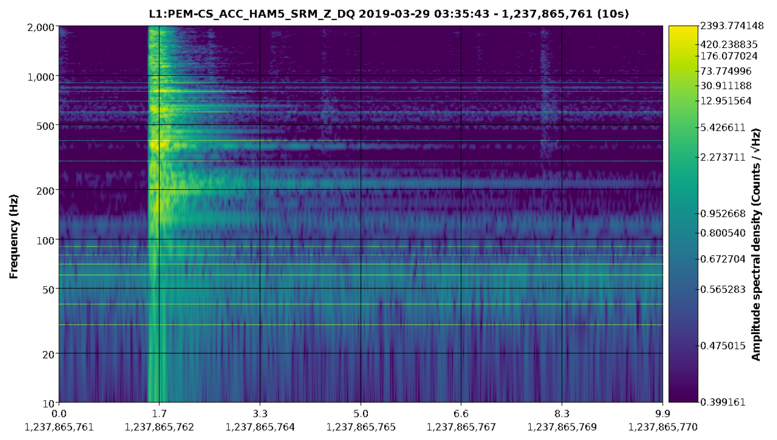 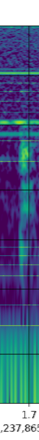 Impulse signal in  L1 DARM
Not best match
For comparison, impulse signal in DARM (first white arrow) is pasted just before signal in accelerometer  (second white arrow). This HAM6 accelerometer is not a good match
L1
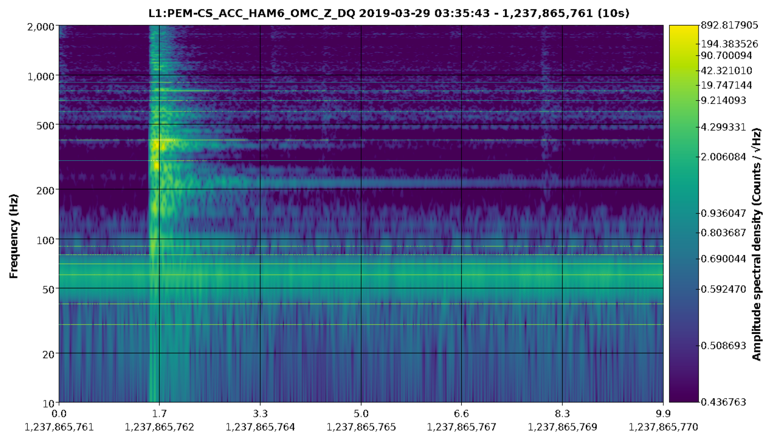 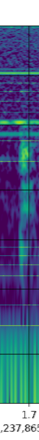 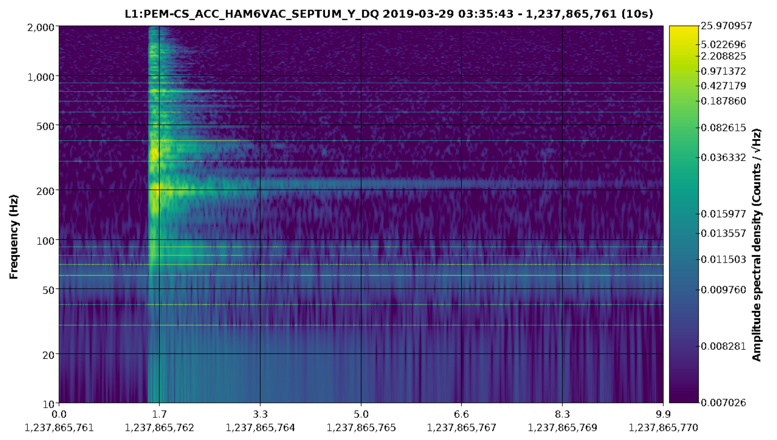 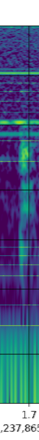 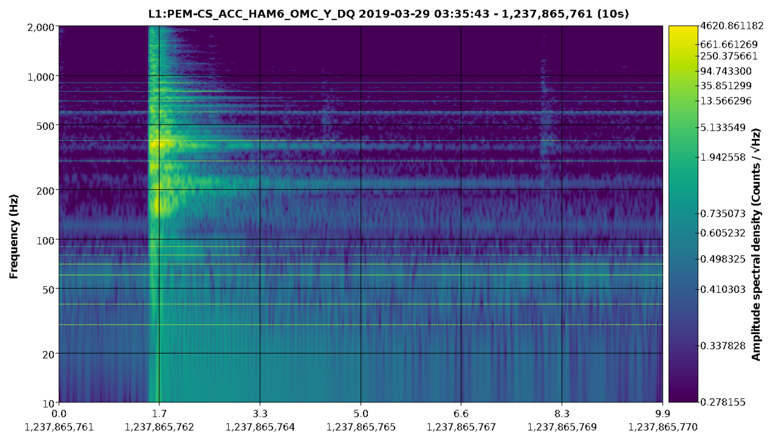 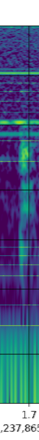 Not best match
Not best match
The best match to the resonance structure in L1 DARM is with this beam-line axis HAM5/6 septum accelerometer, suggesting that the septum beam-line motion is the source of the DARM noise.
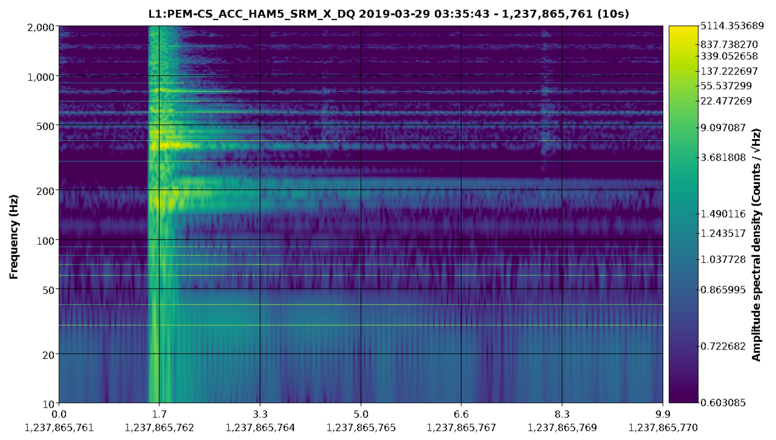 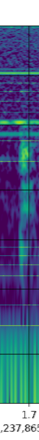 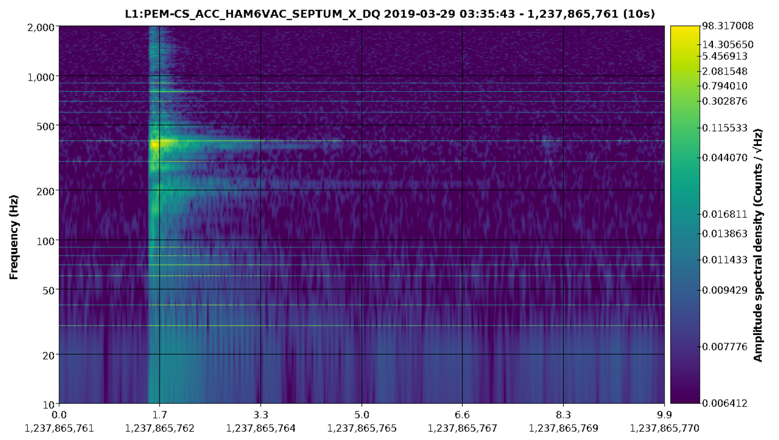 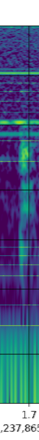 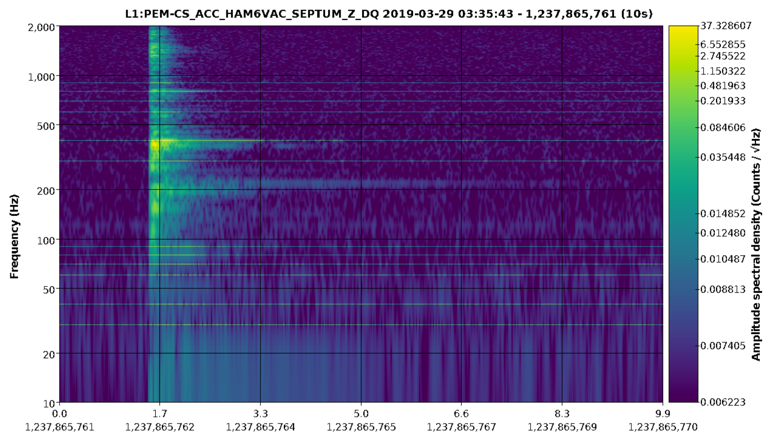 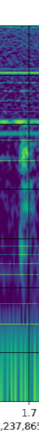 Not best match
Not best match
Not best match
49
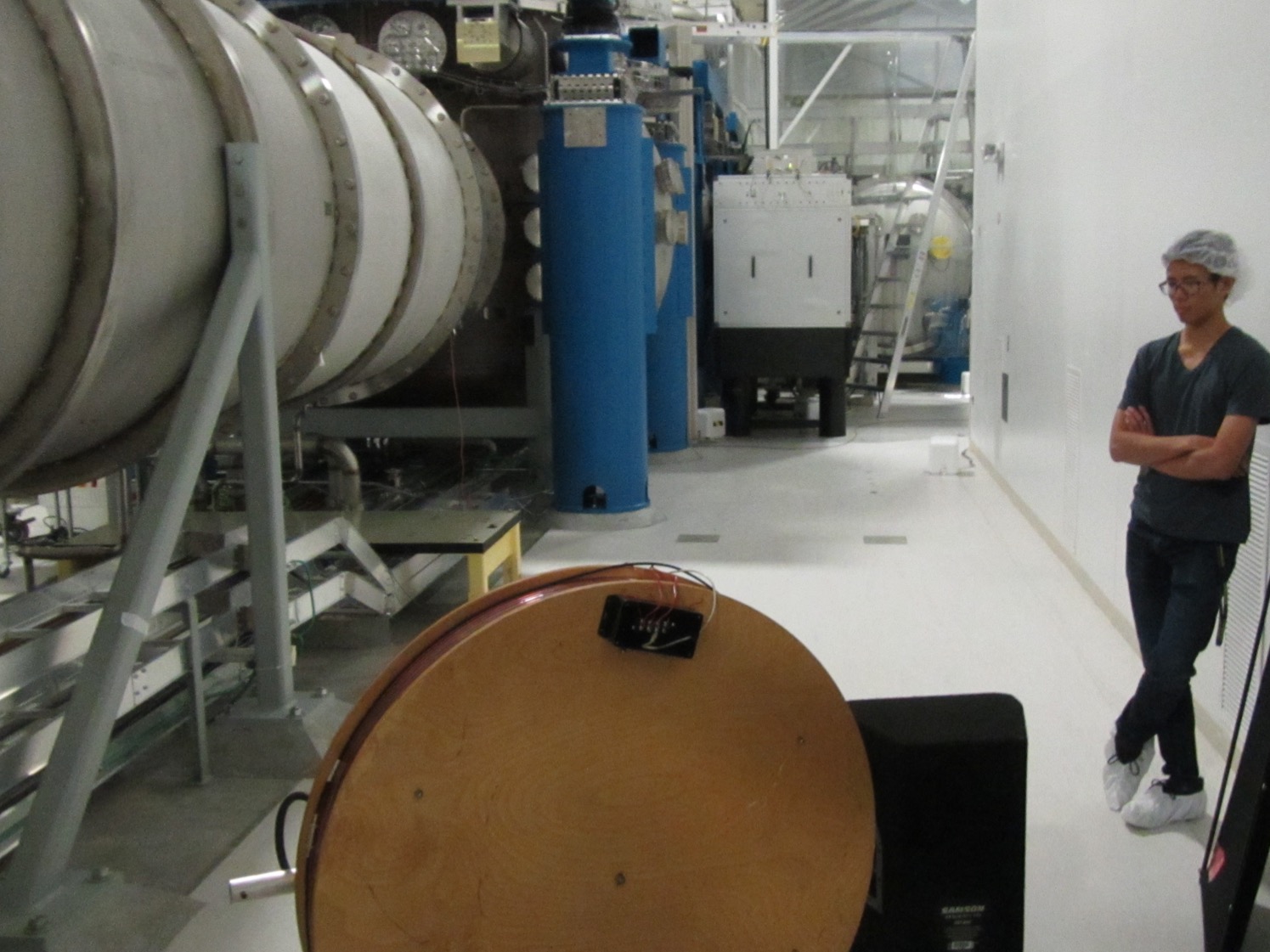 HAM5/6 coupling at the septum window? Scatter from beam spot seen at LHO but not LLO
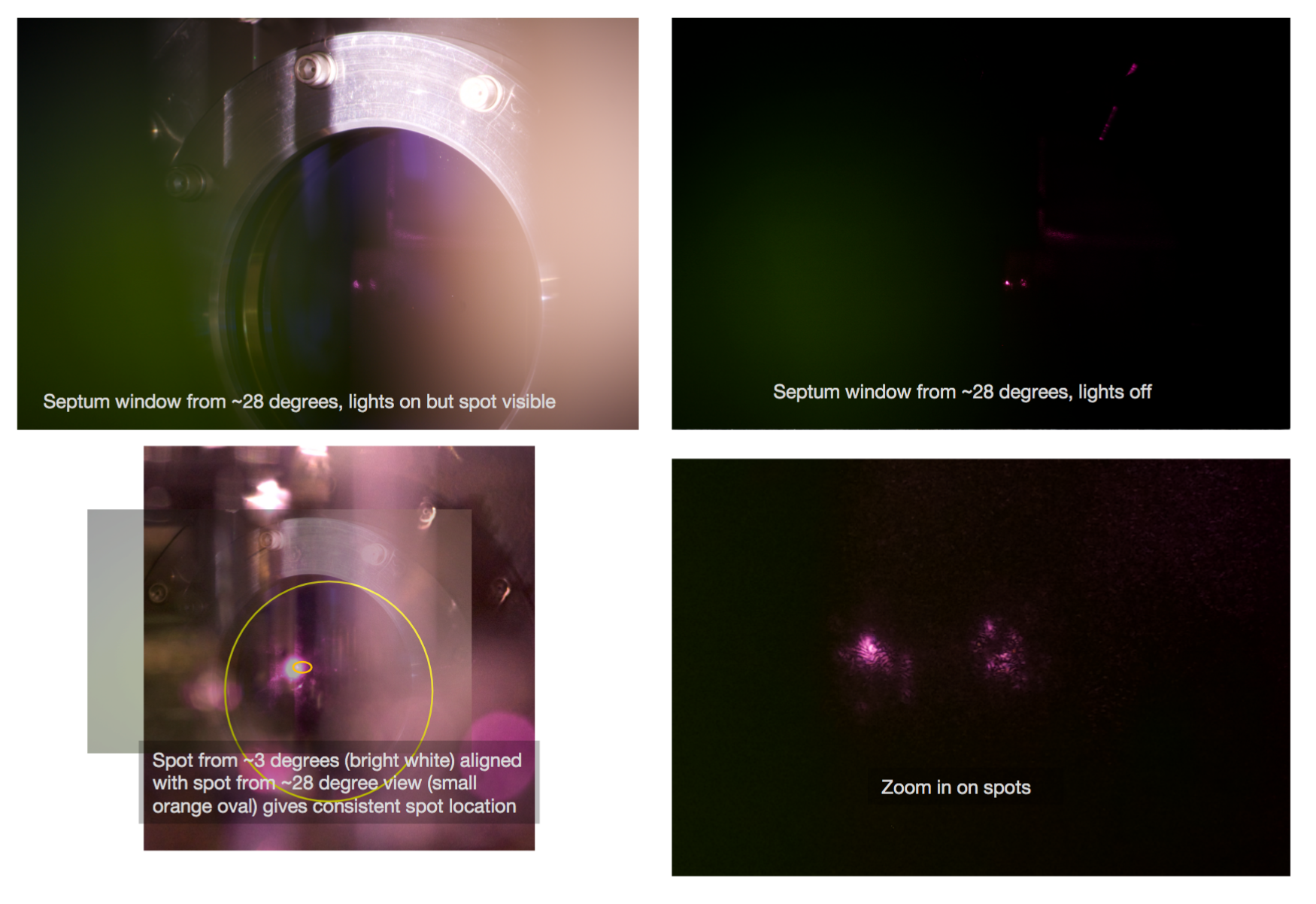 50
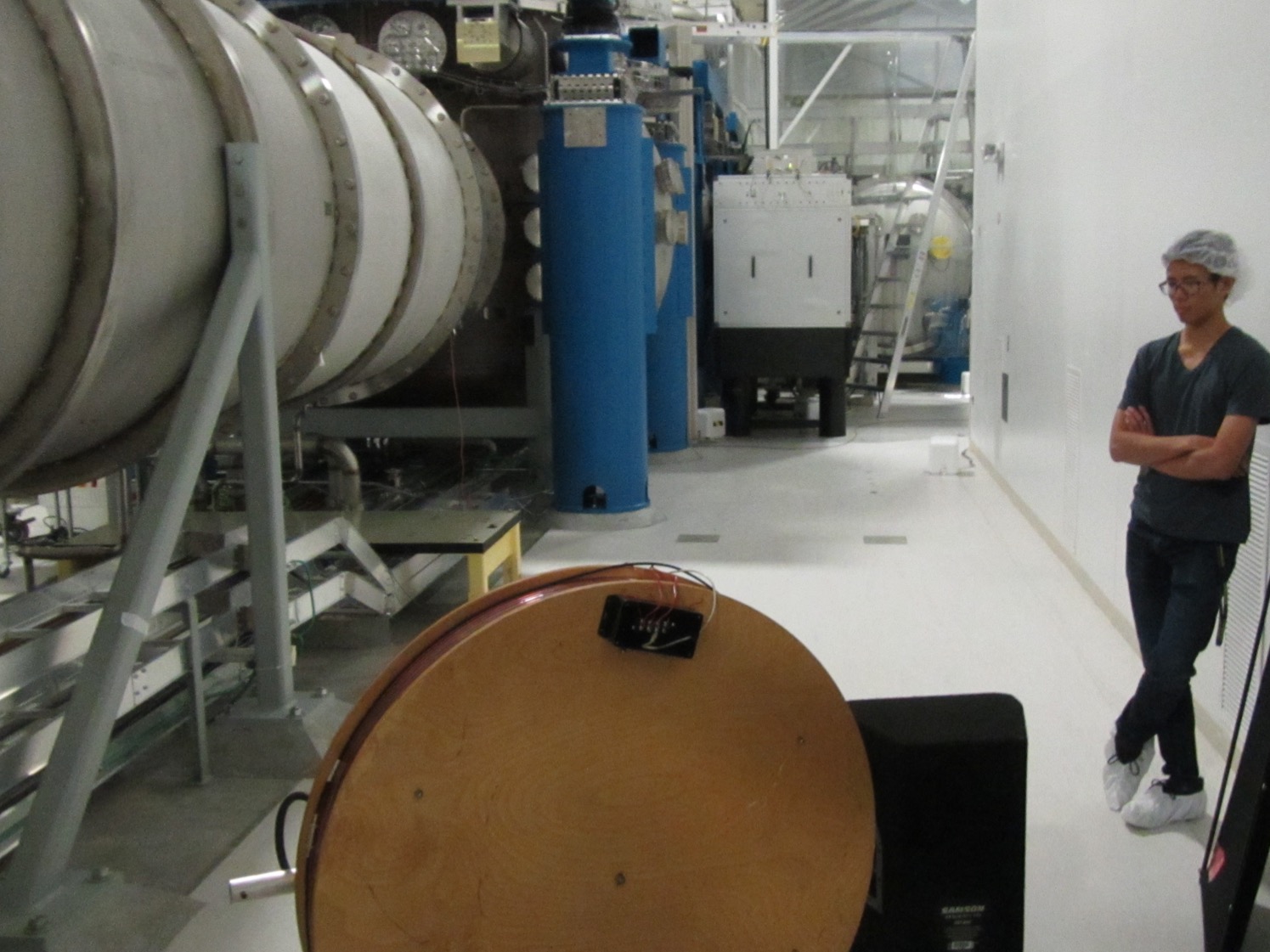 Angled septum ports to be installed in October vent
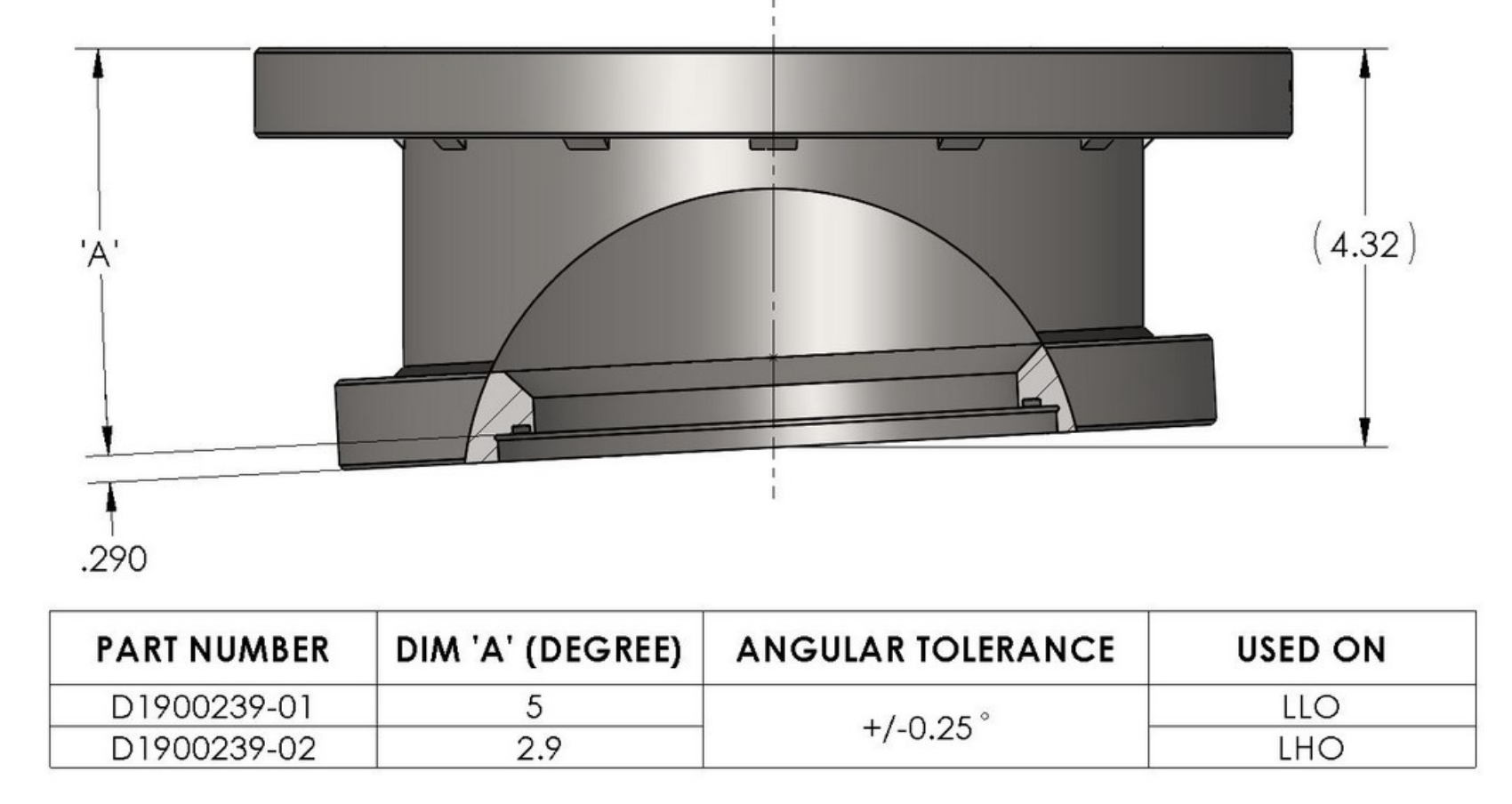 Alena Ananyeva, Eduardo Sanchez and the SLiC group
51
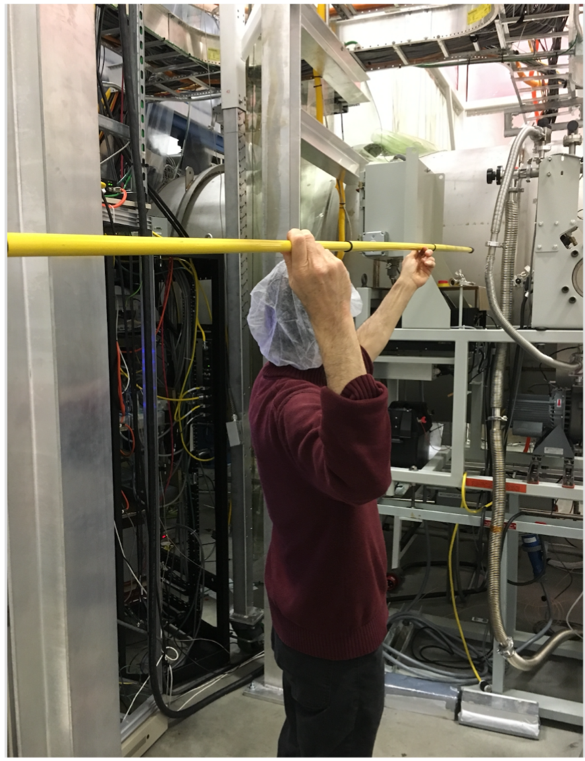 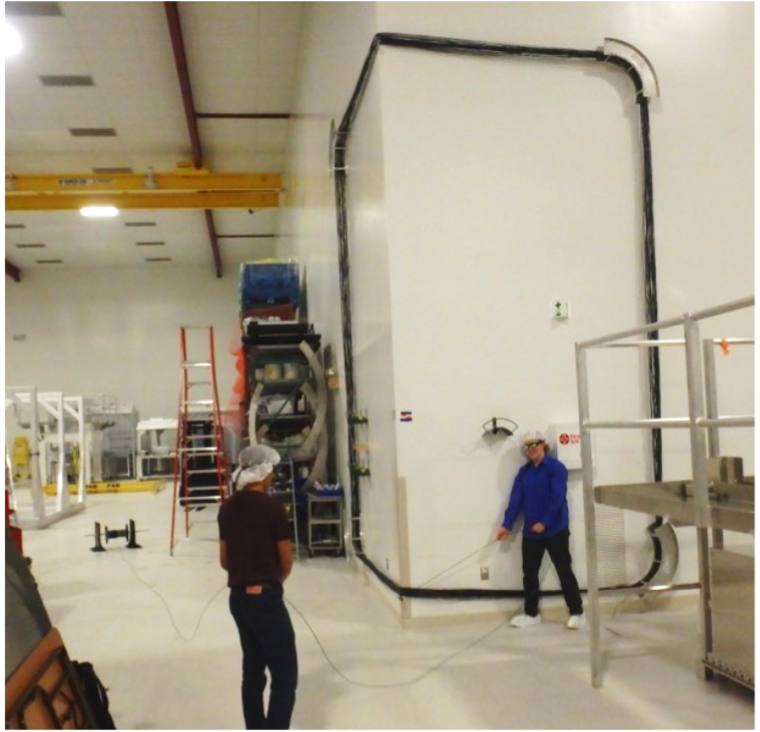 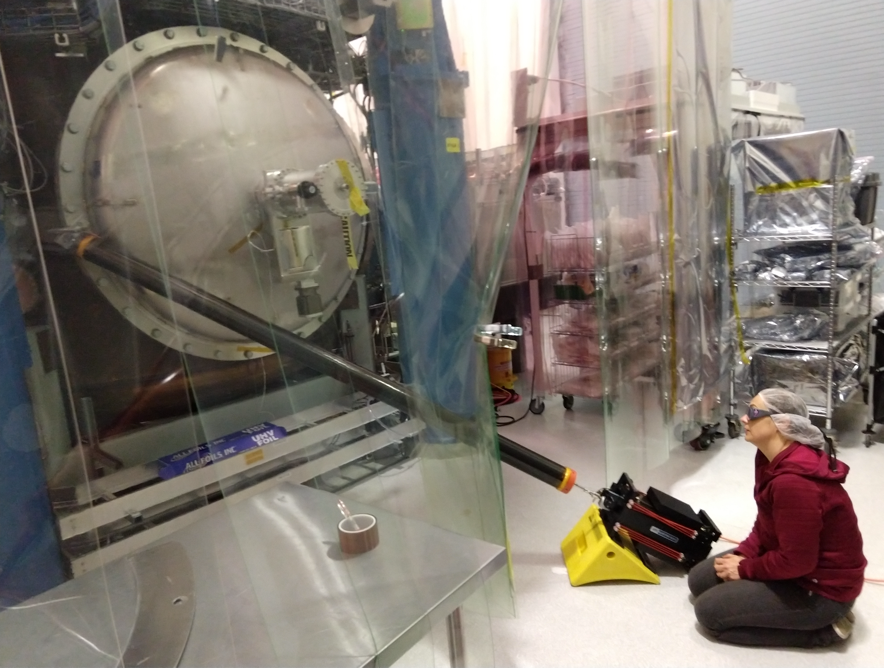 a
Results from the pre-run PEM injection program
Vibration 
RF
Site activities
Magnetic
Big coils and magnetic monitoring program
Tests of coupling factors for thunder coupling etc.
Two new techniques for localizing vacuum enclosure coupling sites
Impulse propagation delay, amplitude, & frequency structure
Beating injections with location-dependent phase of envelope
Worst coupling sites and mitigation plans
TMSX, LLO
EY, LLO
HAM5,6 LHO, LLO
48 Hz LHO
IO Jitter, LHO, LLO
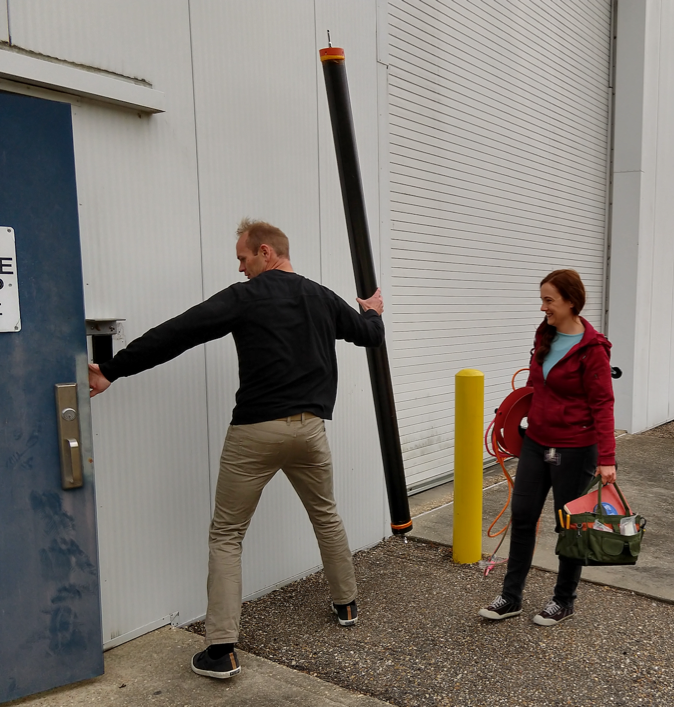 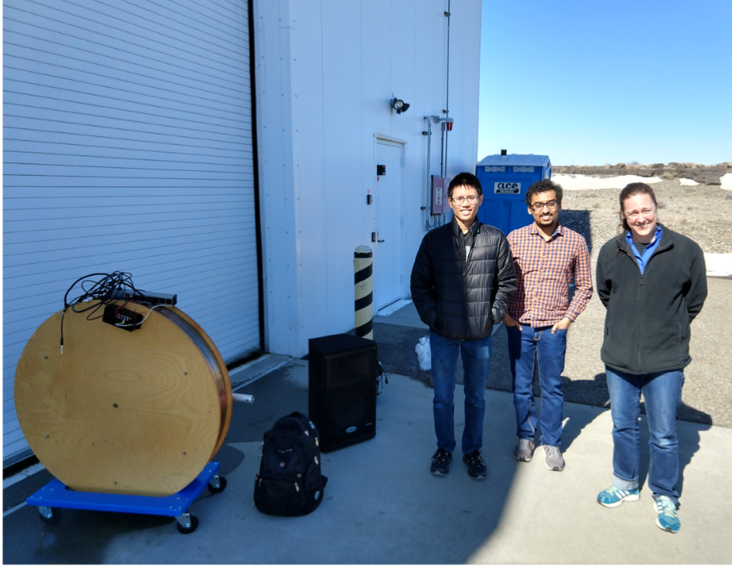 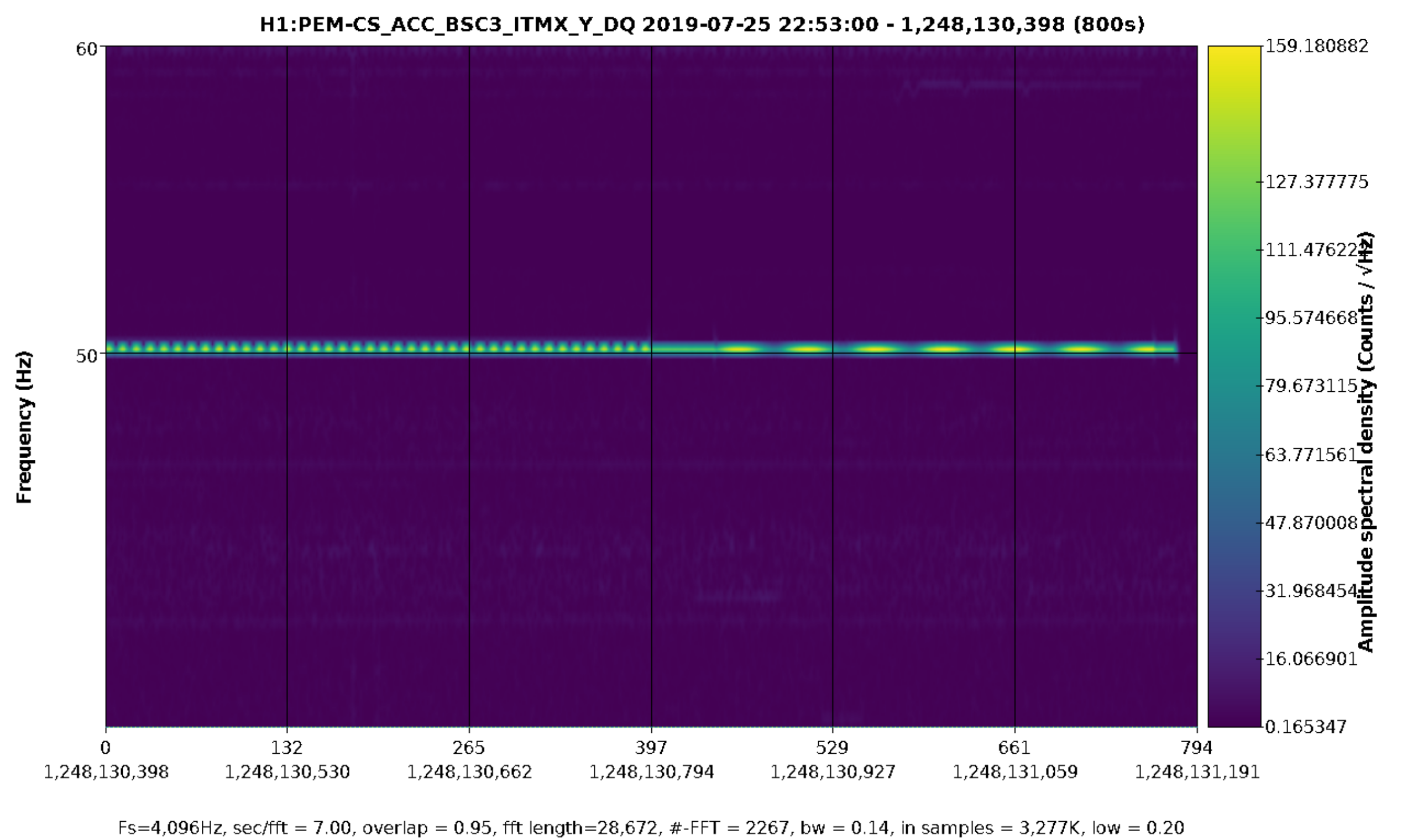 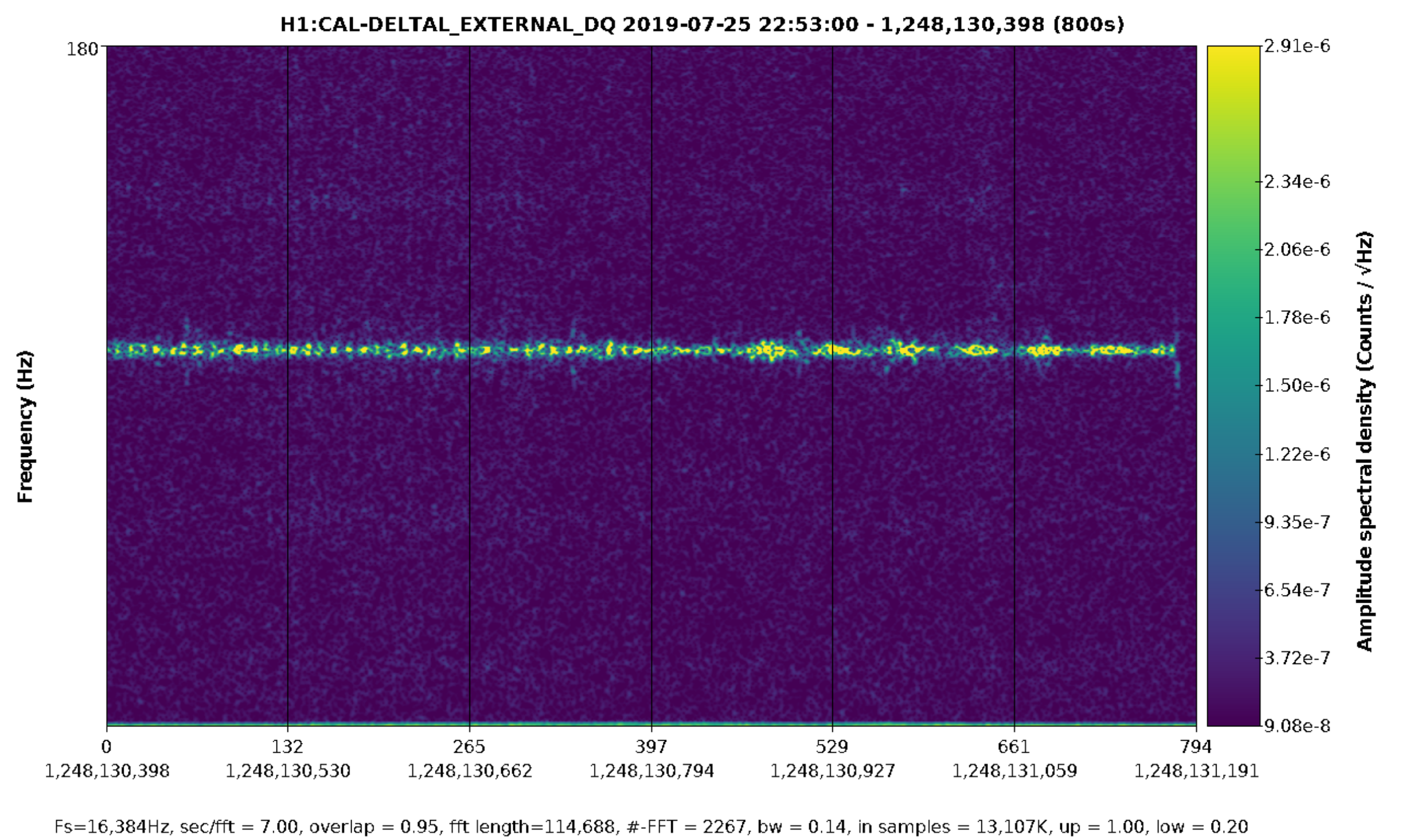 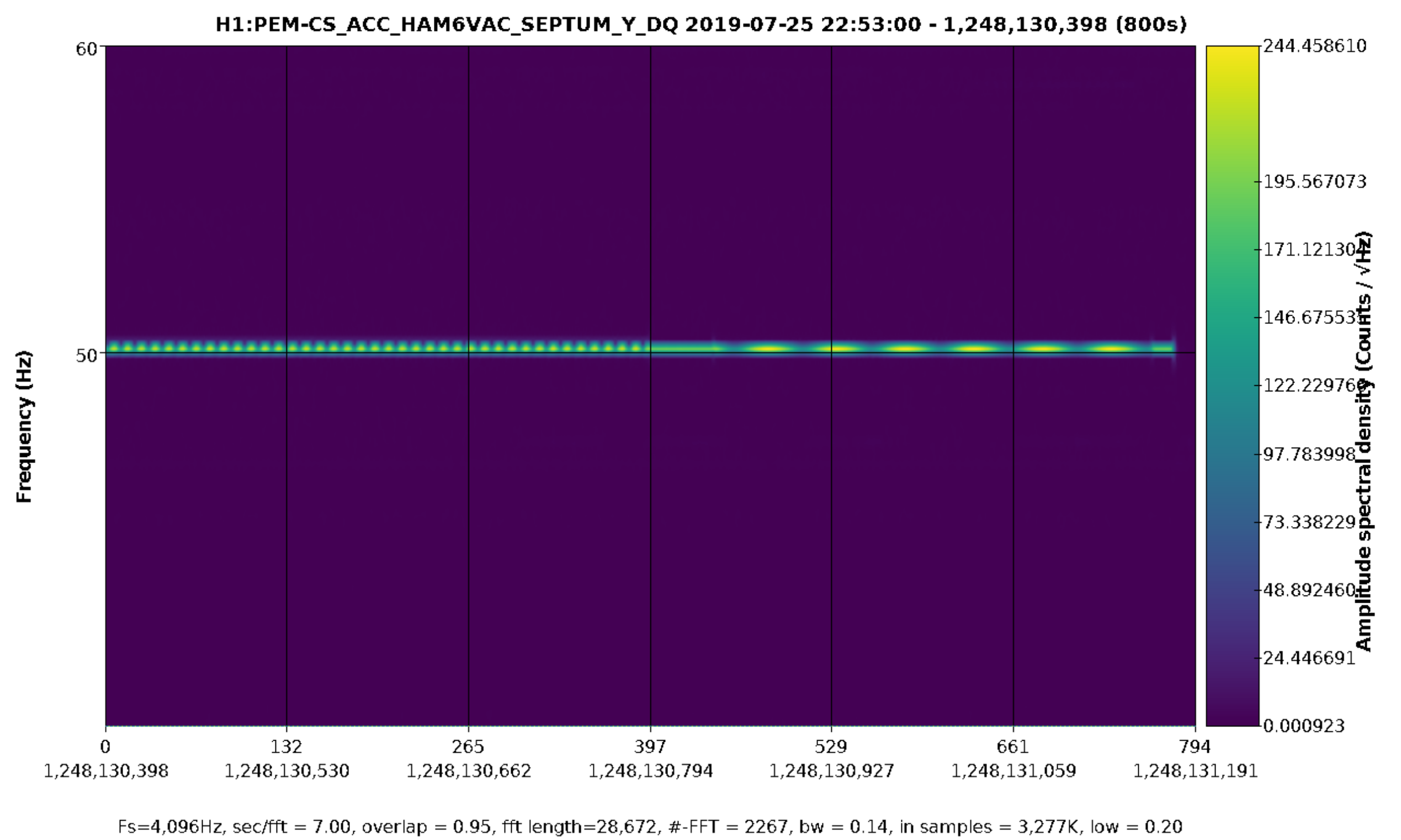 52
LHO 48 Hz peak
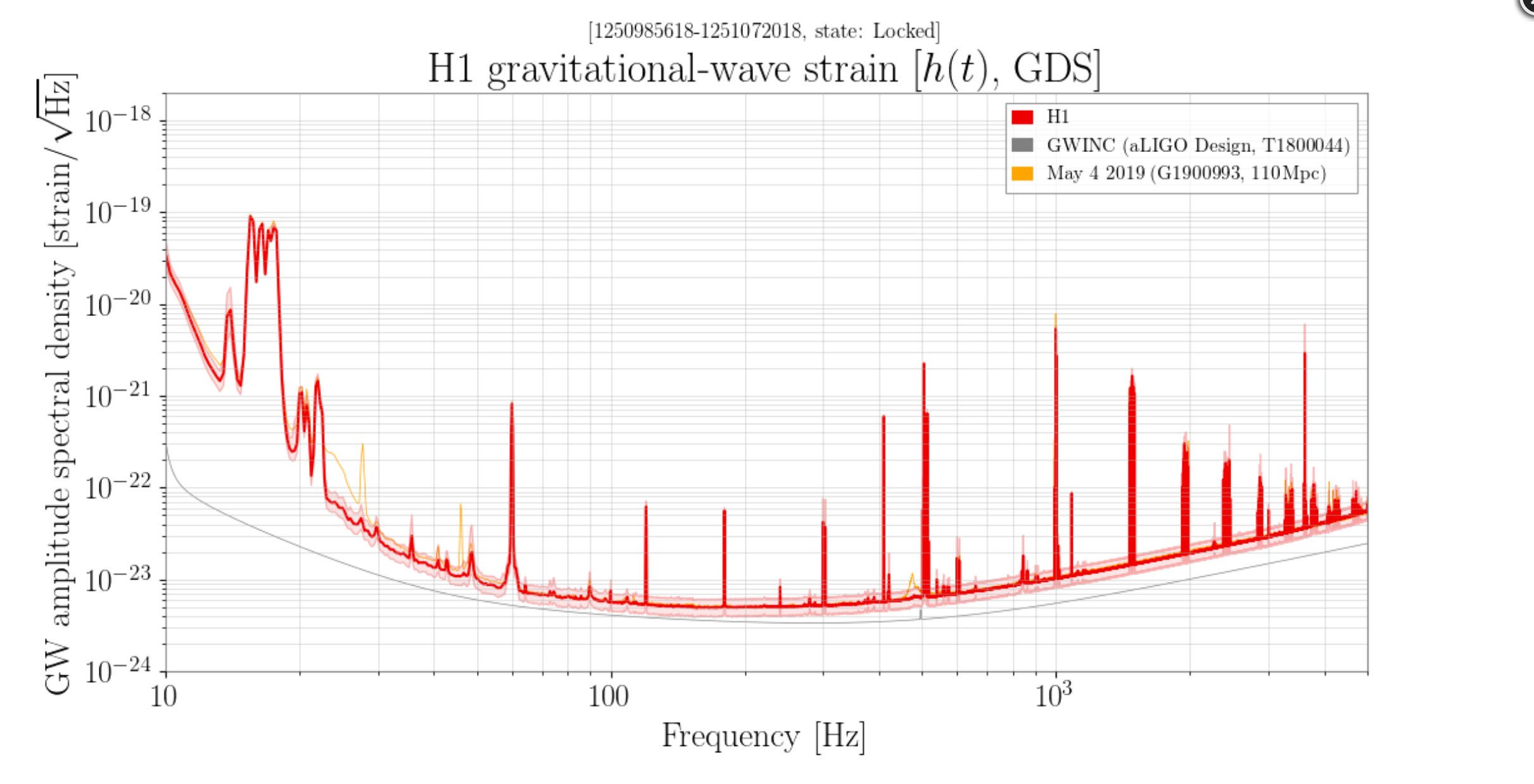 53
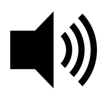 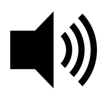 LHO 48 Hz peak
Shaker injections: some sensitivity at BSC2
Impulse injections: point towards vertex, but hard to tell because too short
Beating shaker injections: HAM3 area most consistent with DARM
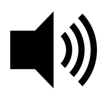 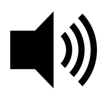 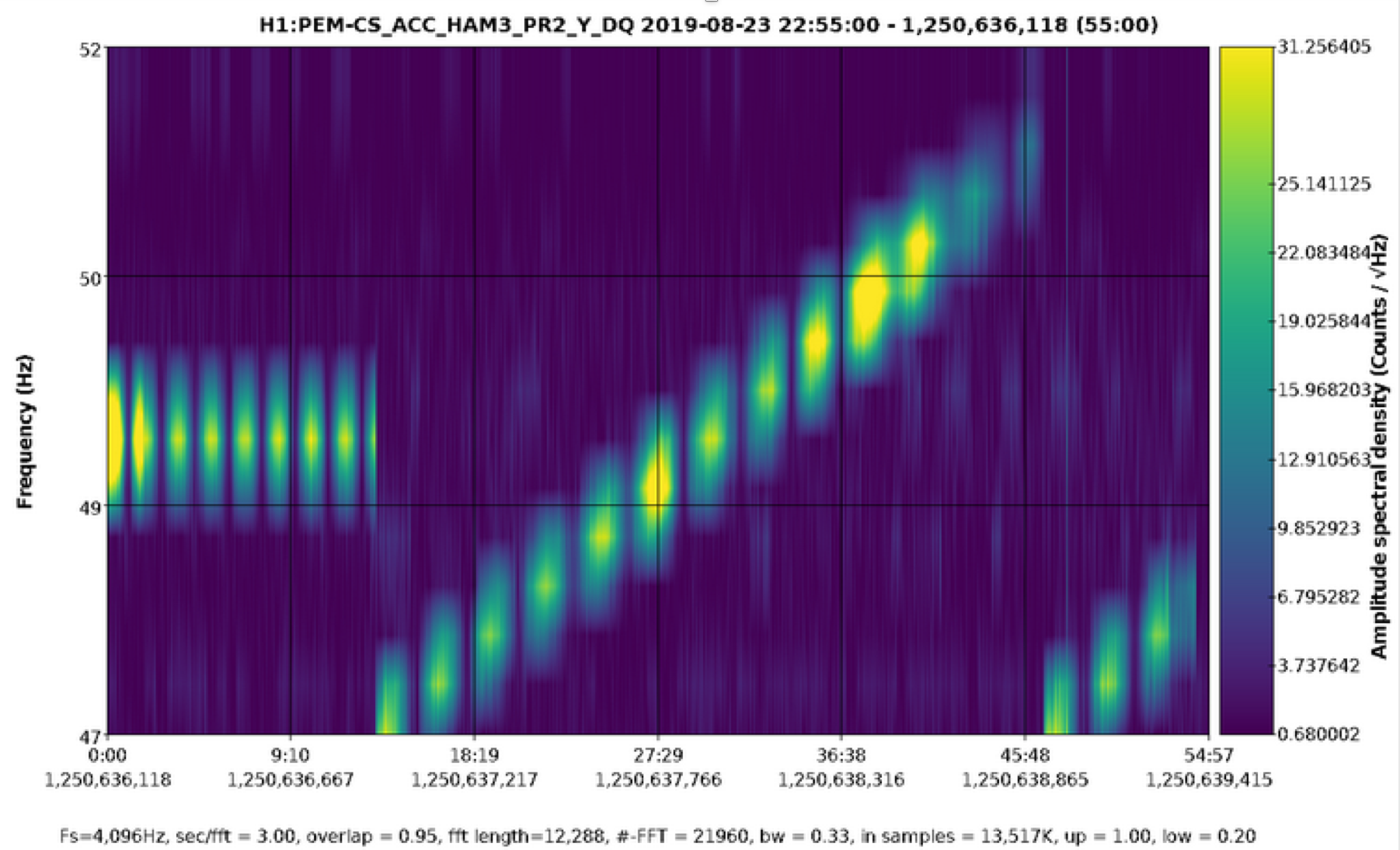 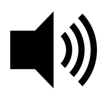 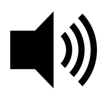 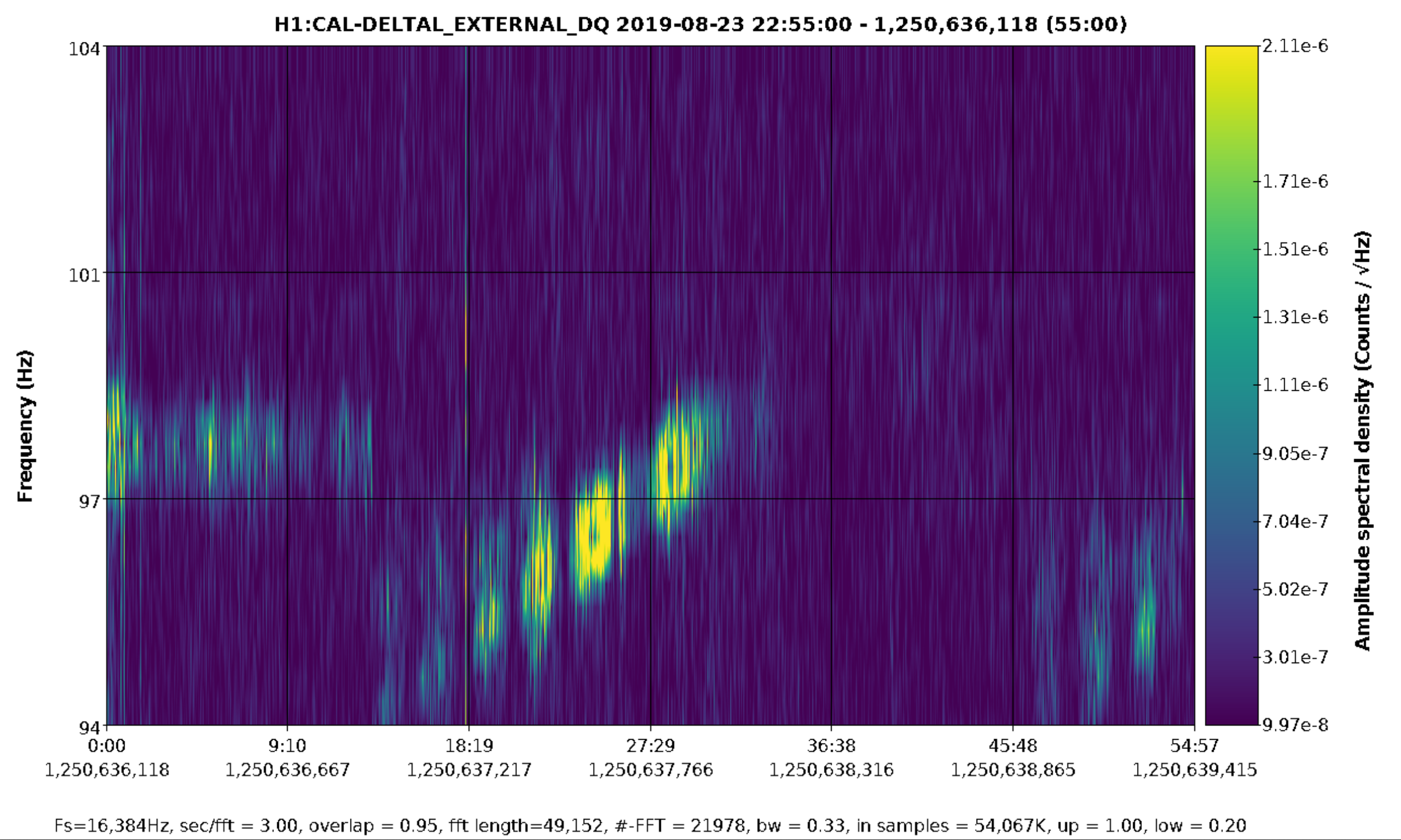 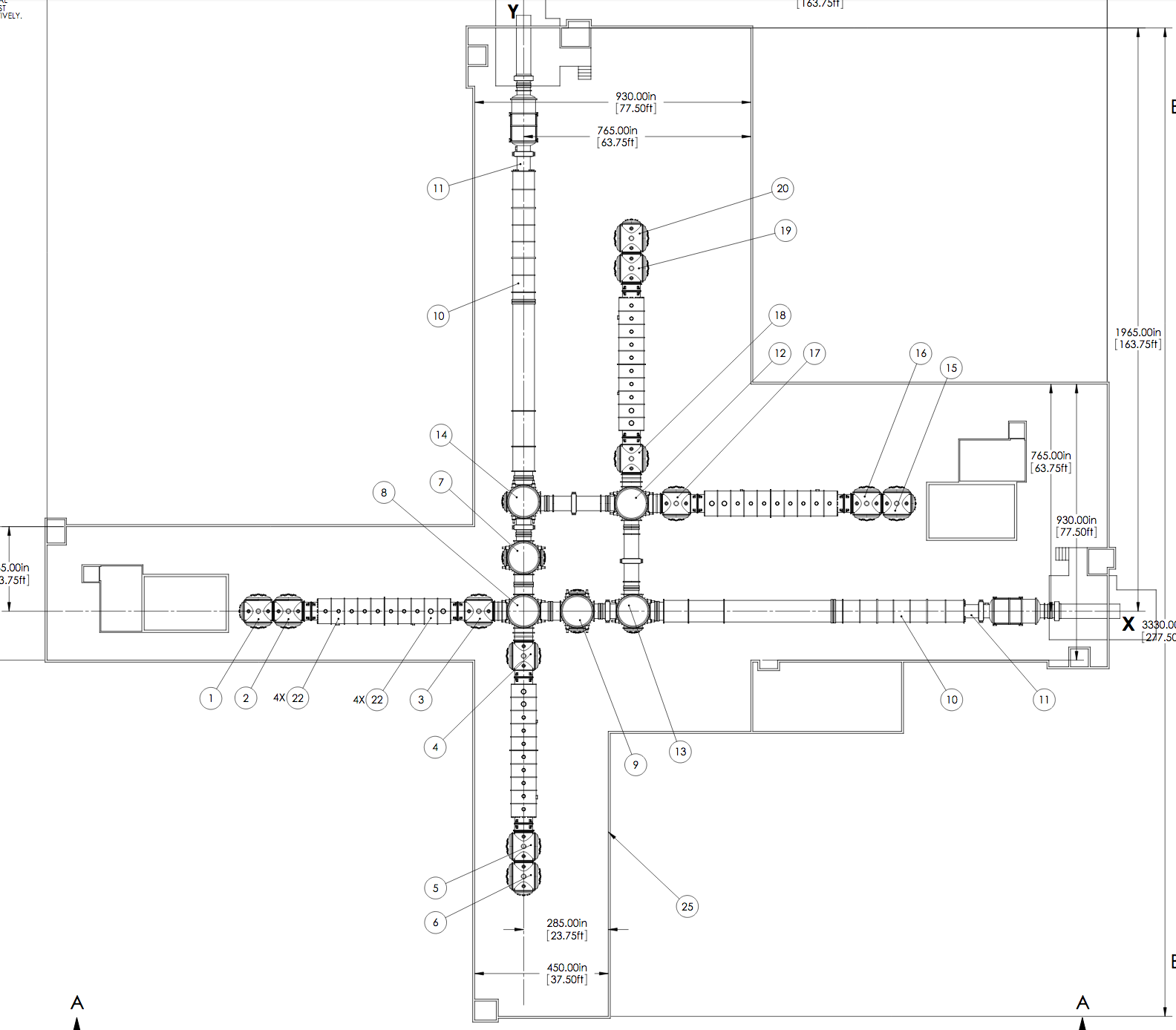 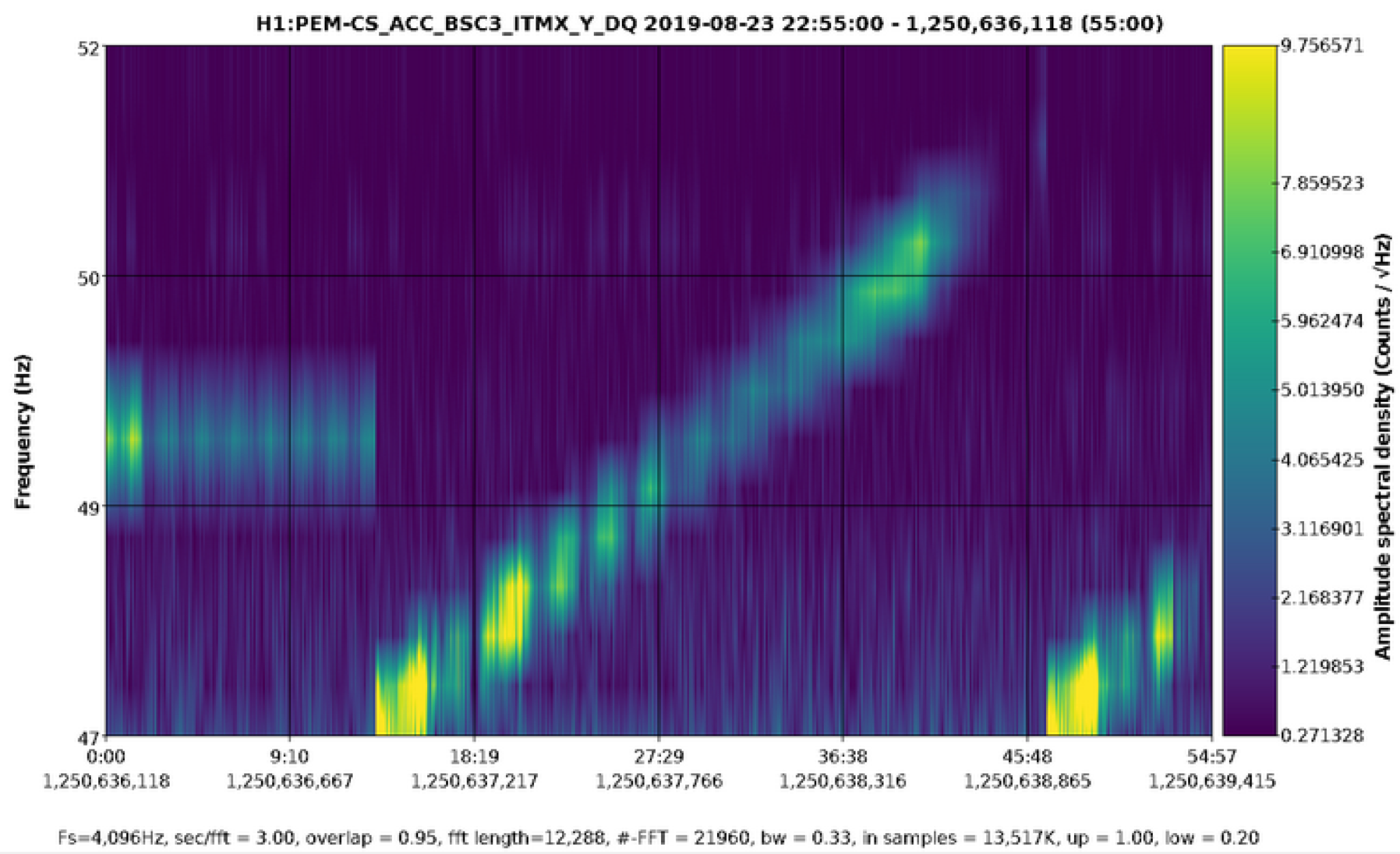 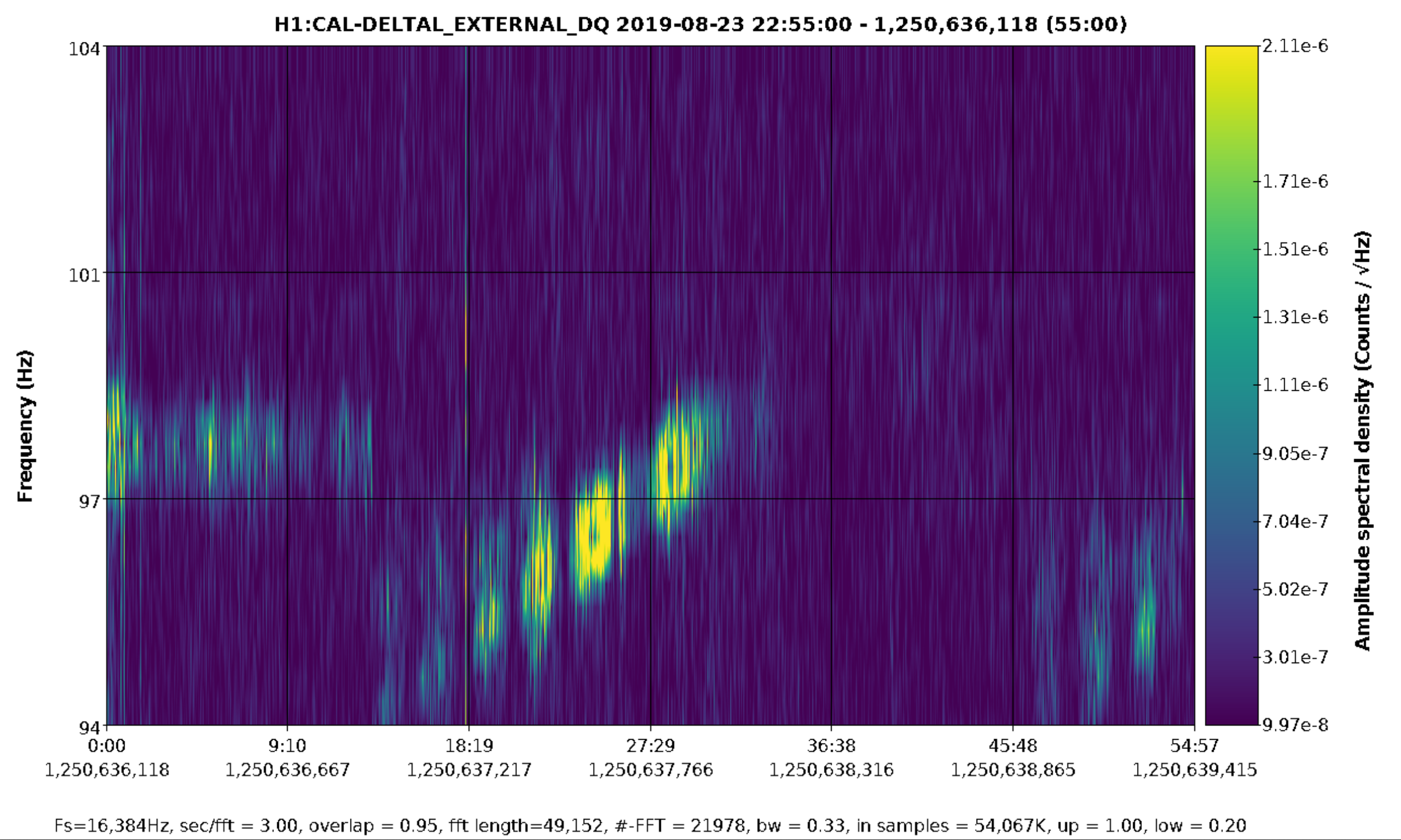 Frequency sweep to reduce chance of accidental alignment for non-coupling locations
54
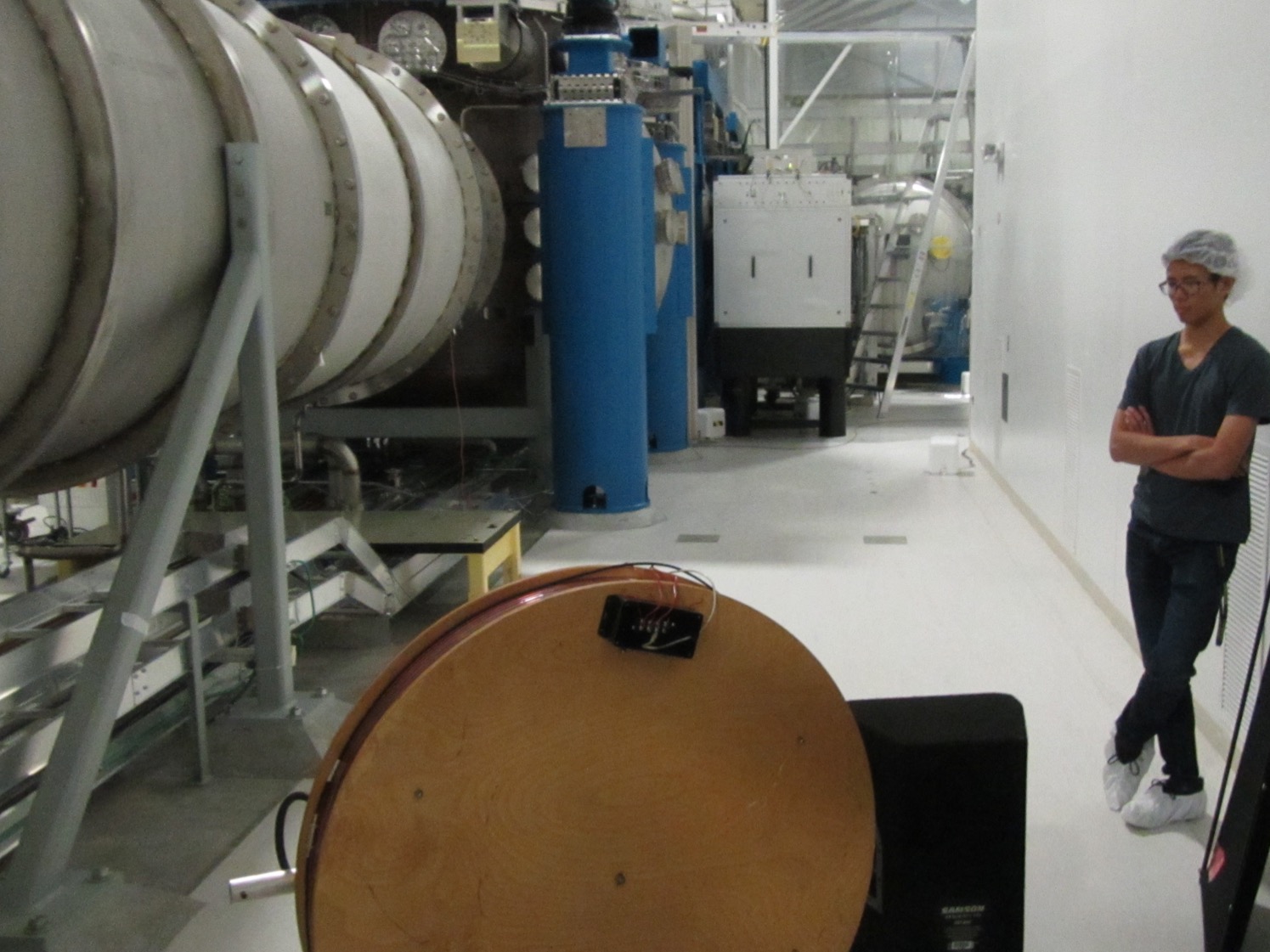 Scattering from HAM3?
Bellows?
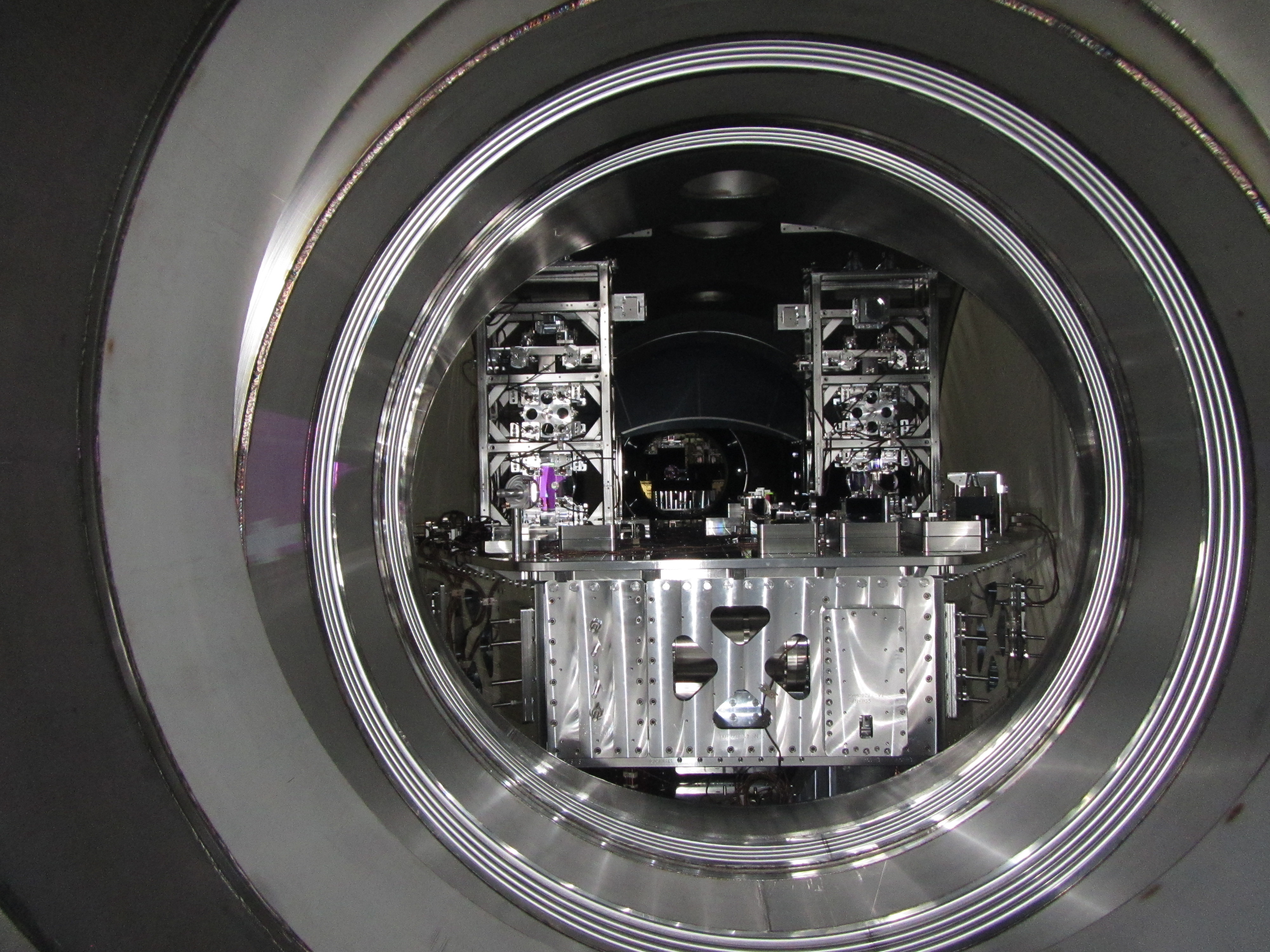 Door nozzles and windows (door removed here)?
Looking into HAM3 from Beamsplitter
55
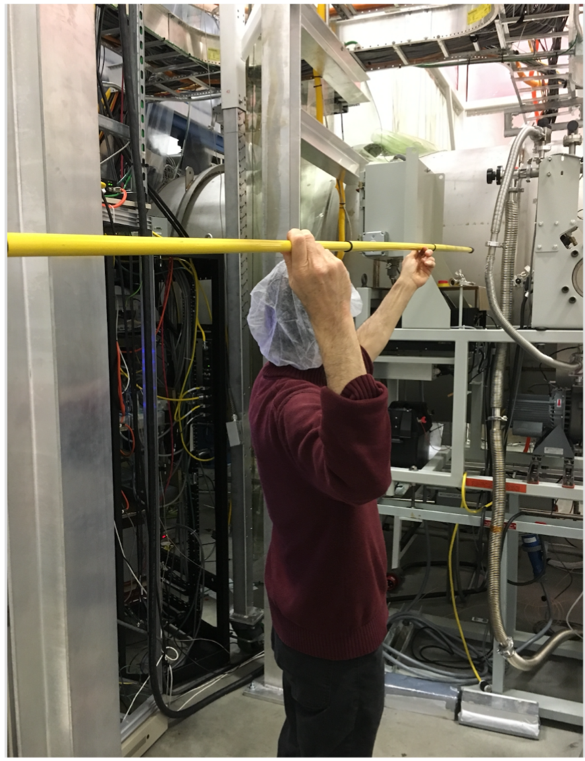 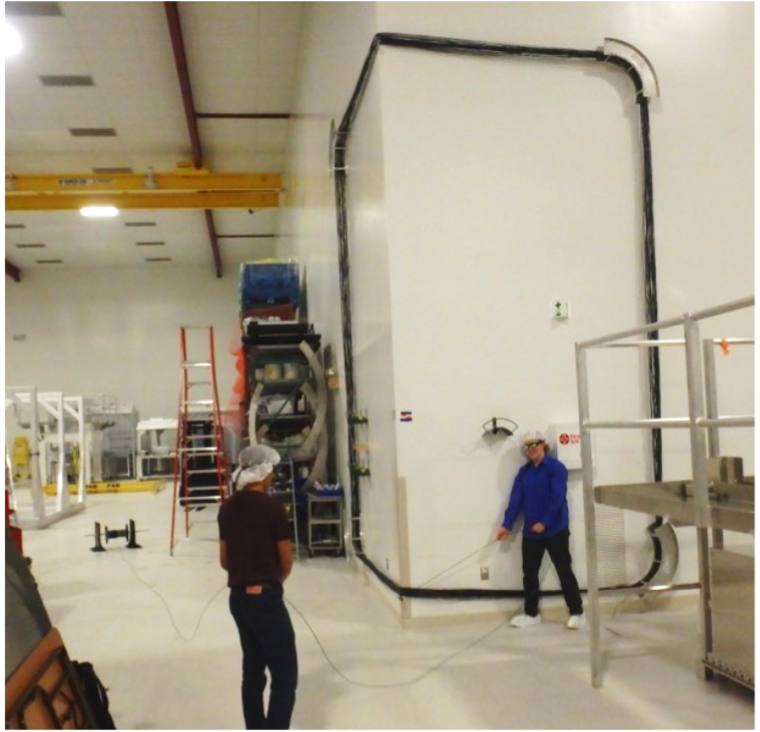 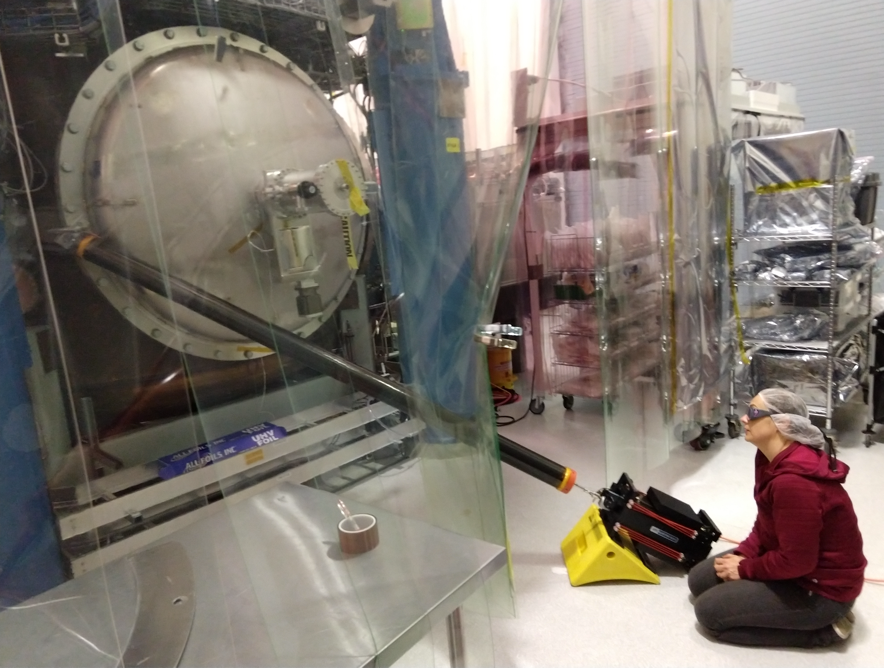 a
Results from the pre-run PEM injection program
Vibration 
RF
Site activities
Magnetic
Big coils and magnetic monitoring program
Tests of coupling factors for thunder coupling etc.
Two new techniques for localizing vacuum enclosure coupling sites
Impulse propagation delay, amplitude, & frequency structure
Beating injections with location-dependent phase of envelope
Worst coupling sites and mitigation plans
TMSX, LLO
EY, LLO
HAM5,6 LHO, LLO
48 Hz LHO
IO Jitter, LHO, LLO
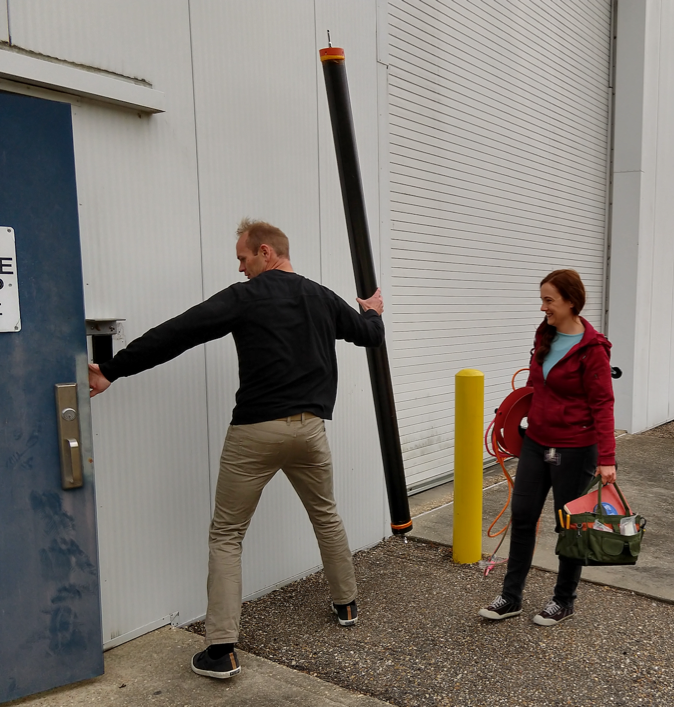 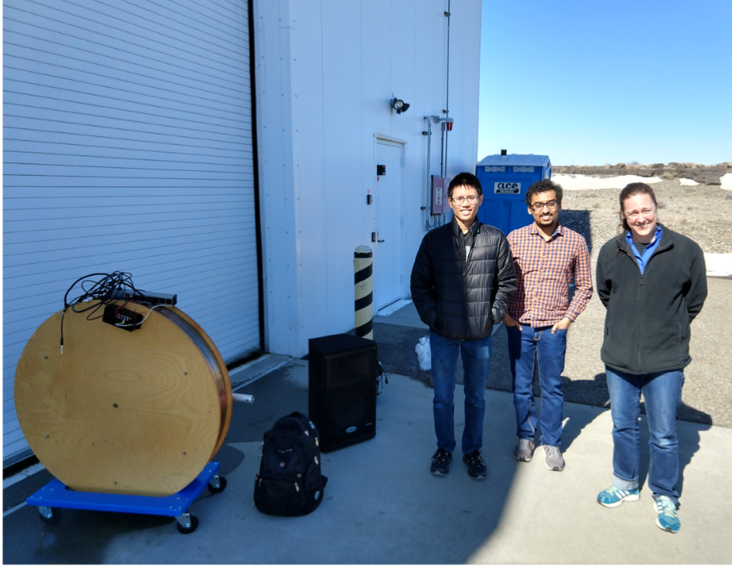 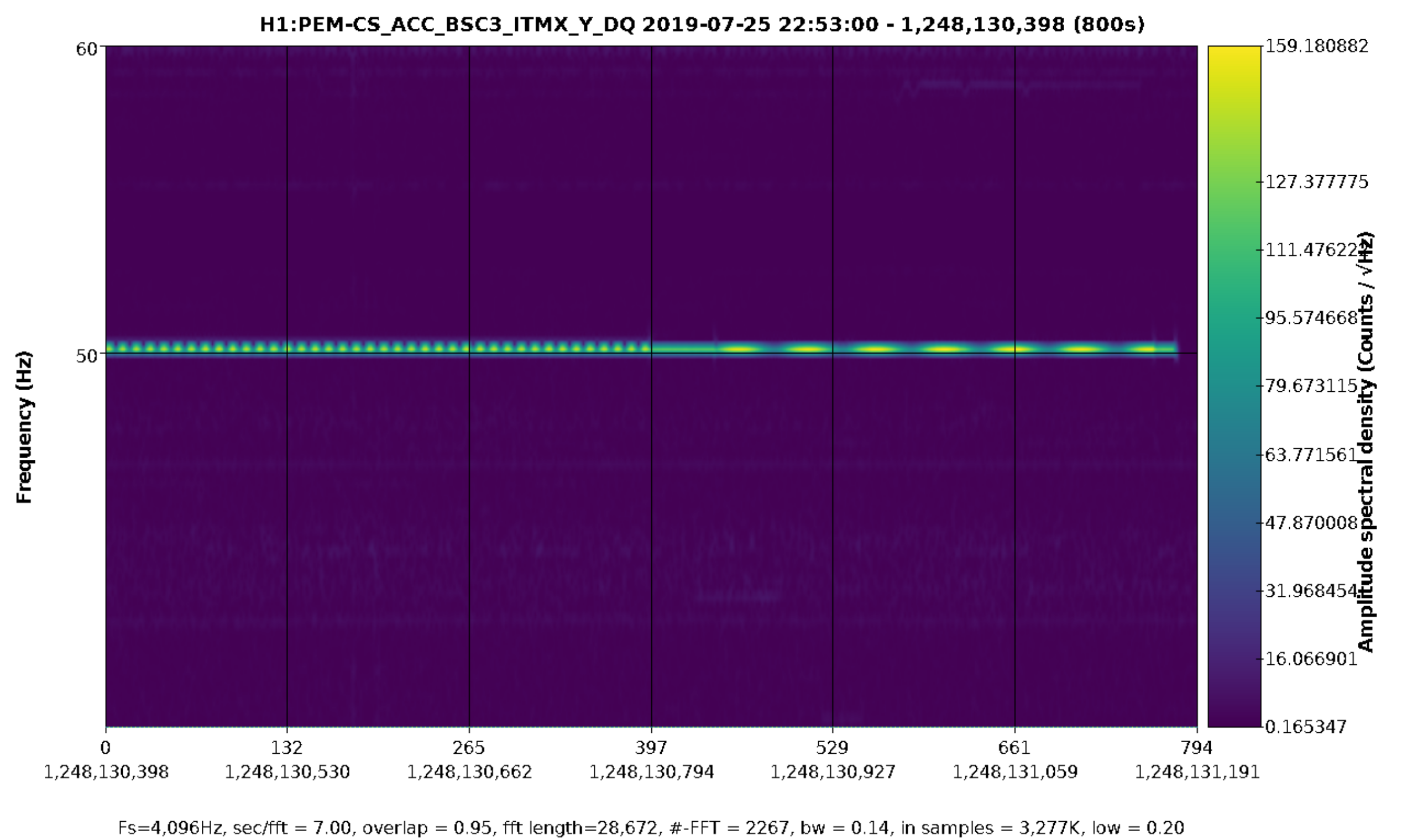 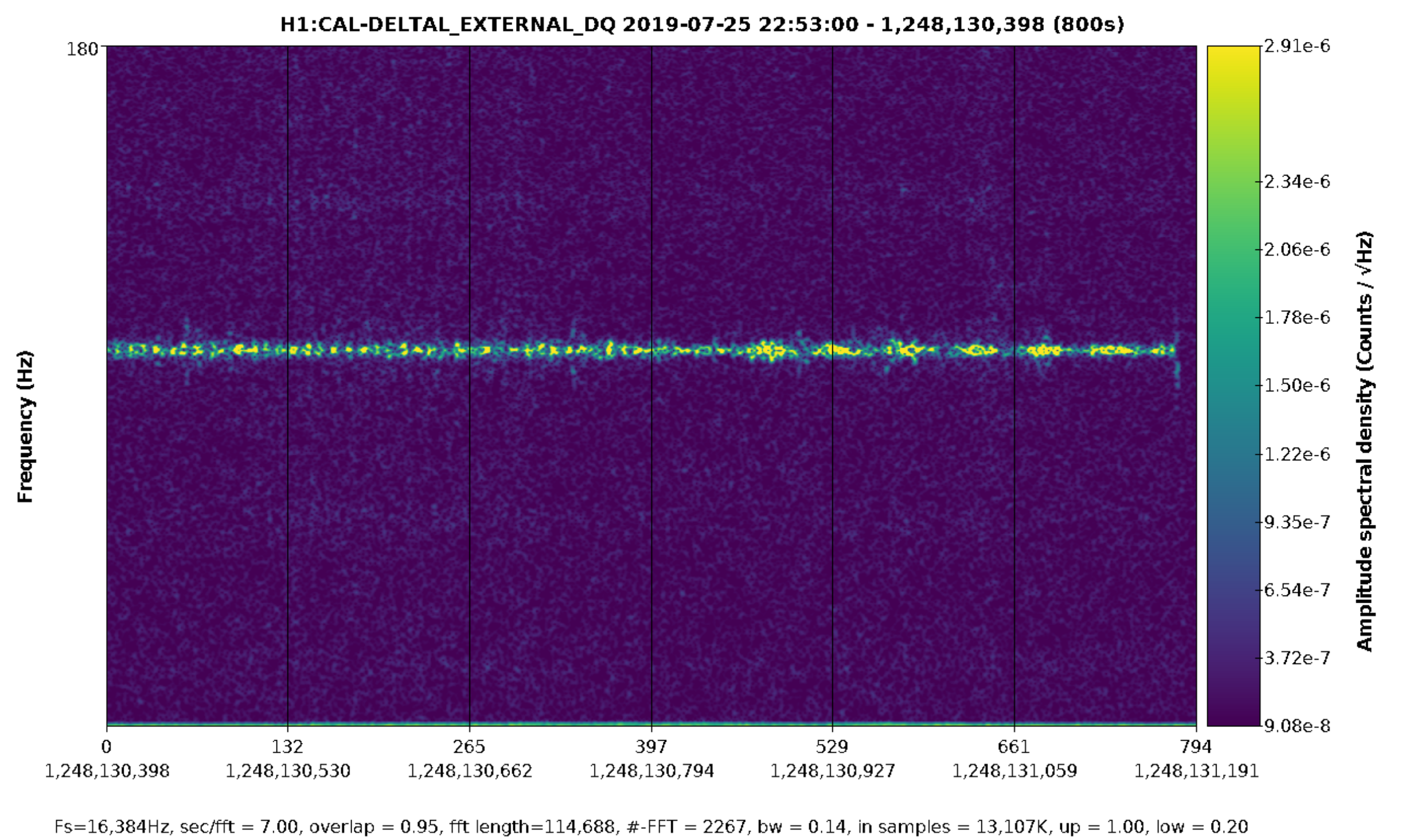 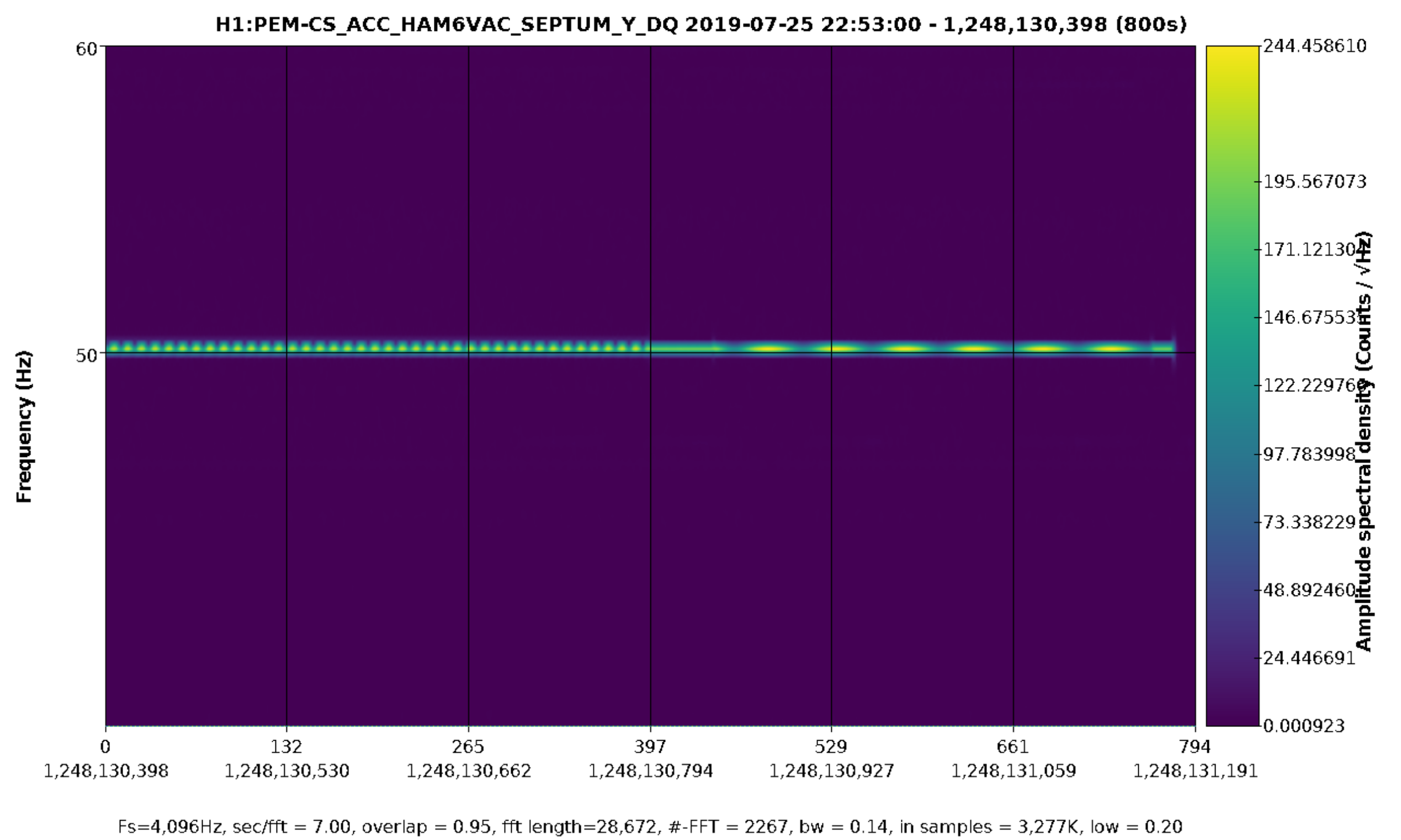 56
Reduction in jitter mainly due to reduced cooling water, some from optic damping
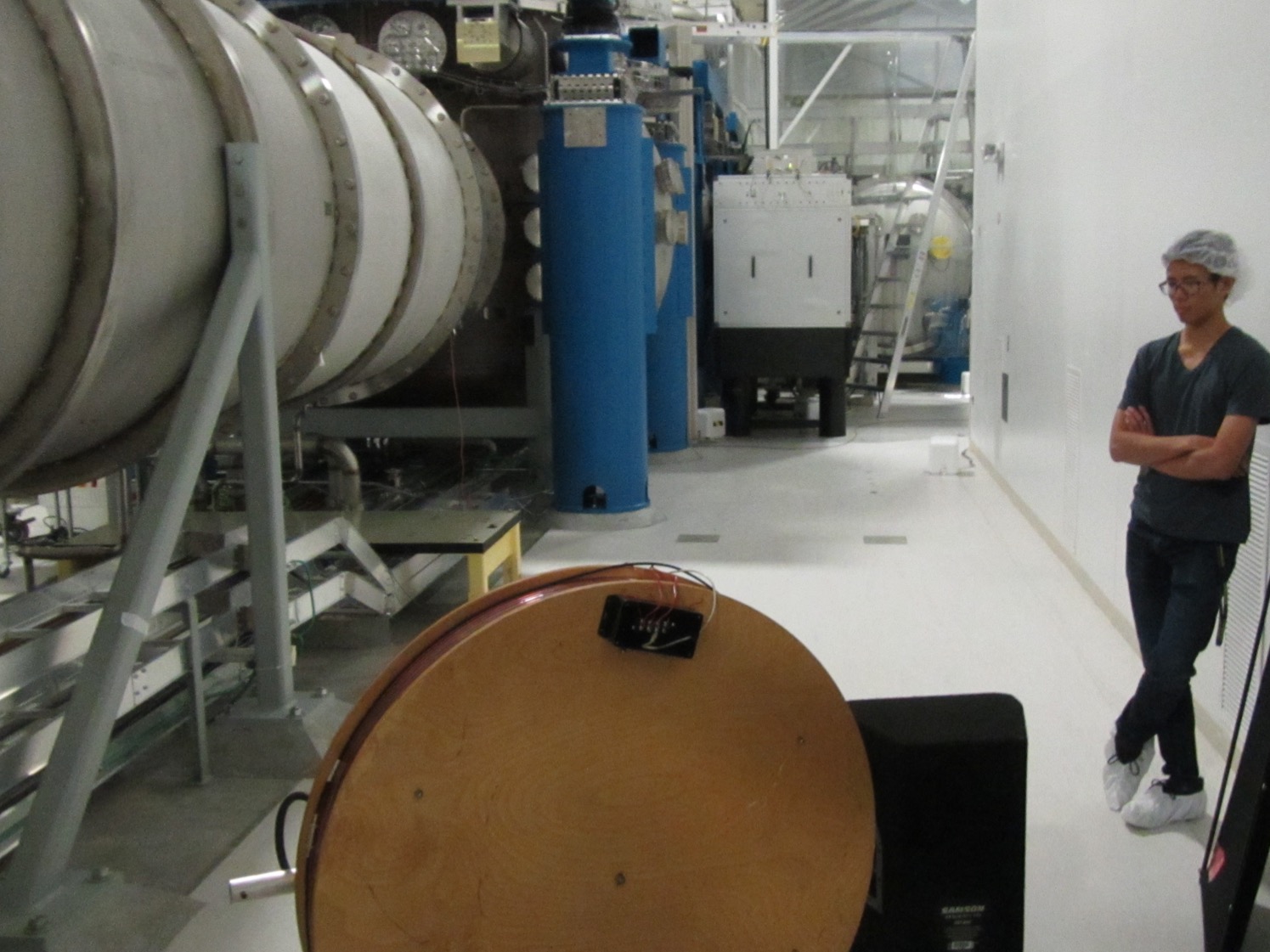 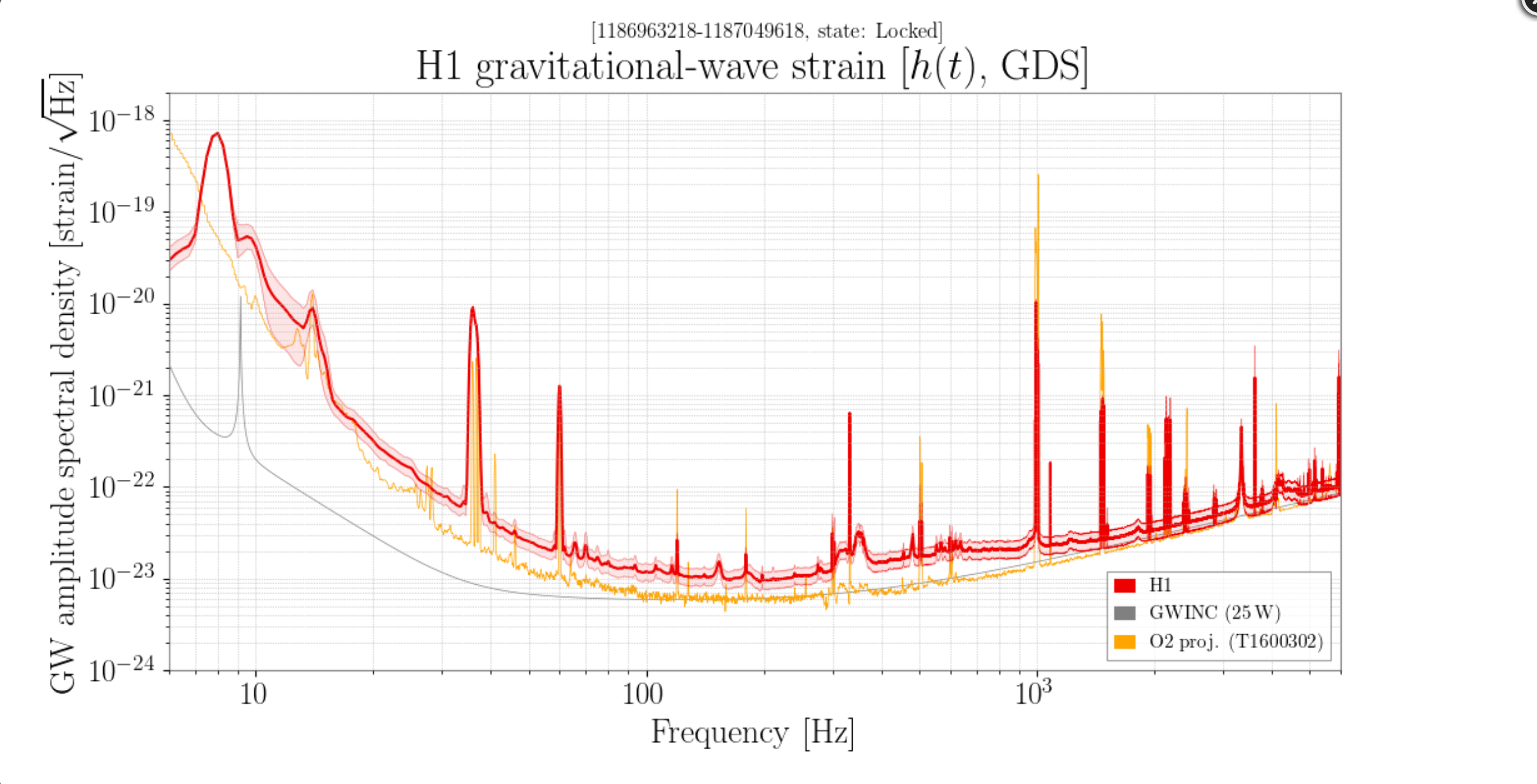 O2
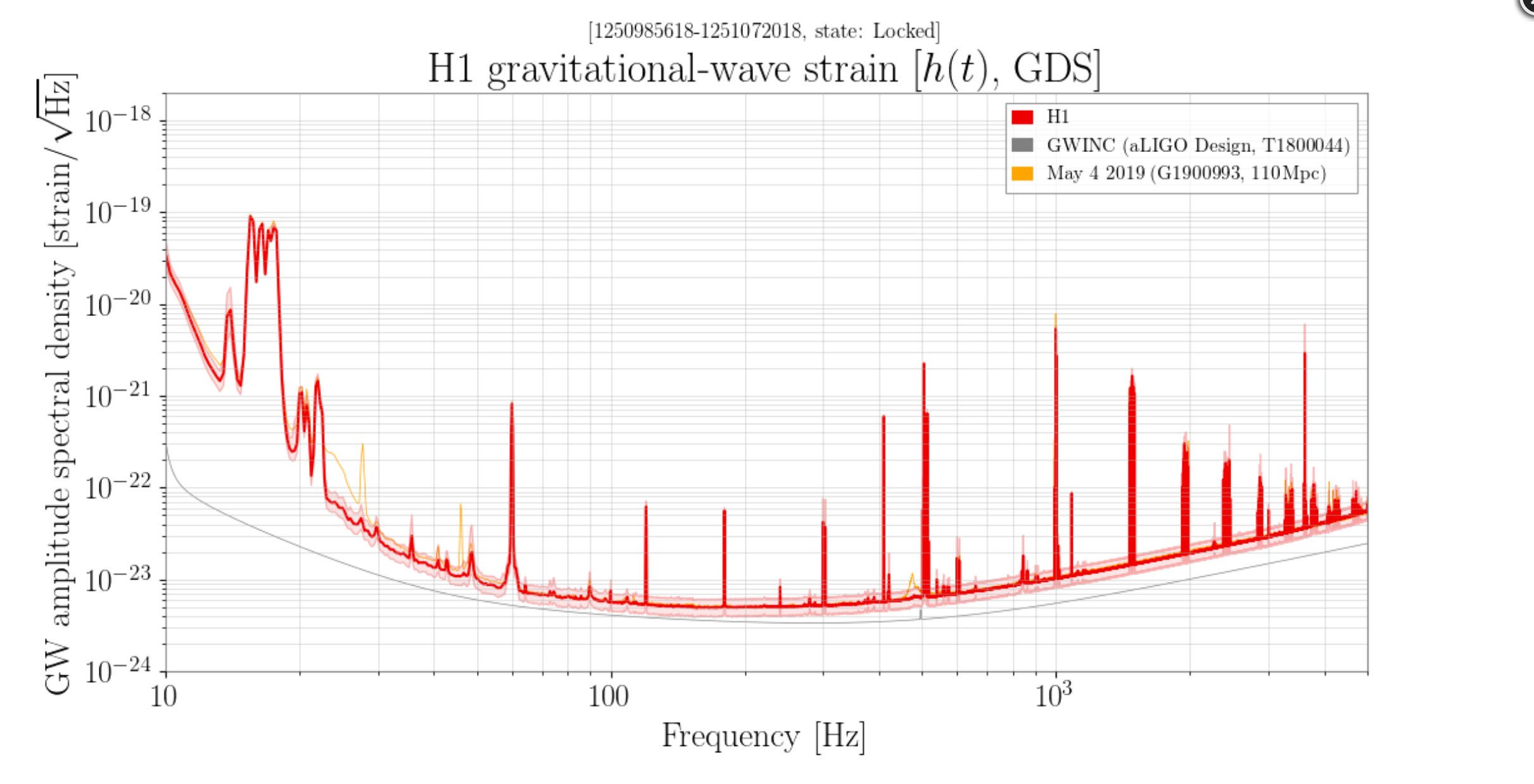 O3
57
Identifying sources of jitter peaks
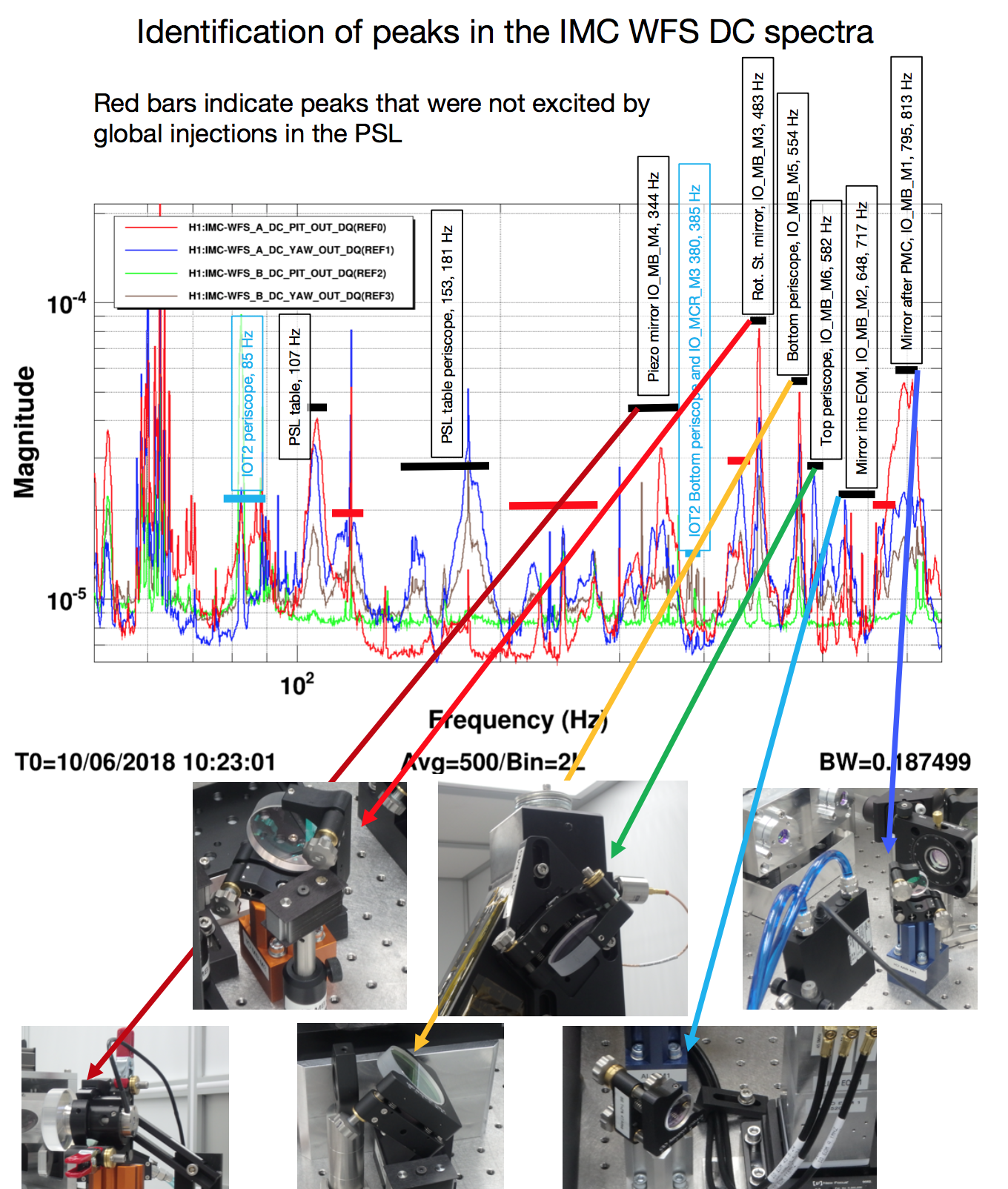 58
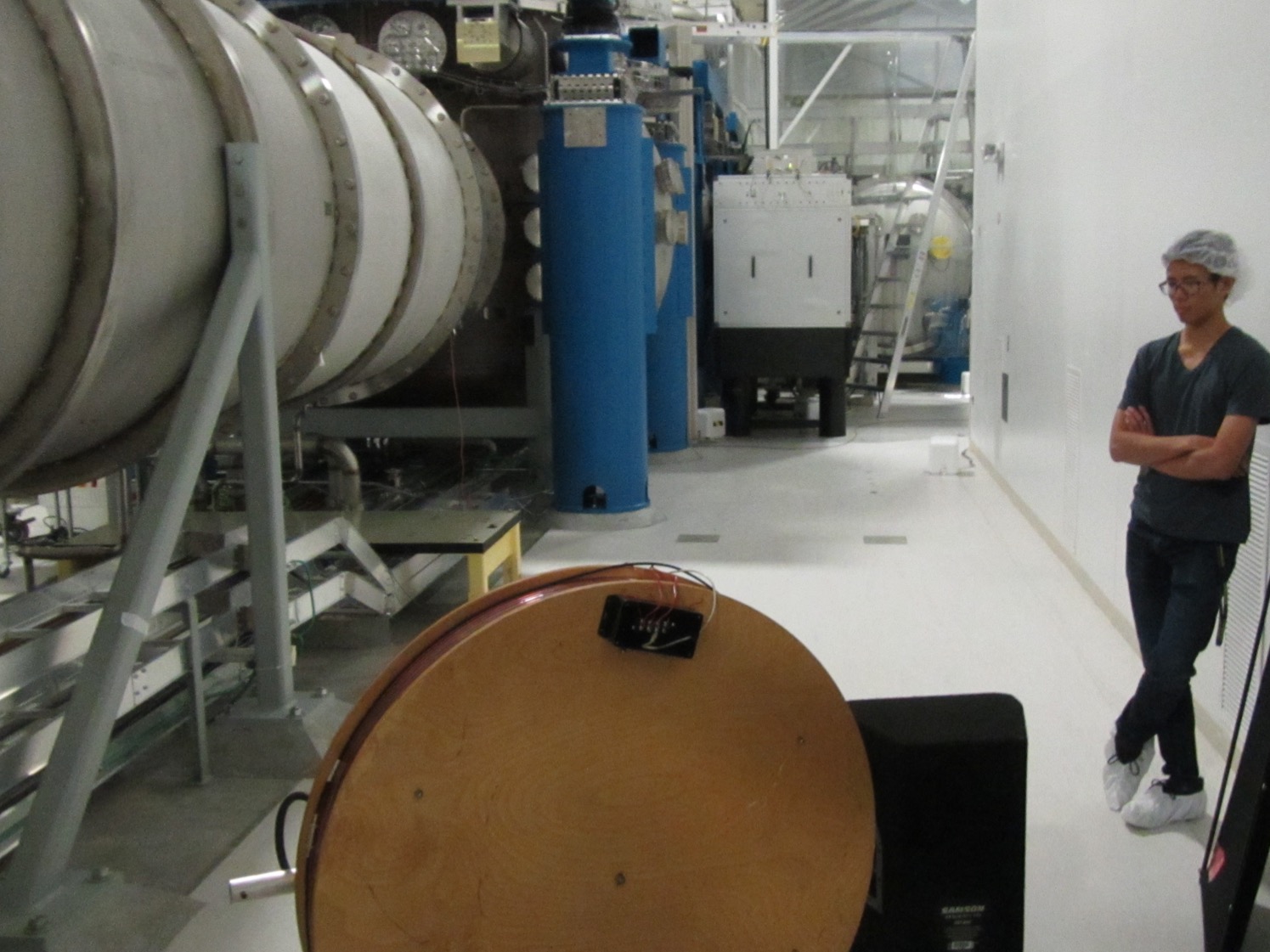 5 minute optic damping system
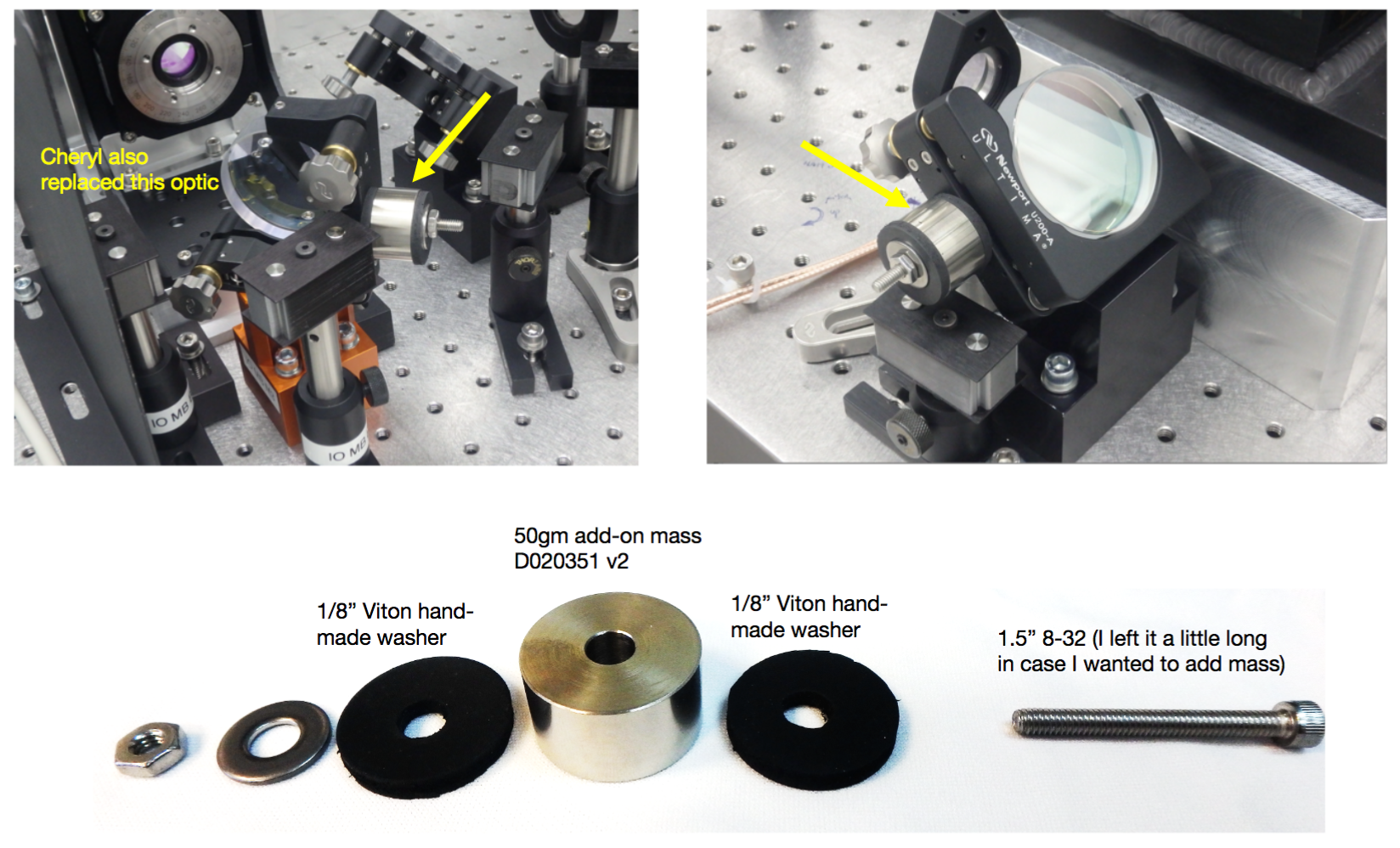 59
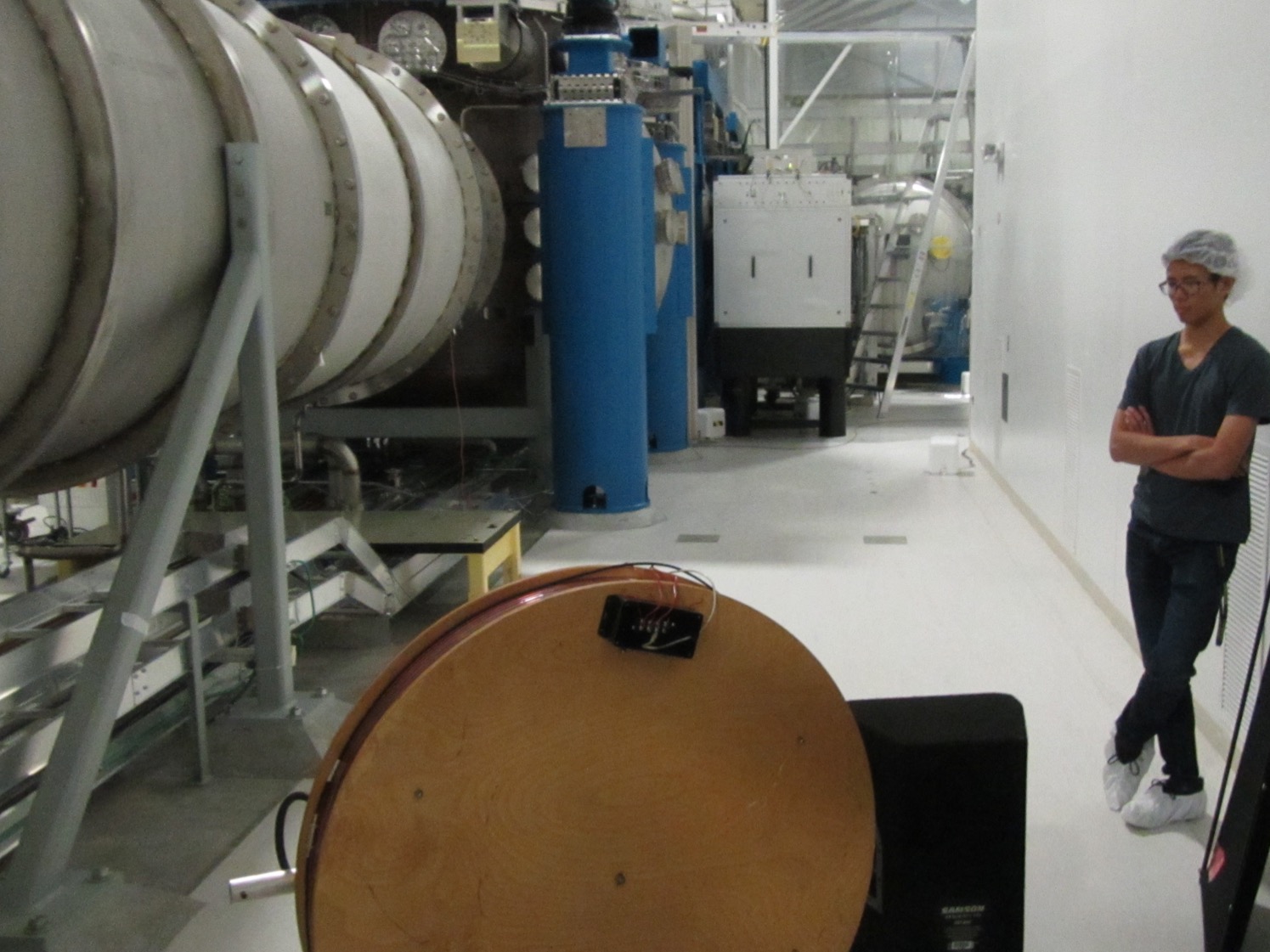 Optic damping difference
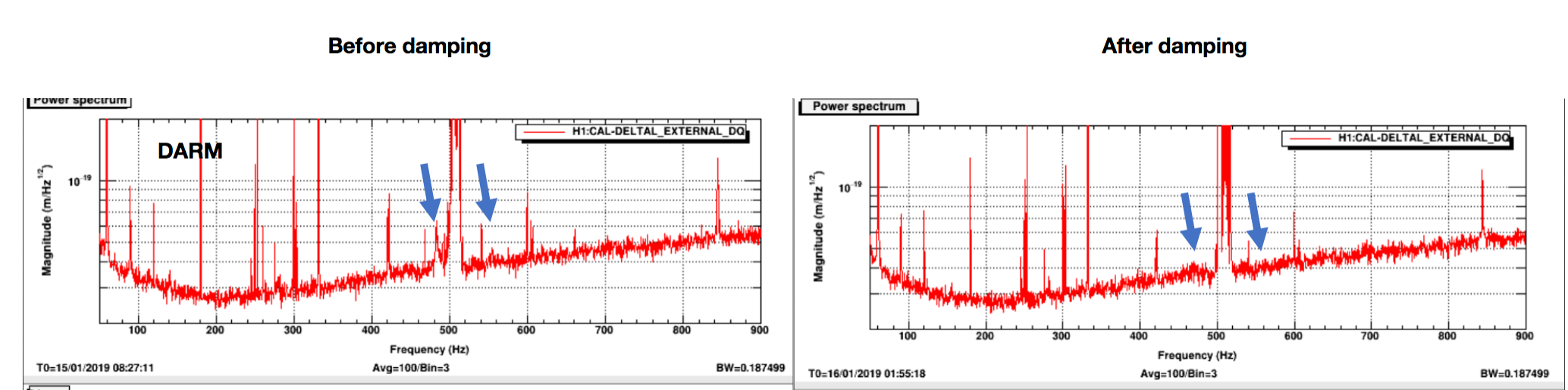 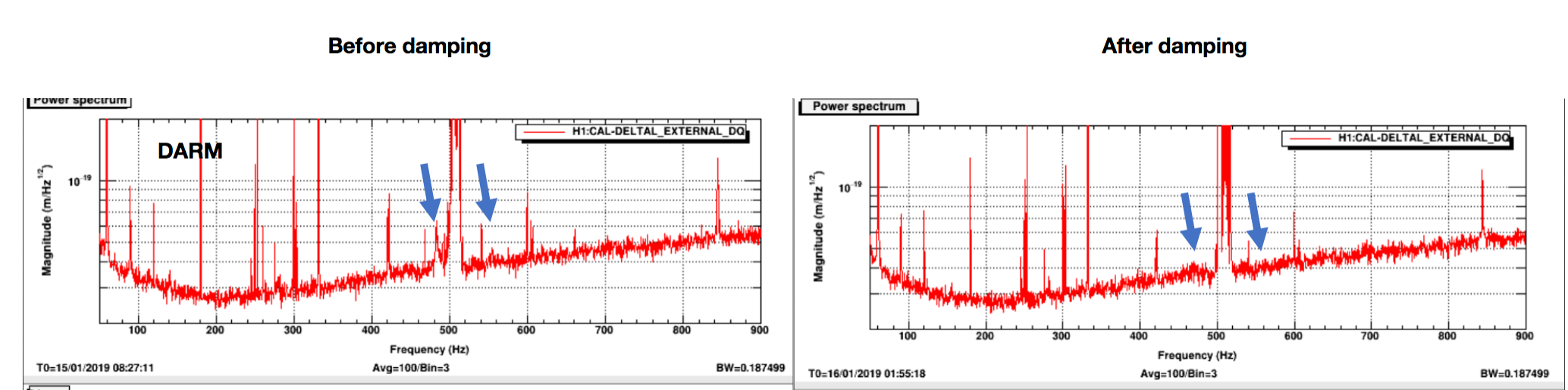 60
Current LLO jitter noise
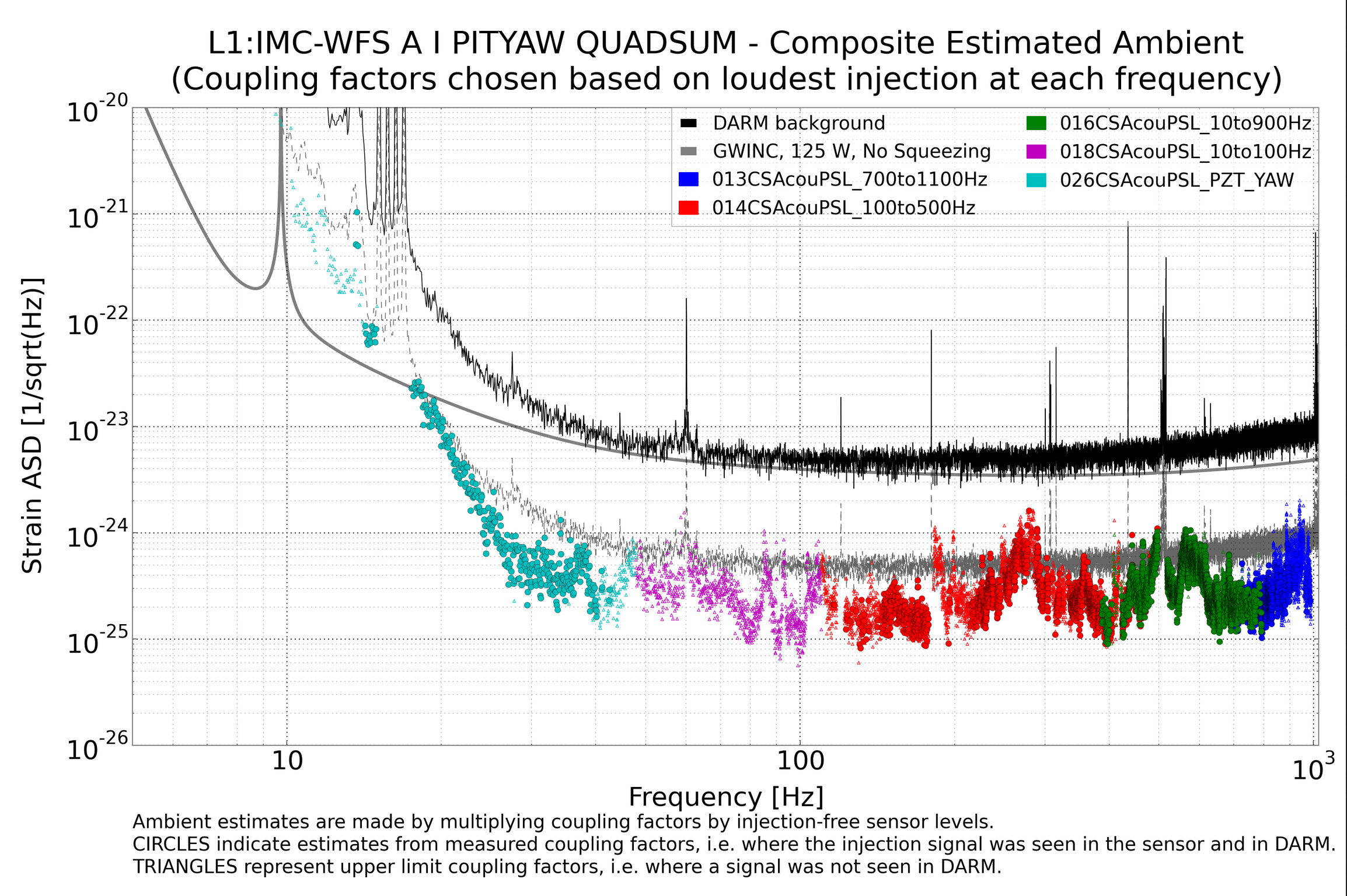 L1
61
Current LHO jitter noise
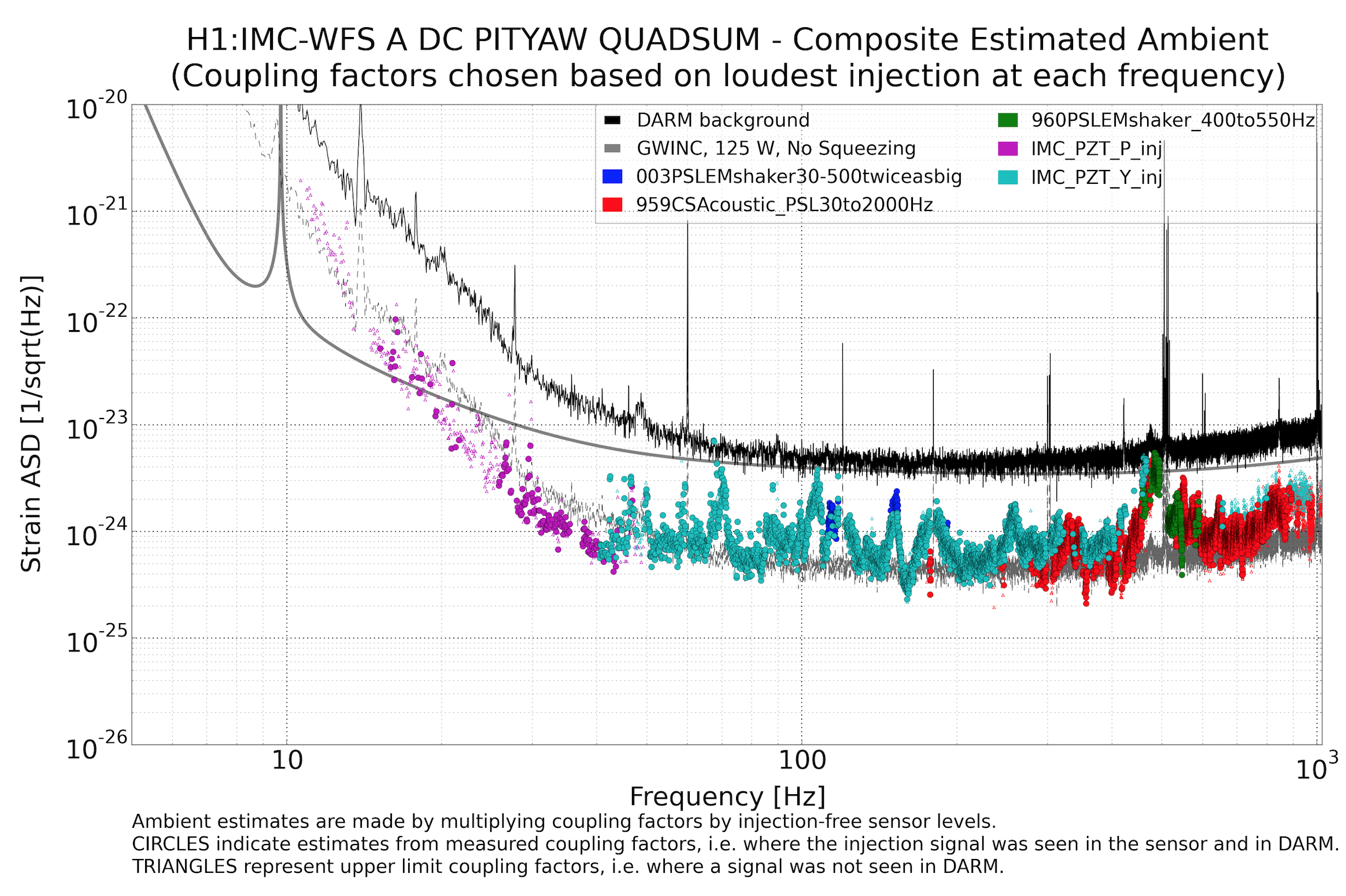 62
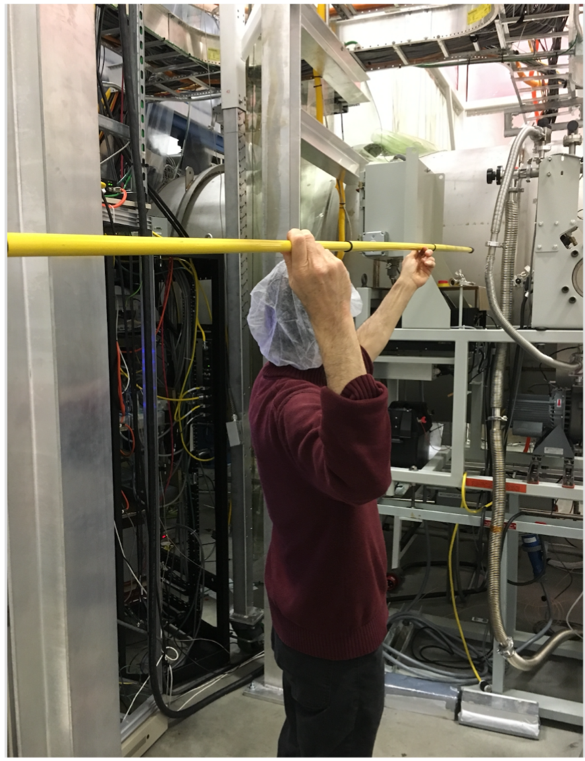 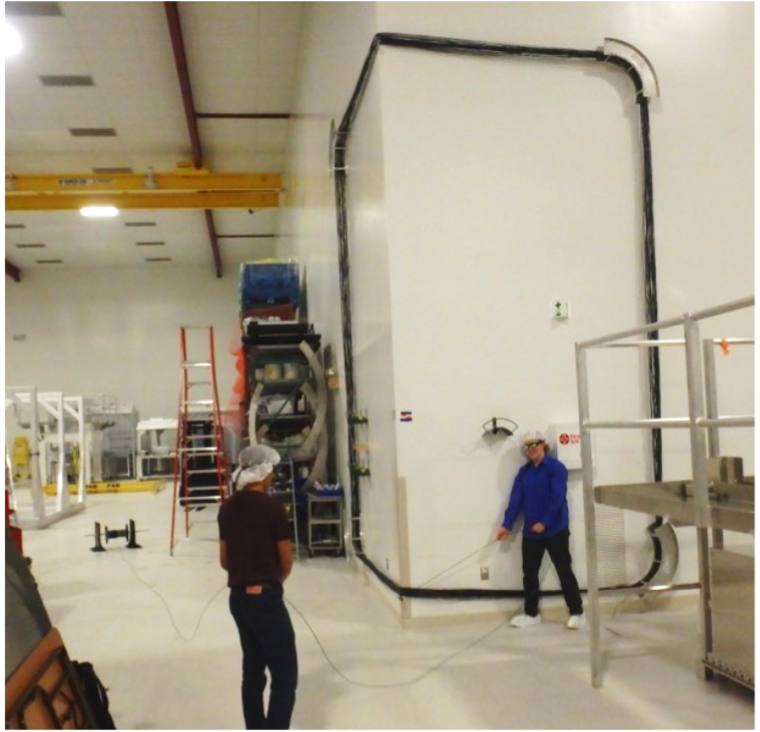 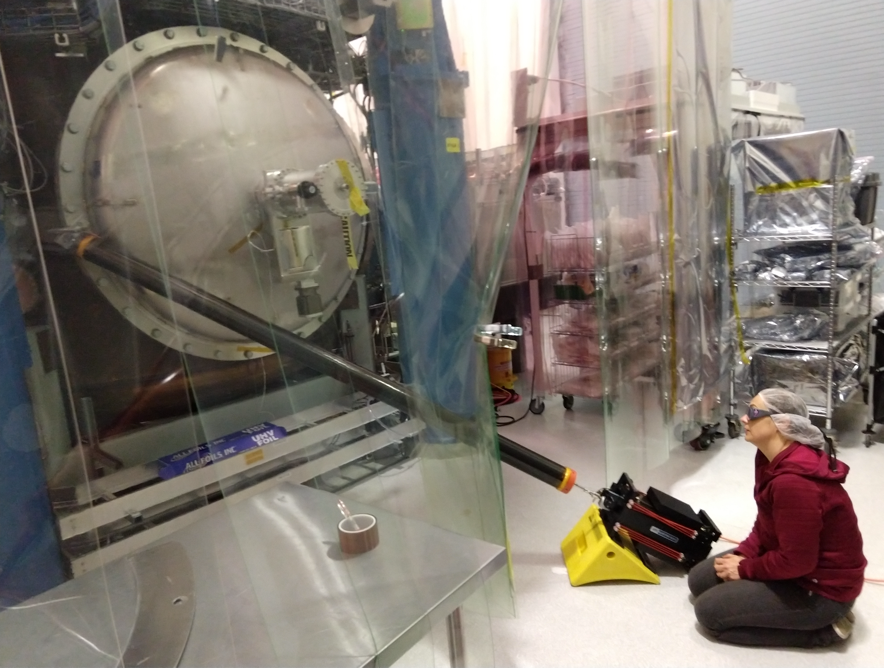 a
Results from the pre-run PEM injection program
Vibration 
RF
Site activities
Magnetic
Big coils and magnetic monitoring program
Tests of coupling factors for thunder coupling etc.
Two new techniques for localizing vacuum enclosure coupling sites
Impulse propagation delay, amplitude, & frequency structure
Beating injections with location-dependent phase of envelope
Worst coupling sites and mitigation plans
TMSX, LLO
EY, LLO
HAM5,6 LHO, LLO
48 Hz LHO
IO Jitter, LHO, LLO
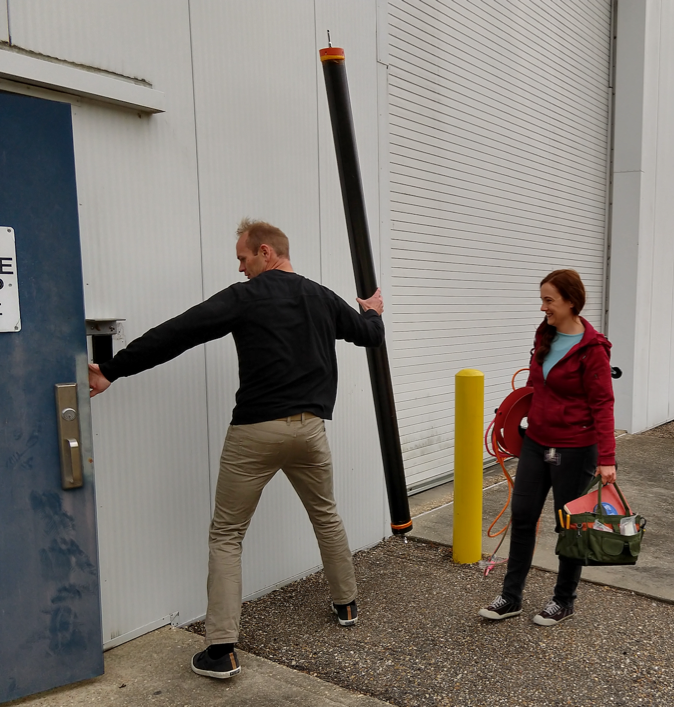 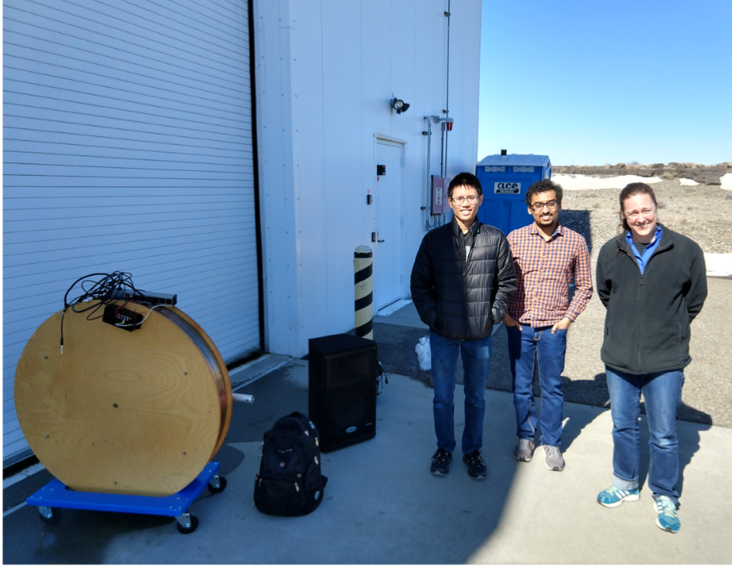 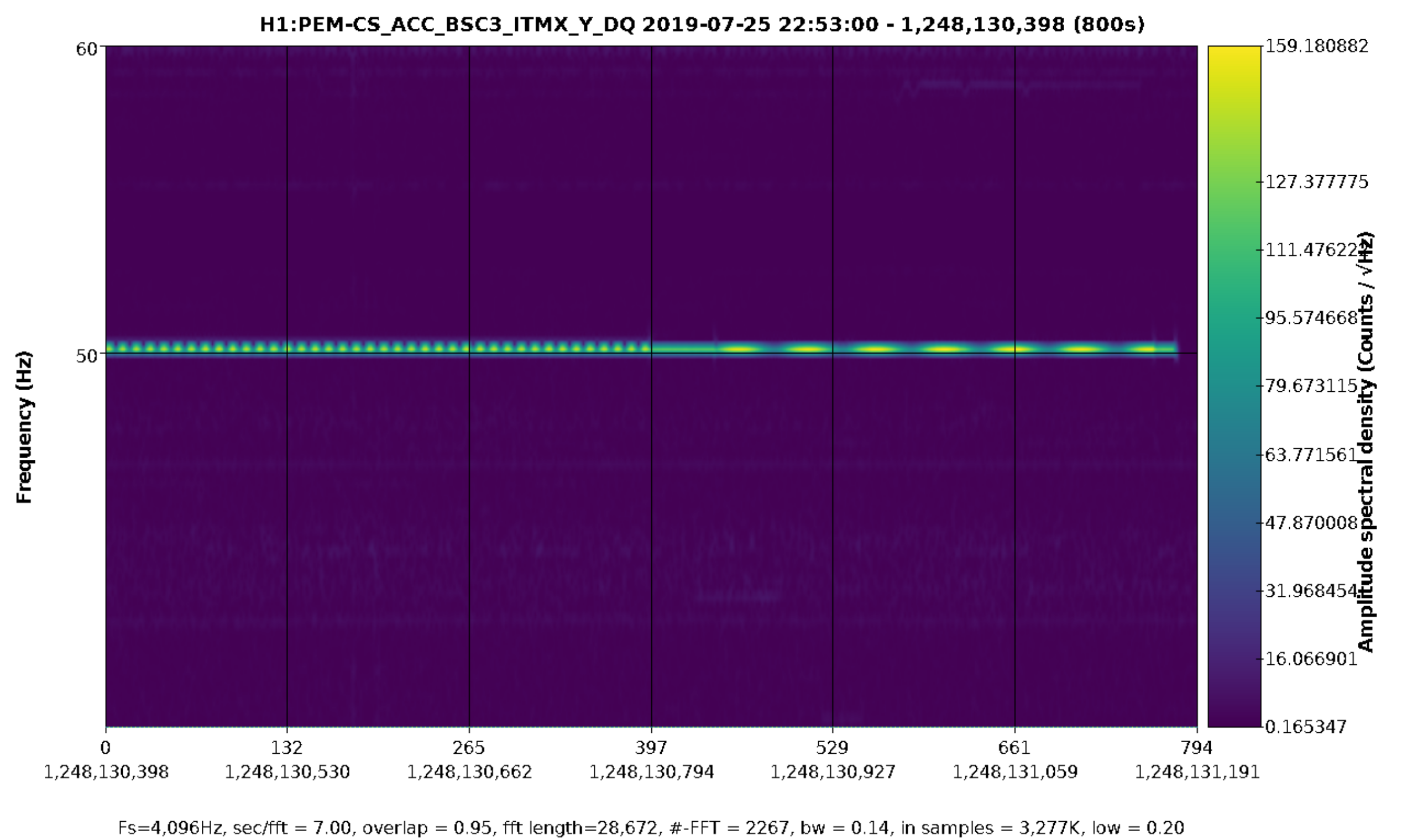 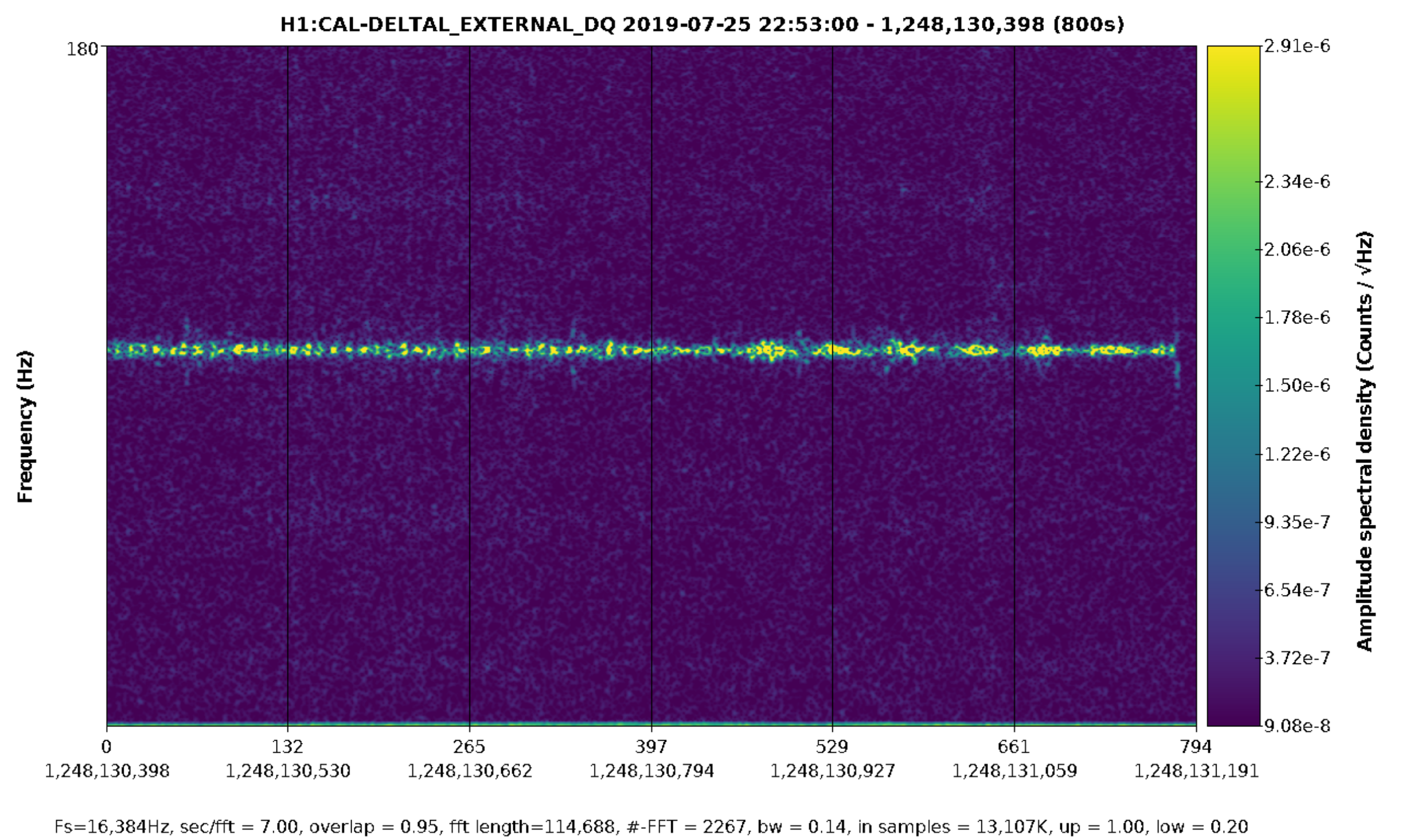 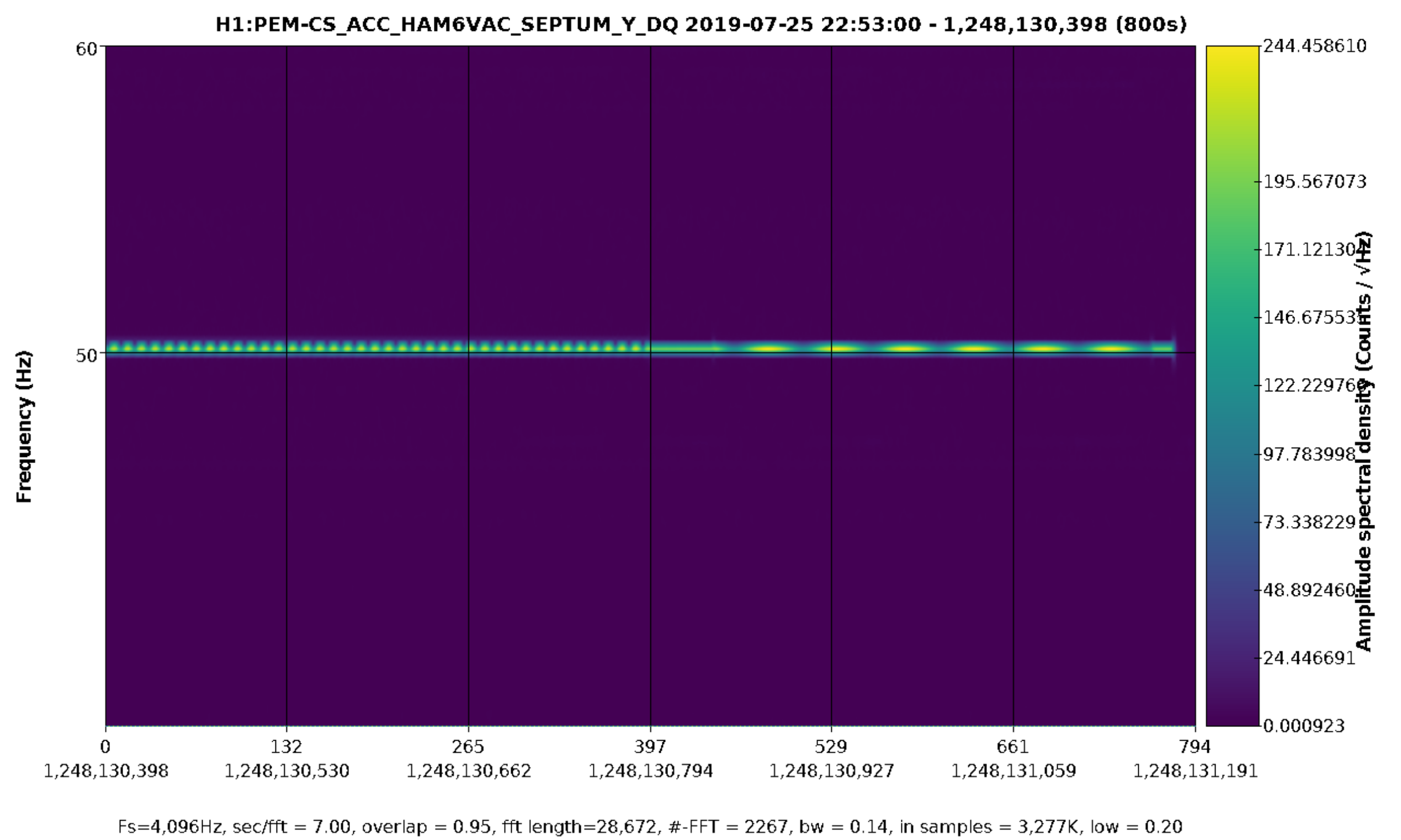 63